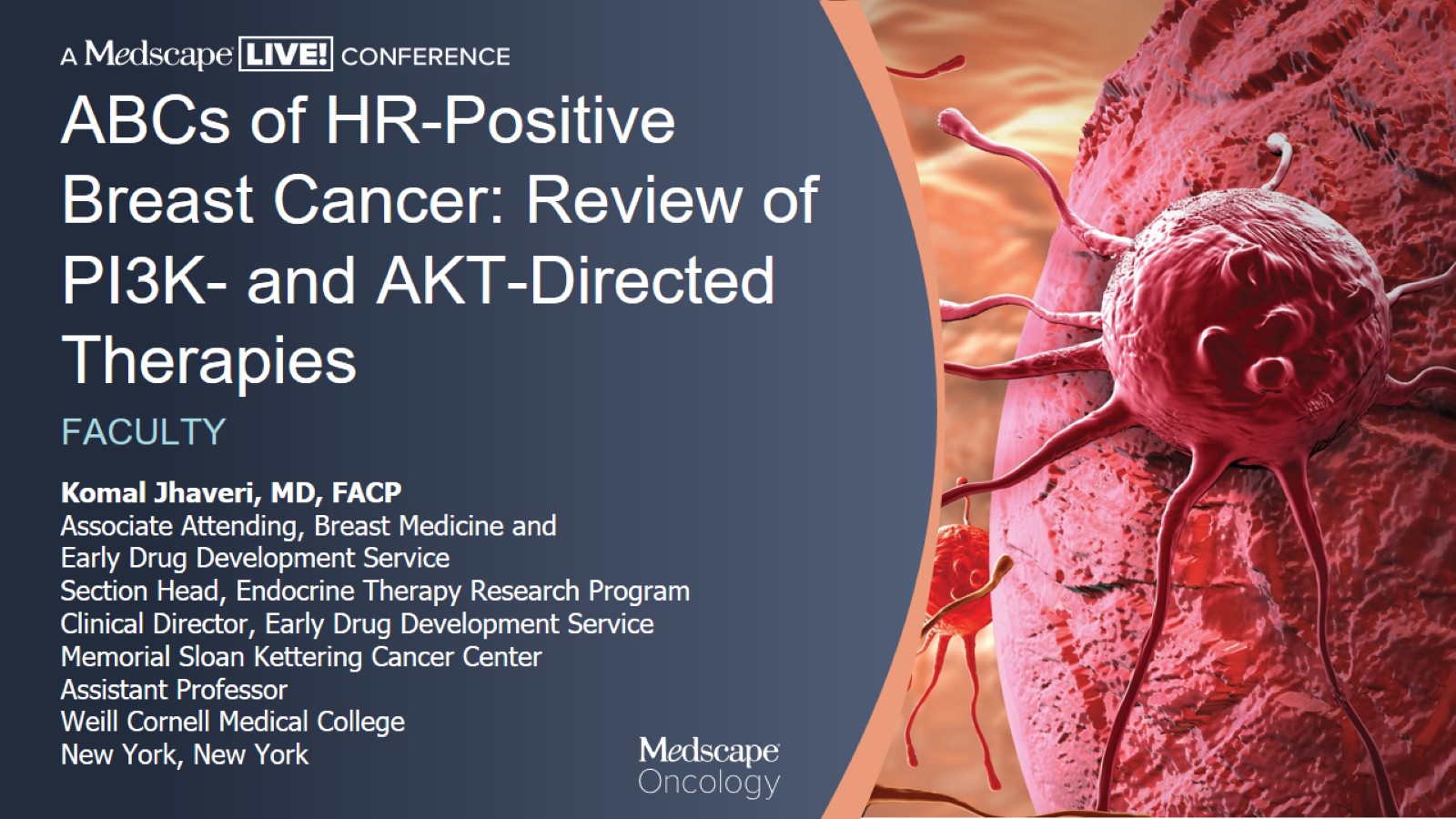 ABCs of HR-Positive Breast Cancer: Review of PI3K- and AKT-Directed Therapies
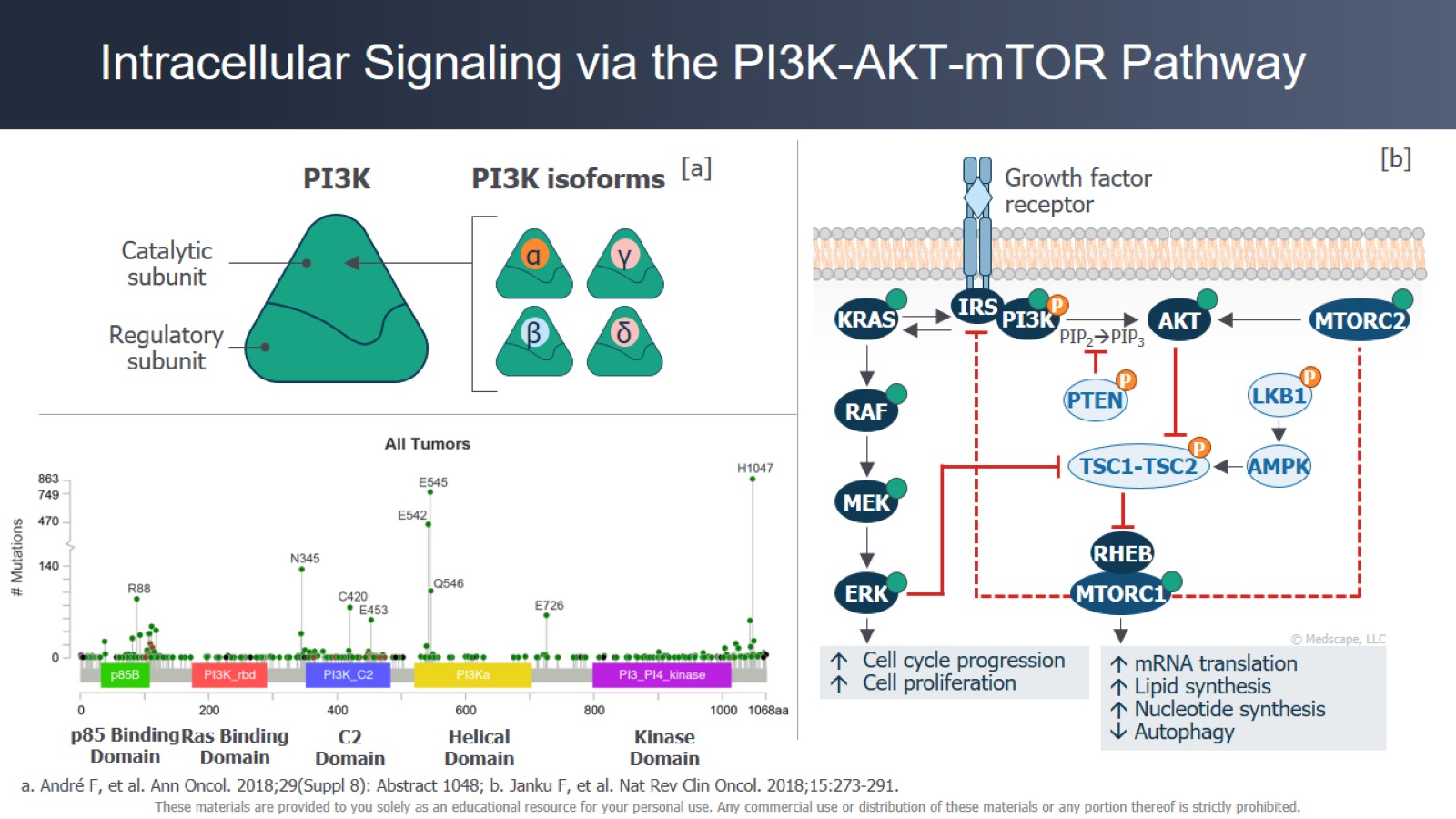 Intracellular Signaling via the PI3K-AKT-mTOR Pathway
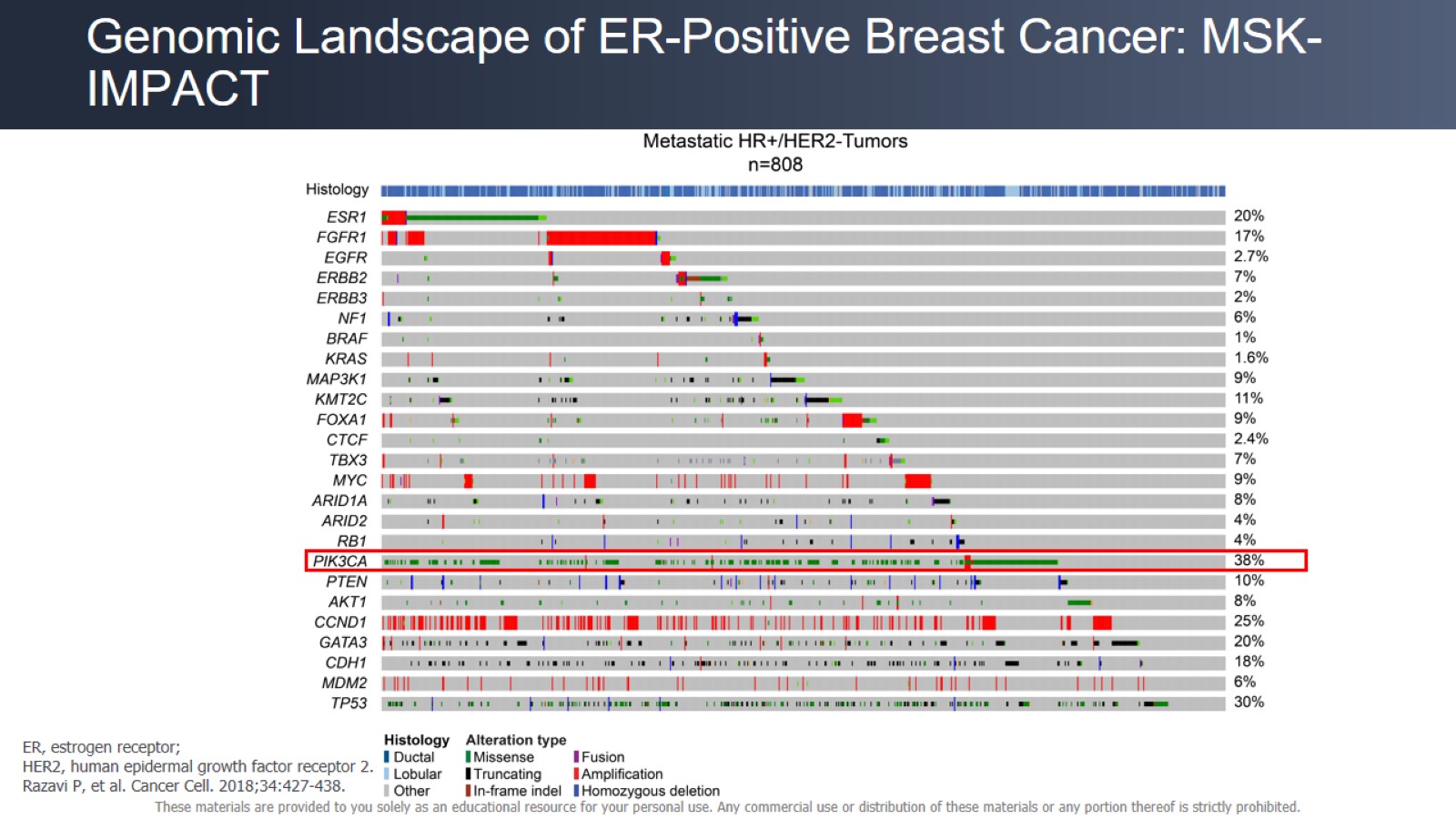 Genomic Landscape of ER-Positive Breast Cancer: MSK-IMPACT
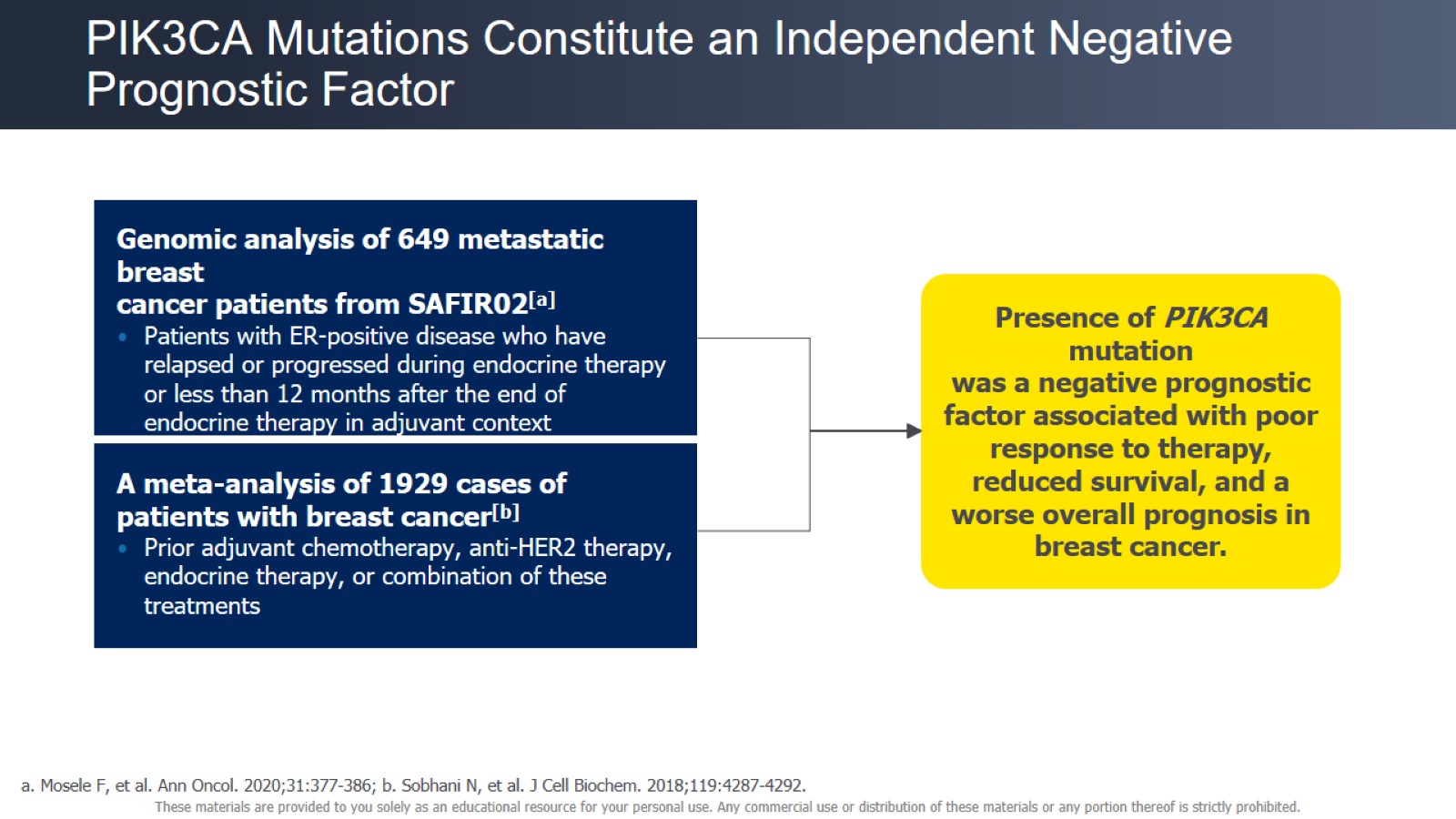 PIK3CA Mutations Constitute an Independent Negative Prognostic Factor
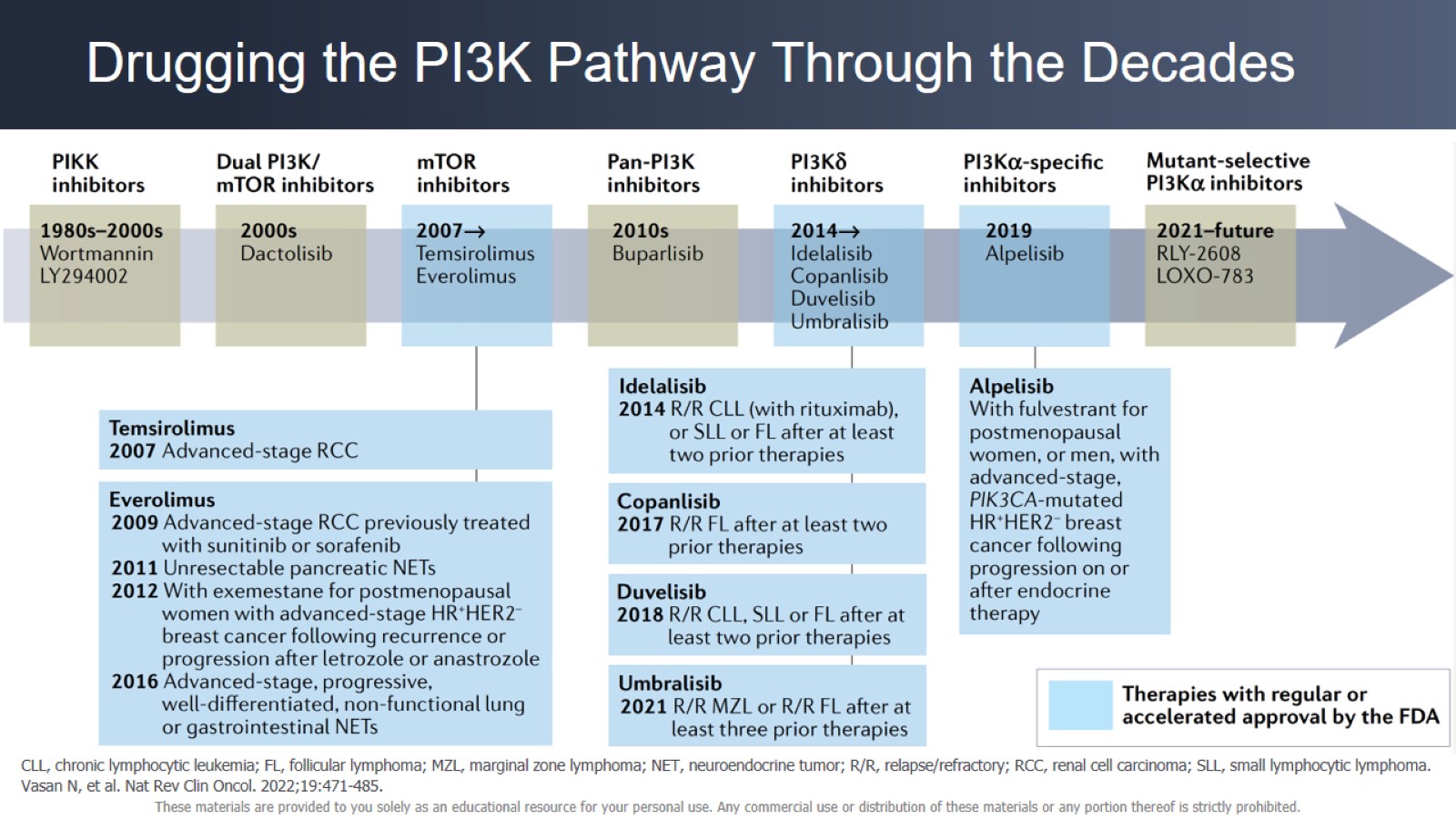 Drugging the PI3K Pathway Through the Decades
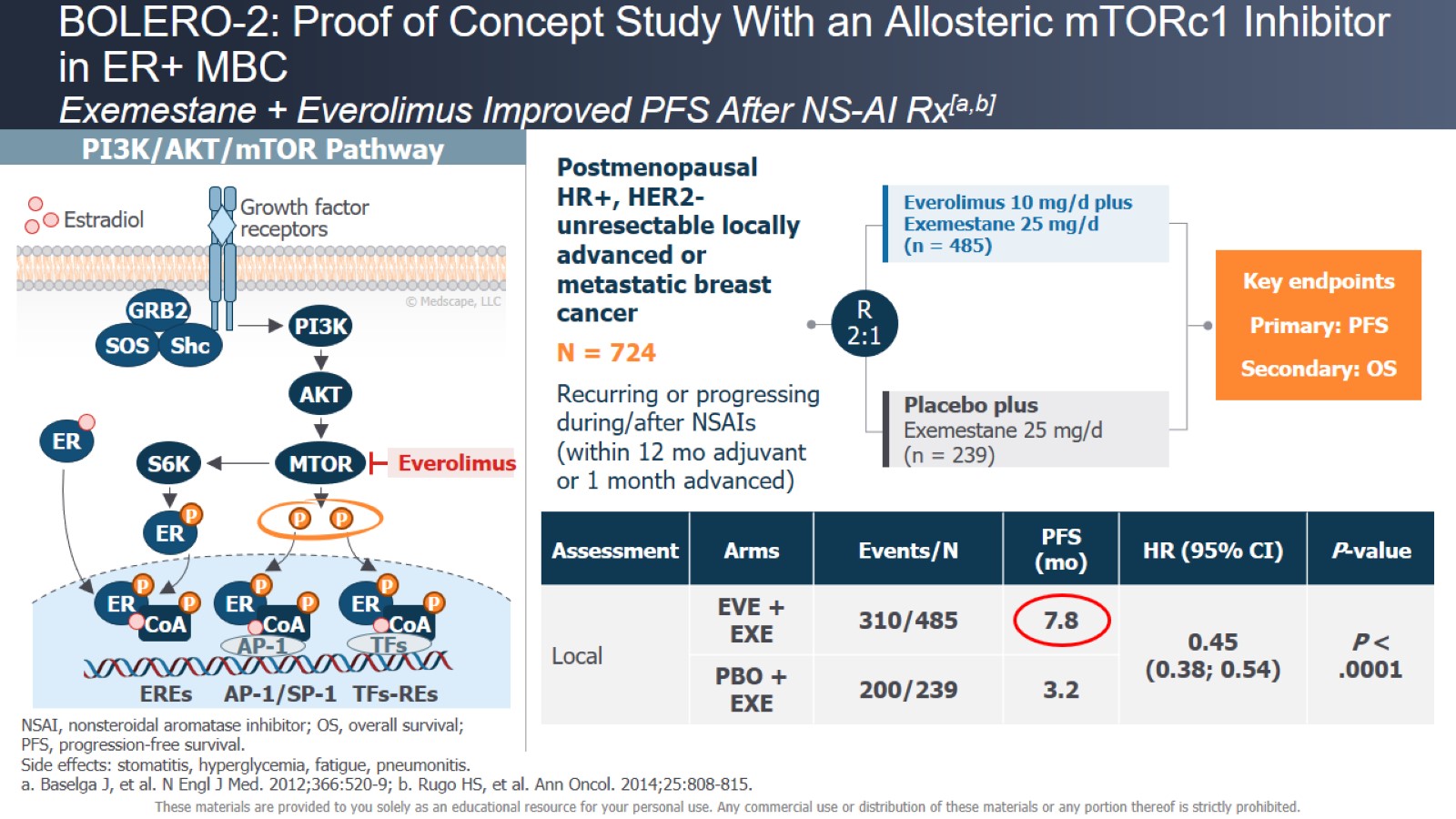 BOLERO-2: Proof of Concept Study With an Allosteric mTORc1 Inhibitor in ER+ MBCExemestane + Everolimus Improved PFS After NS-AI Rx[a,b]
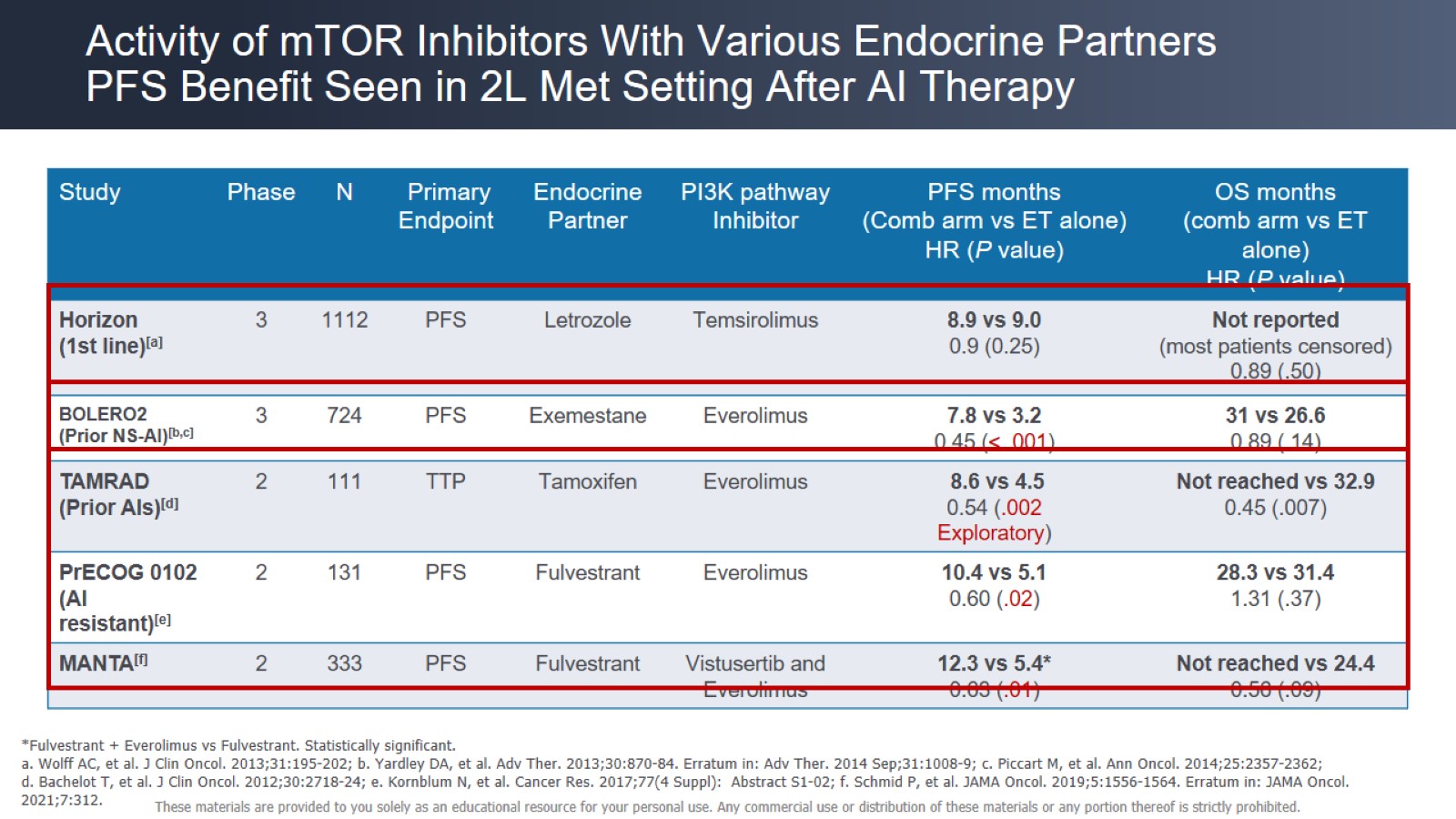 Activity of mTOR Inhibitors With Various Endocrine Partners PFS Benefit Seen in 2L Met Setting After AI Therapy
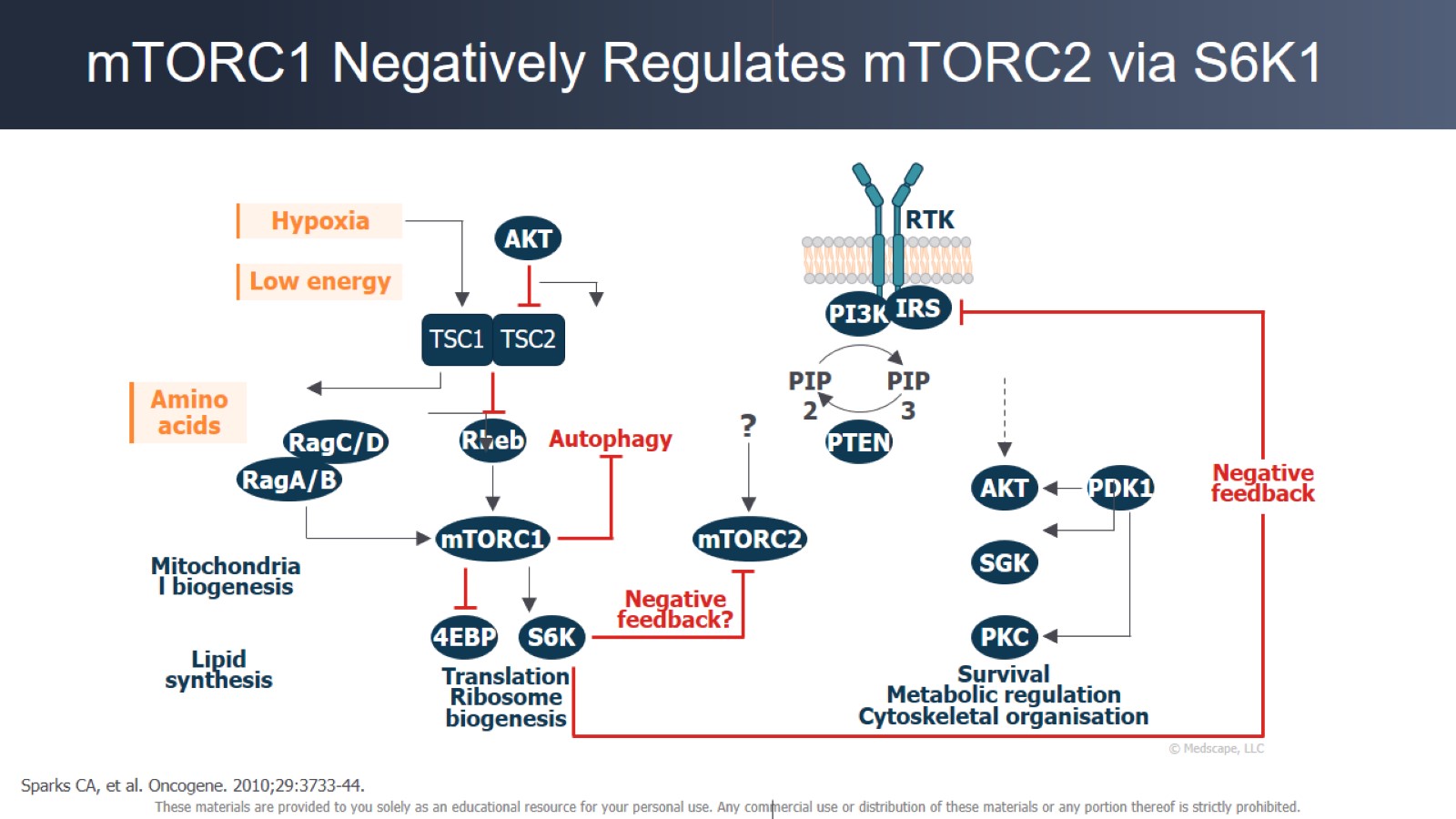 mTORC1 Negatively Regulates mTORC2 via S6K1
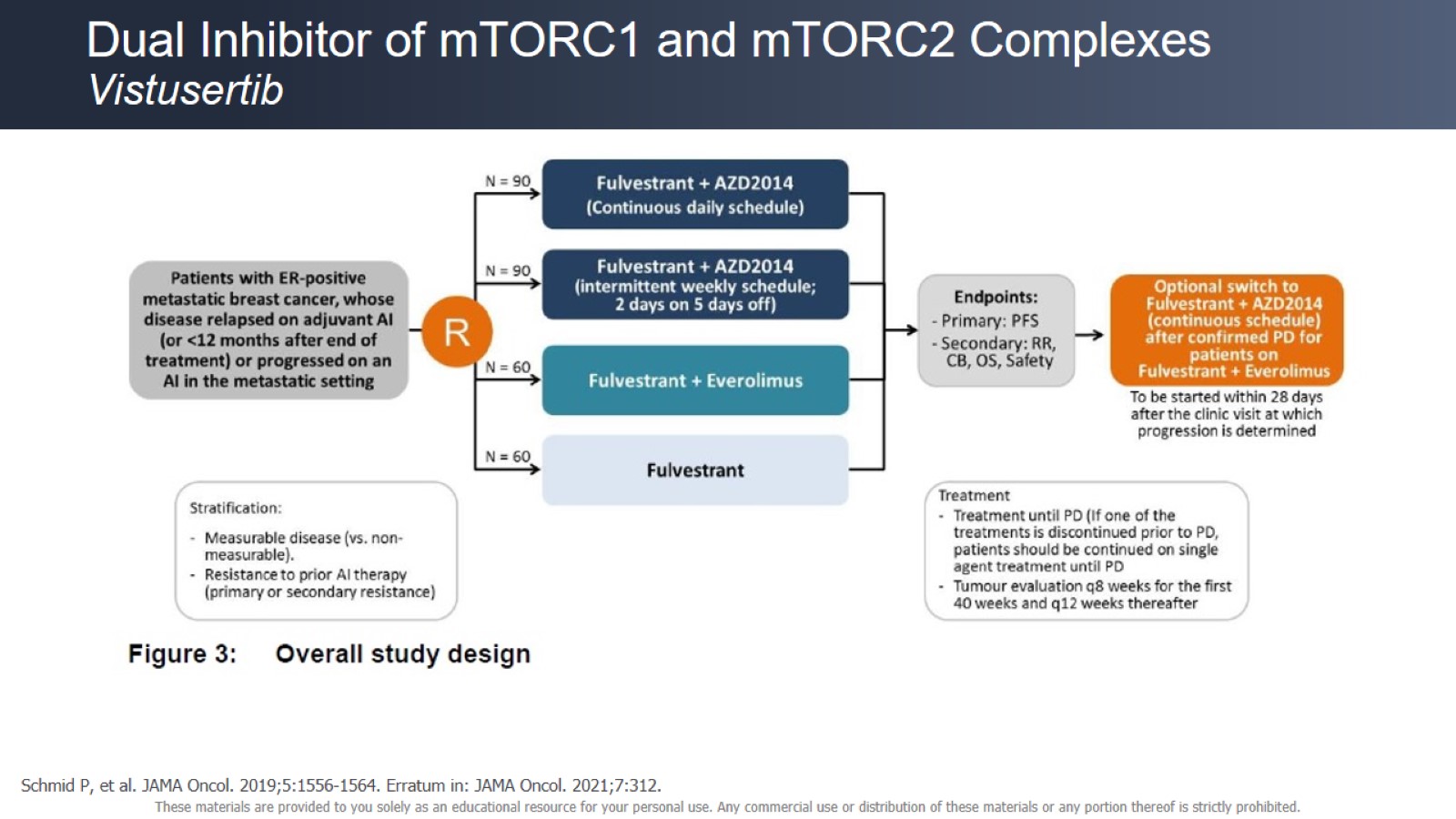 Dual Inhibitor of mTORC1 and mTORC2 Complexes Vistusertib
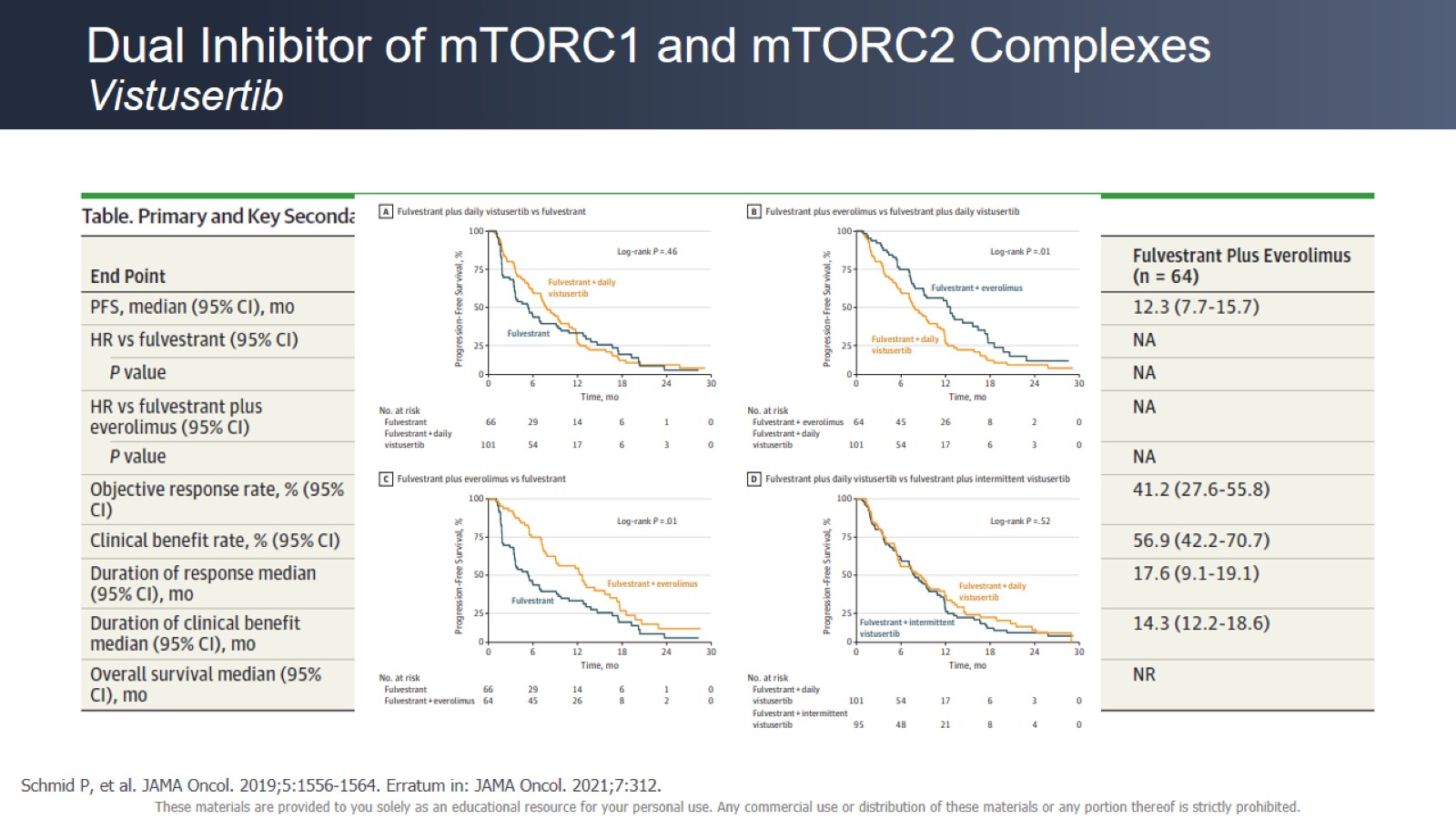 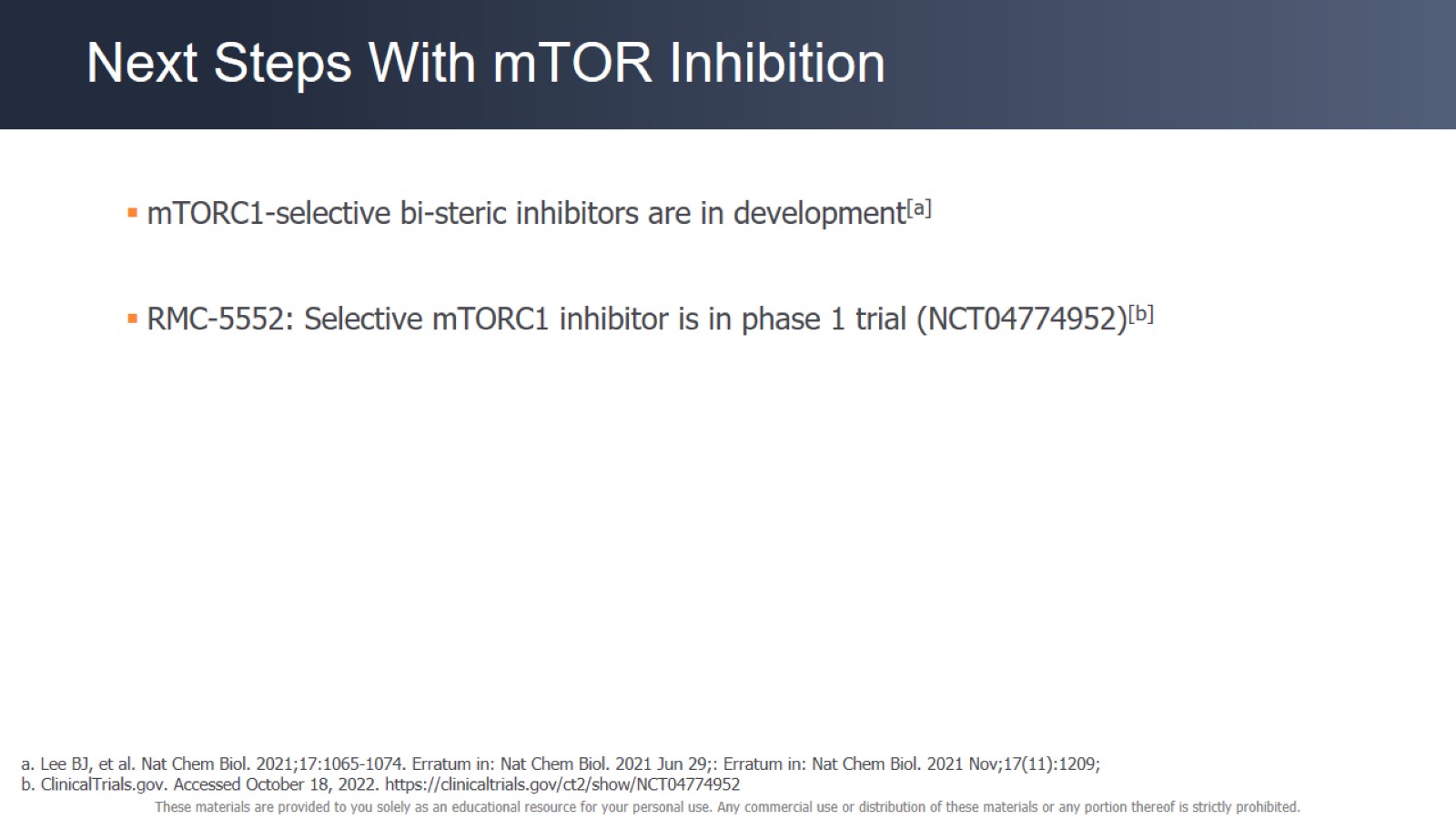 Next Steps With mTOR Inhibition
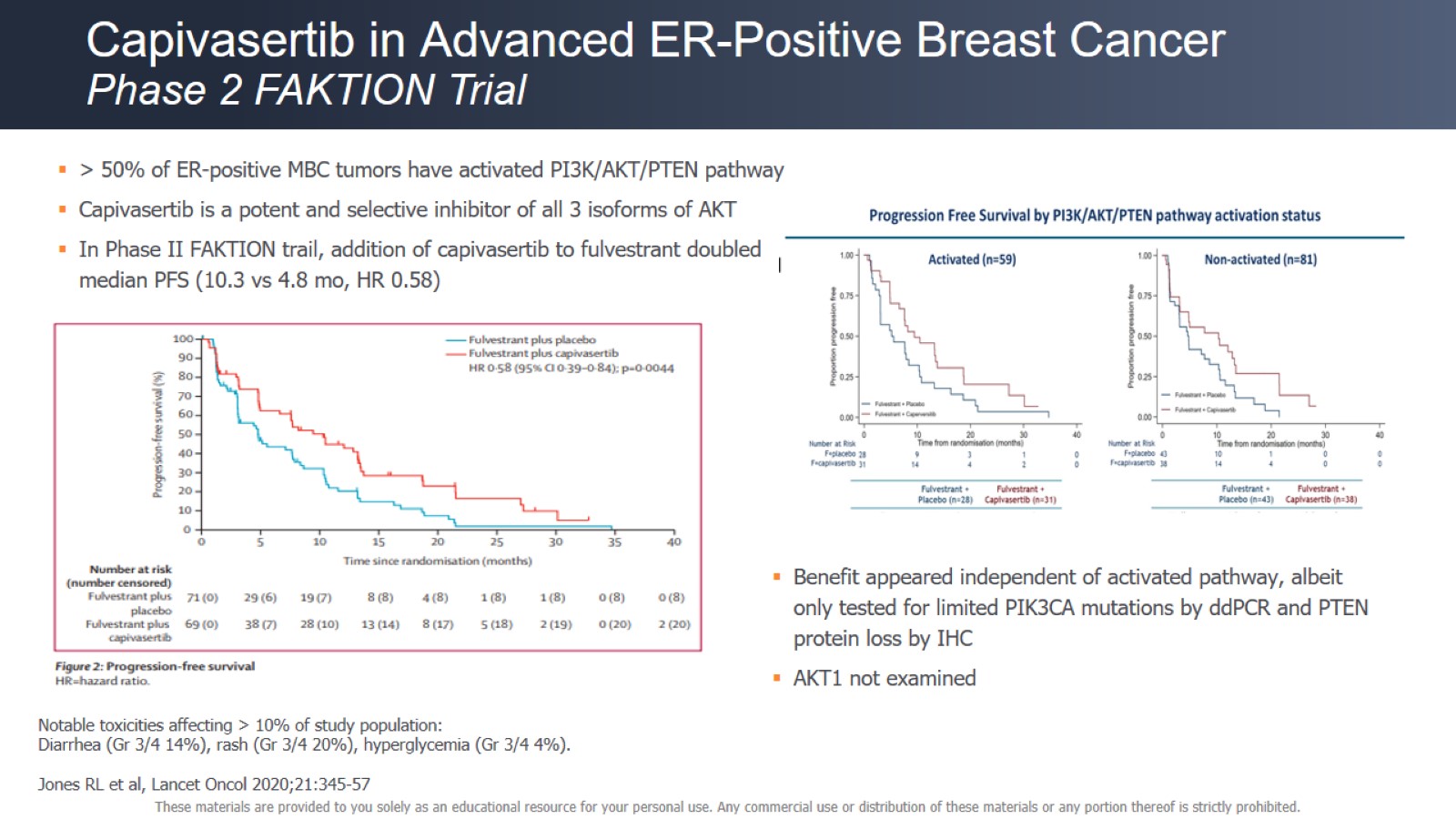 Capivasertib in Advanced ER-Positive Breast Cancer Phase 2 FAKTION Trial
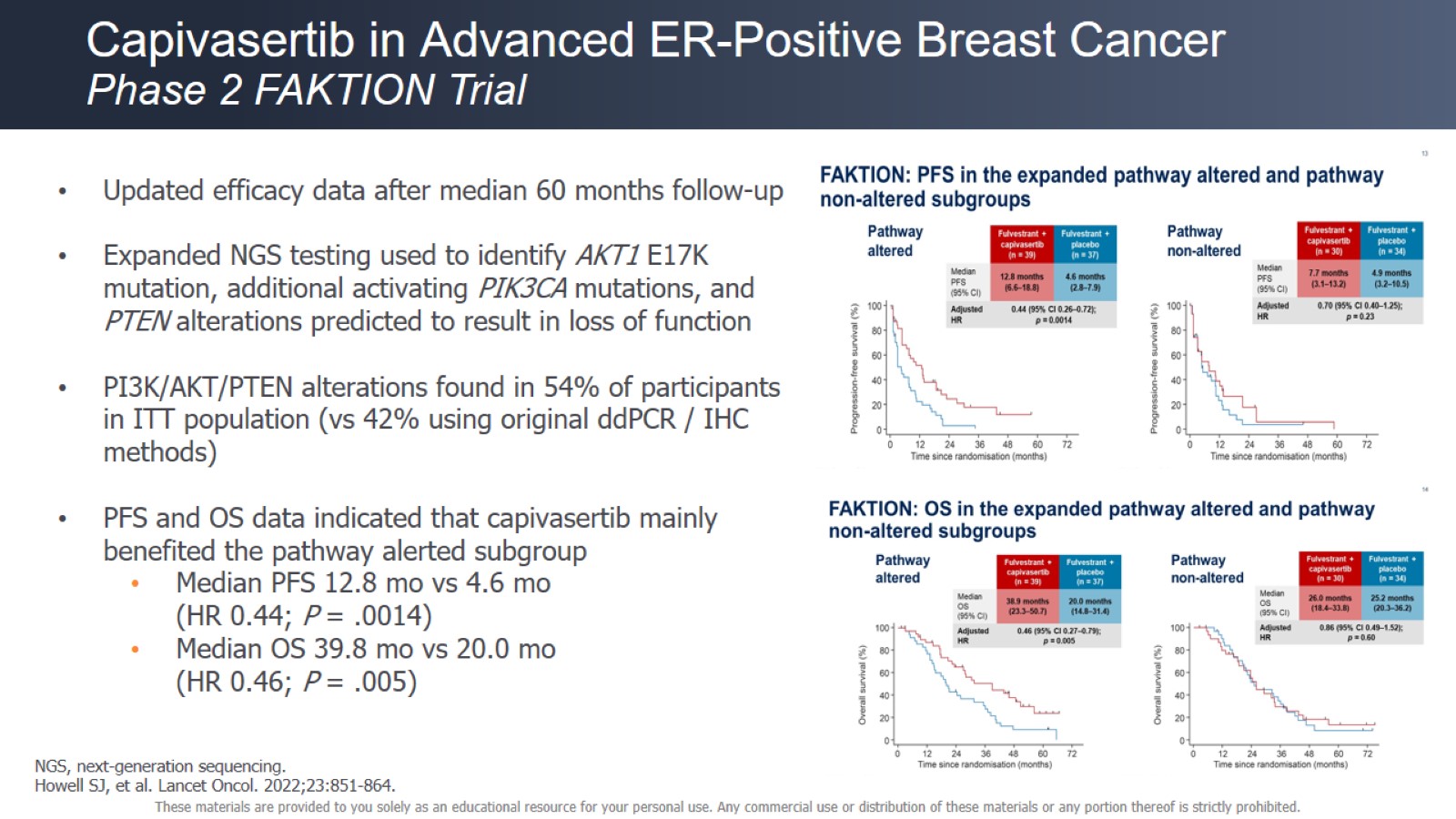 Capivasertib in Advanced ER-Positive Breast Cancer Phase 2 FAKTION Trial
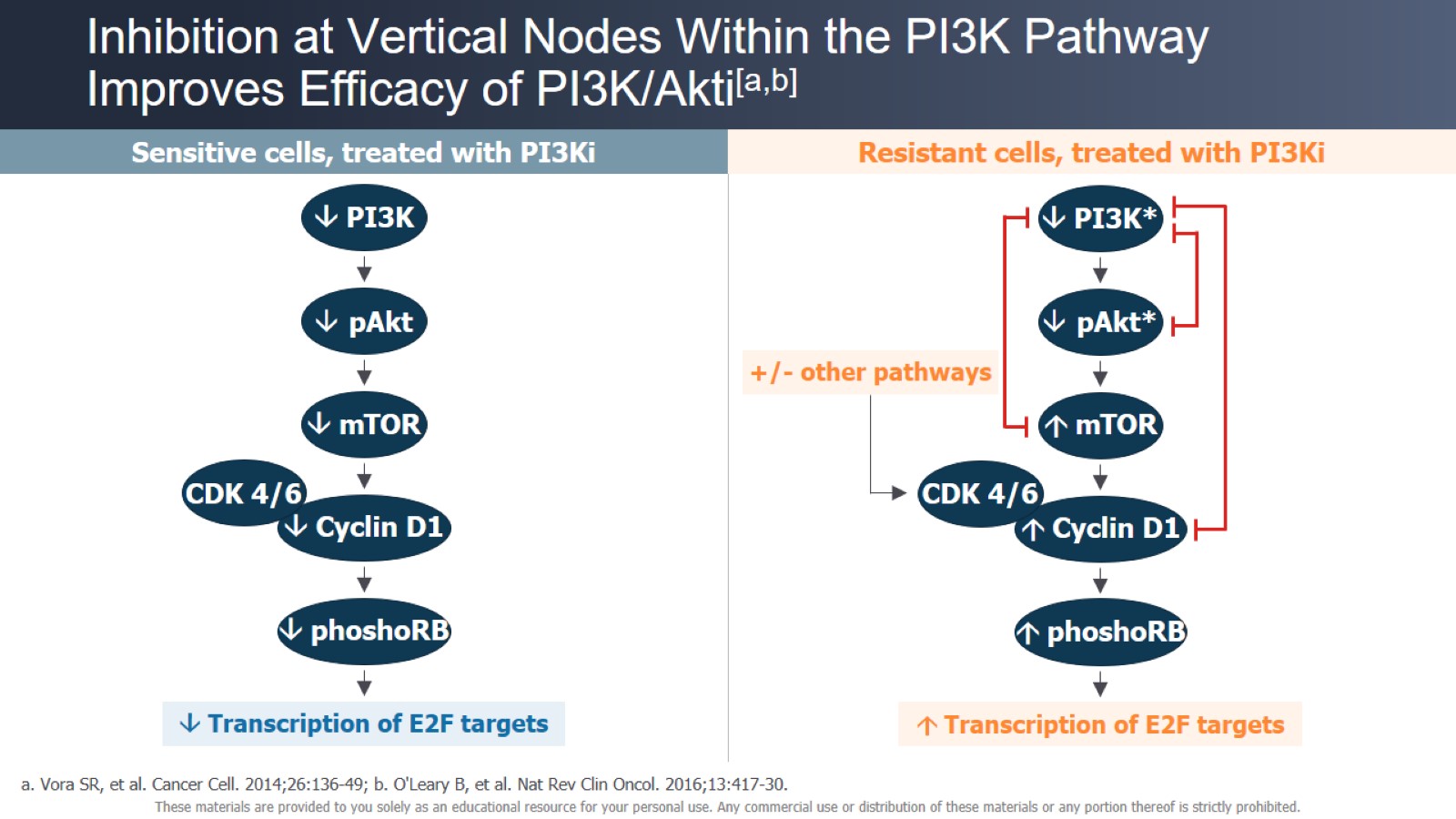 Inhibition at Vertical Nodes Within the PI3K Pathway Improves Efficacy of PI3K/Akti[a,b]
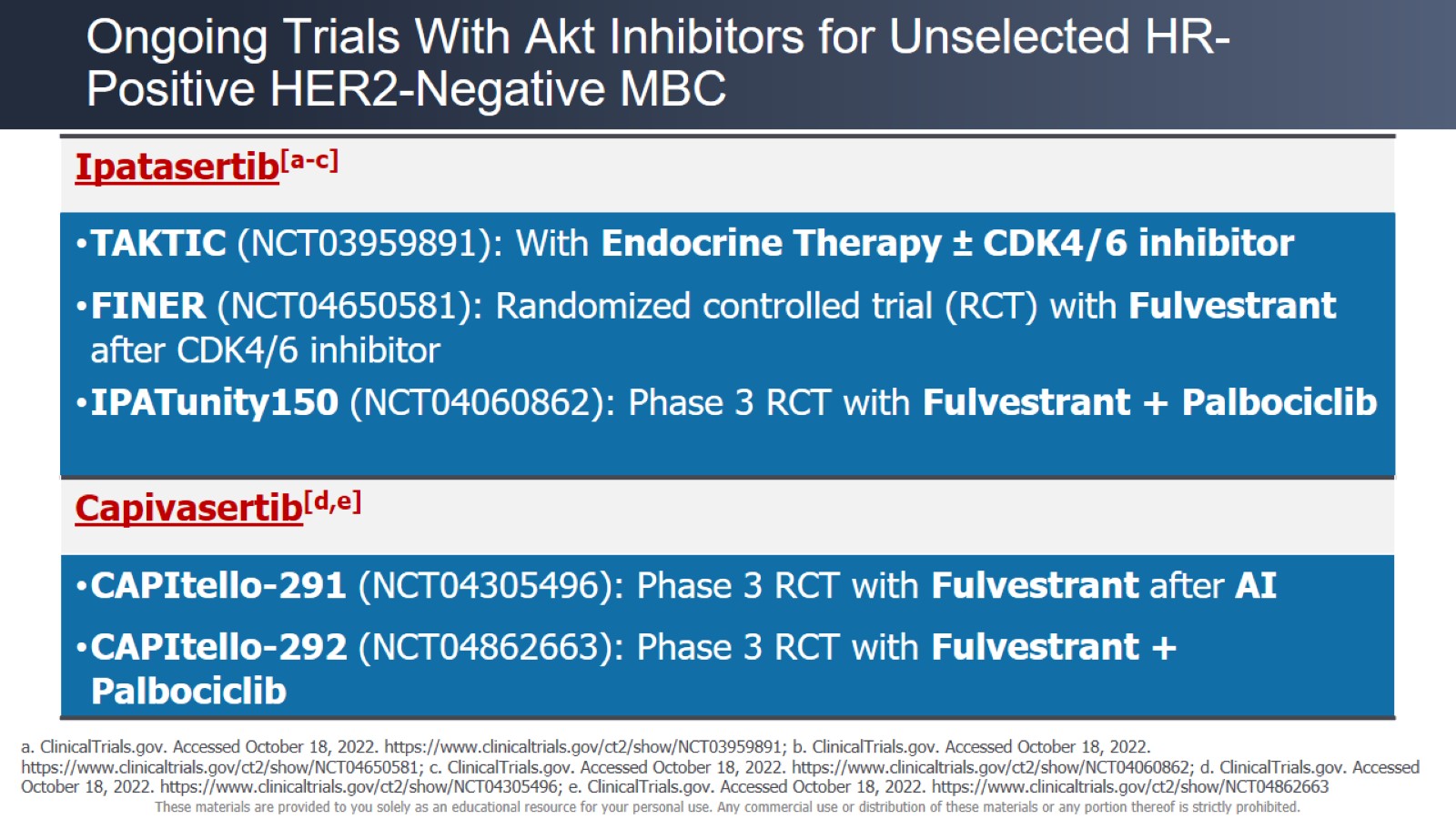 Ongoing Trials With Akt Inhibitors for Unselected HR-Positive HER2-Negative MBC
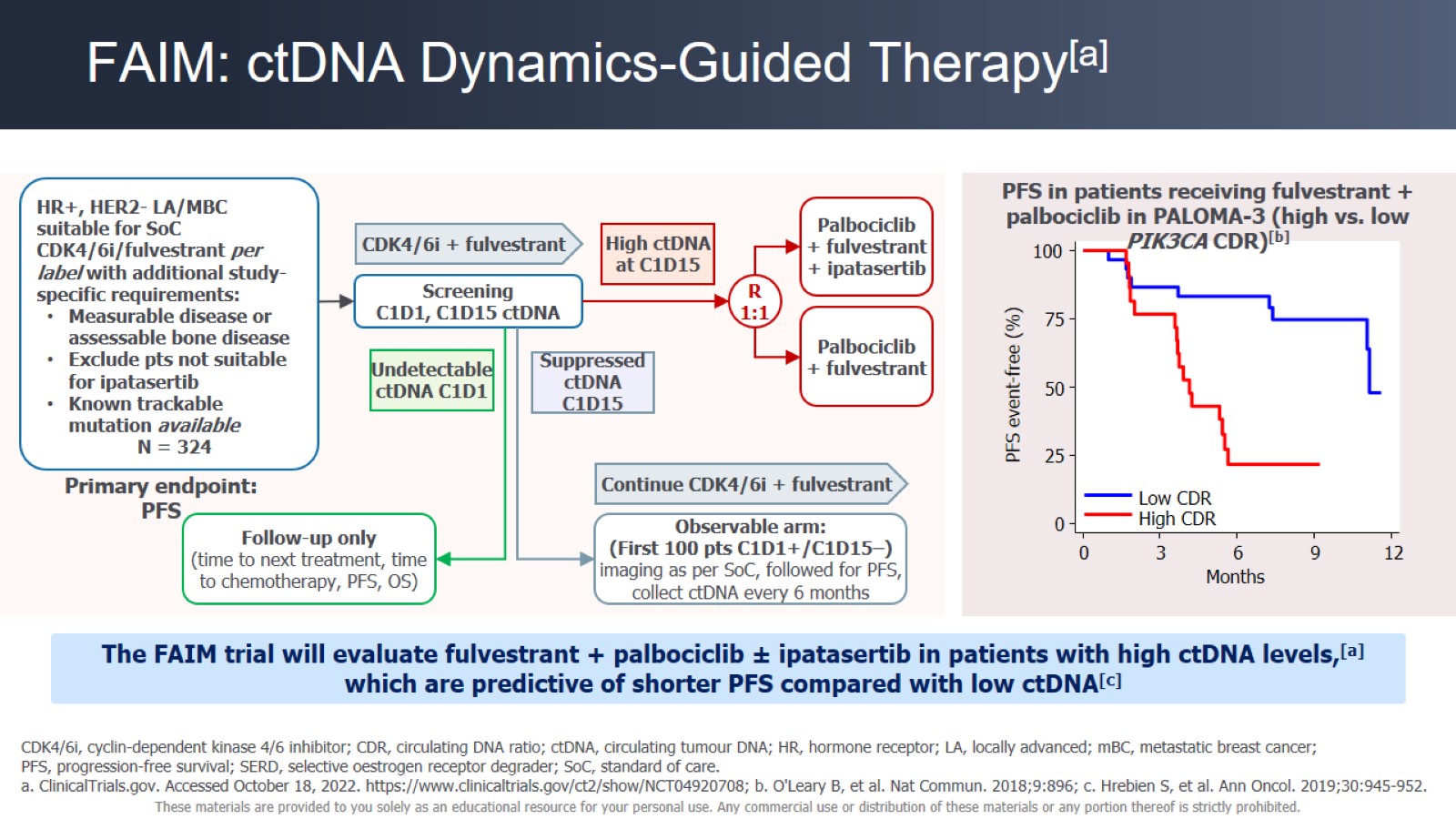 FAIM: ctDNA Dynamics-Guided Therapy[a]
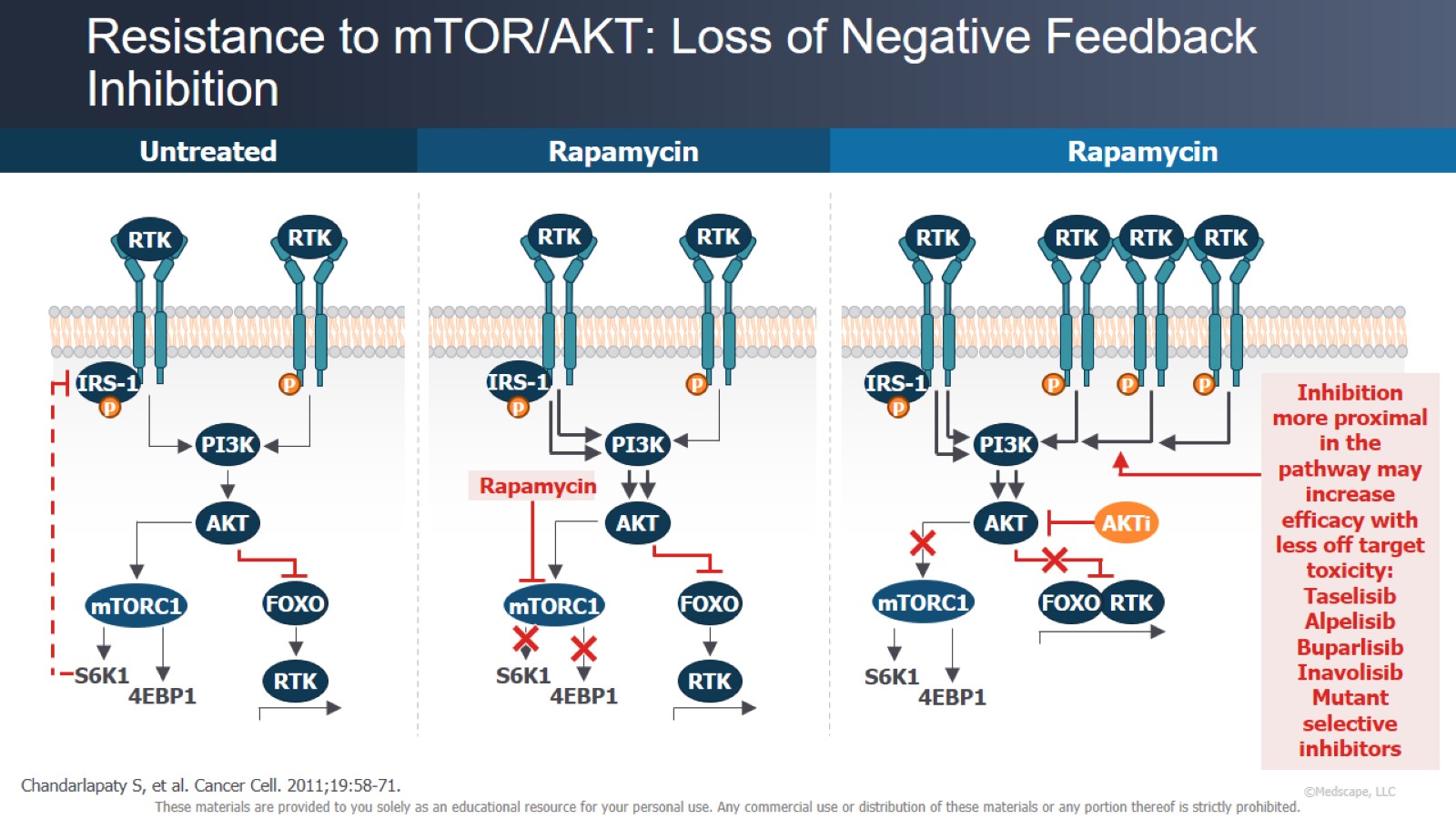 Resistance to mTOR/AKT: Loss of Negative Feedback Inhibition
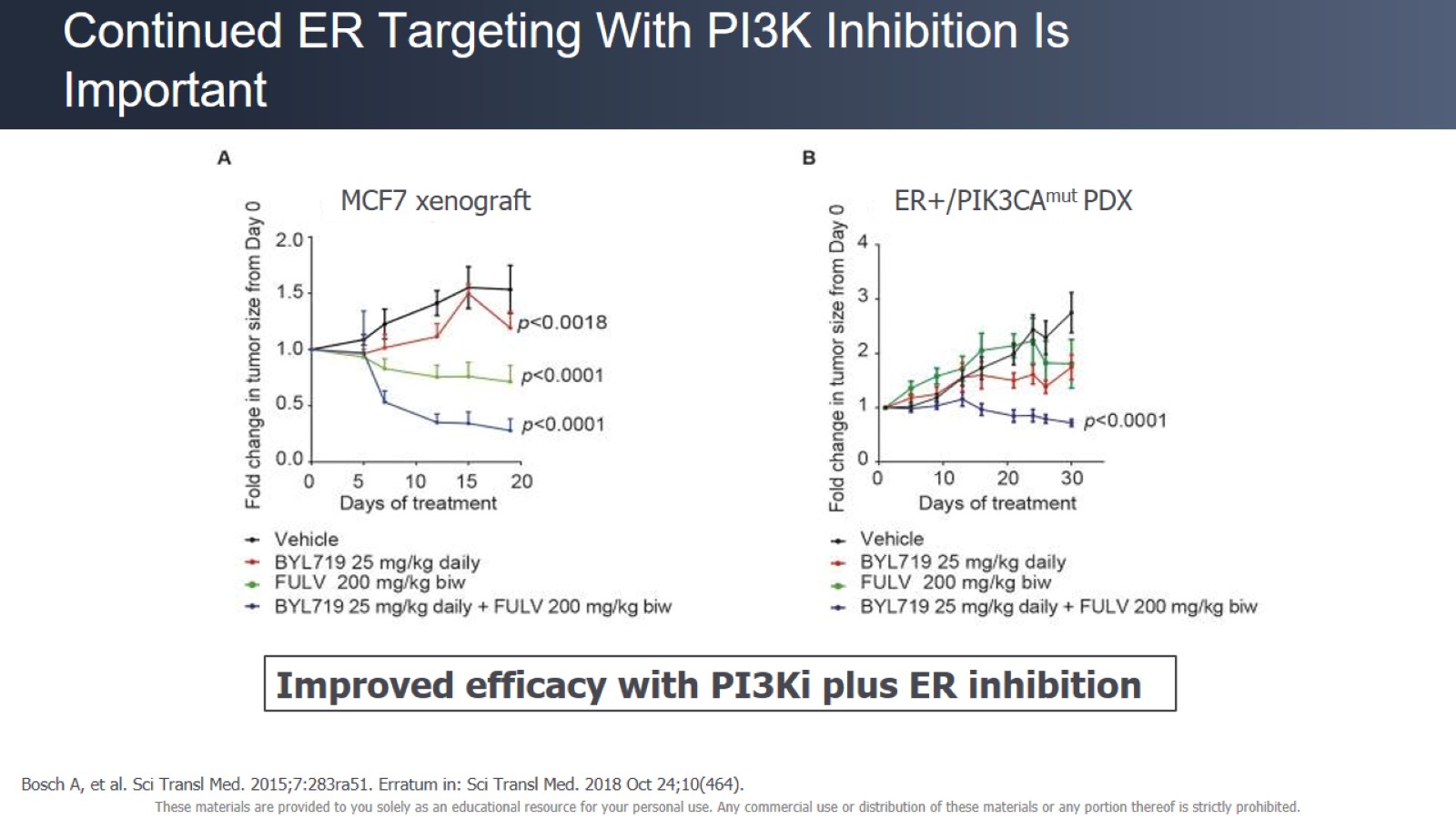 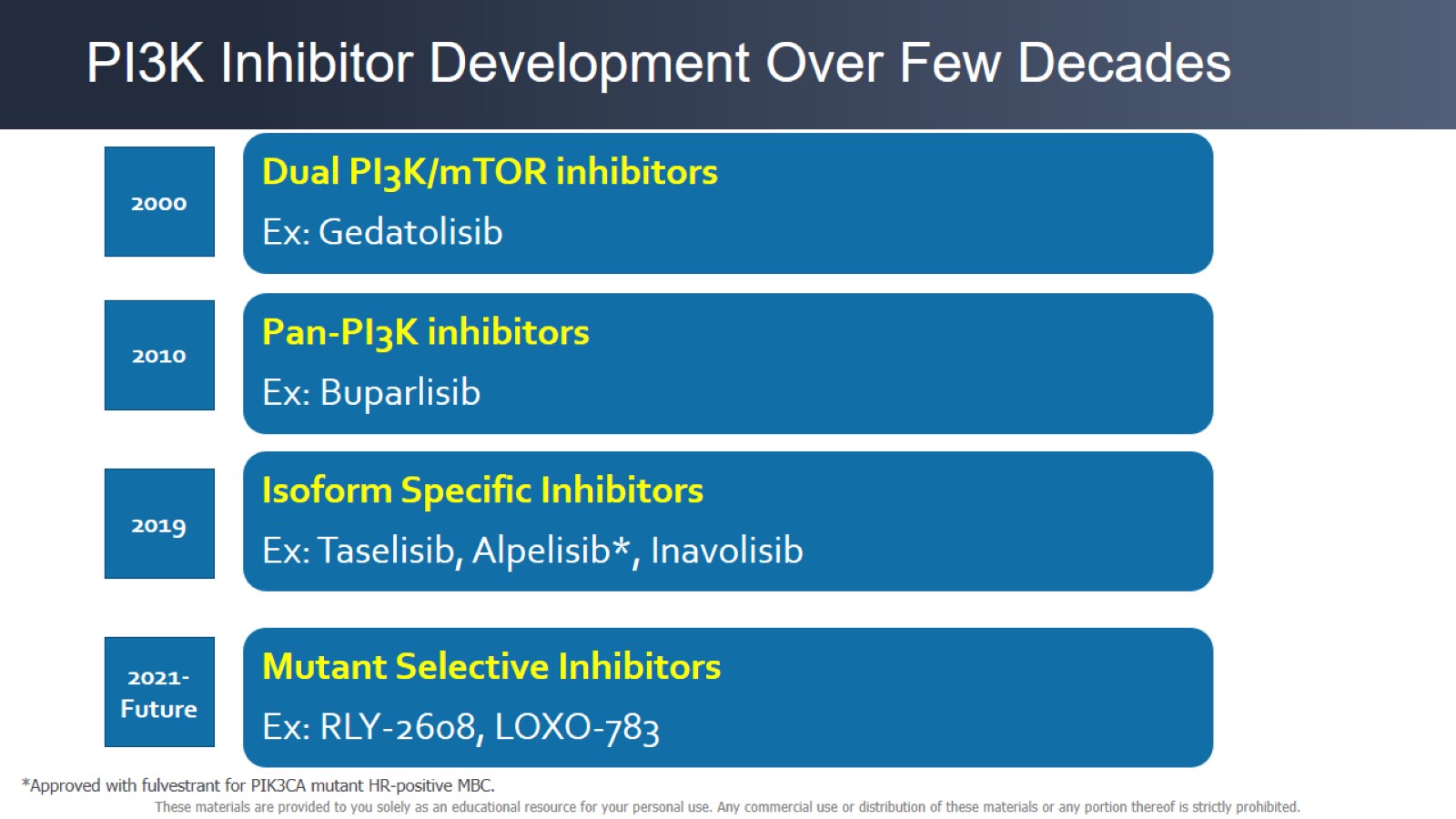 PI3K Inhibitor Development Over Few Decades
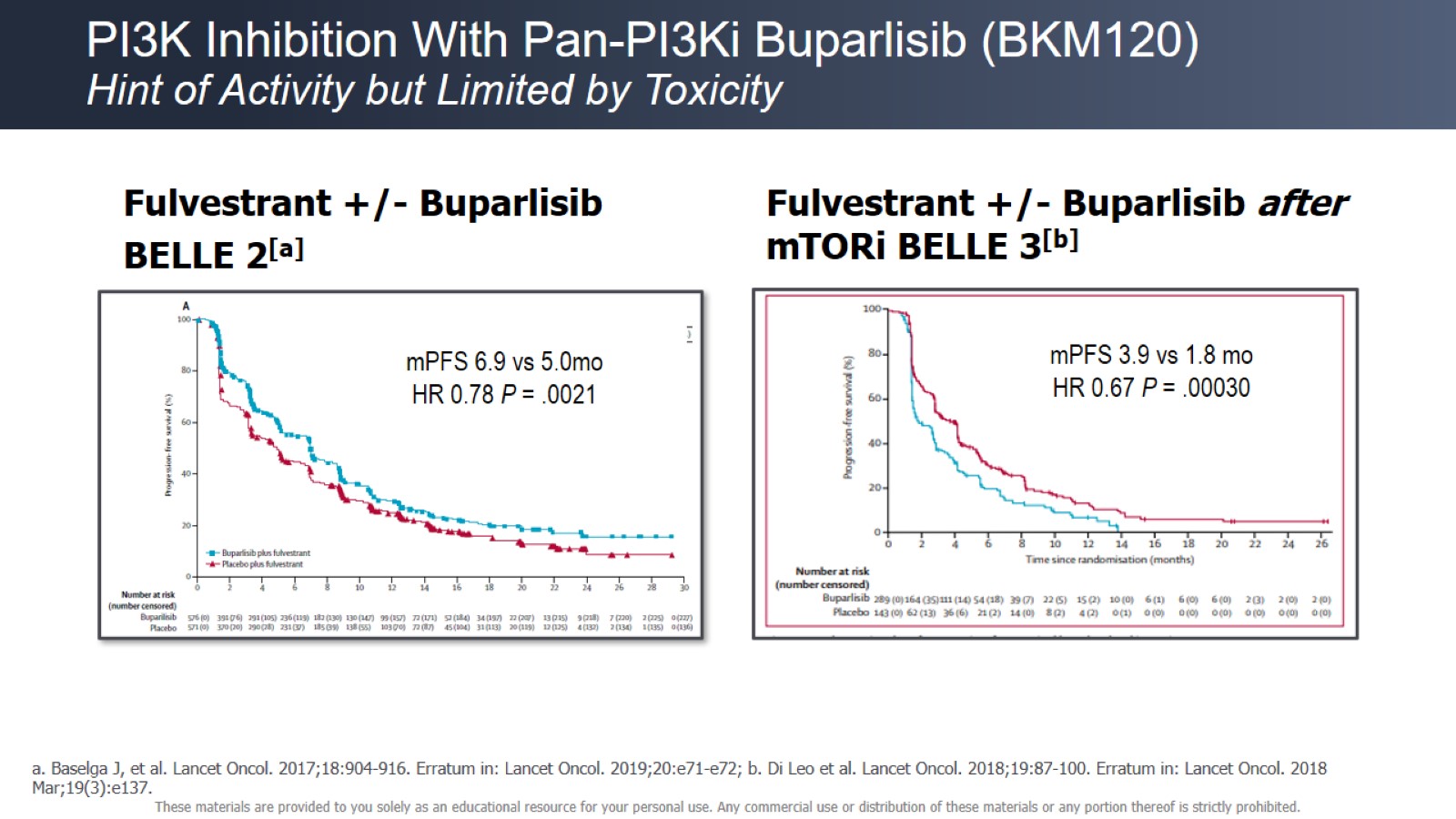 PI3K Inhibition With Pan-PI3Ki Buparlisib (BKM120) Hint of Activity but Limited by Toxicity
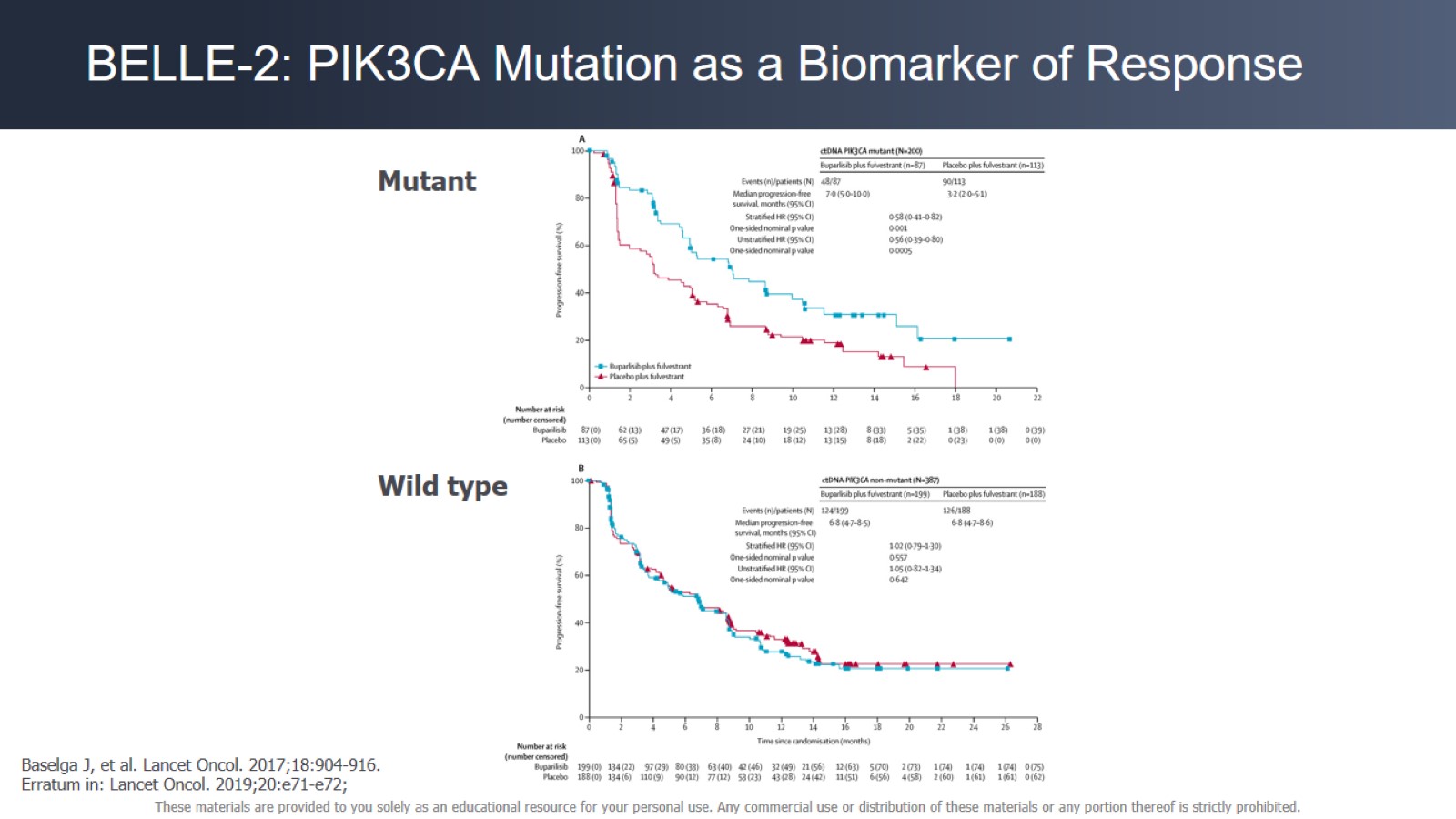 BELLE-2: PIK3CA Mutation as a Biomarker of Response
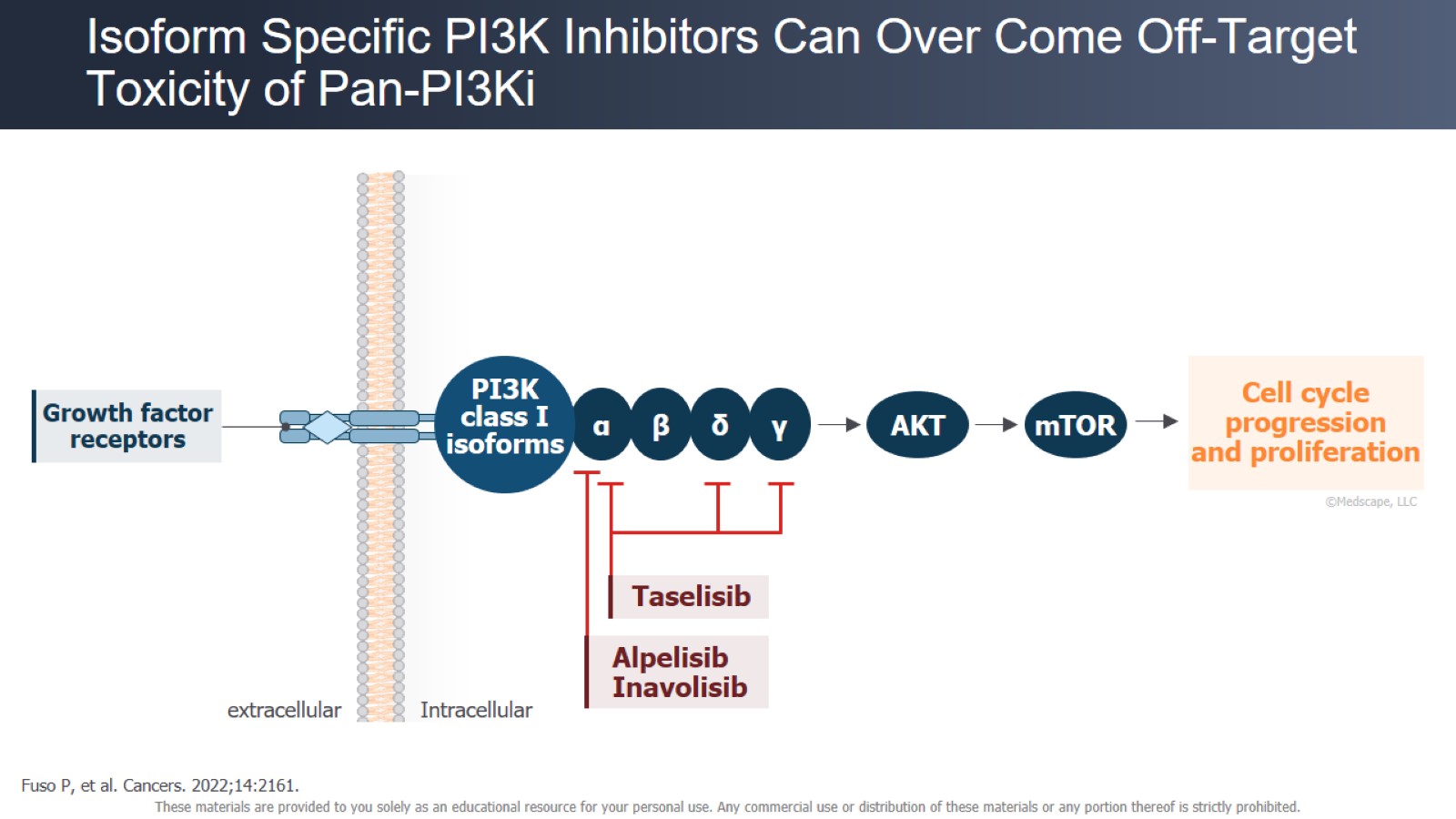 Isoform Specific PI3K Inhibitors Can Over Come Off-Target Toxicity of Pan-PI3Ki
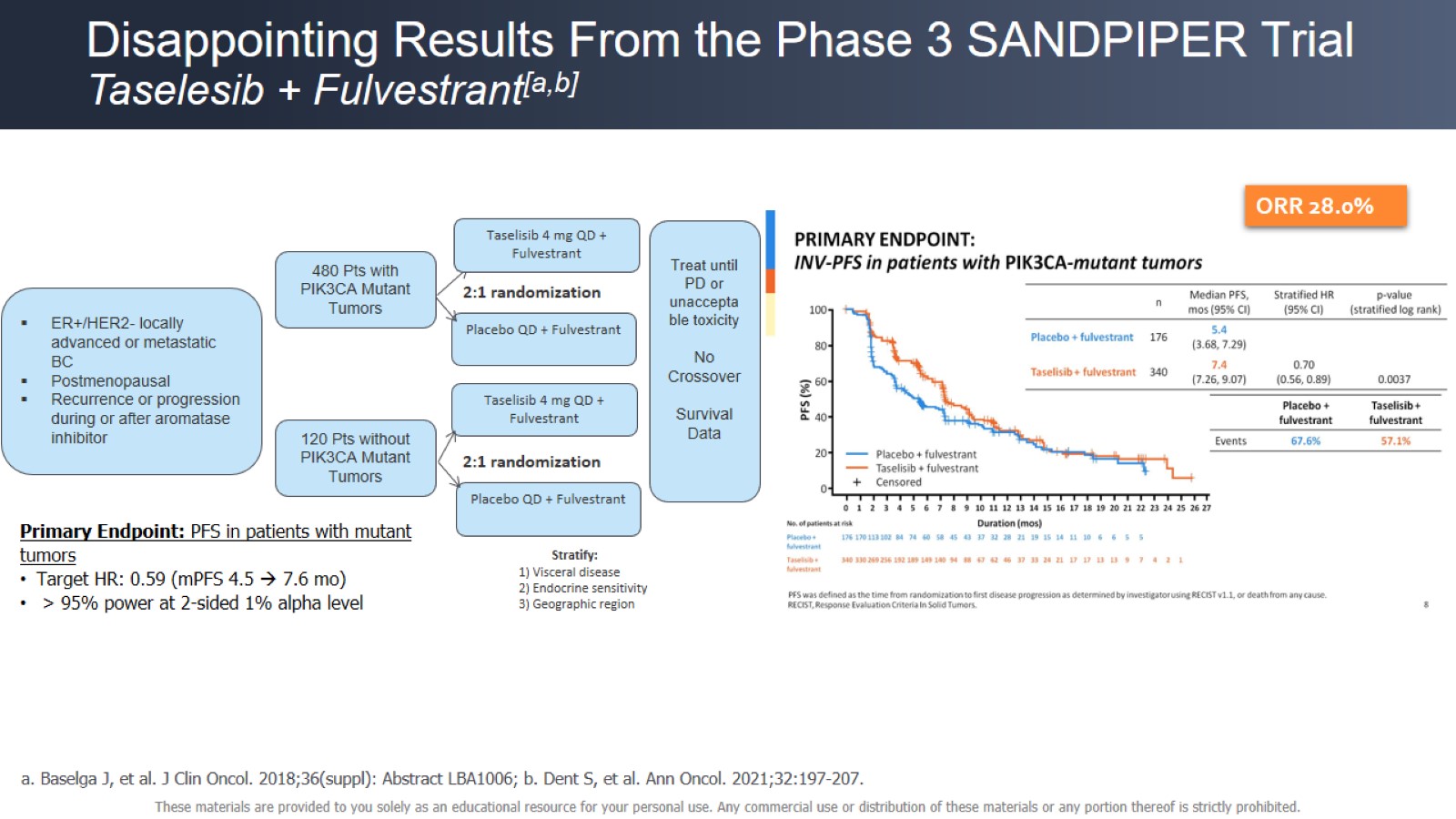 Disappointing Results From the Phase 3 SANDPIPER Trial Taselesib + Fulvestrant[a,b]
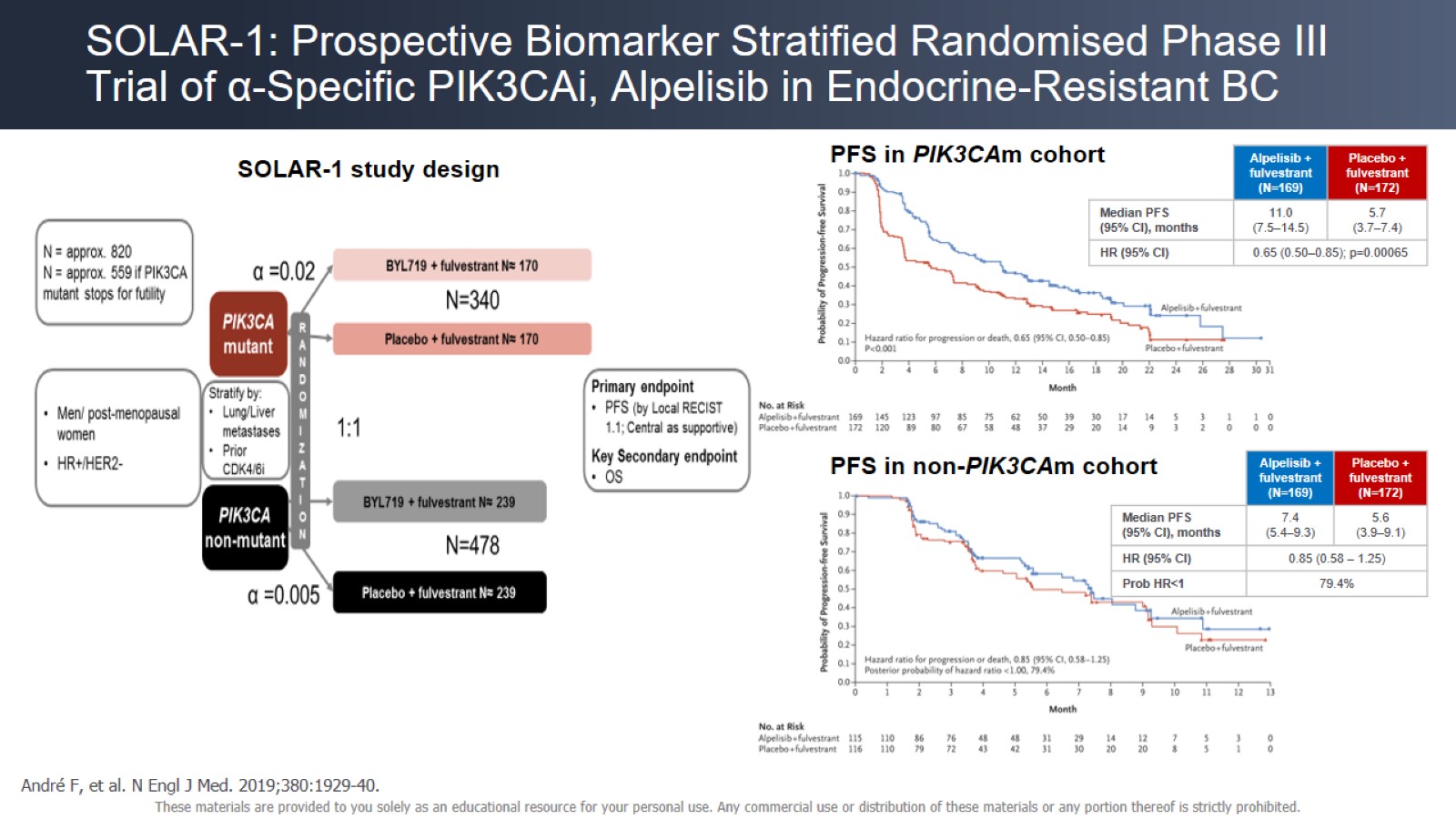 SOLAR-1: Prospective Biomarker Stratified Randomised Phase III Trial of α-Specific PIK3CAi, Alpelisib in Endocrine-Resistant BC
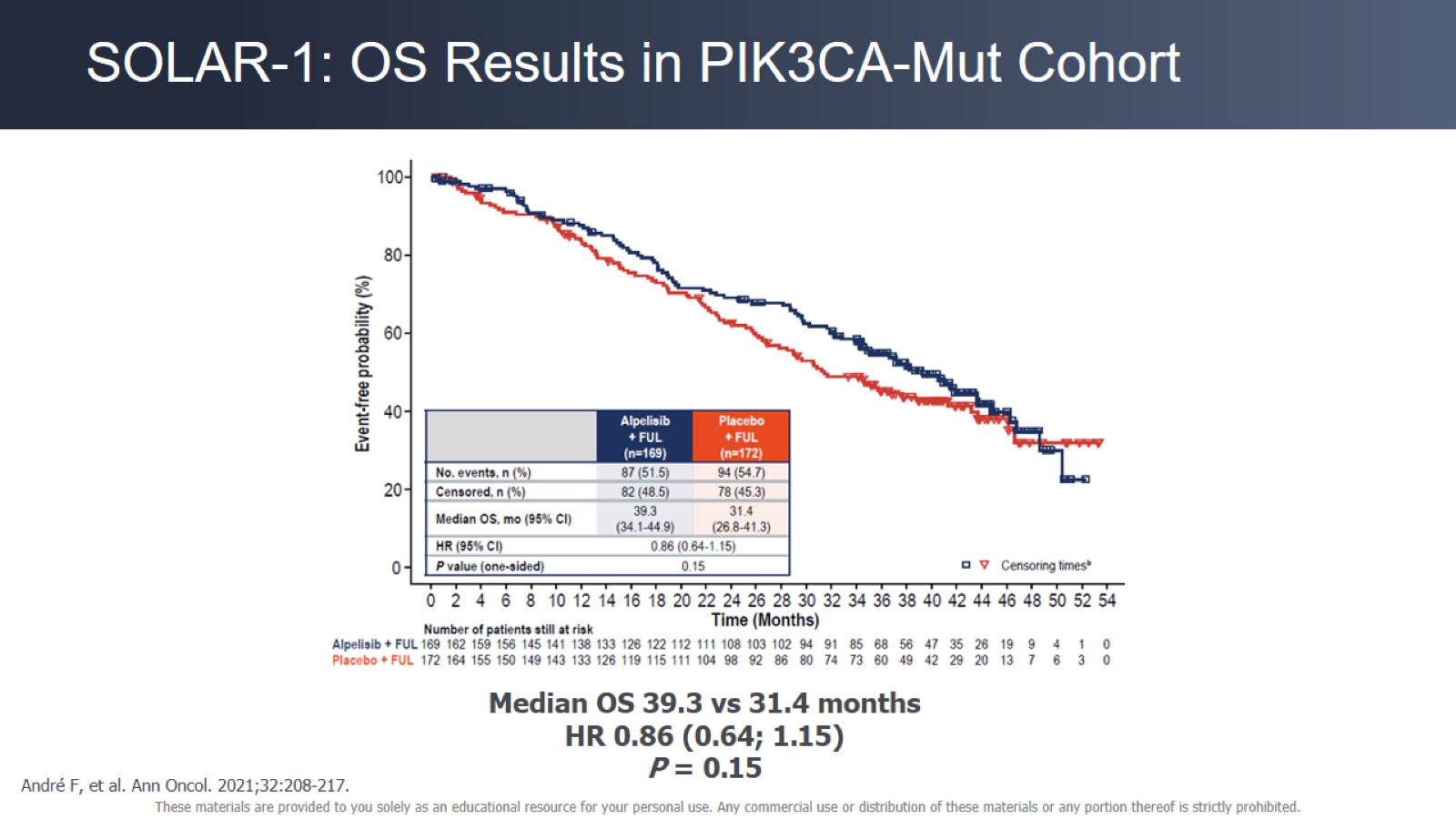 SOLAR-1: OS Results in PIK3CA-Mut Cohort
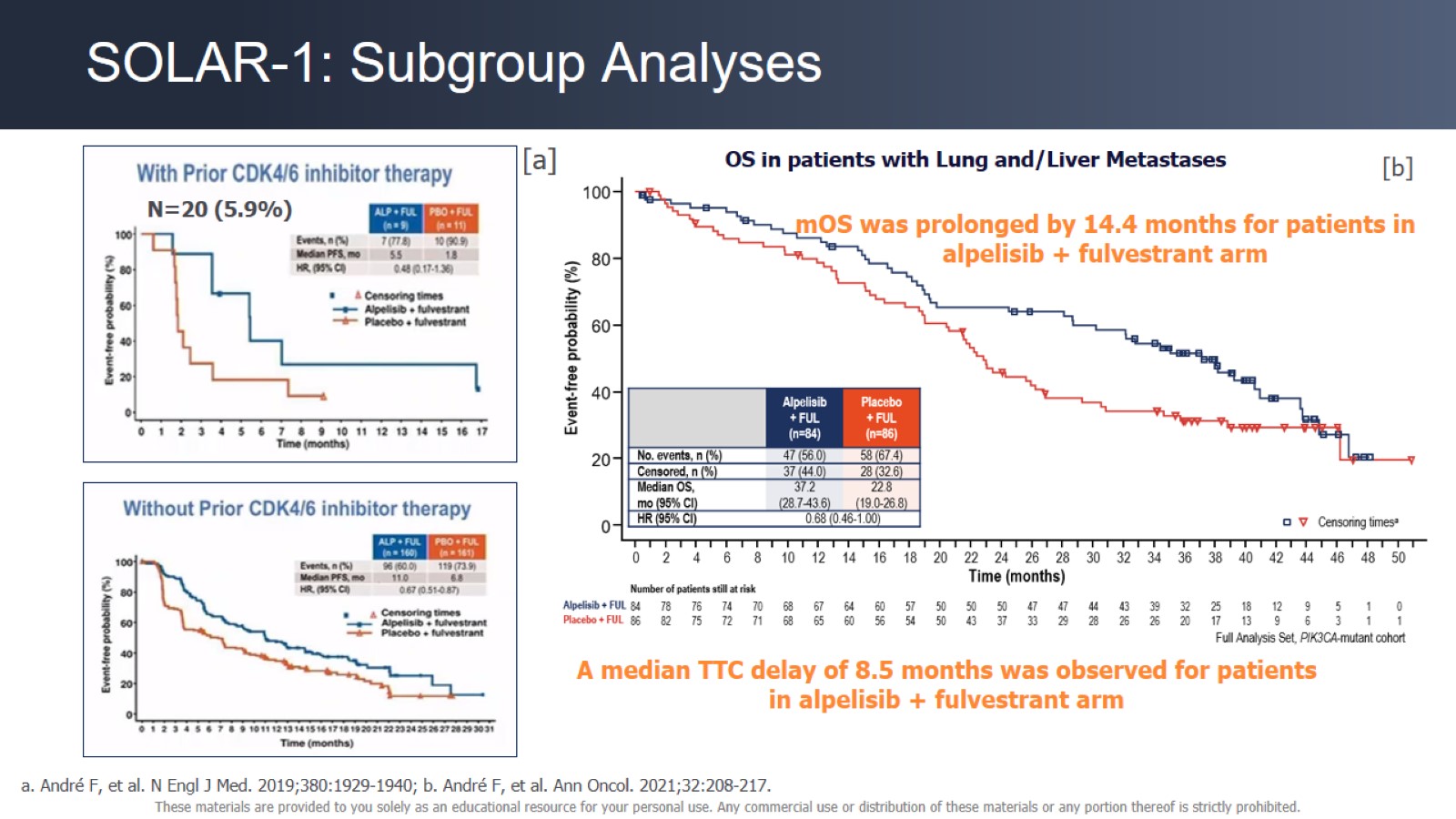 SOLAR-1: Subgroup Analyses
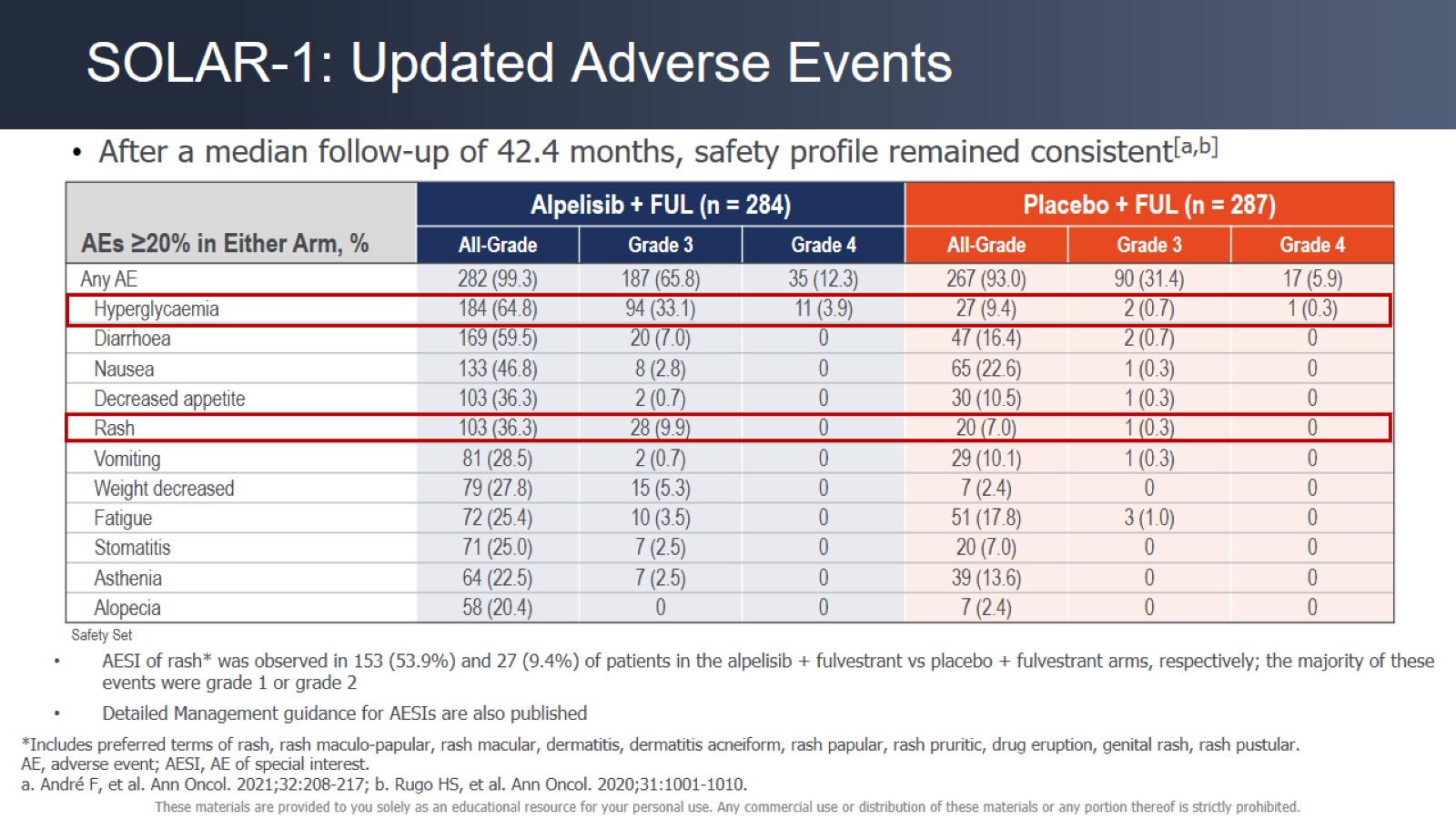 SOLAR-1: Updated Adverse Events
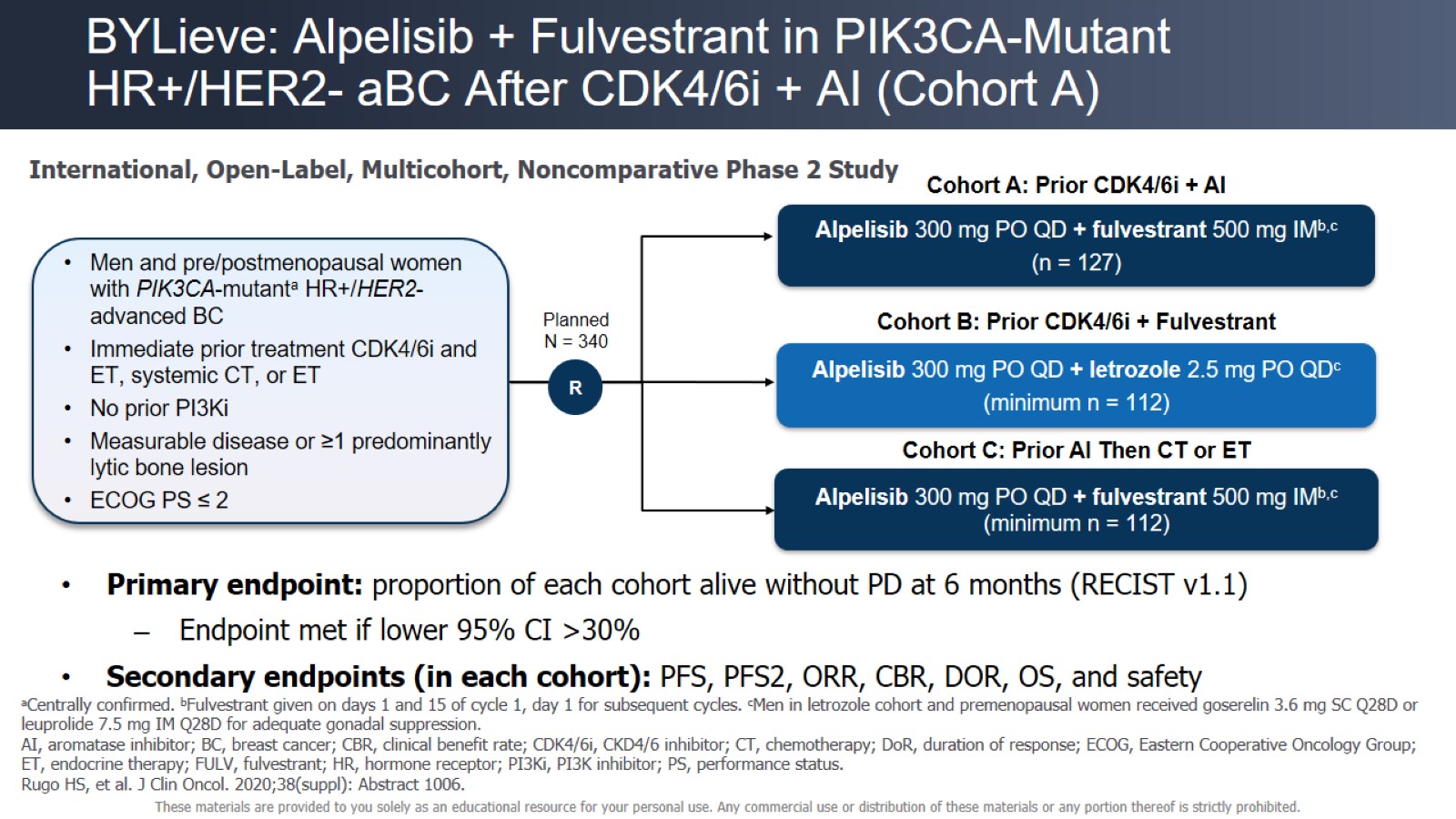 BYLieve: Alpelisib + Fulvestrant in PIK3CA-Mutant HR+/HER2- aBC After CDK4/6i + AI (Cohort A)
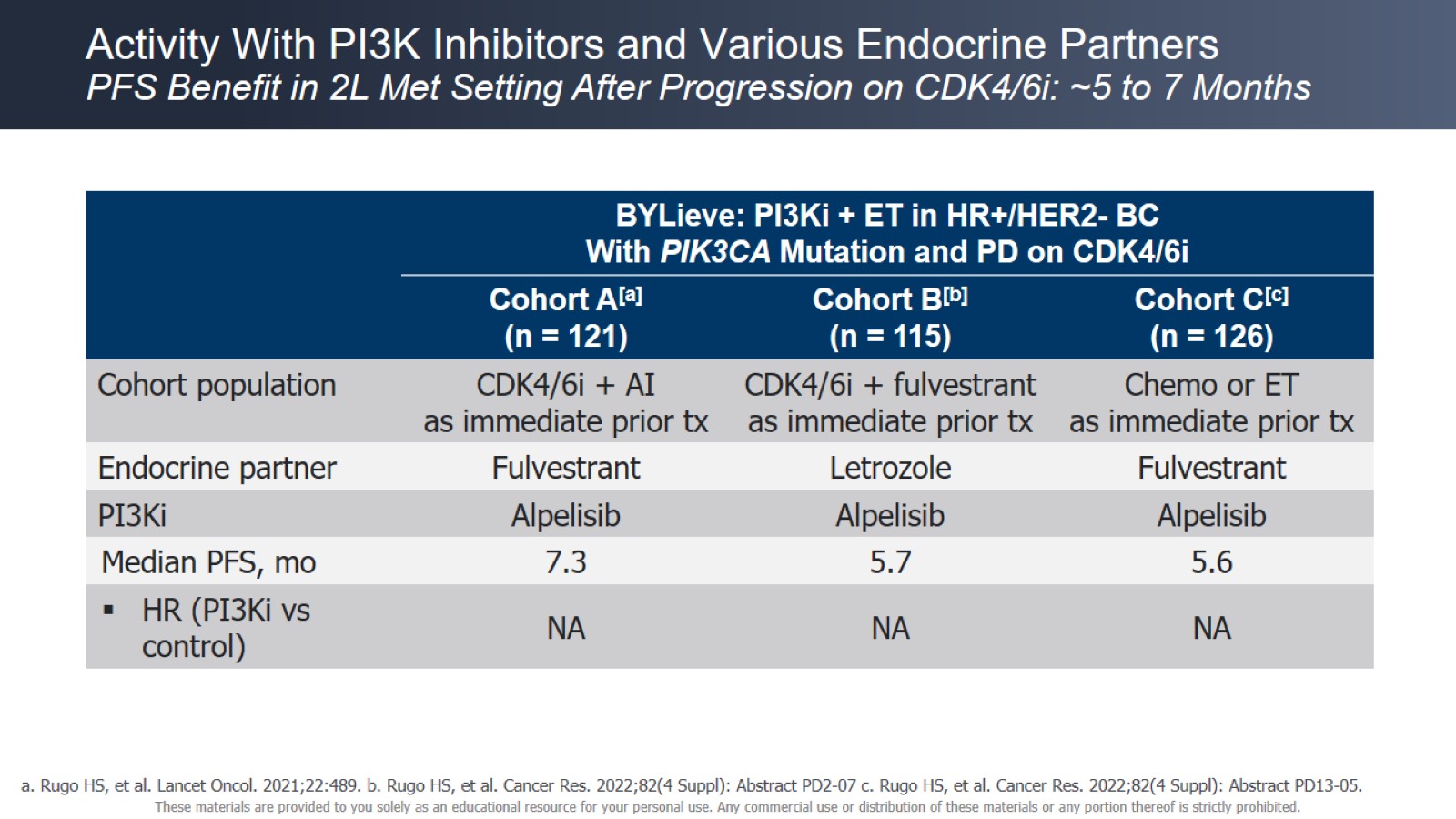 Activity With PI3K Inhibitors and Various Endocrine PartnersPFS Benefit in 2L Met Setting After Progression on CDK4/6i: ~5 to 7 Months
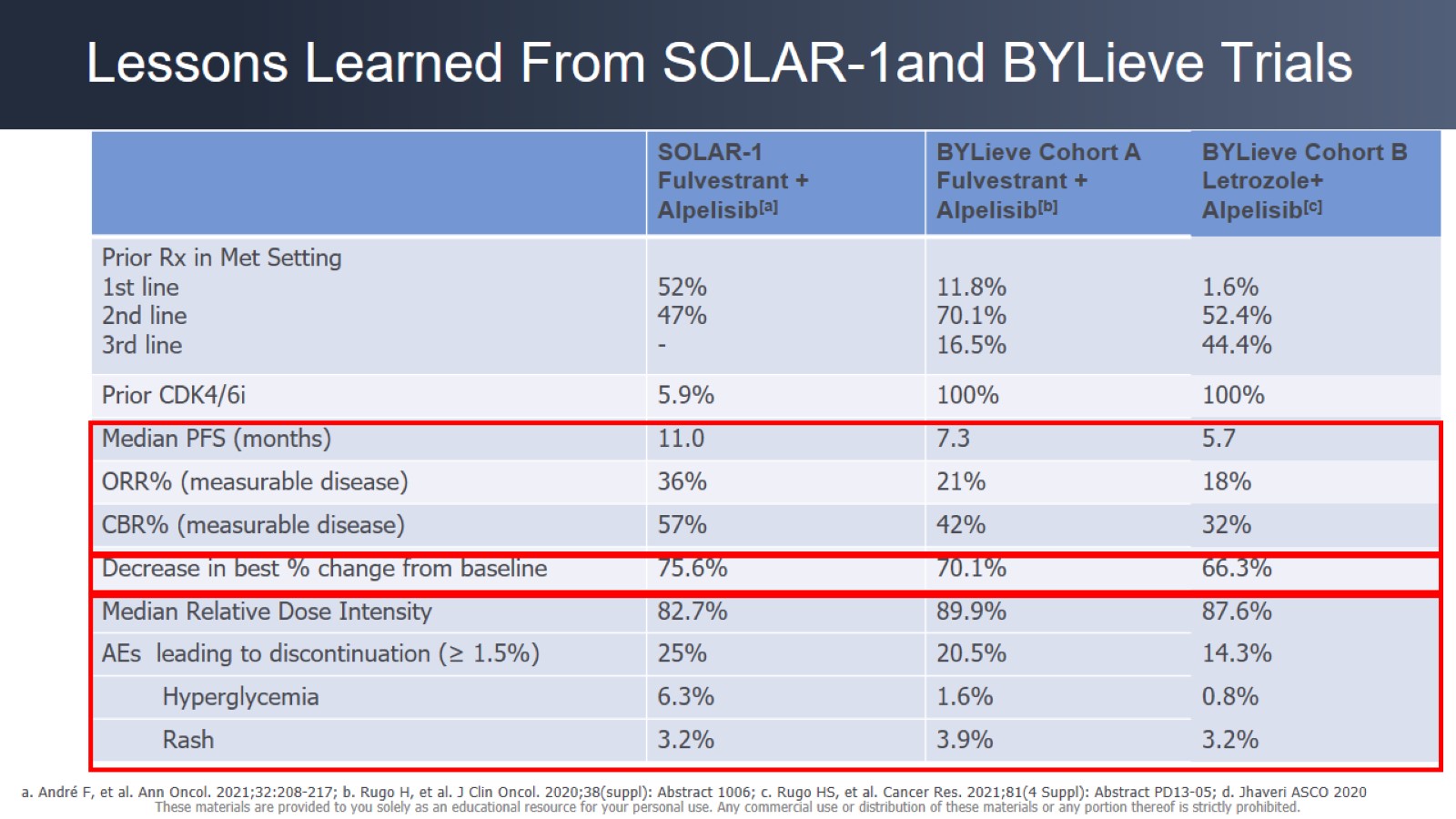 Lessons Learned From SOLAR-1and BYLieve Trials
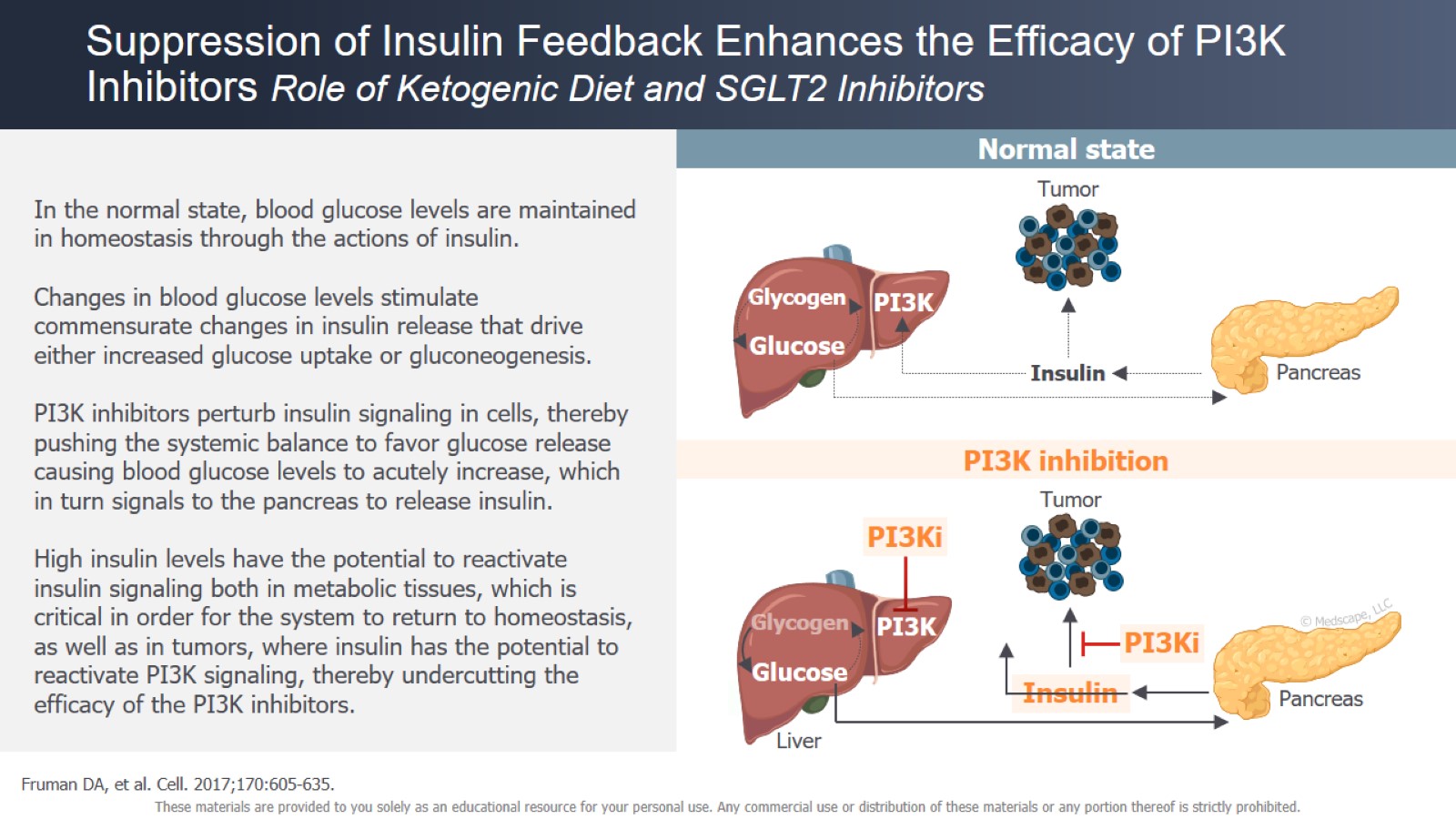 Suppression of Insulin Feedback Enhances the Efficacy of PI3K Inhibitors Role of Ketogenic Diet and SGLT2 Inhibitors
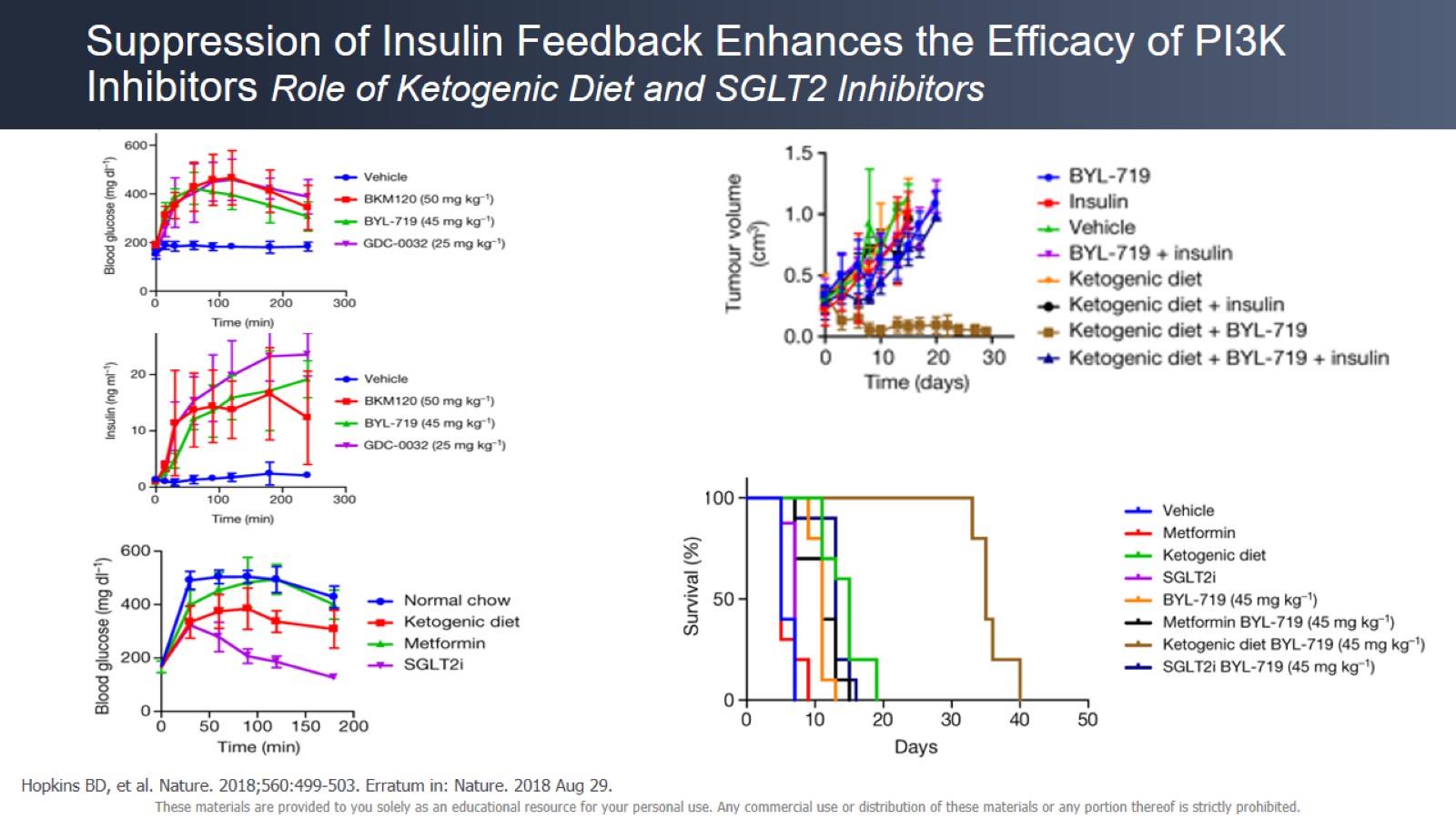 Suppression of Insulin Feedback Enhances the Efficacy of PI3K Inhibitors Role of Ketogenic Diet and SGLT2 Inhibitors
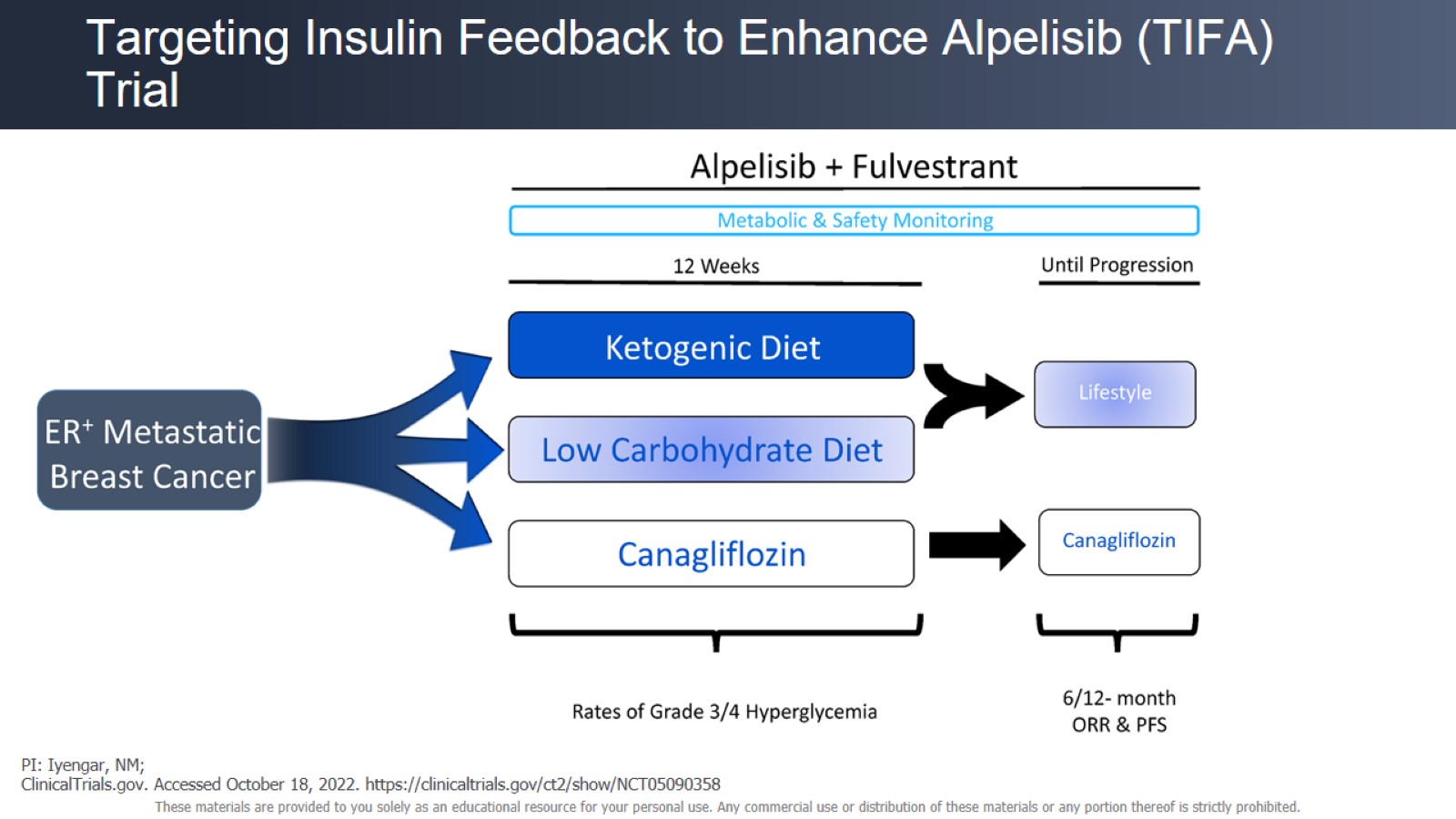 Targeting Insulin Feedback to Enhance Alpelisib (TIFA) Trial
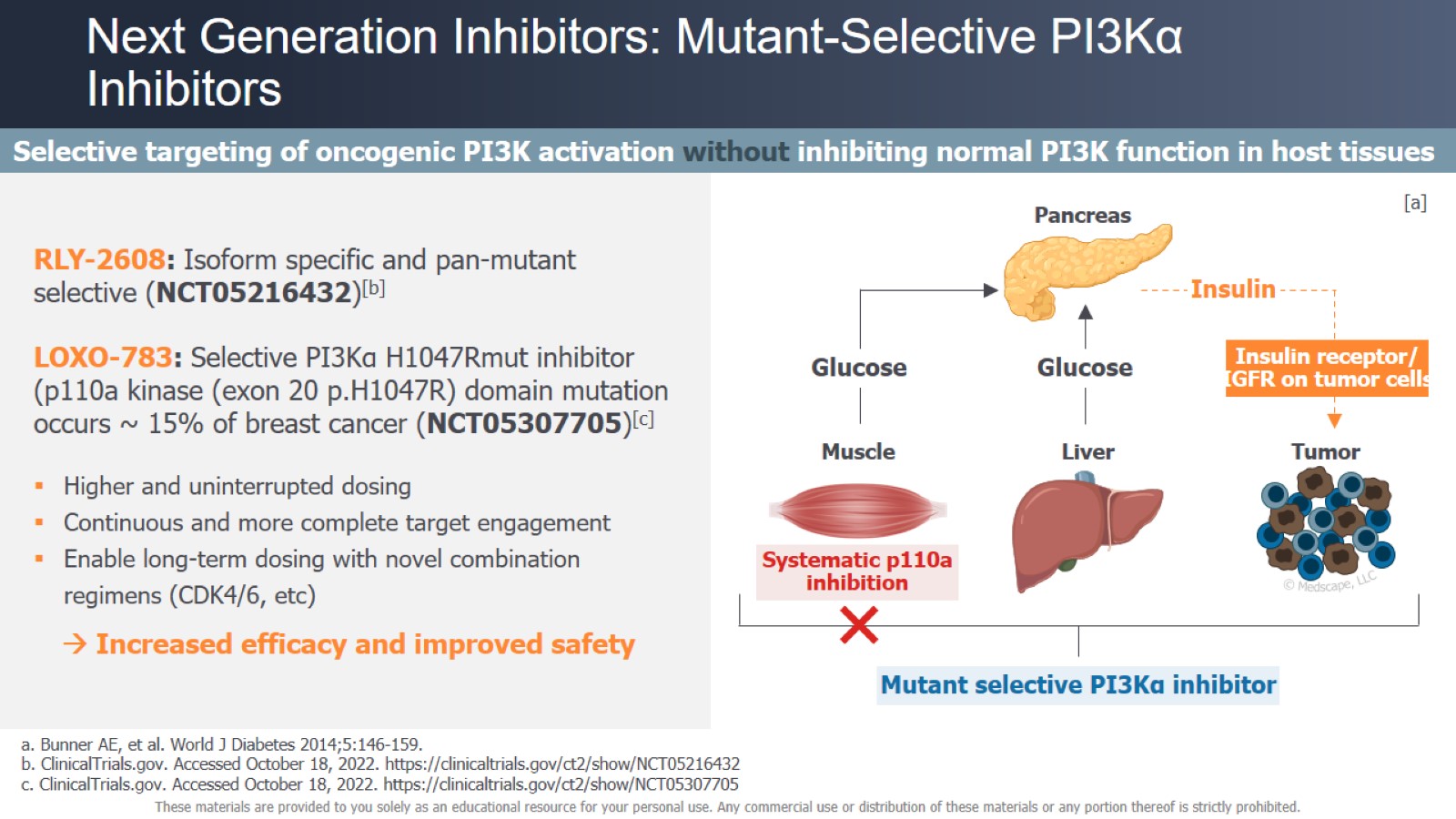 Next Generation Inhibitors: Mutant-Selective PI3Kα Inhibitors
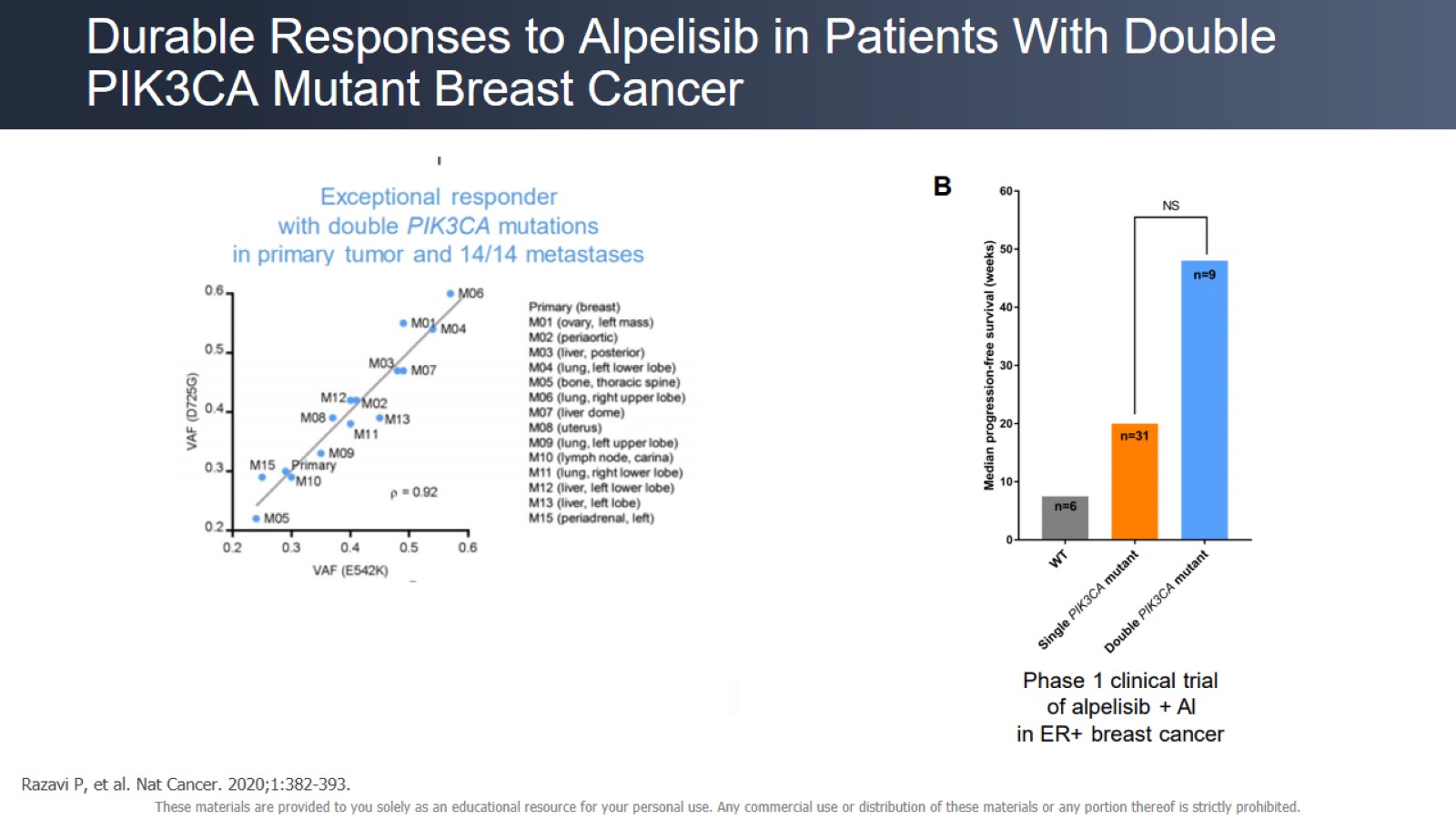 Durable Responses to Alpelisib in Patients With Double PIK3CA Mutant Breast Cancer
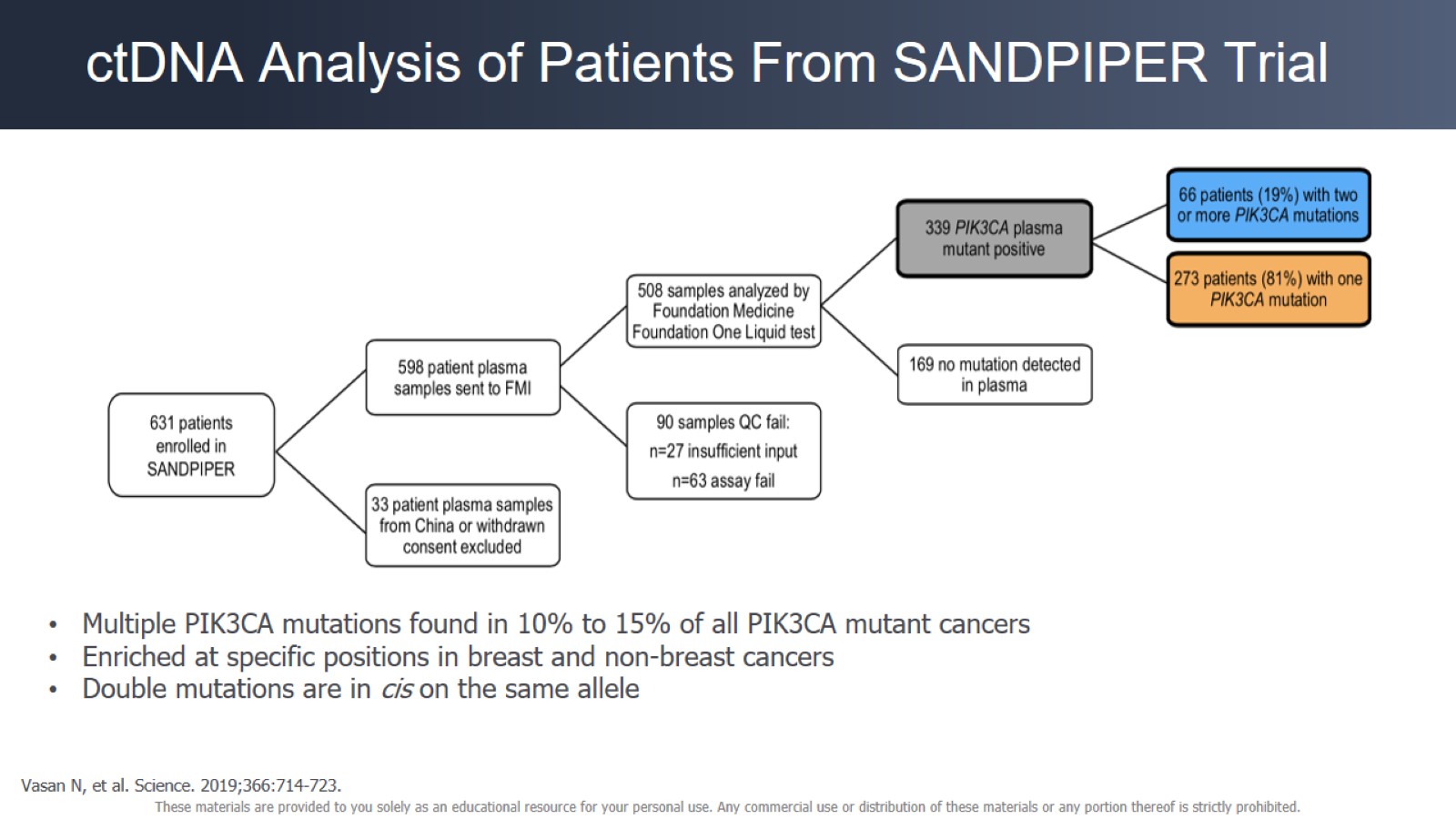 ctDNA Analysis of Patients From SANDPIPER Trial
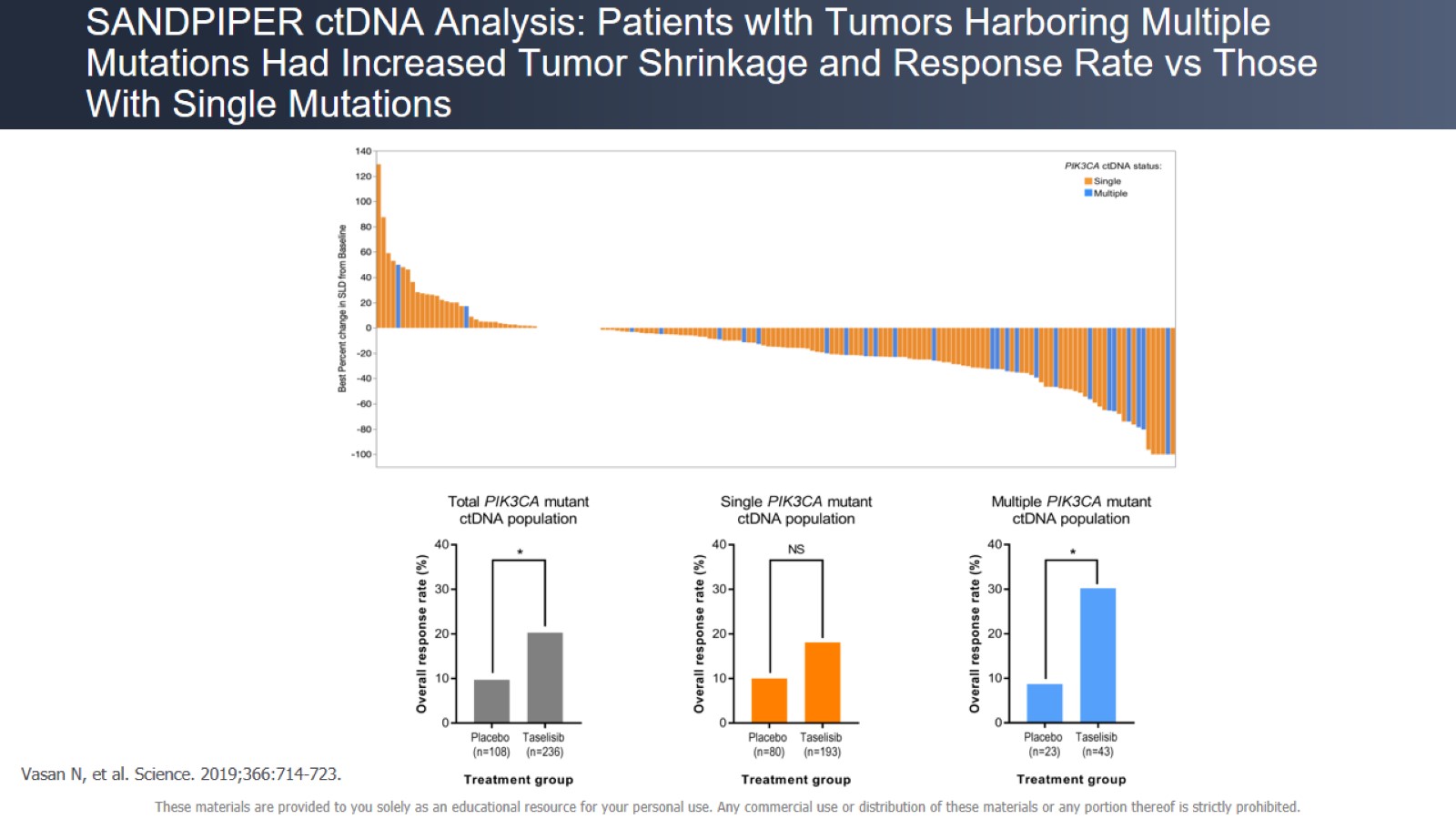 SANDPIPER ctDNA Analysis: Patients wIth Tumors Harboring Multiple Mutations Had Increased Tumor Shrinkage and Response Rate vs Those With Single Mutations
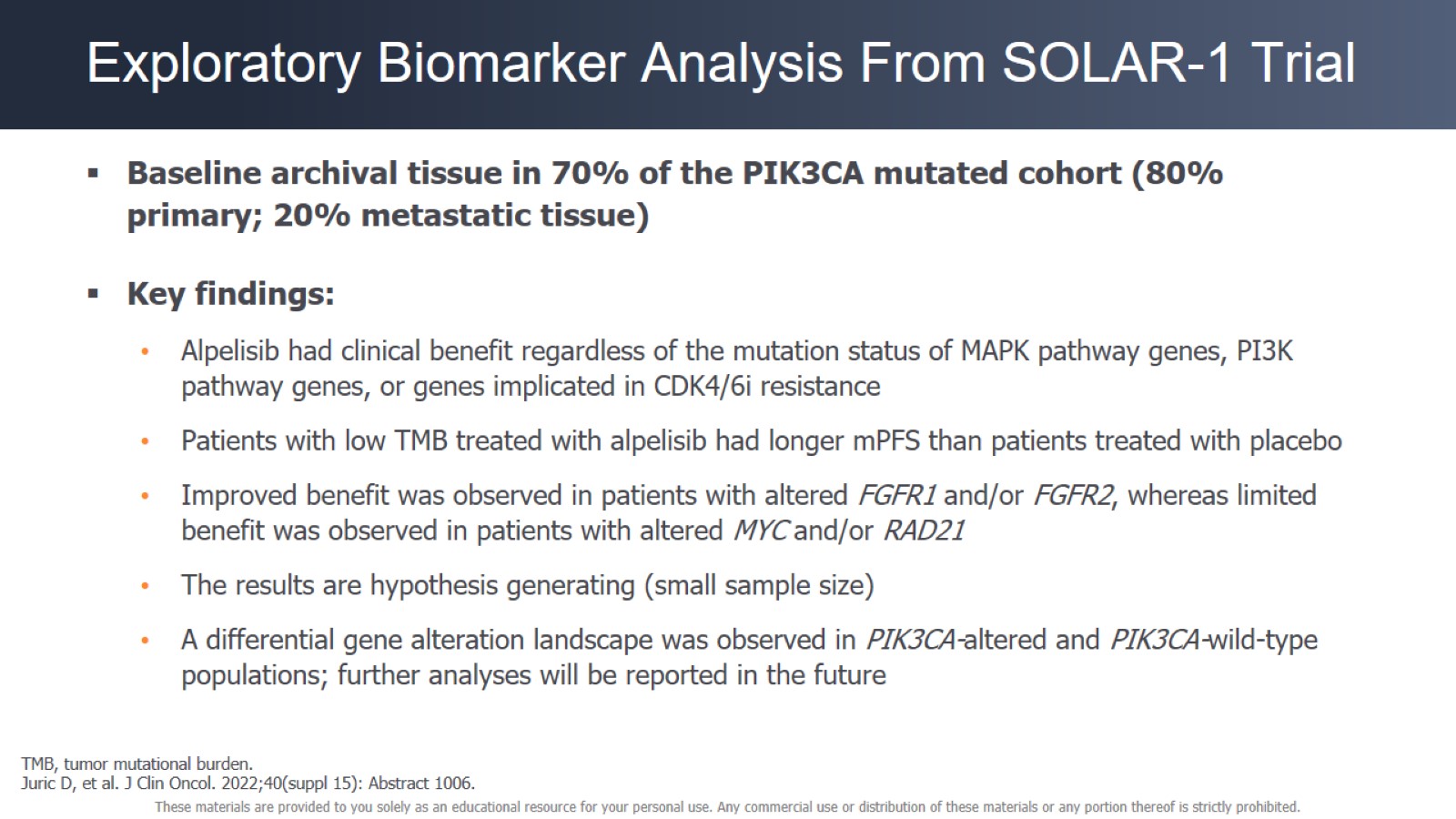 Exploratory Biomarker Analysis From SOLAR-1 Trial
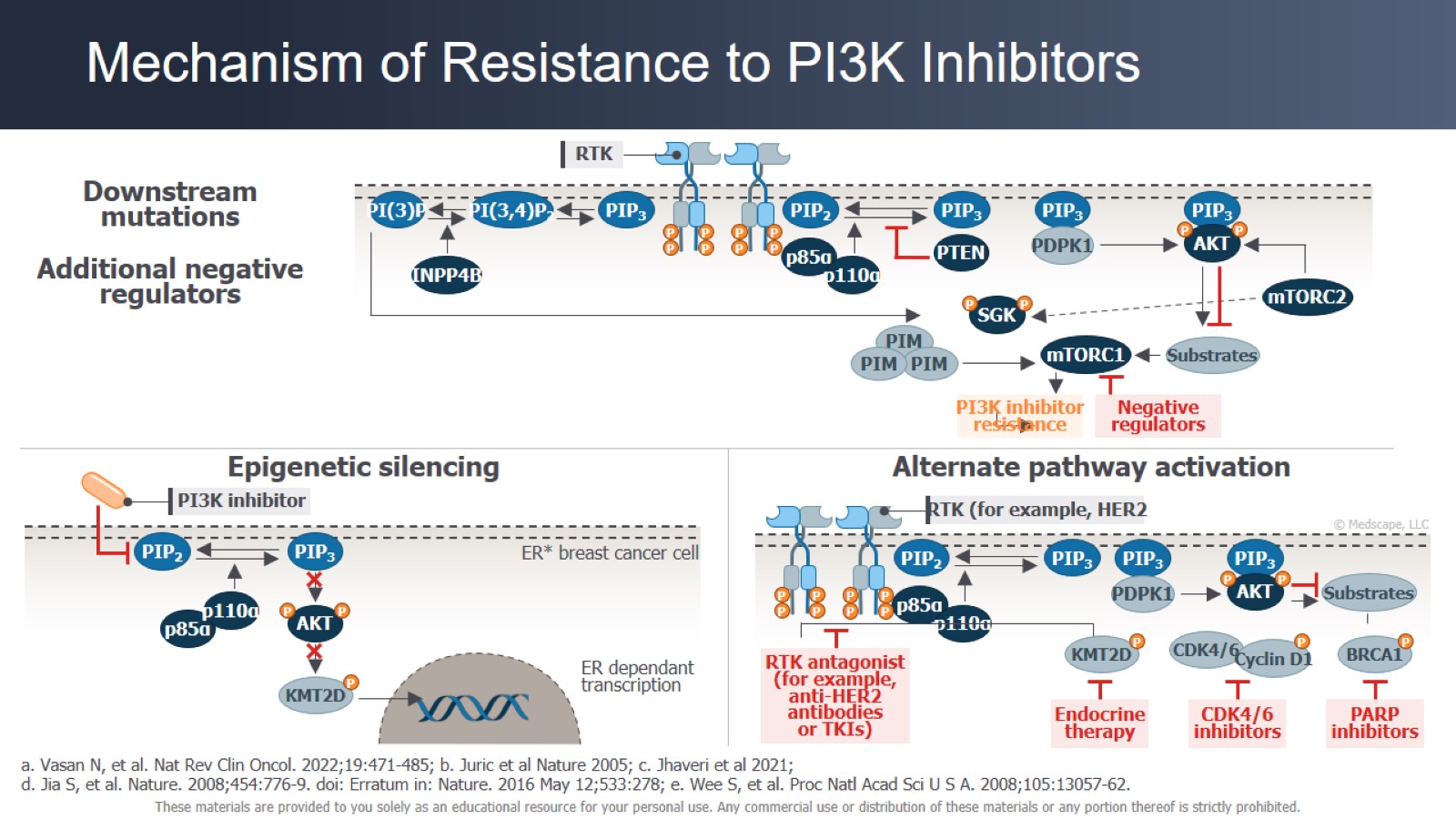 Mechanism of Resistance to PI3K Inhibitors
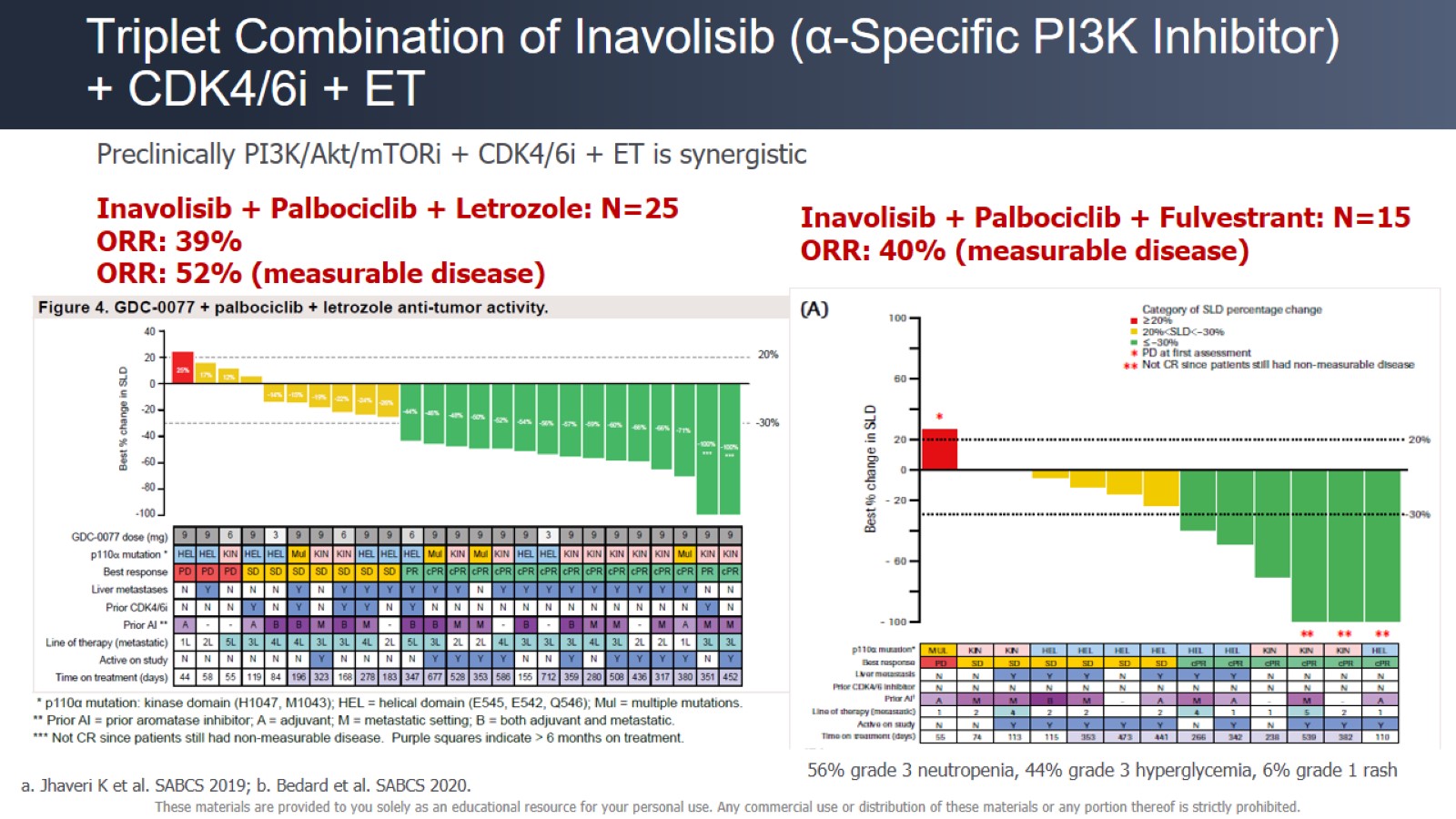 Triplet Combination of Inavolisib (α-Specific PI3K Inhibitor)  + CDK4/6i + ET
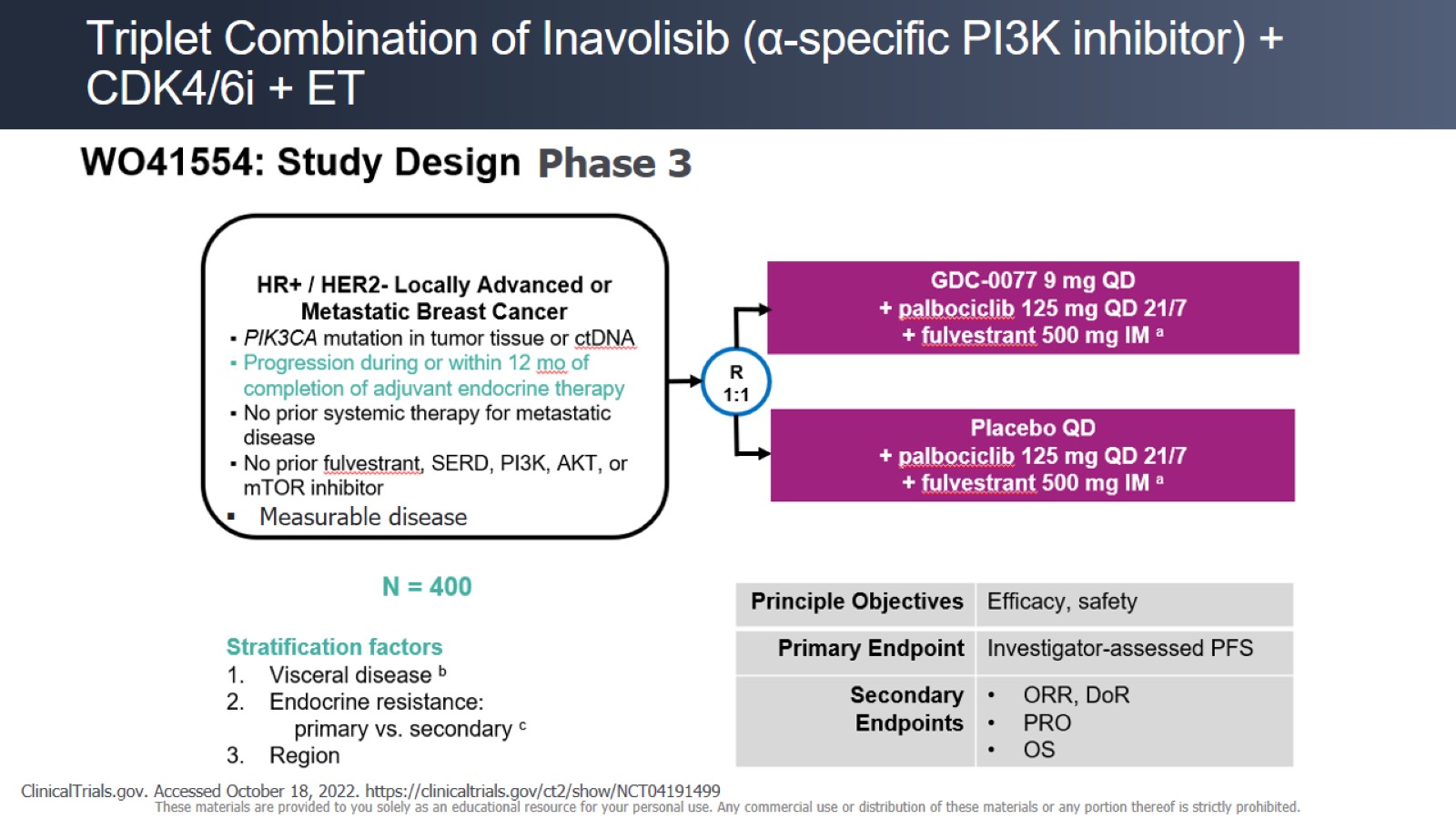 Triplet Combination of Inavolisib (α-specific PI3K inhibitor) + CDK4/6i + ET
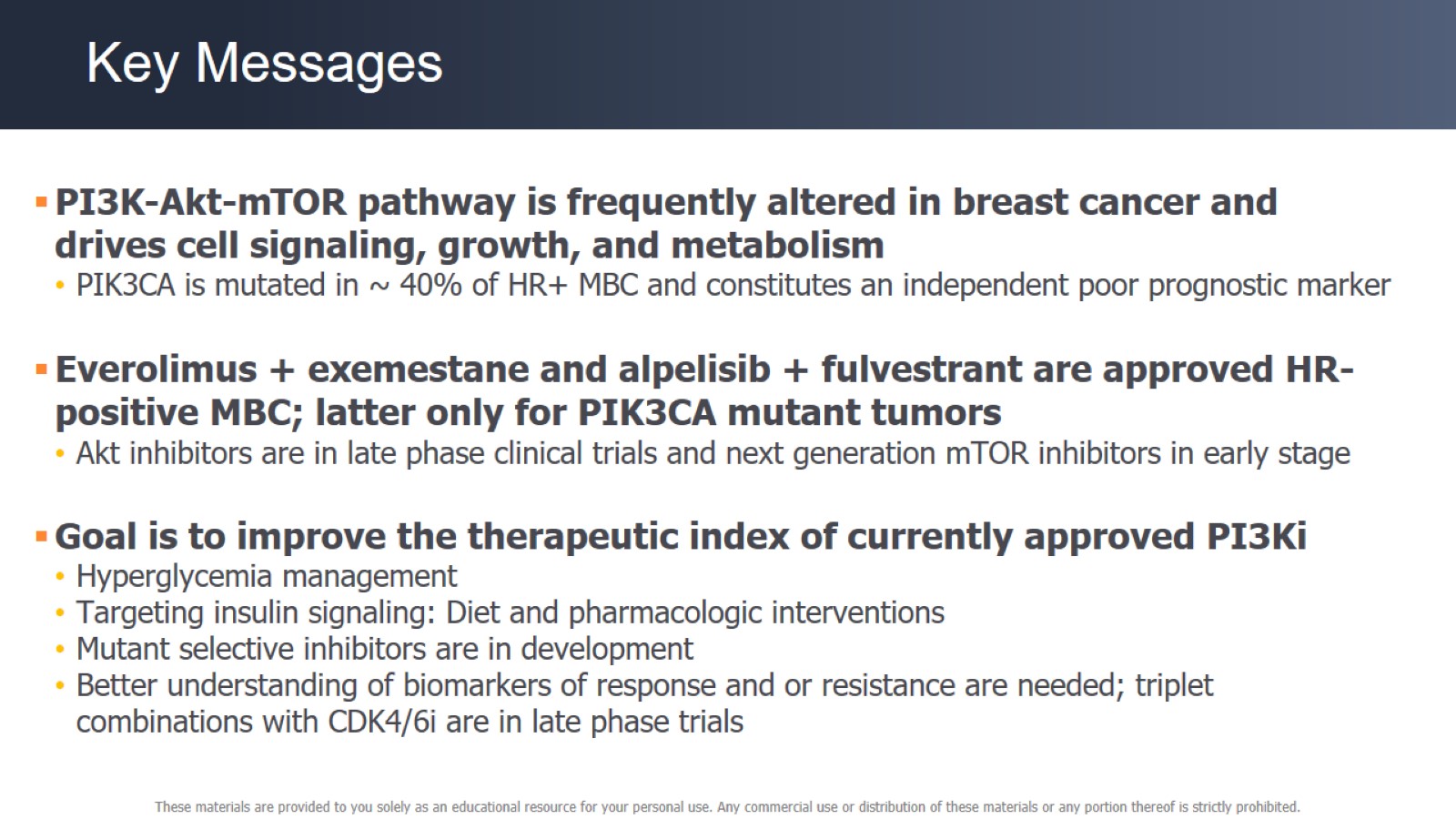 Key Messages
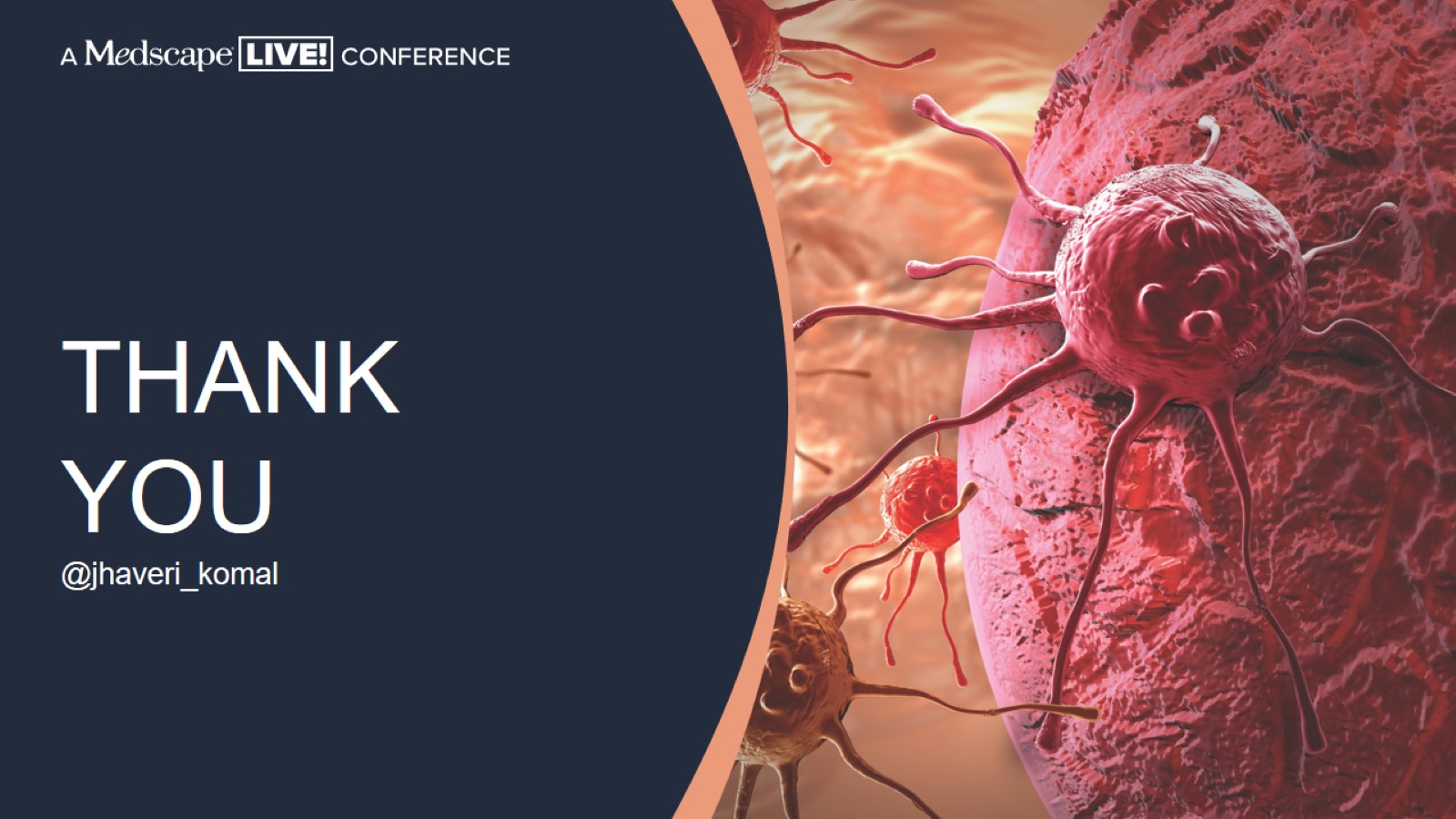 THANK YOU@jhaveri_komal
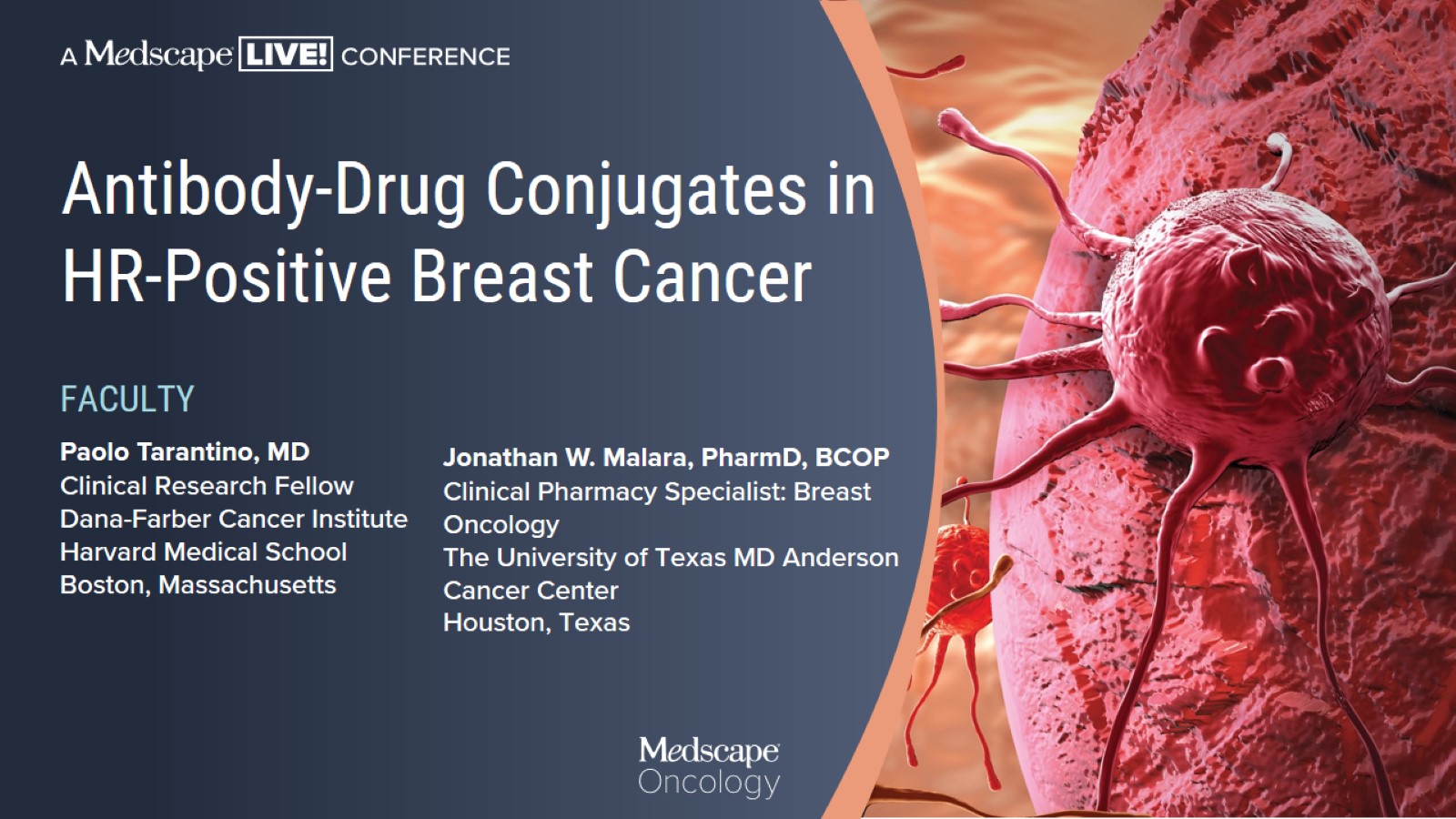 Antibody-Drug Conjugates in HR-Positive Breast Cancer
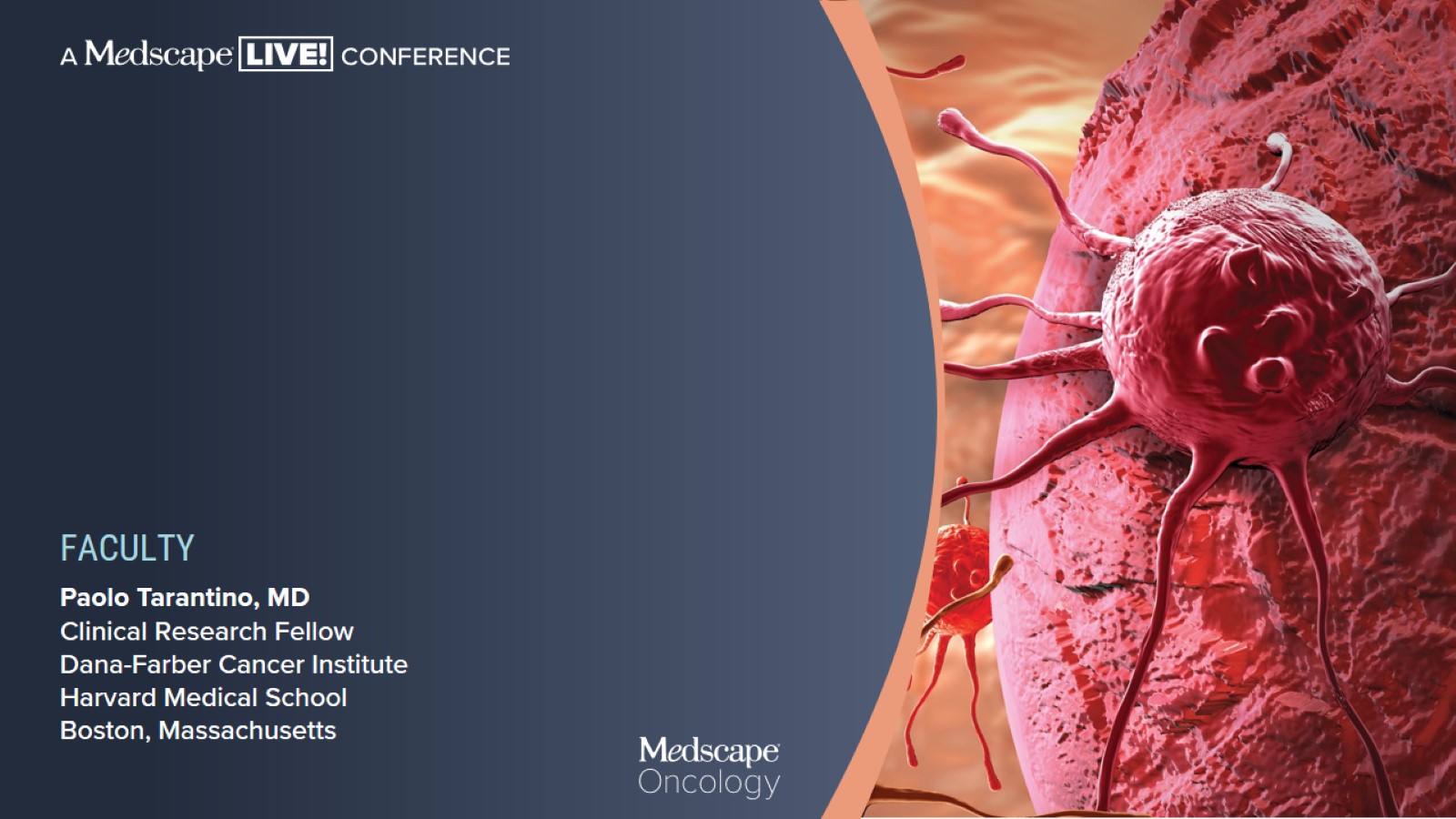 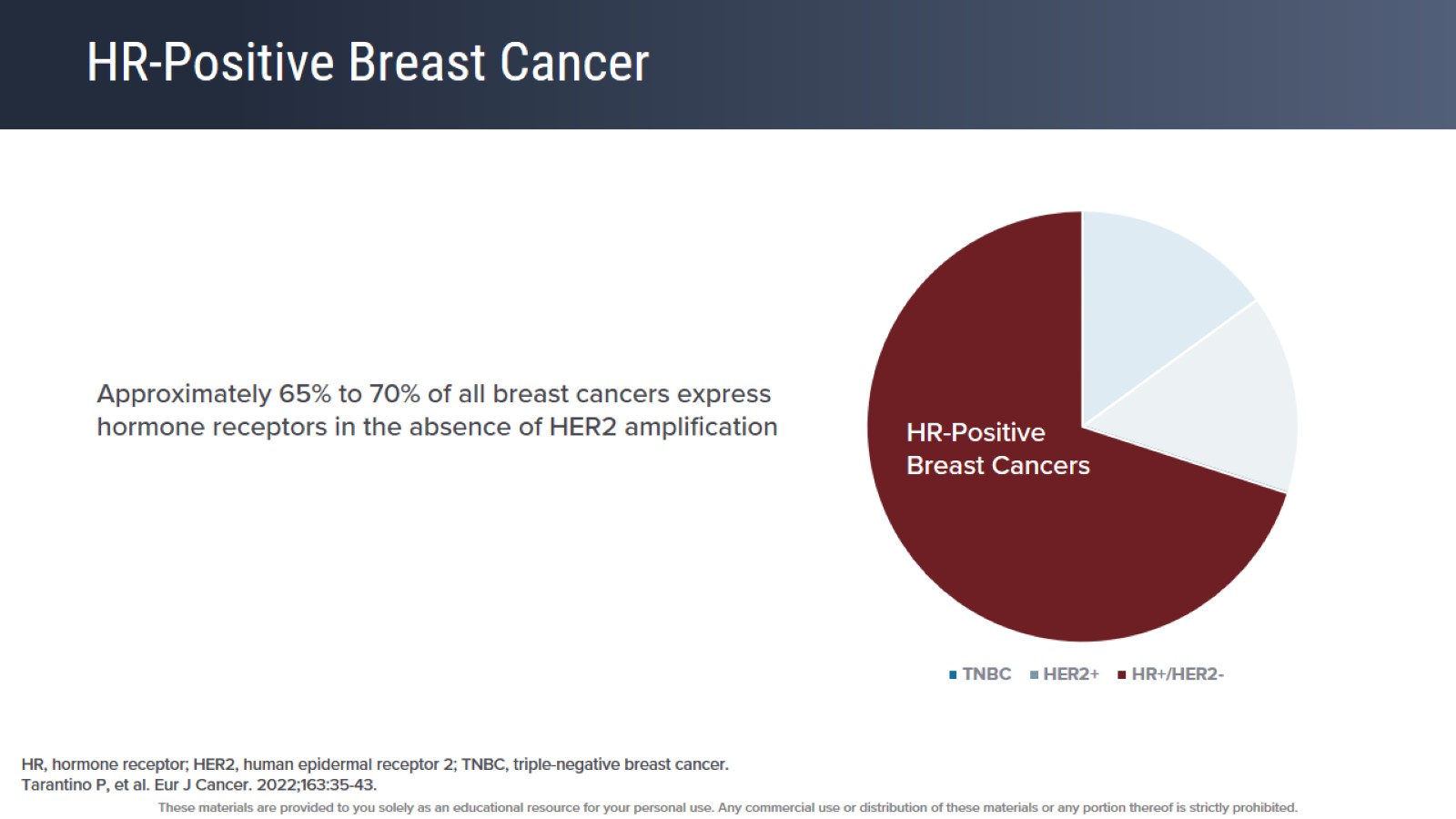 HR-Positive Breast Cancer
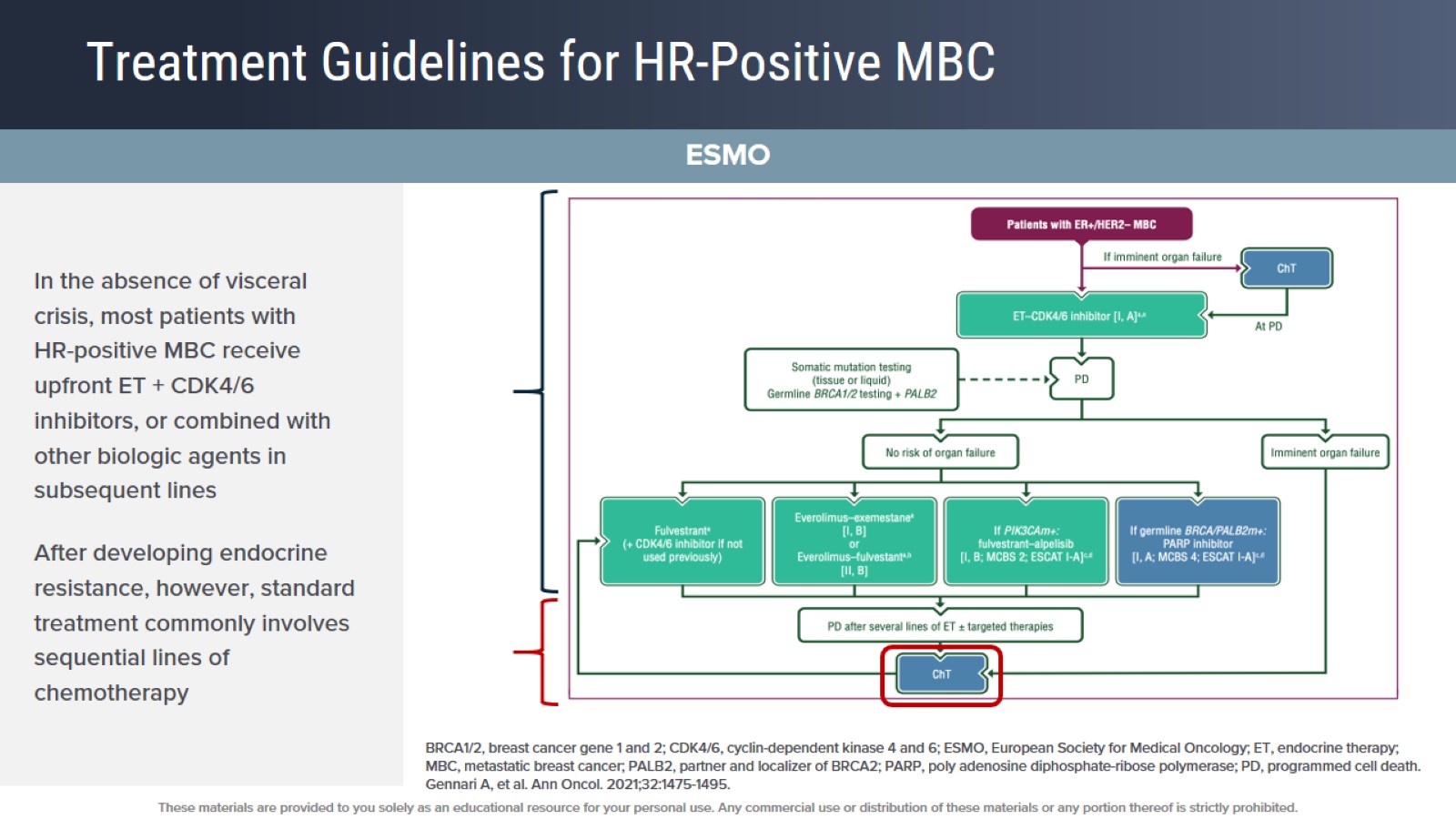 Treatment Guidelines for HR-Positive MBC
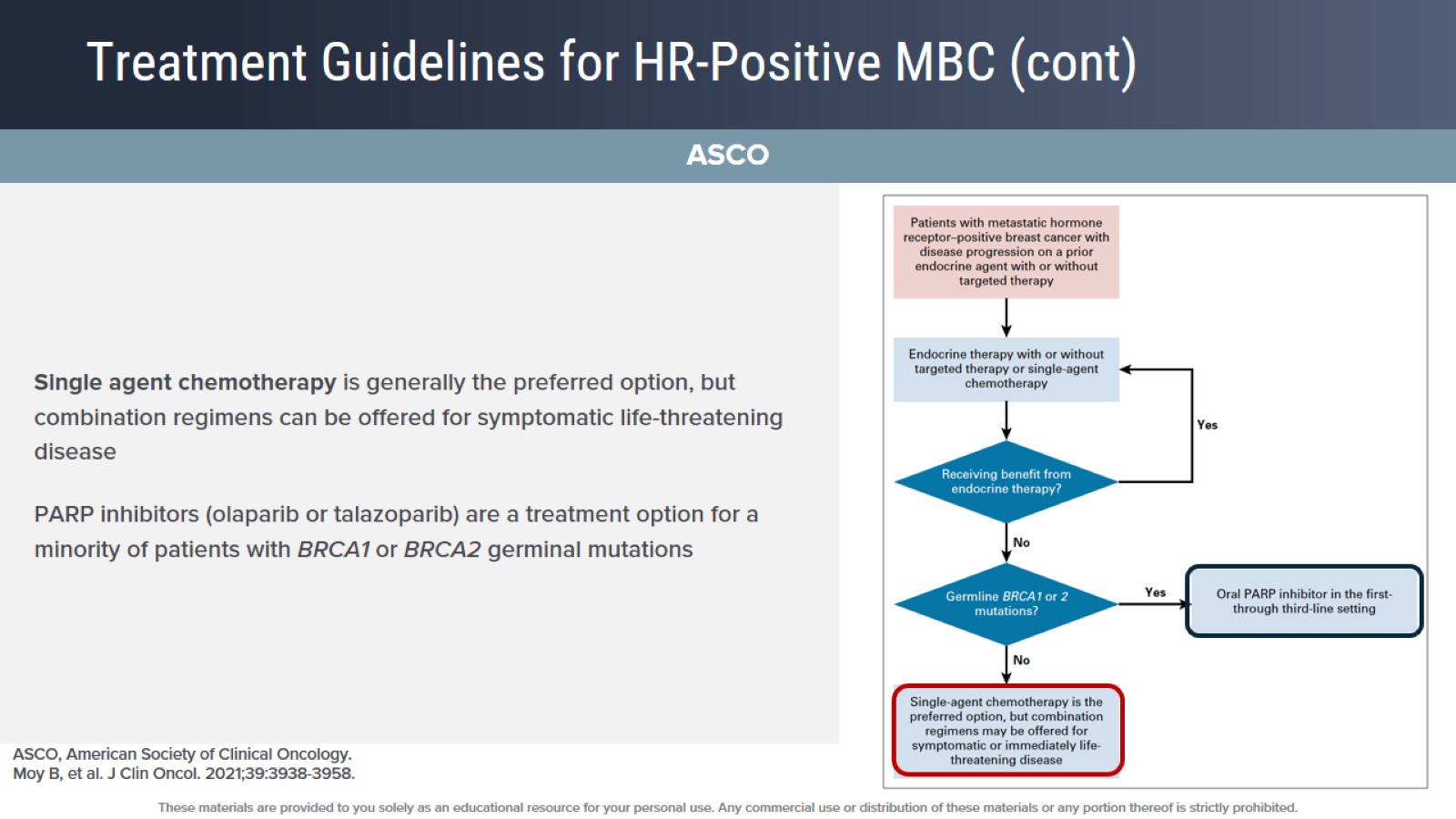 Treatment Guidelines for HR-Positive MBC (cont)
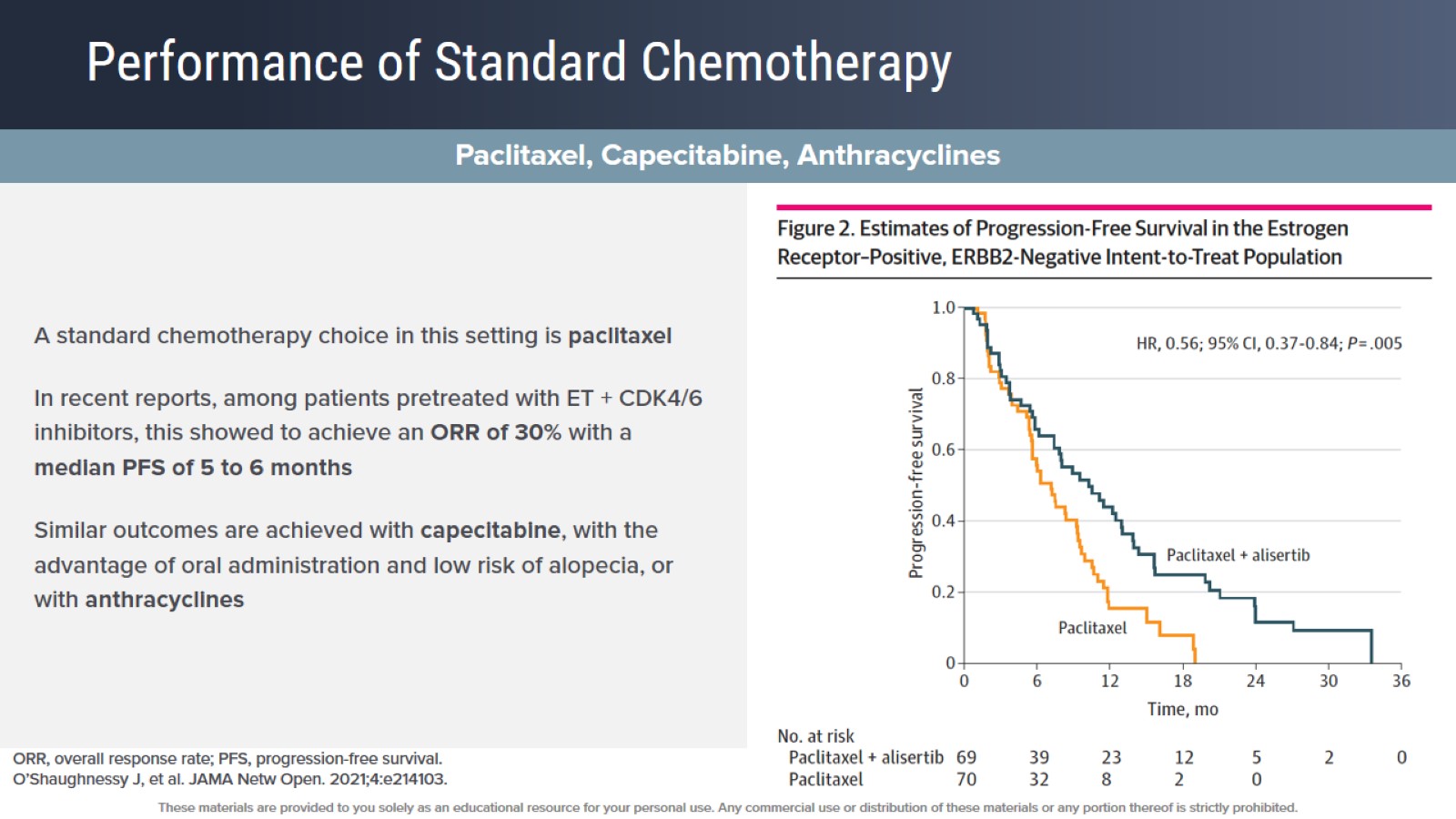 Performance of Standard Chemotherapy
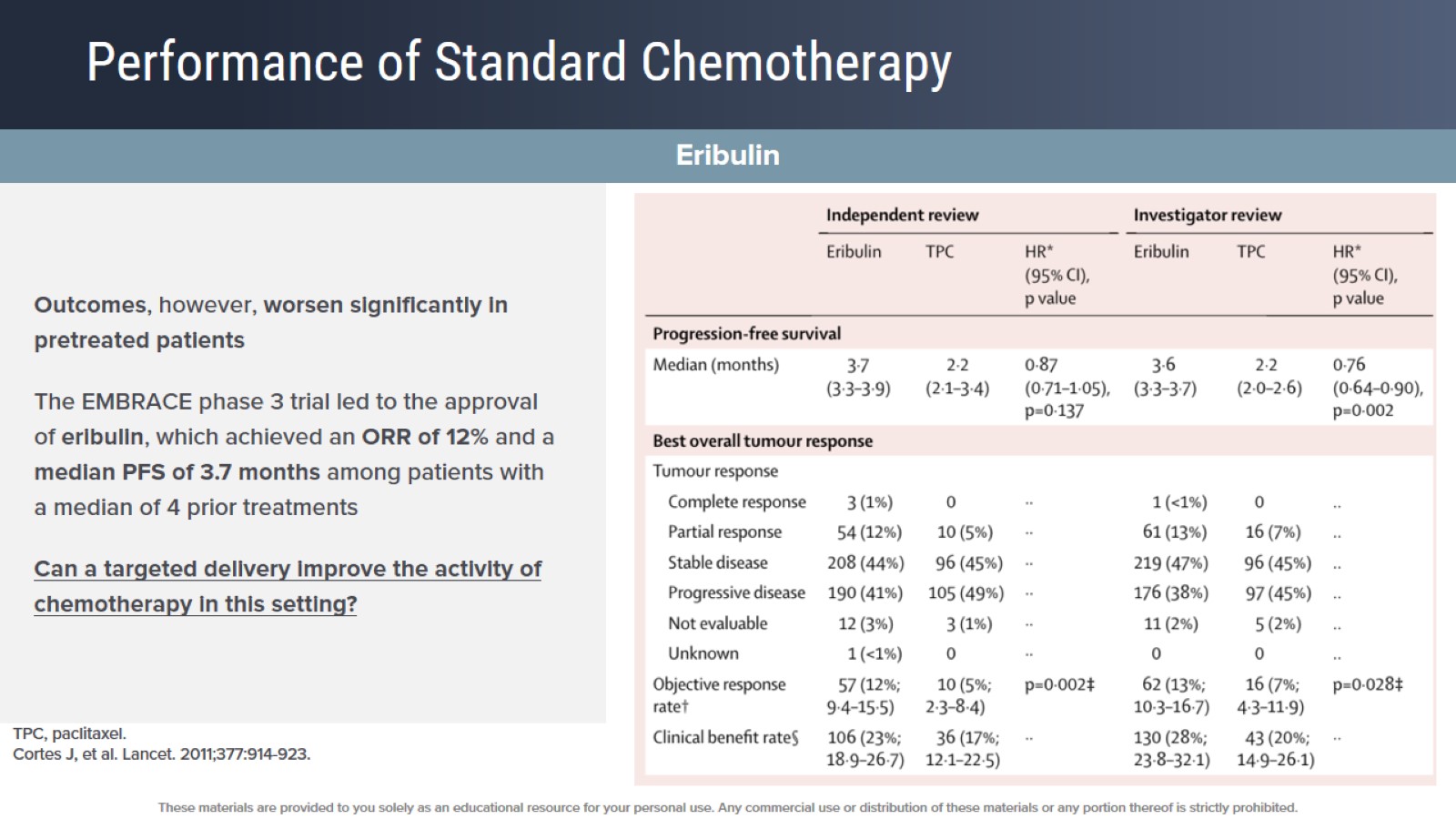 Performance of Standard Chemotherapy
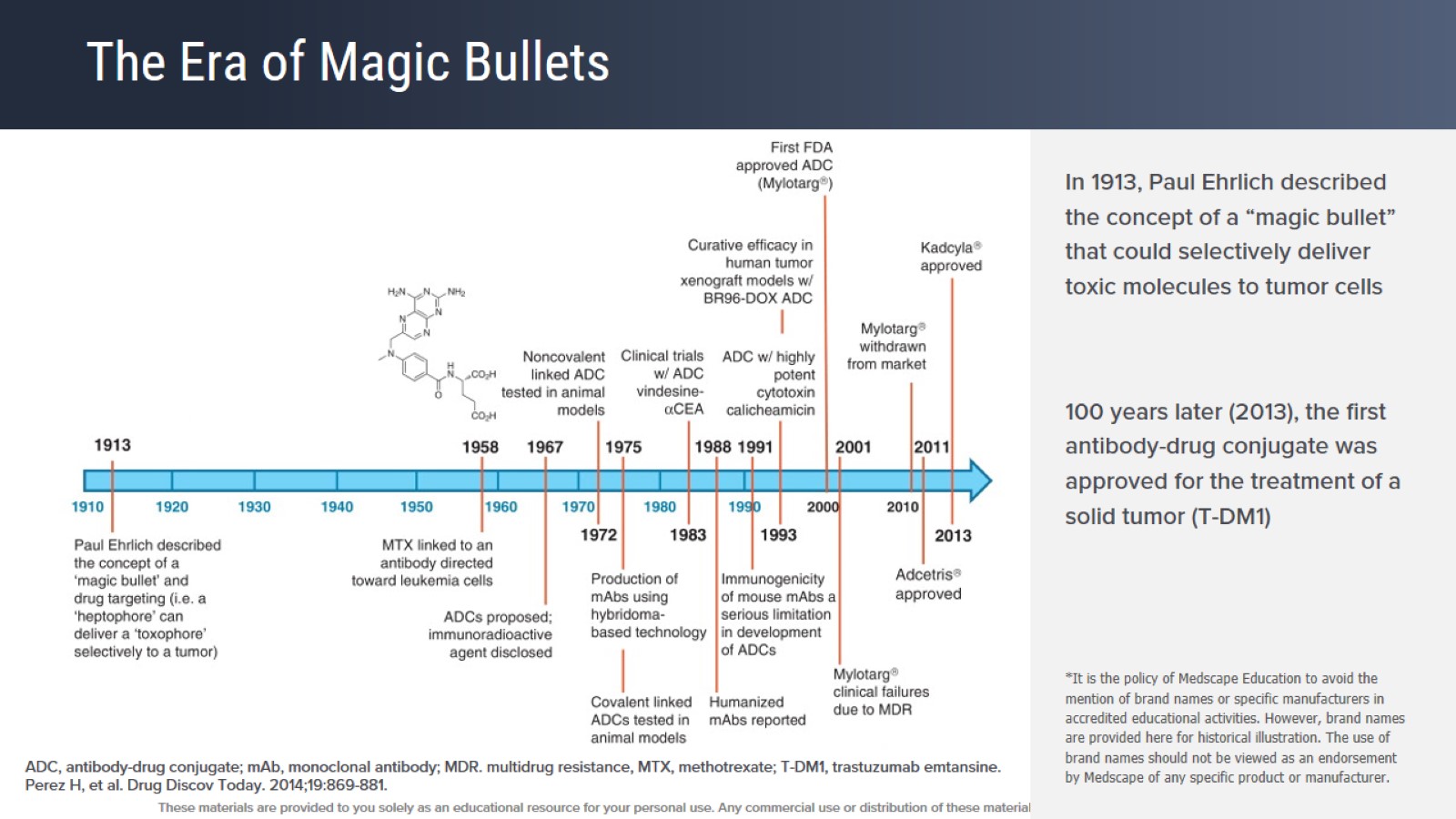 The Era of Magic Bullets
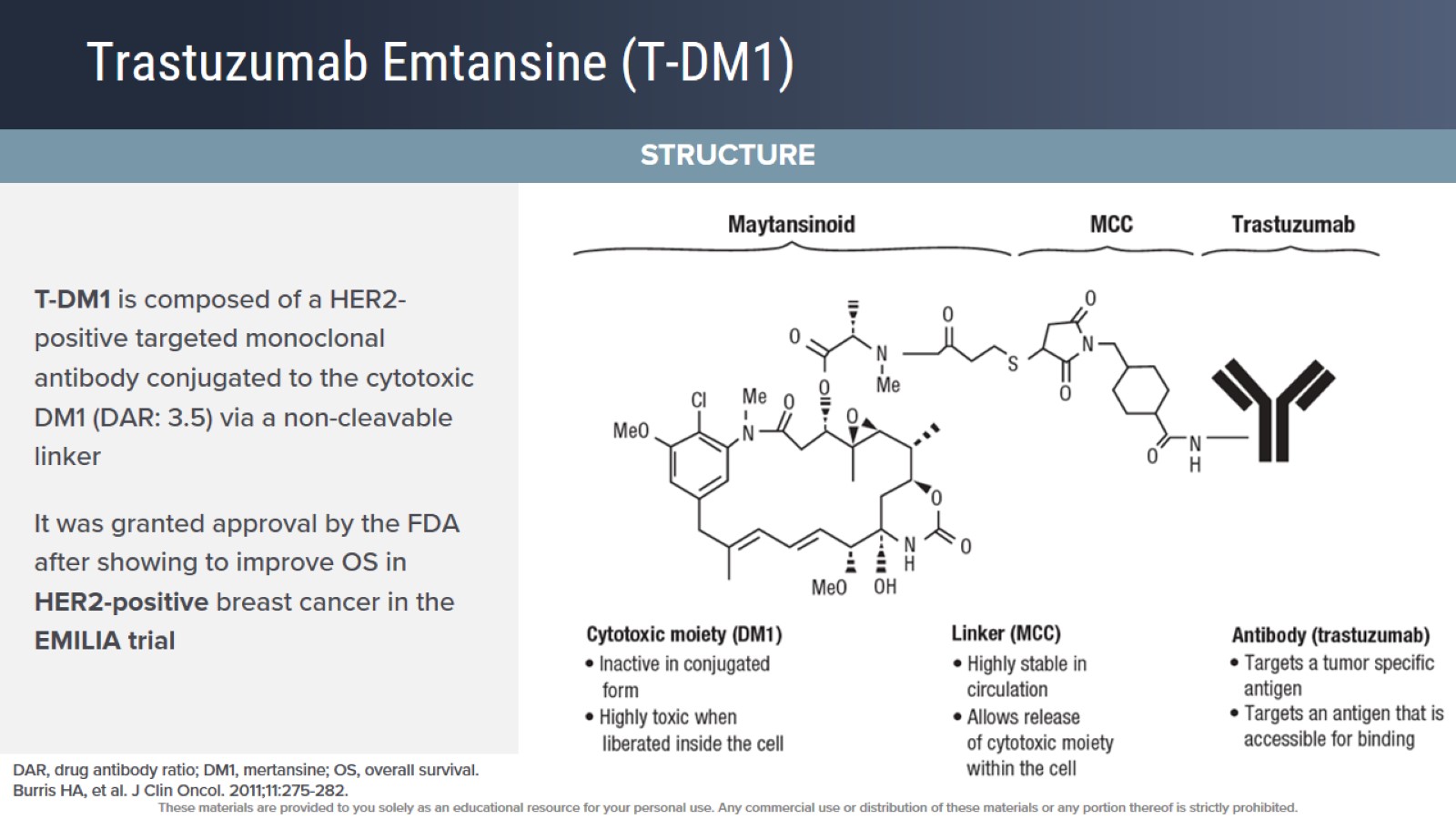 Trastuzumab Emtansine (T-DM1)
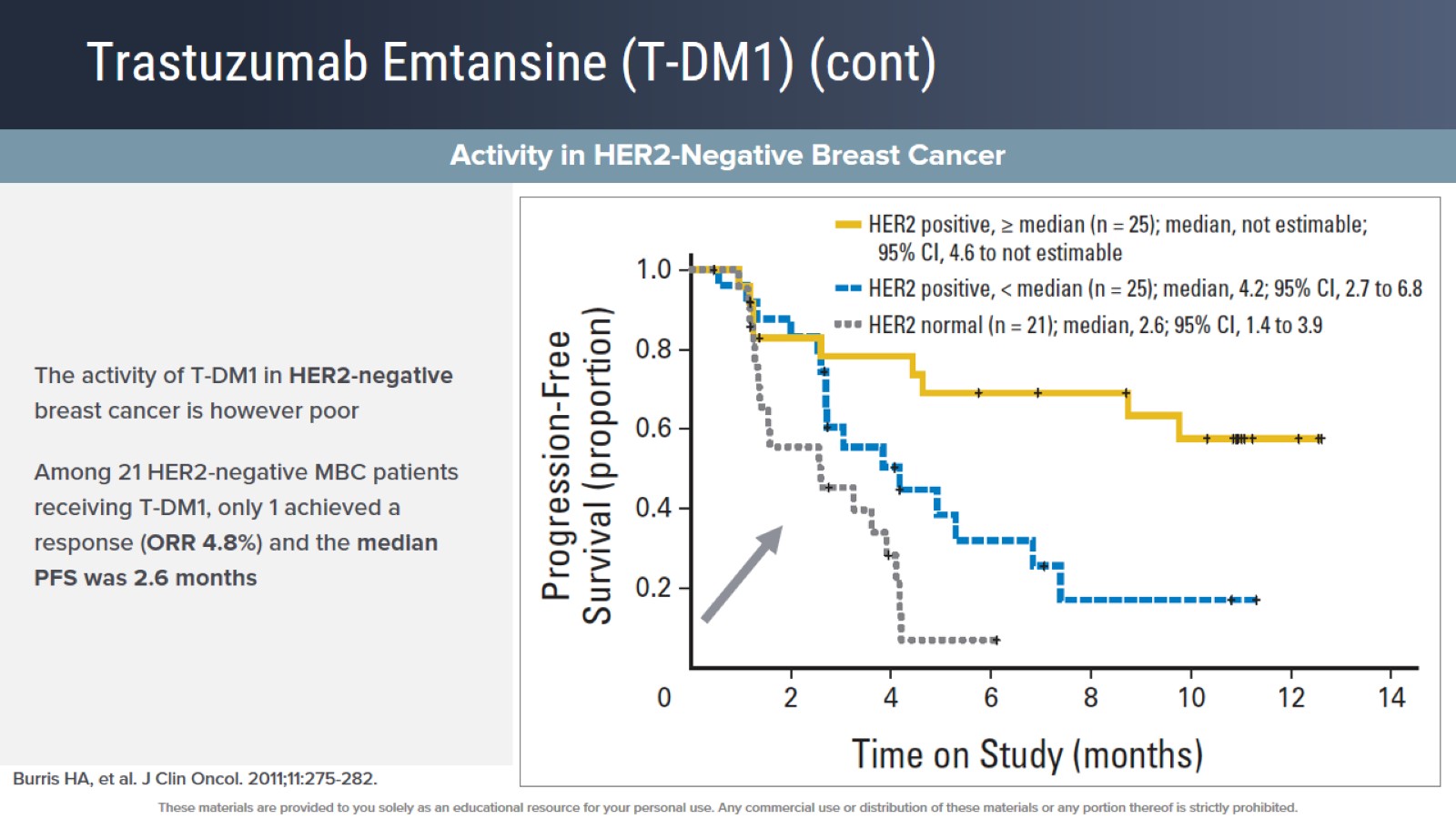 Trastuzumab Emtansine (T-DM1) (cont)
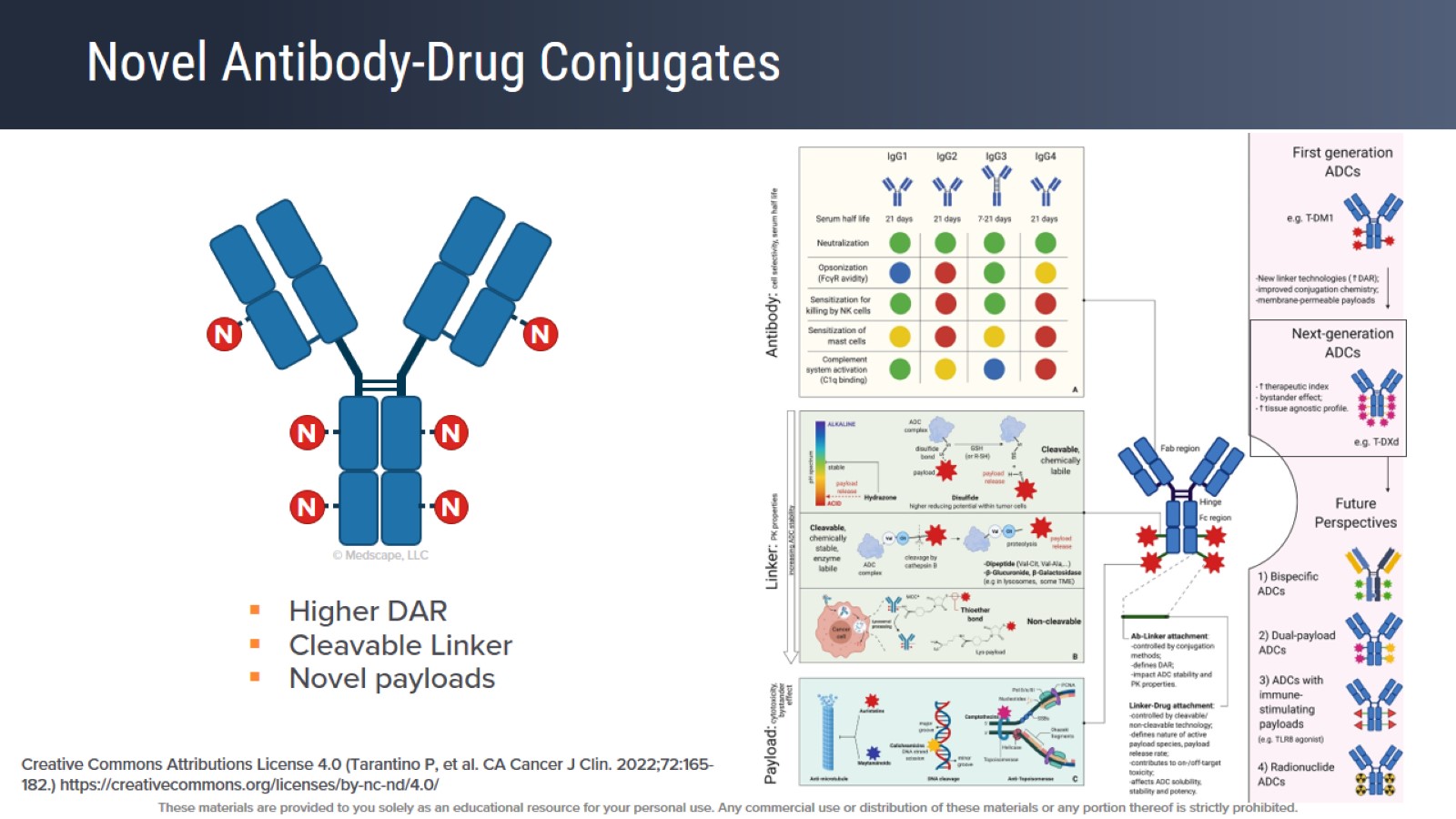 Novel Antibody-Drug Conjugates
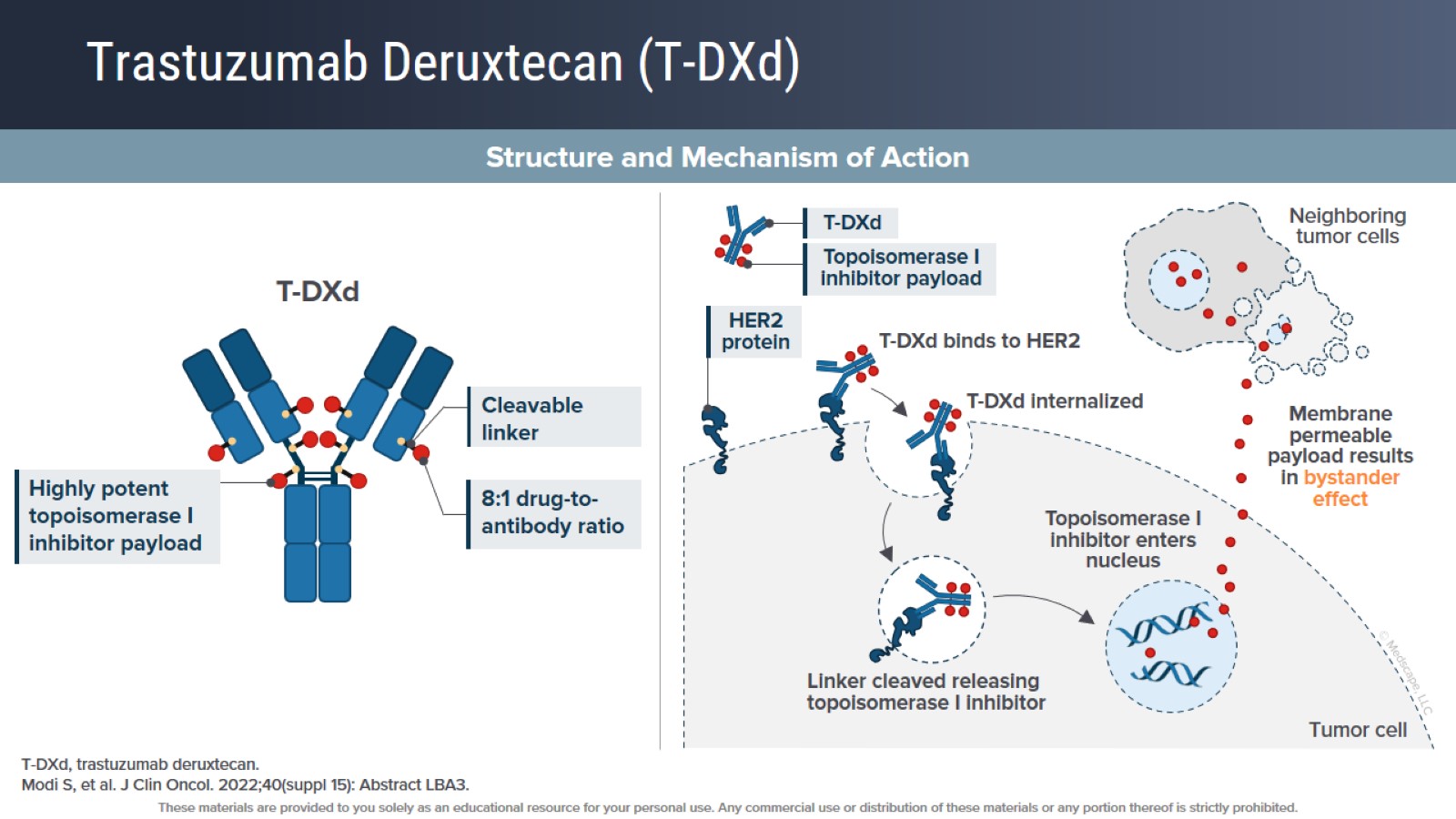 Trastuzumab Deruxtecan (T-DXd)
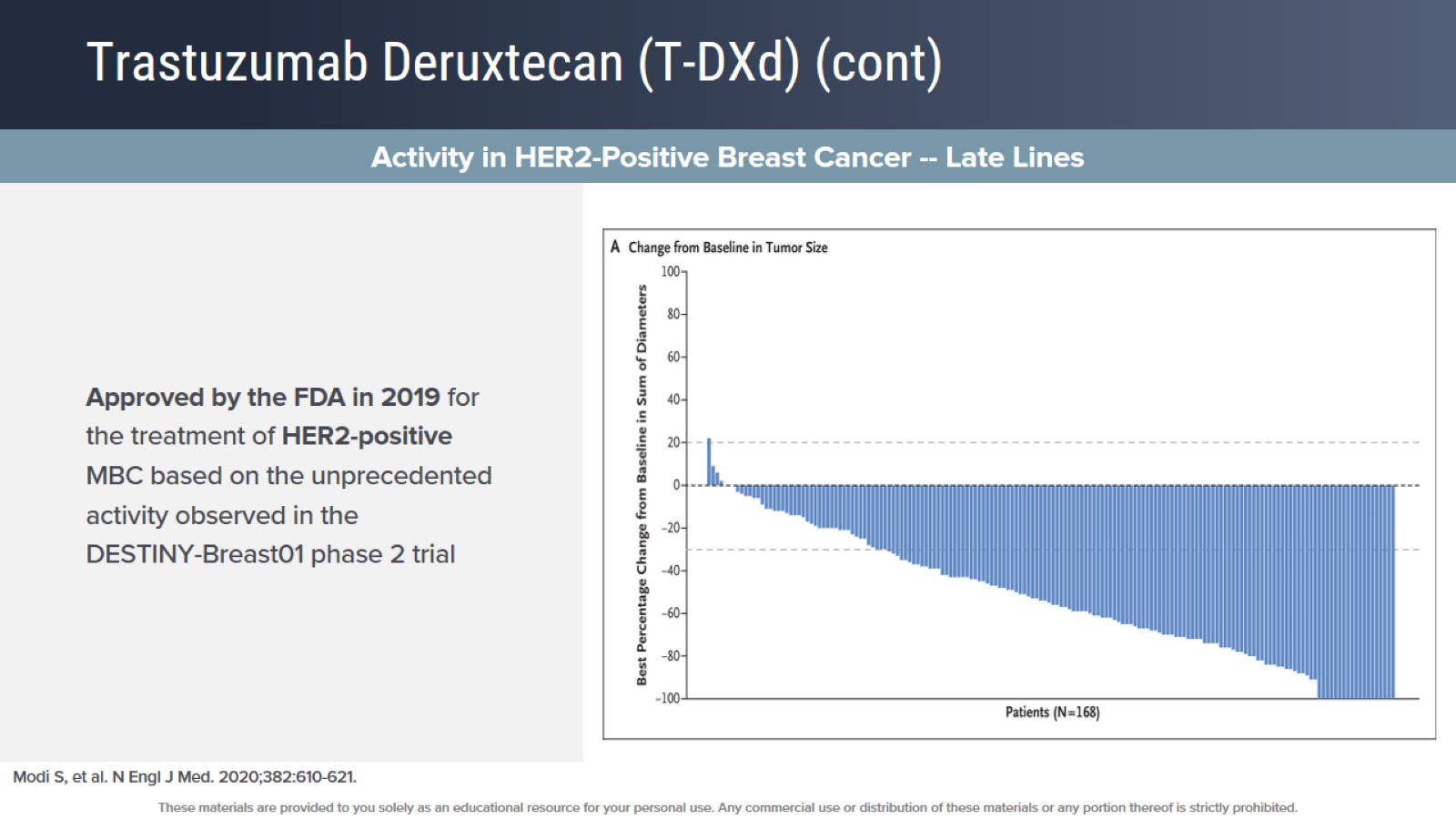 Trastuzumab Deruxtecan (T-DXd) (cont)
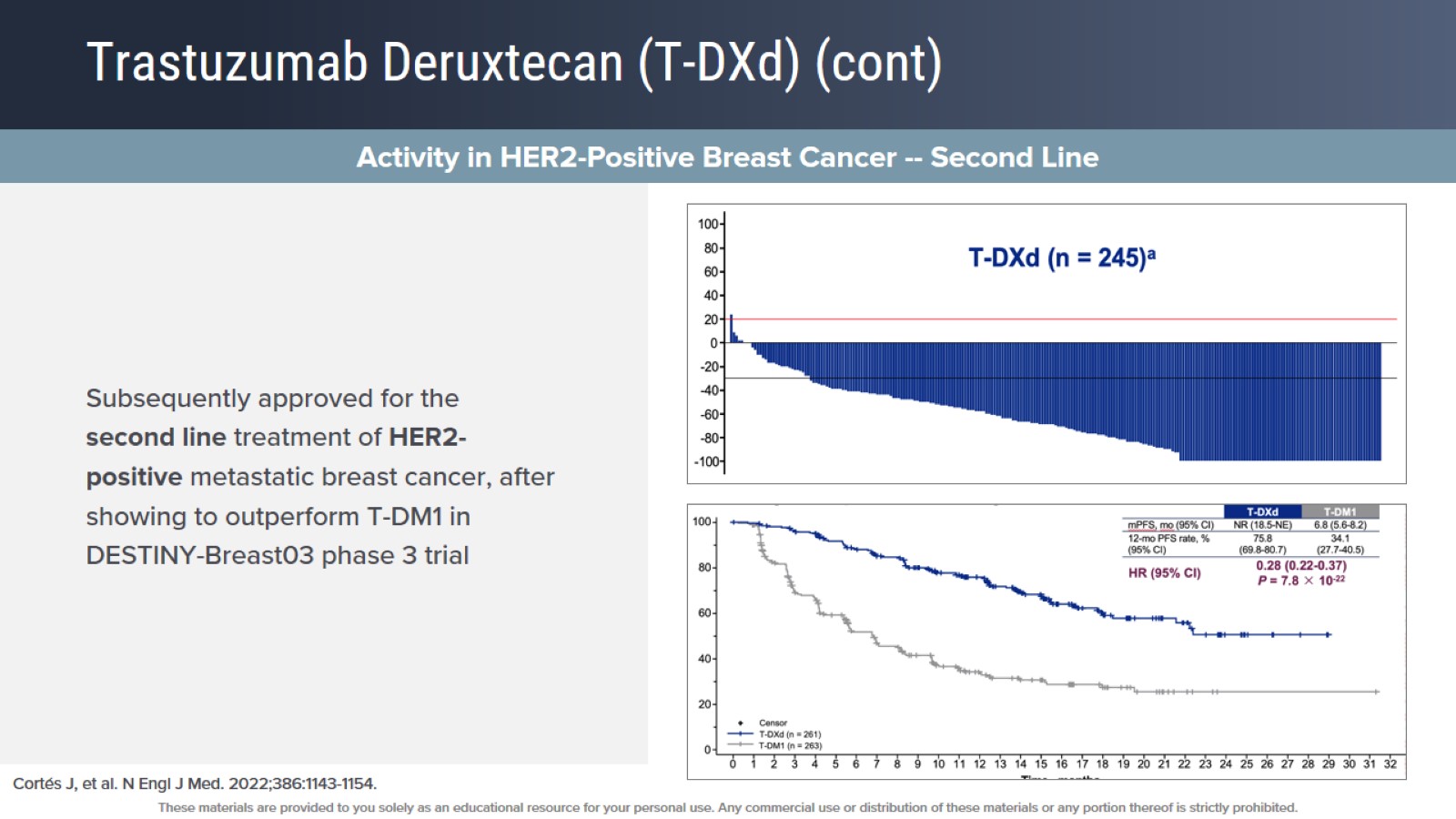 Trastuzumab Deruxtecan (T-DXd) (cont)
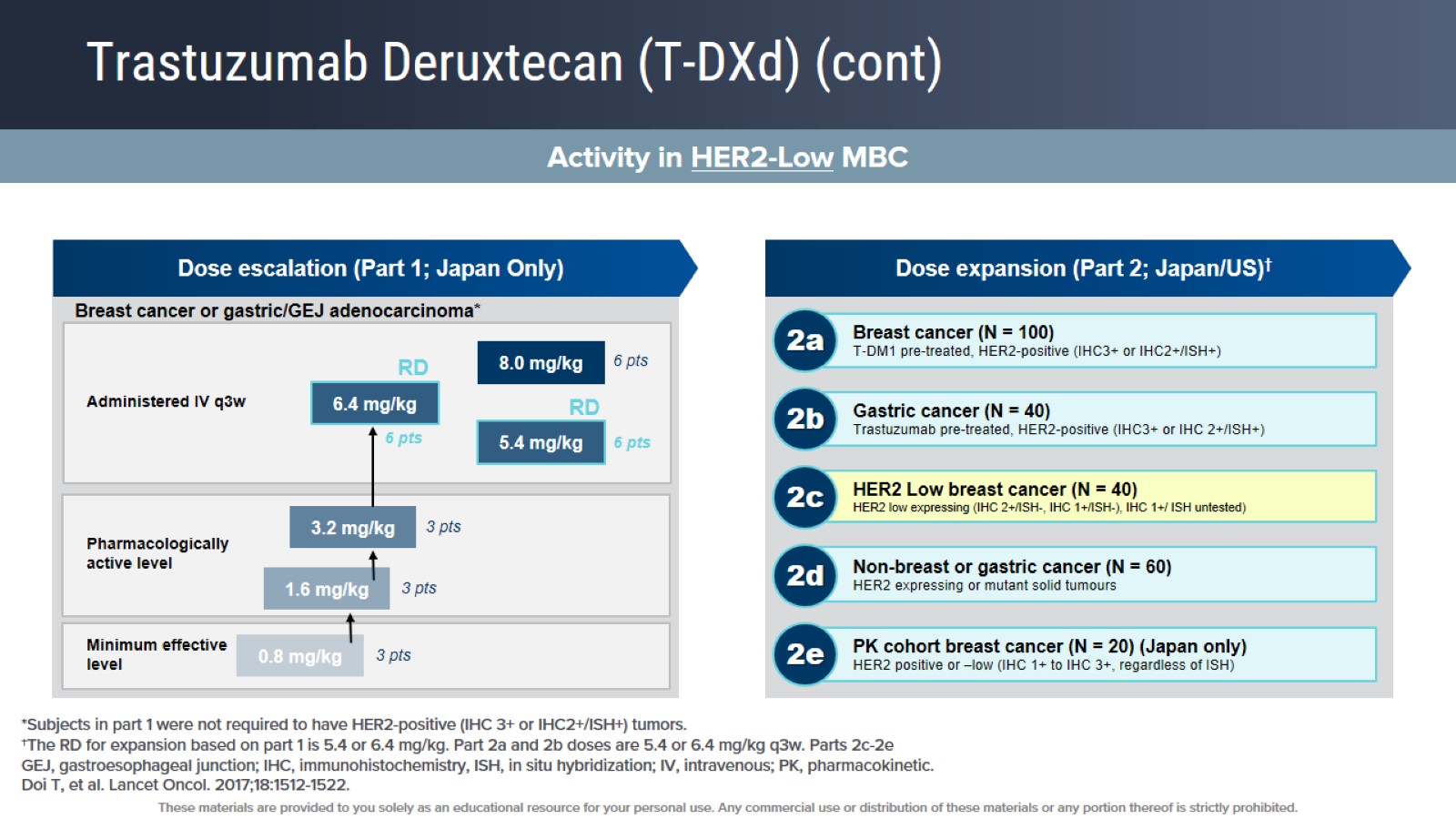 Trastuzumab Deruxtecan (T-DXd) (cont)
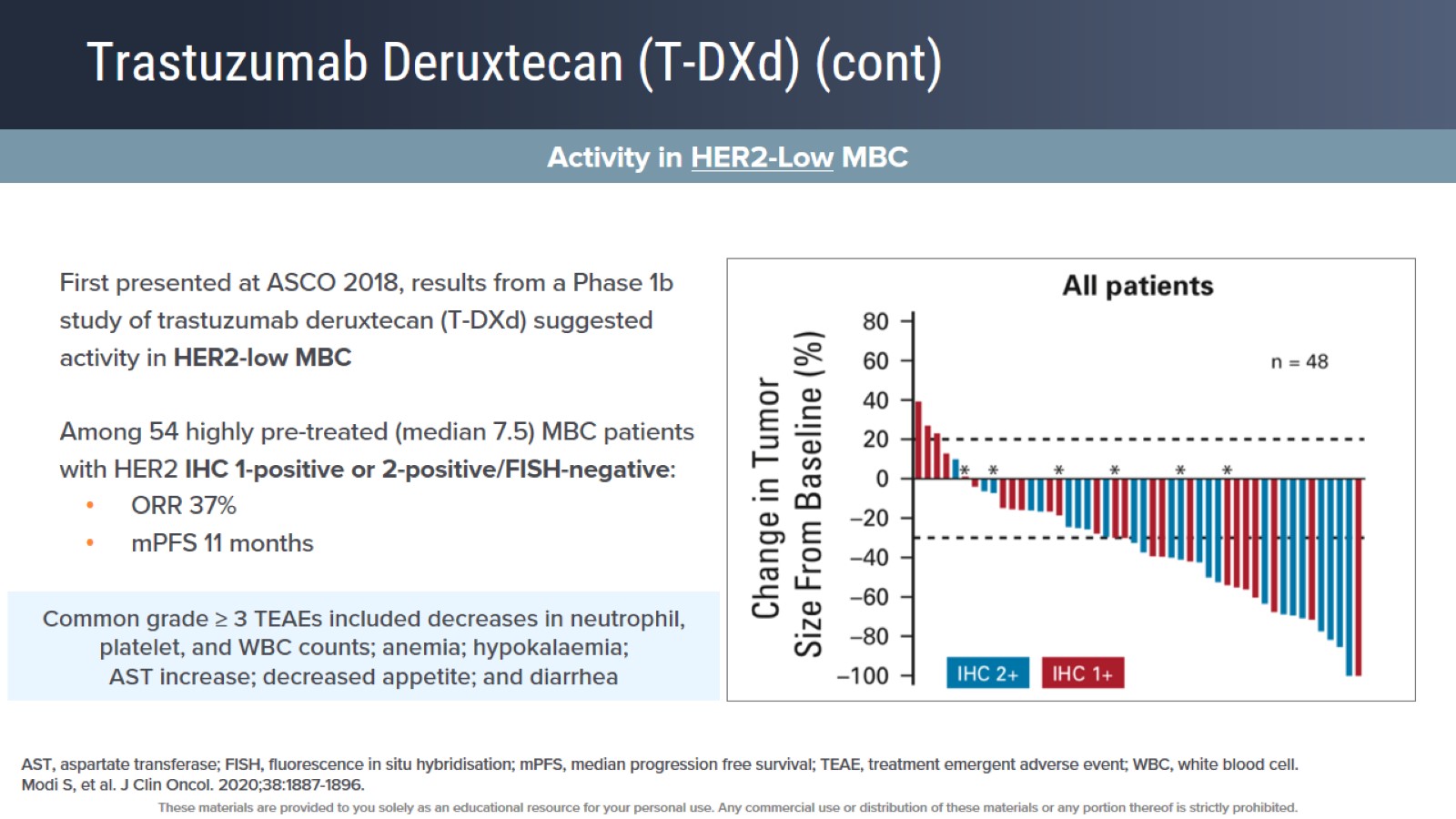 Trastuzumab Deruxtecan (T-DXd) (cont)
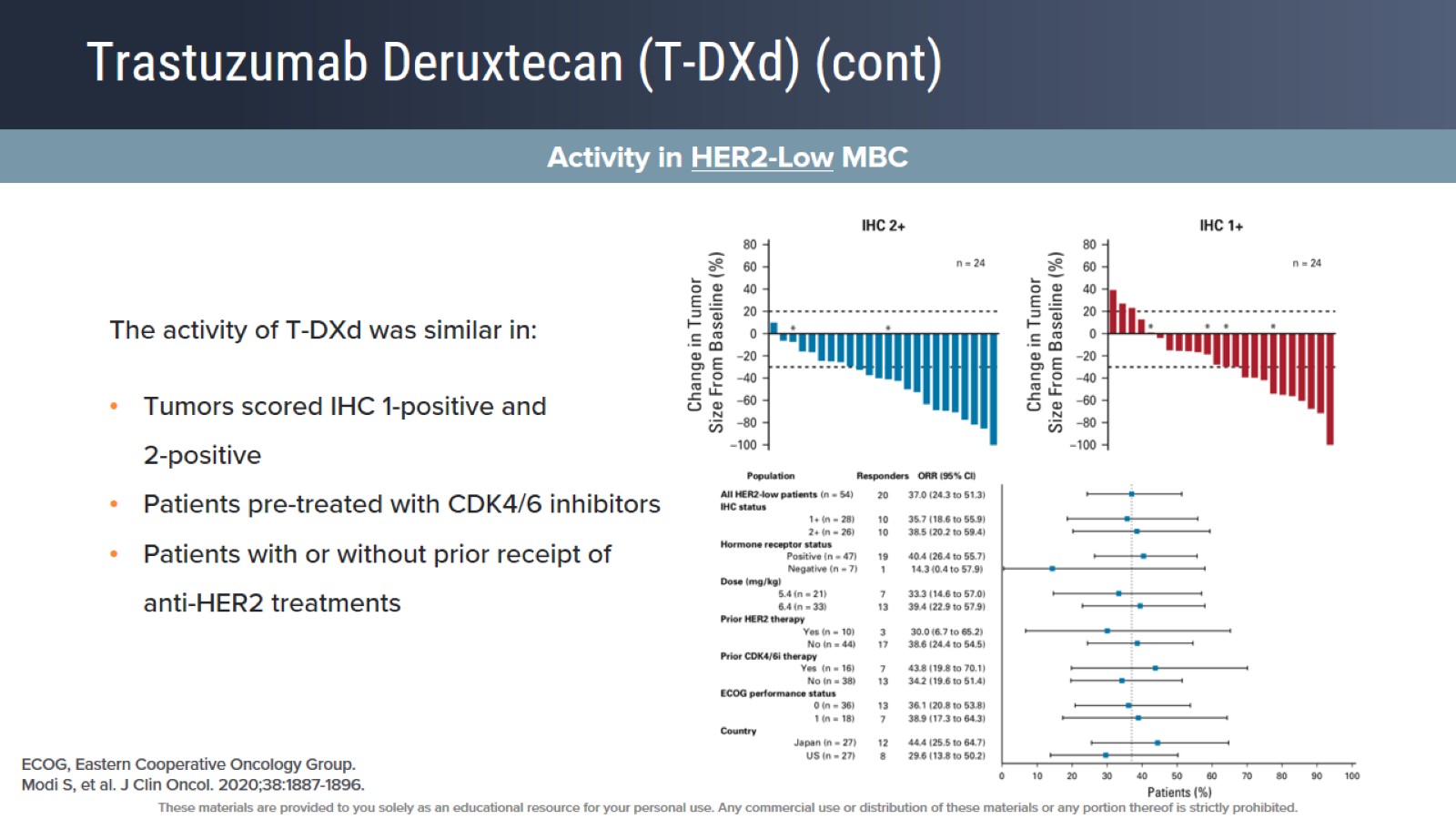 Trastuzumab Deruxtecan (T-DXd) (cont)
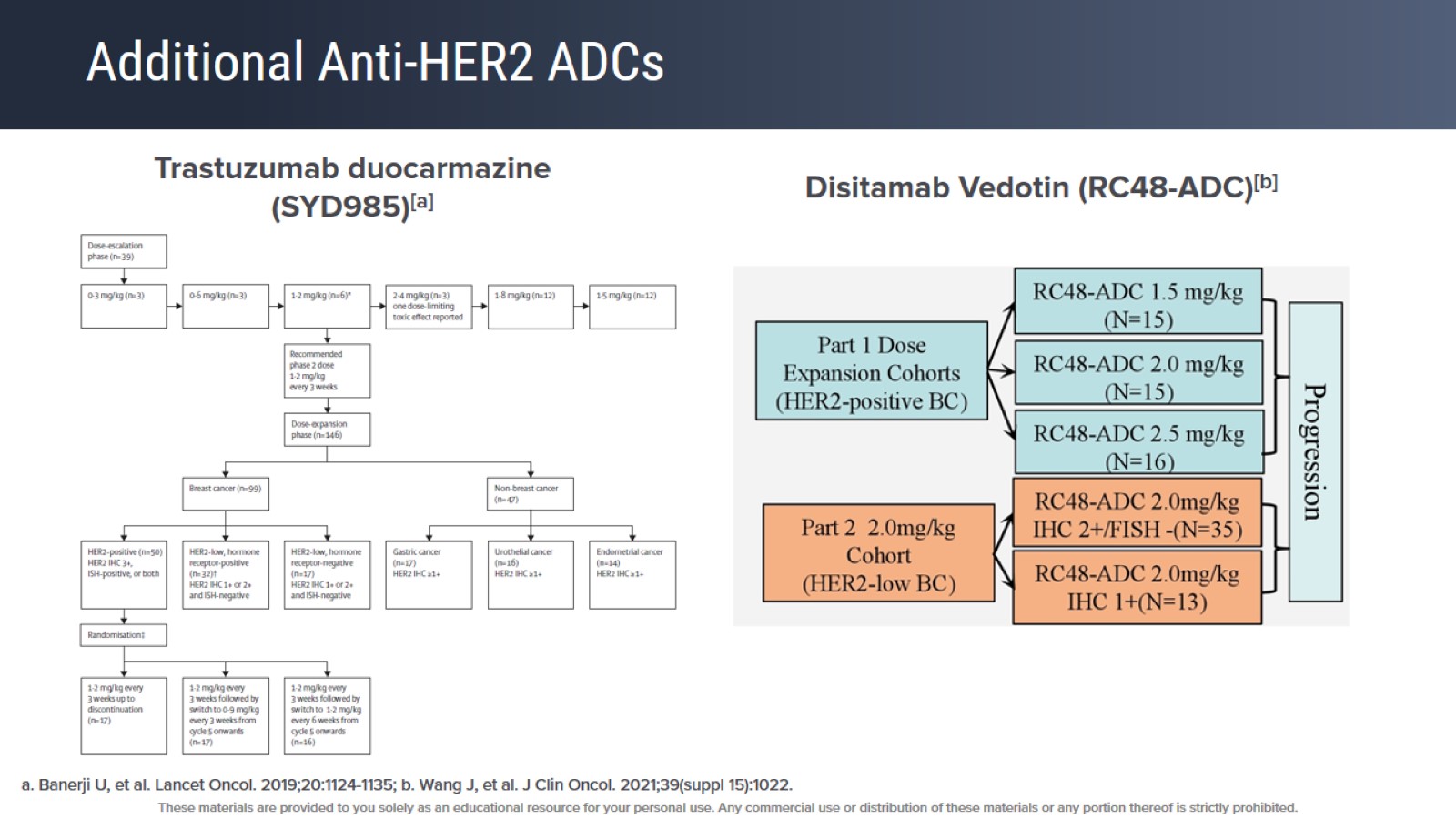 Additional Anti-HER2 ADCs
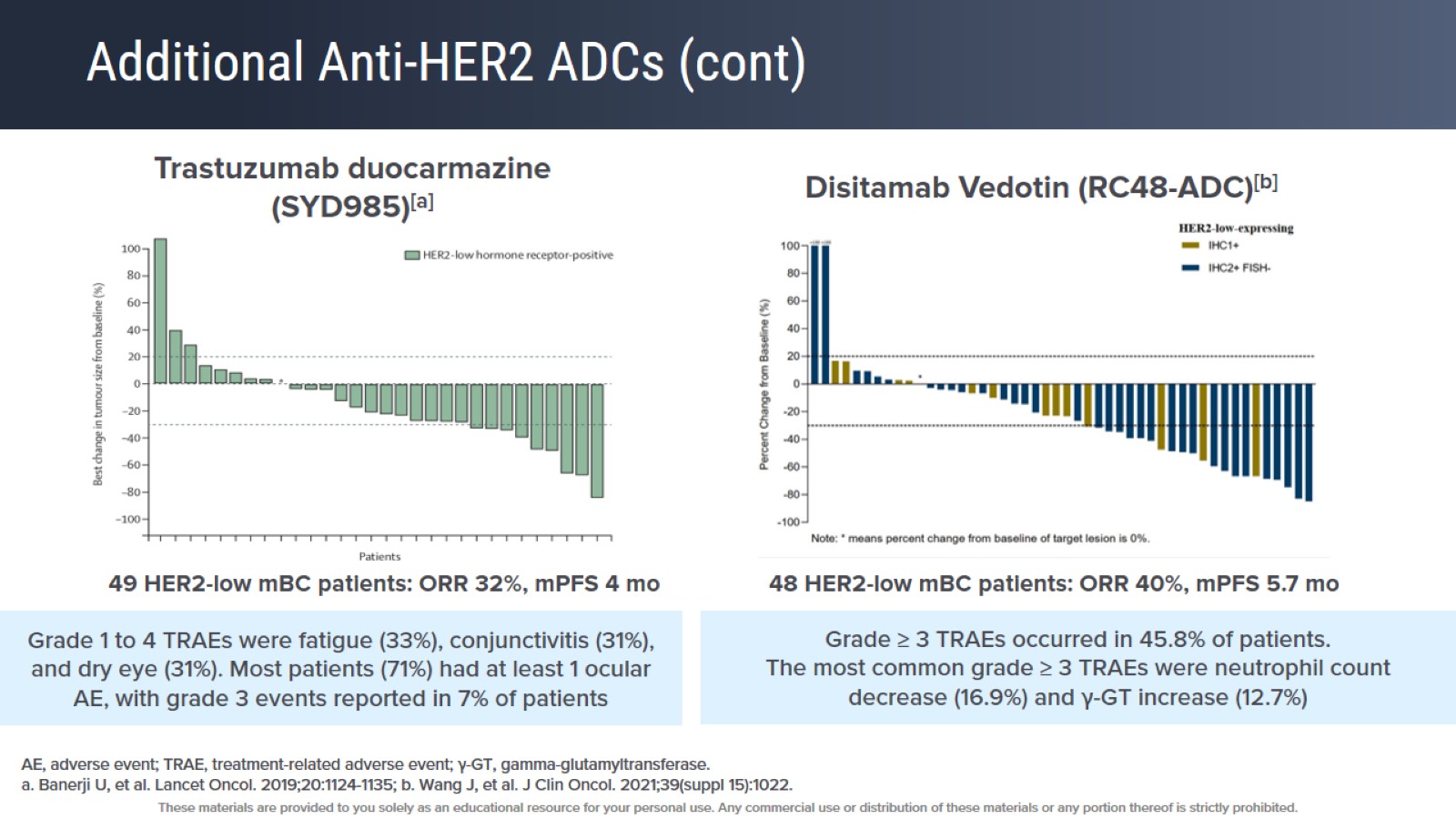 Additional Anti-HER2 ADCs (cont)
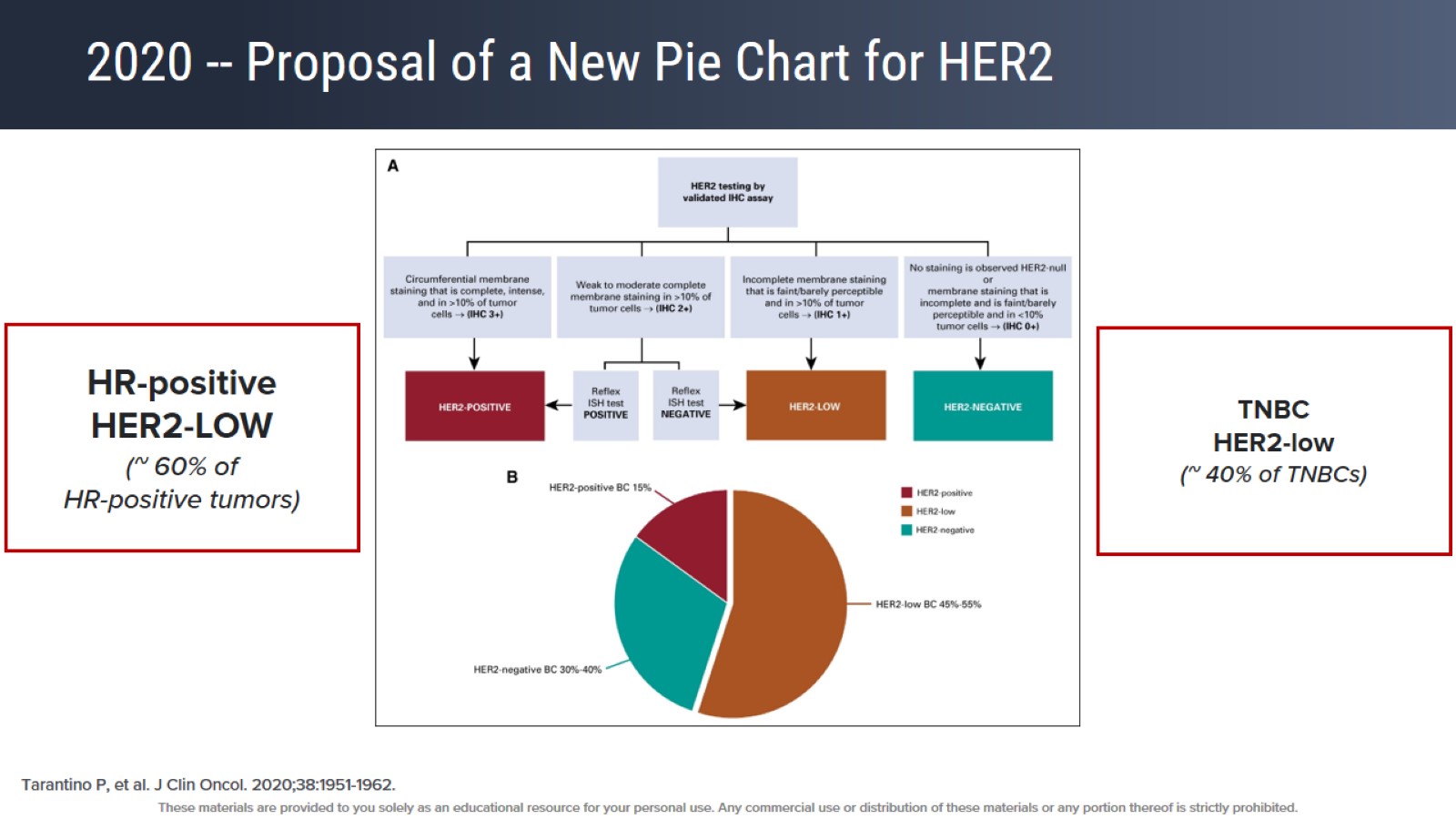 2020 -- Proposal of a New Pie Chart for HER2
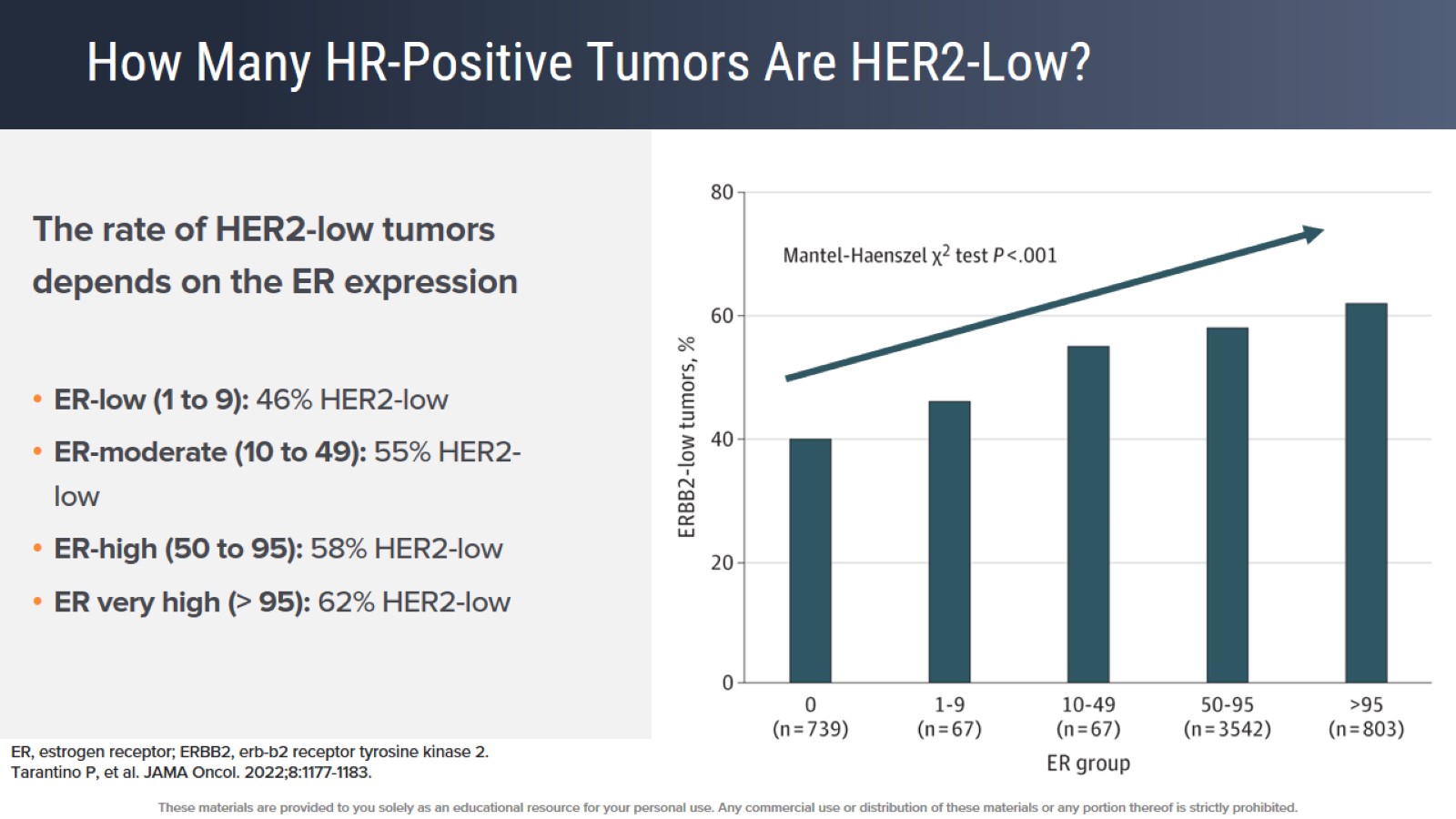 How Many HR-Positive Tumors Are HER2-Low?
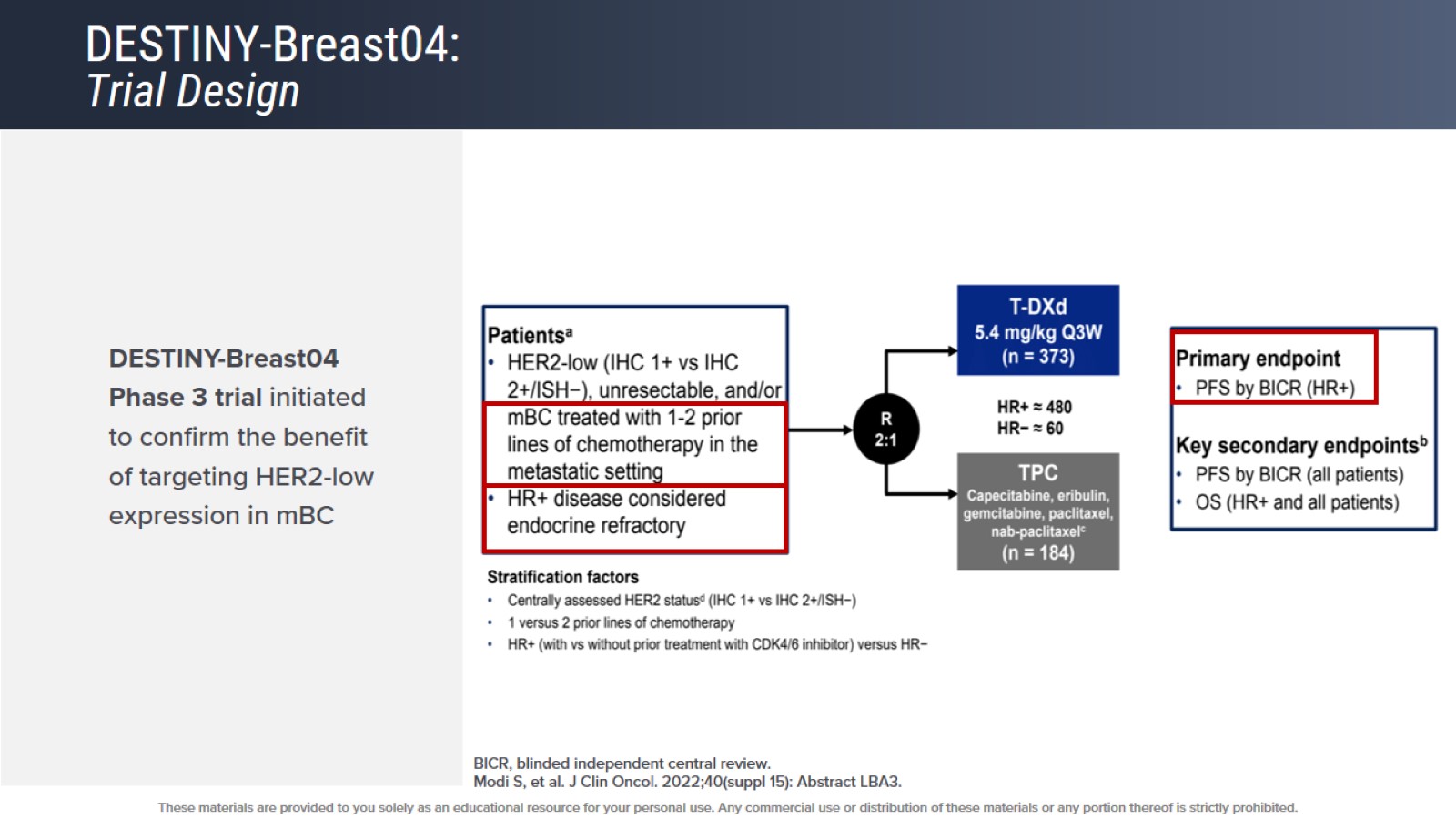 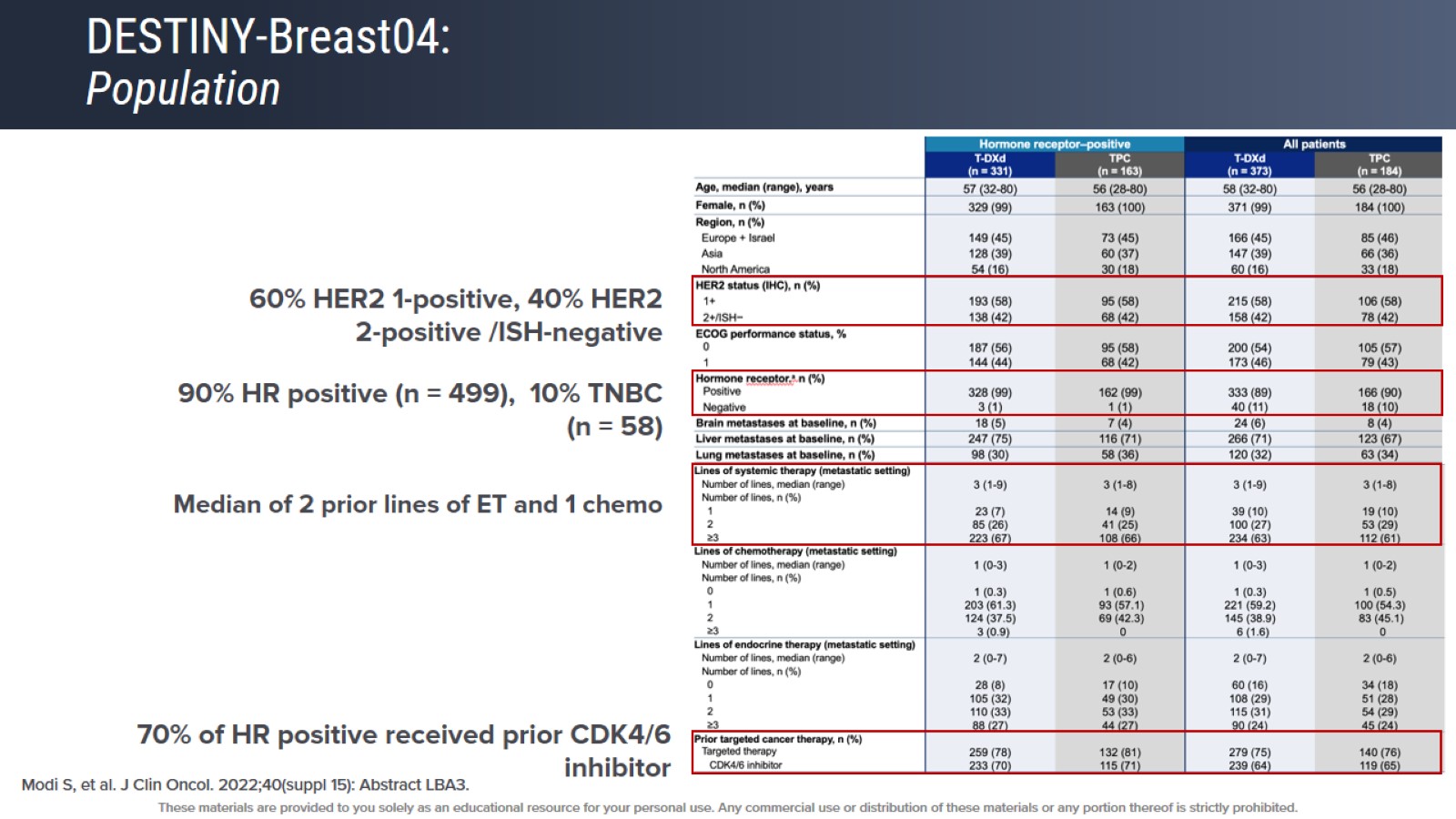 DESTINY-Breast04: Population
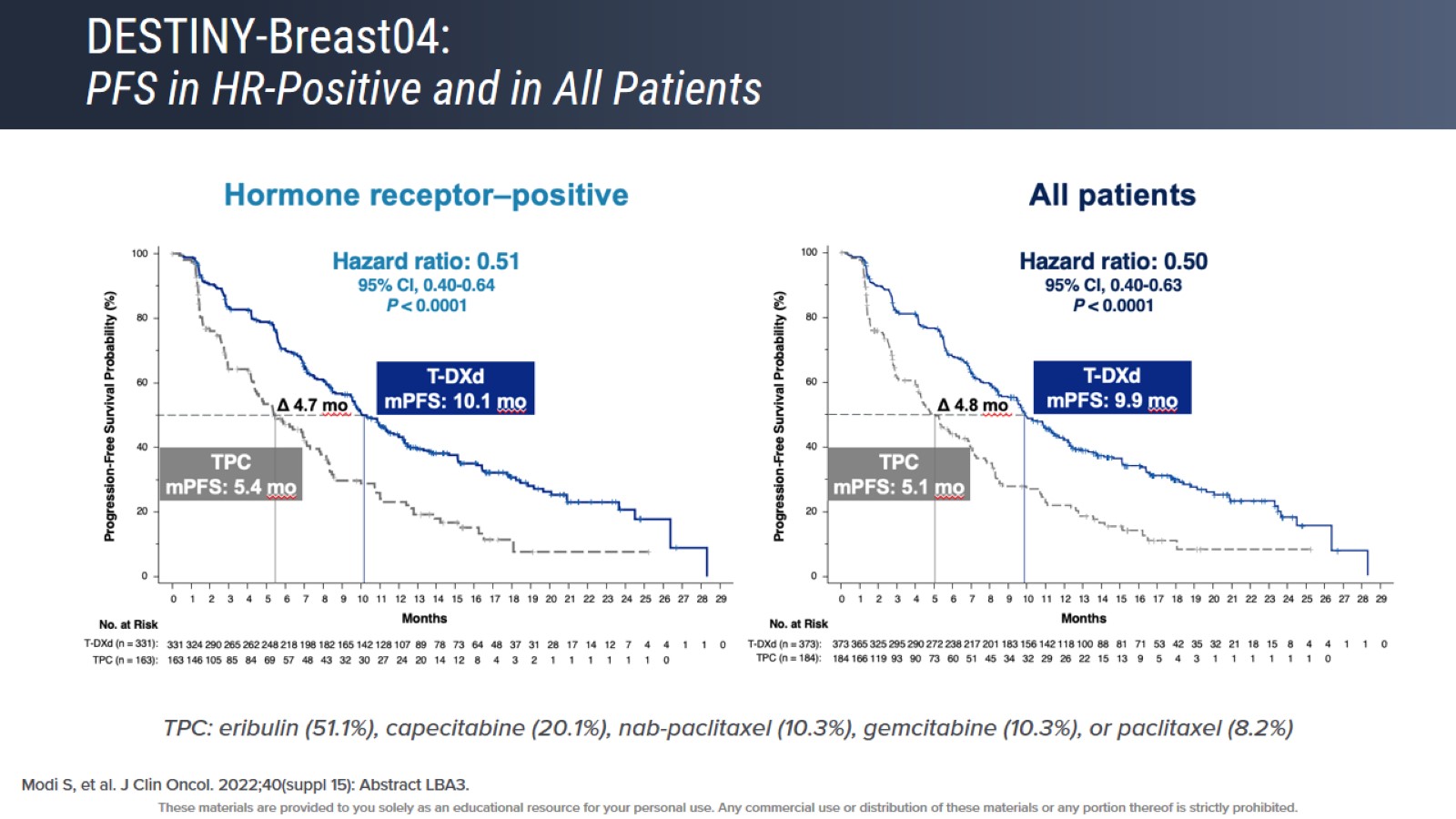 DESTINY-Breast04: PFS in HR-Positive and in All Patients
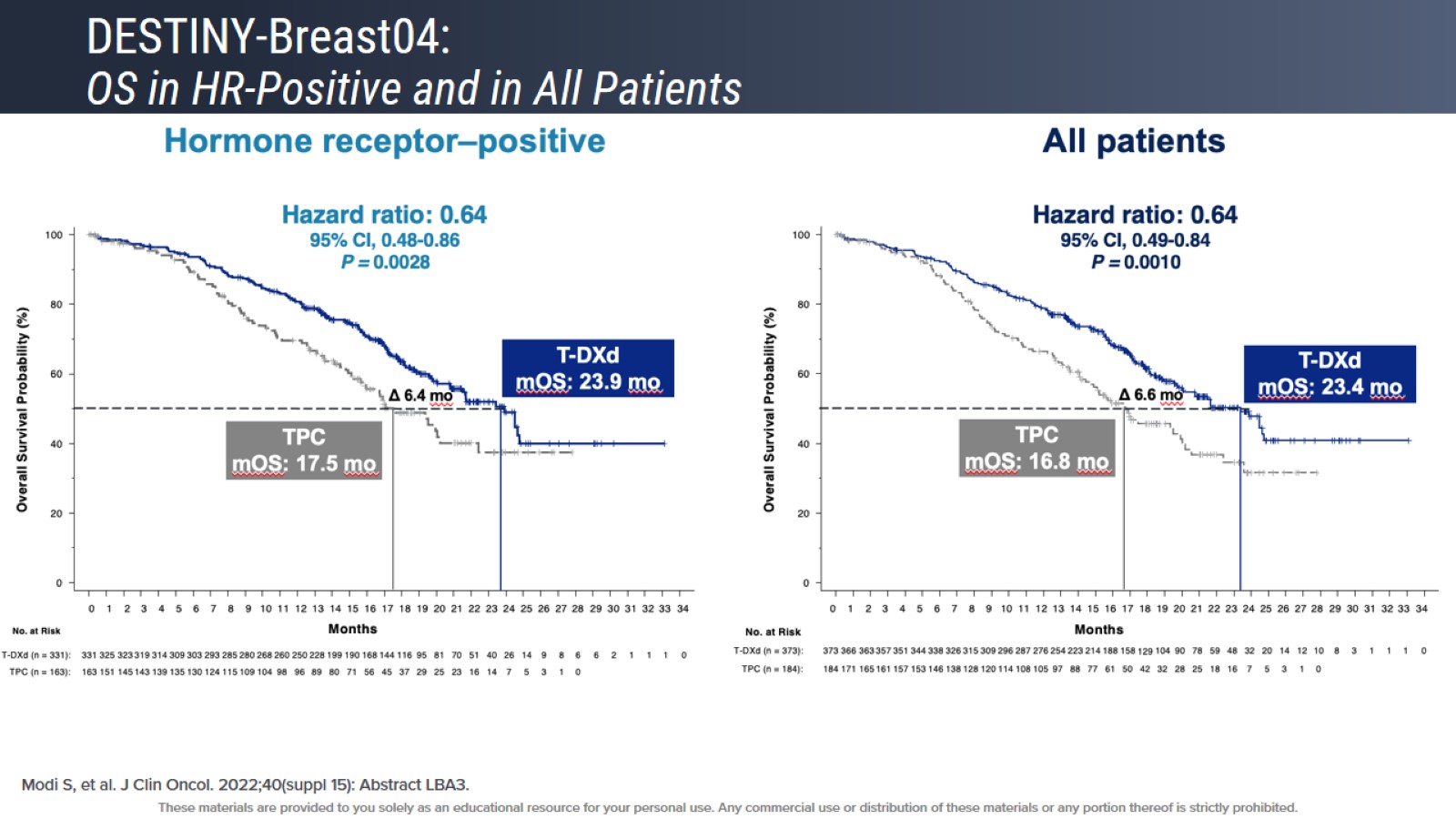 DESTINY-Breast04: OS in HR-Positive and in All Patients
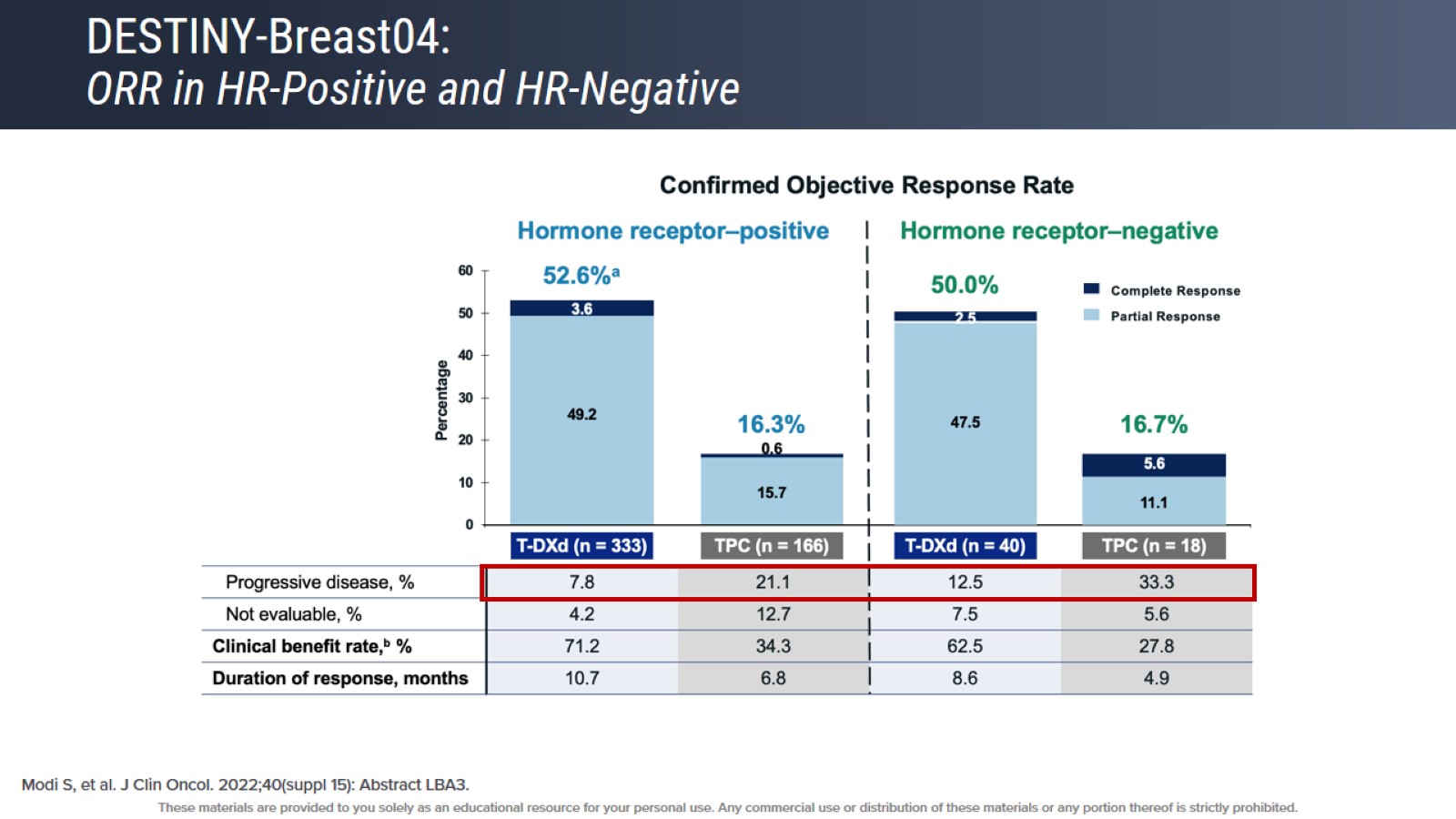 DESTINY-Breast04: ORR in HR-Positive and HR-Negative
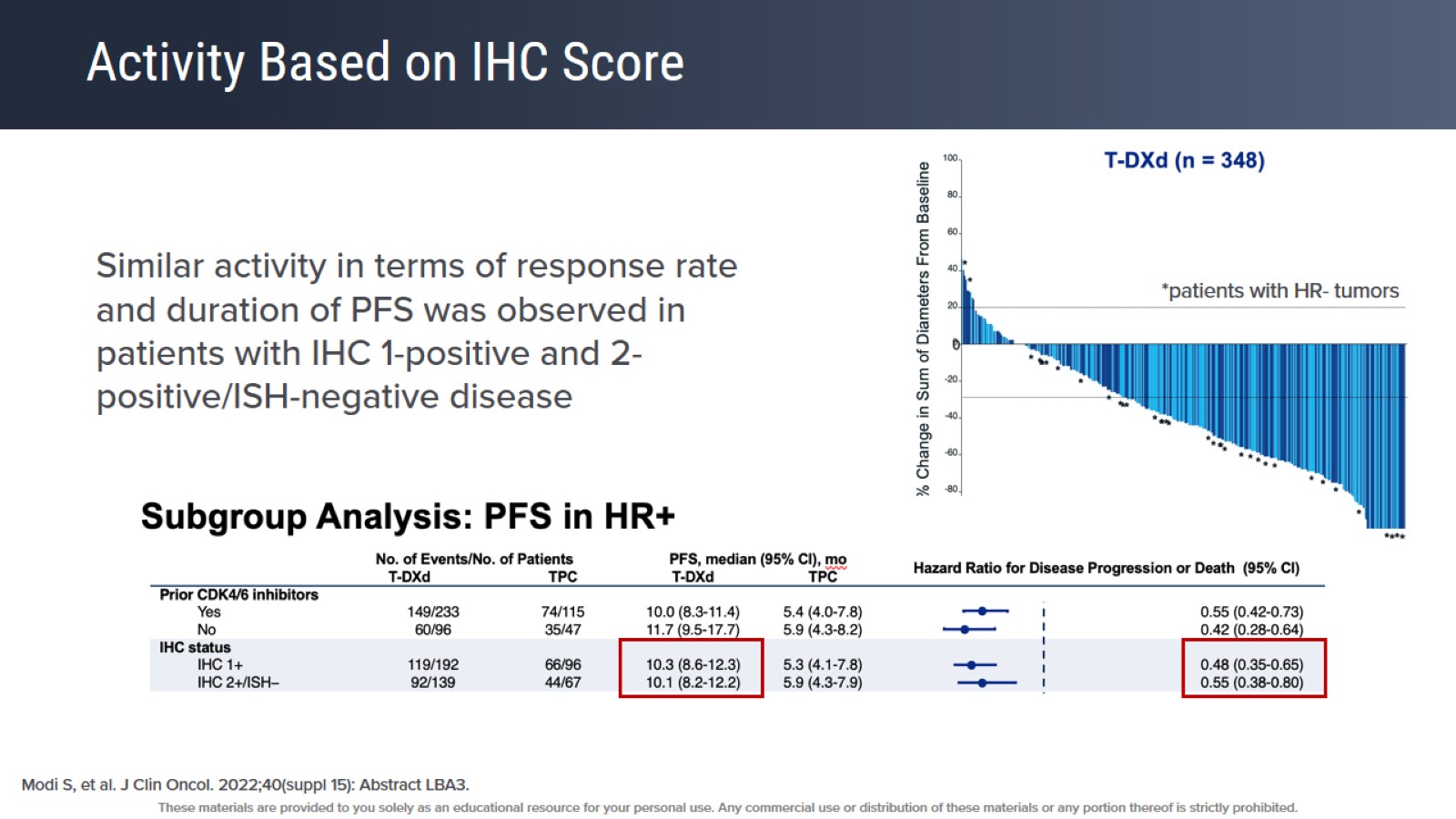 Activity Based on IHC Score
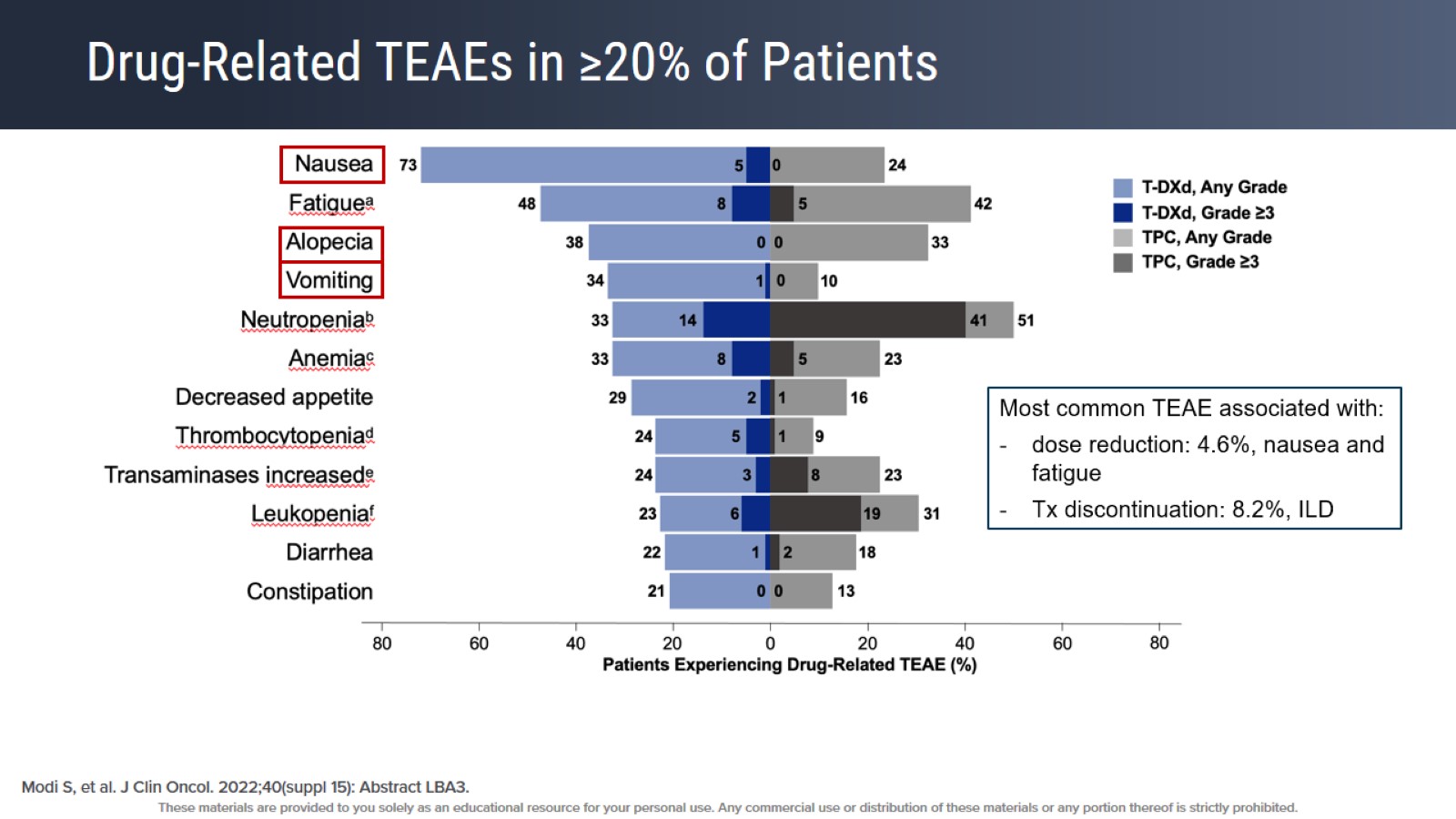 Drug-Related TEAEs in ≥20% of Patients
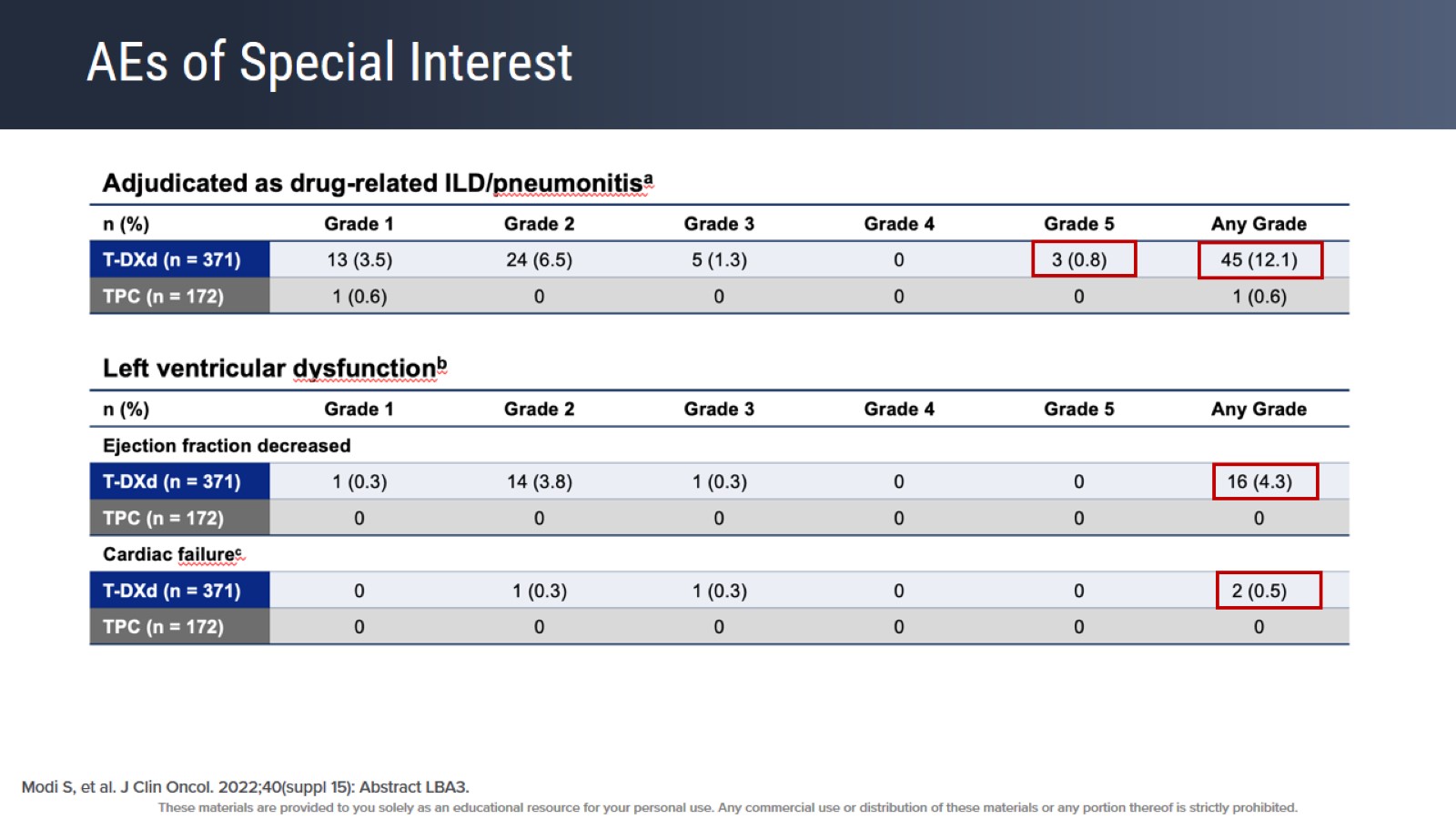 AEs of Special Interest
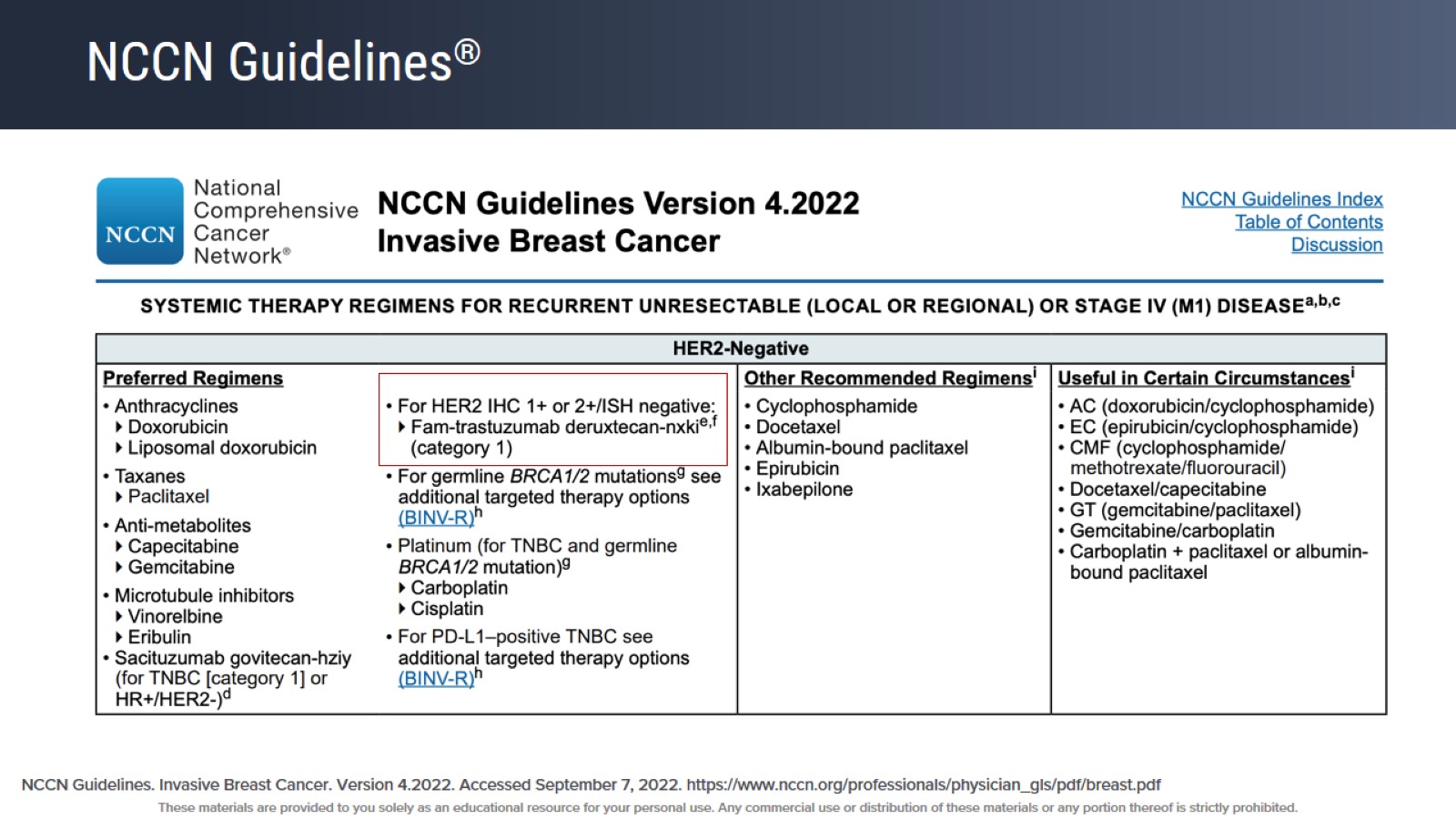 NCCN Guidelines®
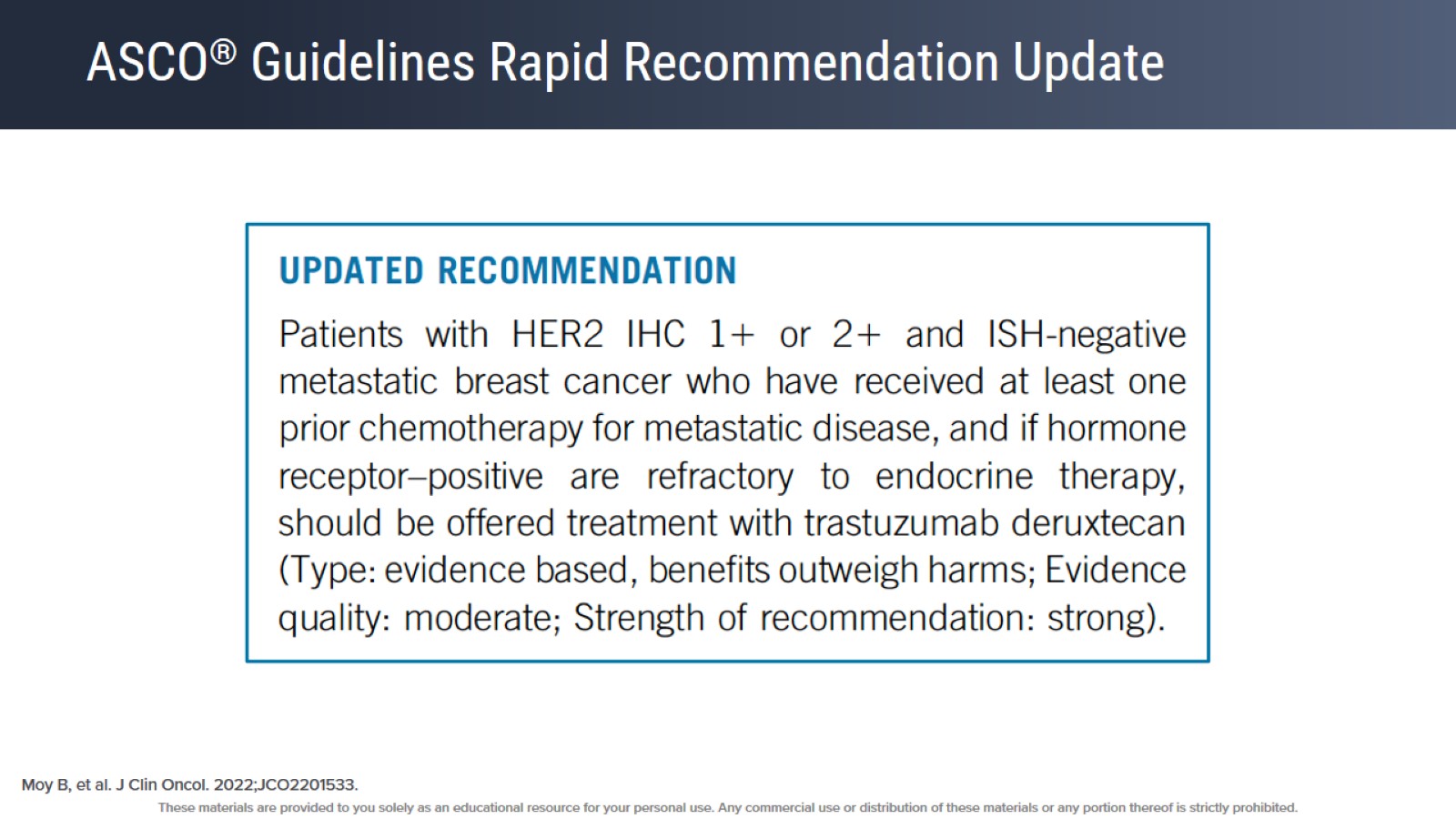 ASCO® Guidelines Rapid Recommendation Update
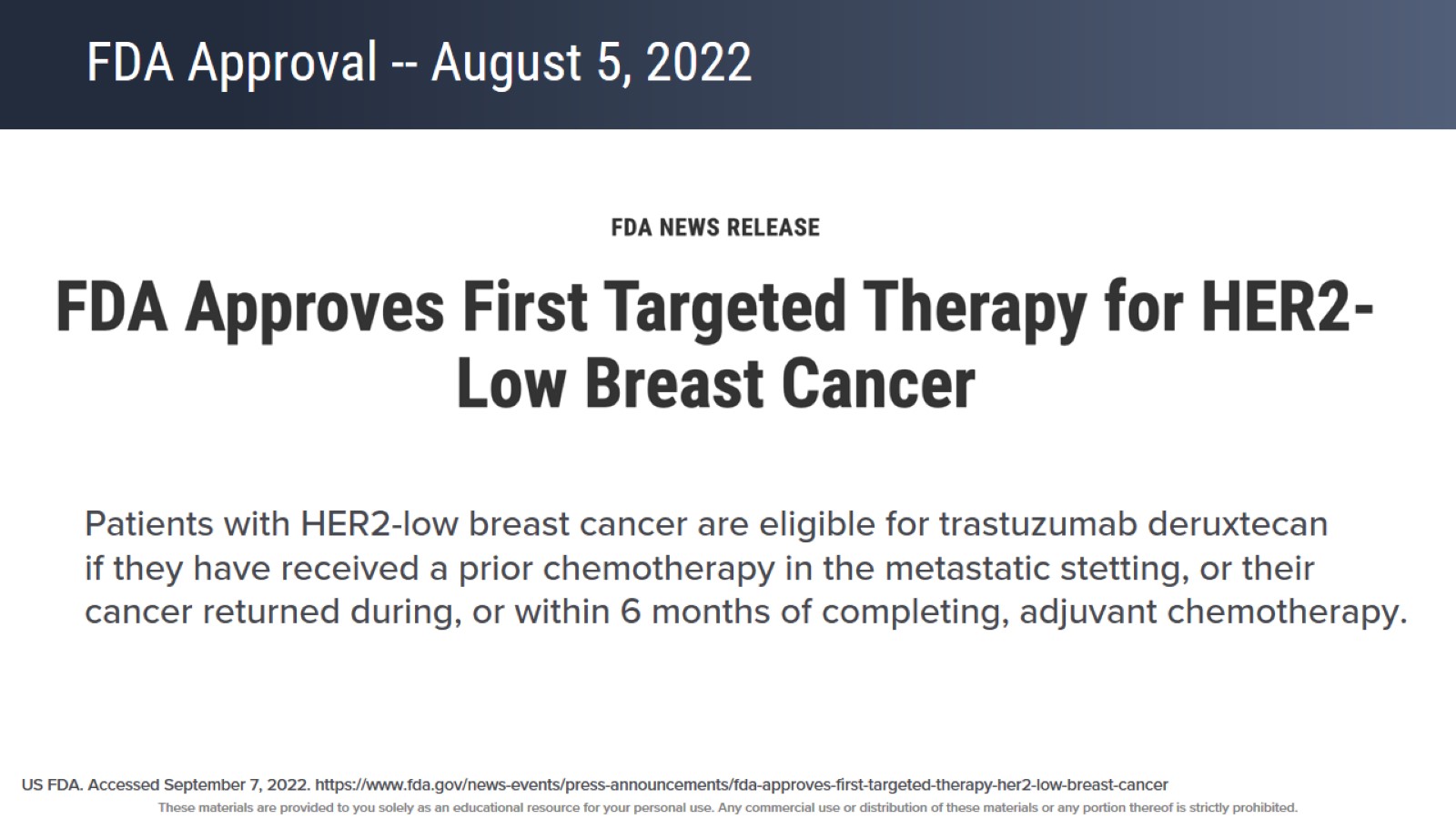 FDA Approval -- August 5, 2022
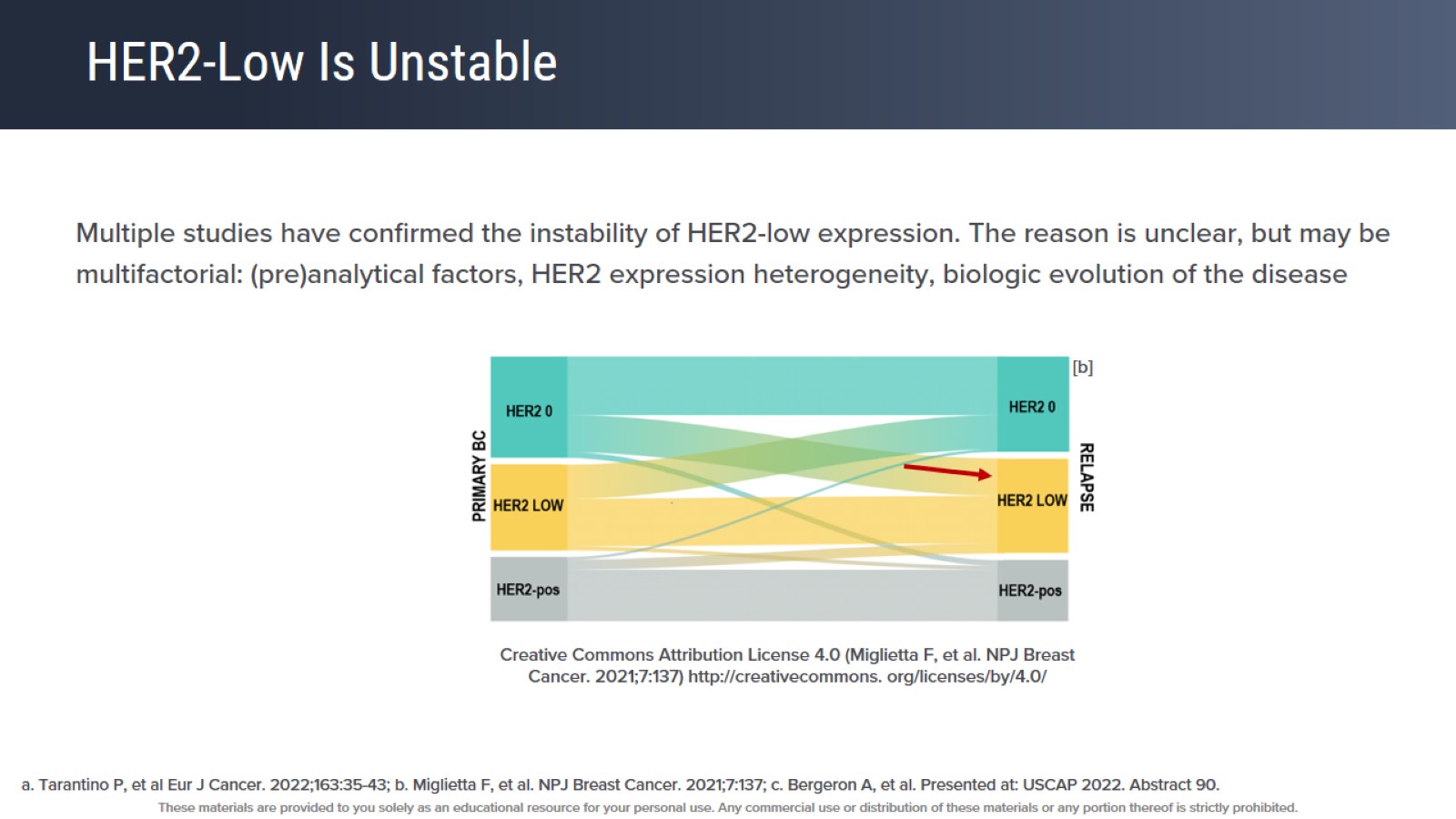 HER2-Low Is Unstable
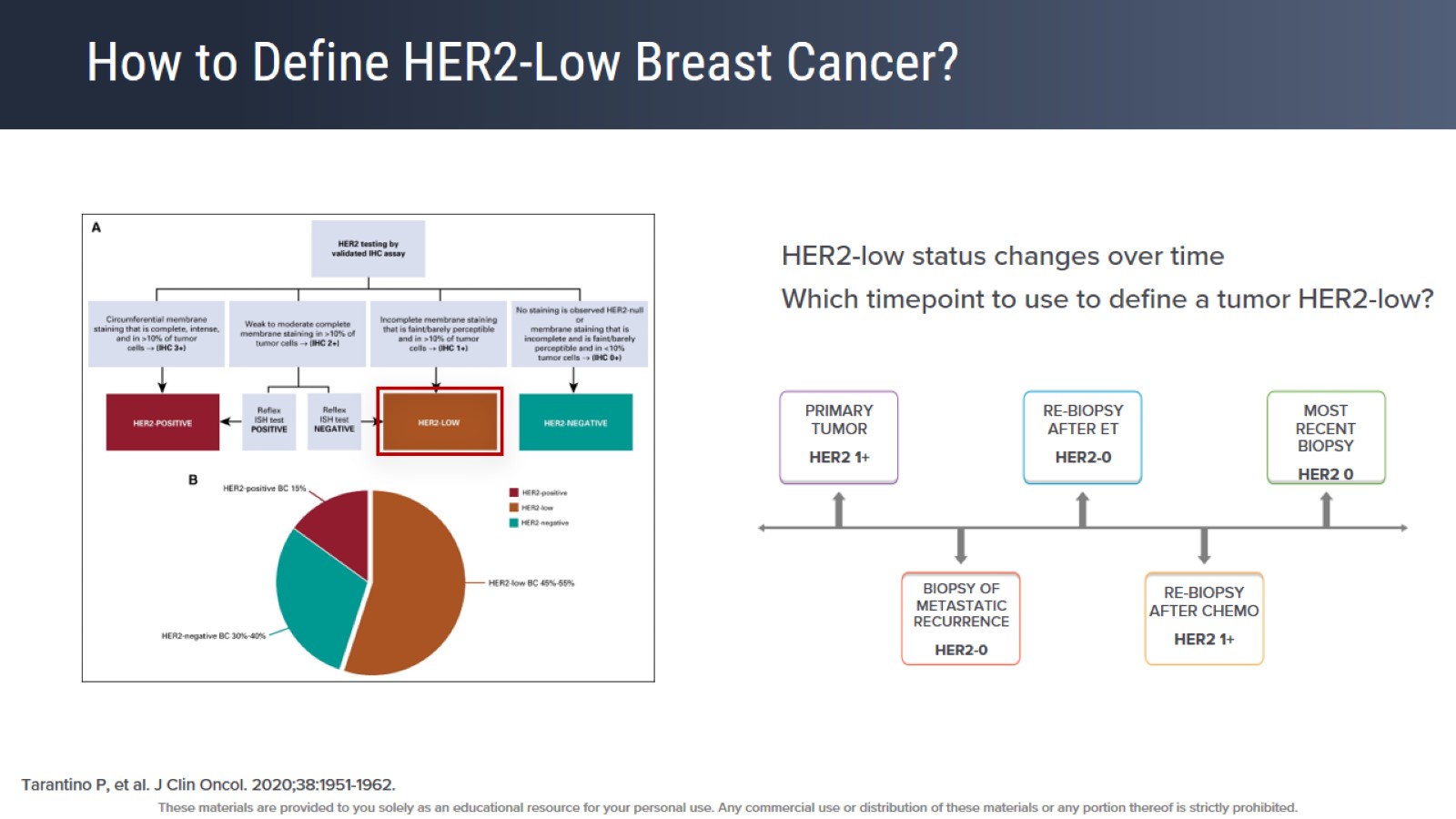 How to Define HER2-Low Breast Cancer?
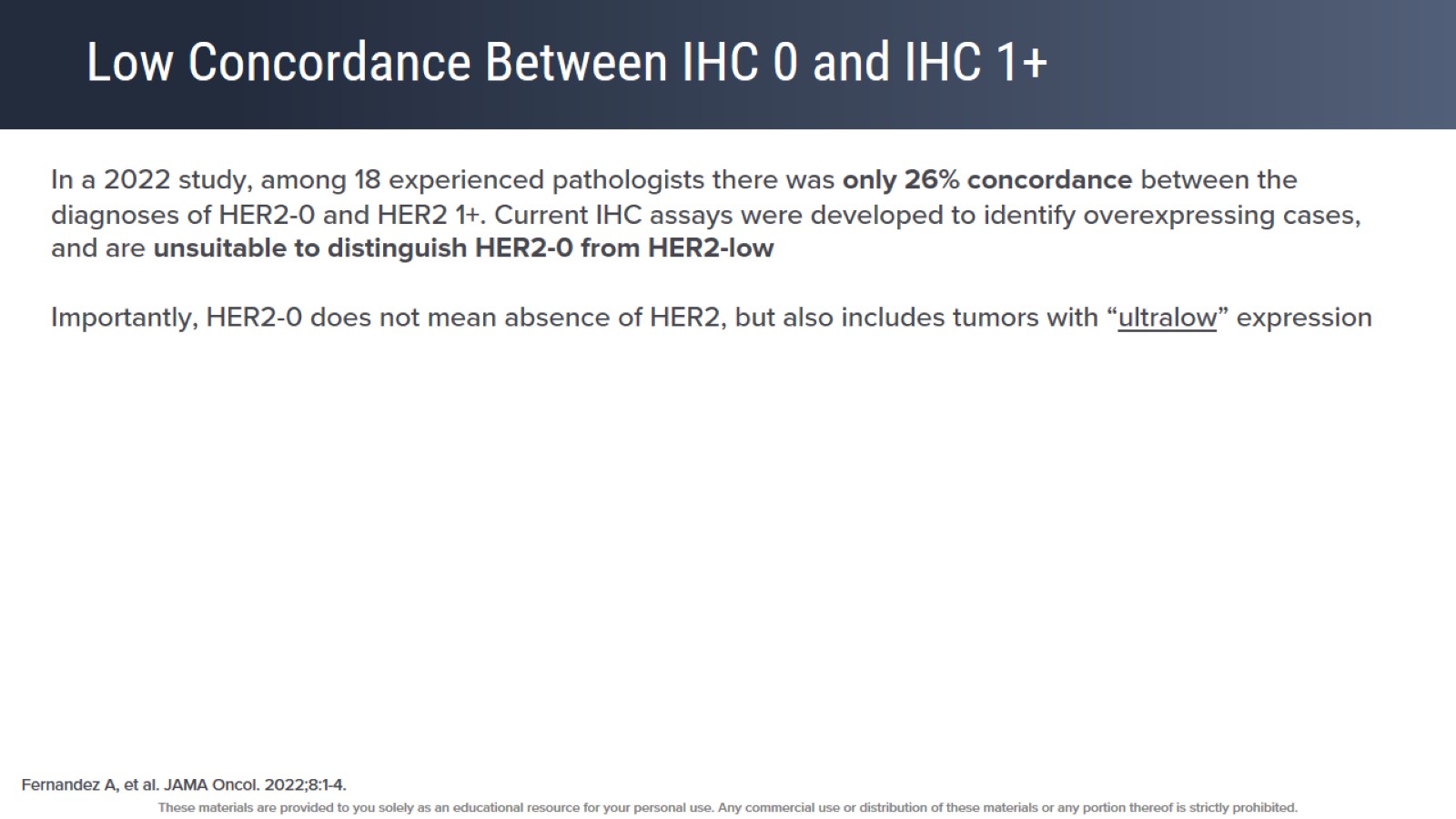 Low Concordance Between IHC 0 and IHC 1+
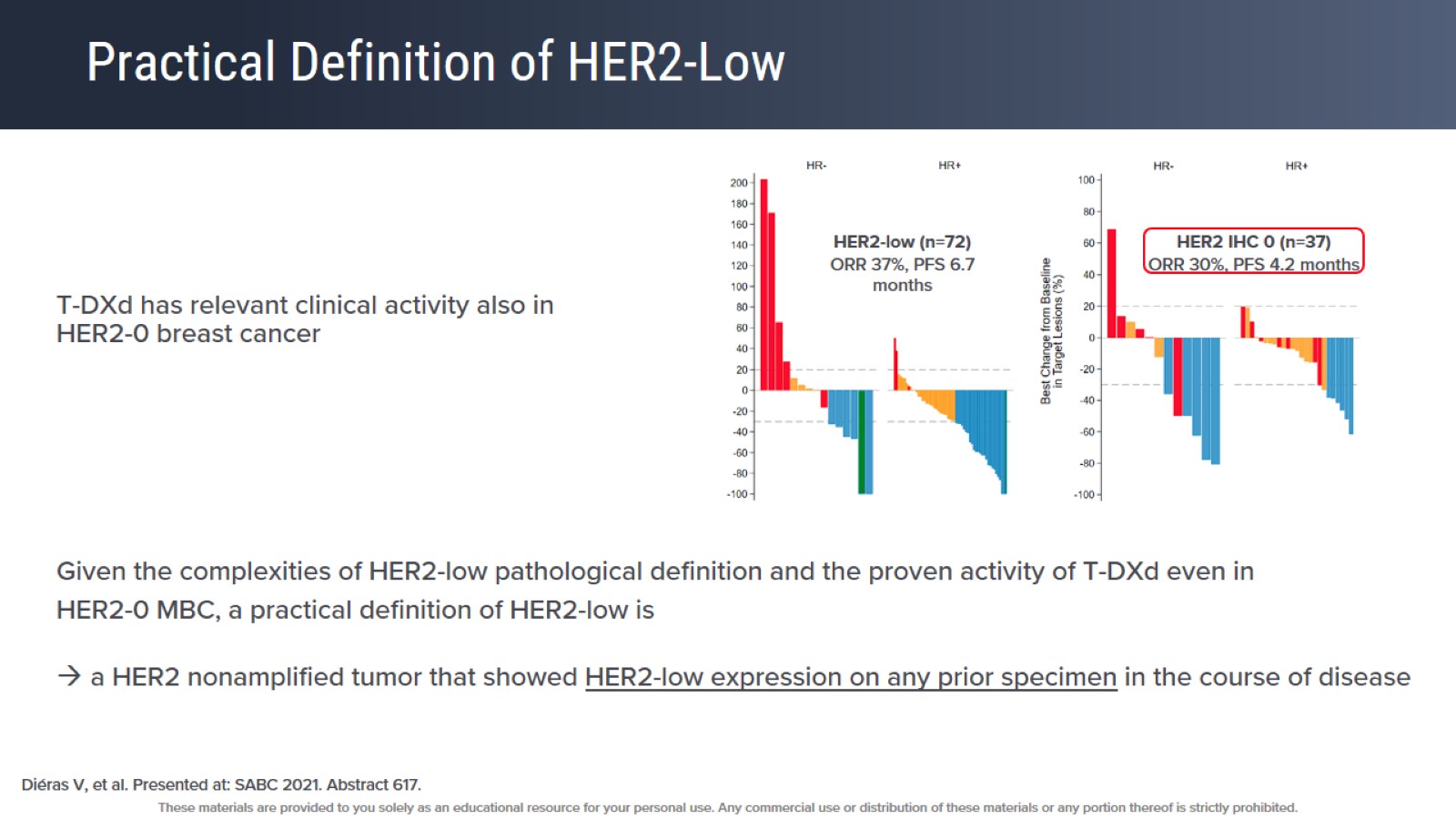 Practical Definition of HER2-Low
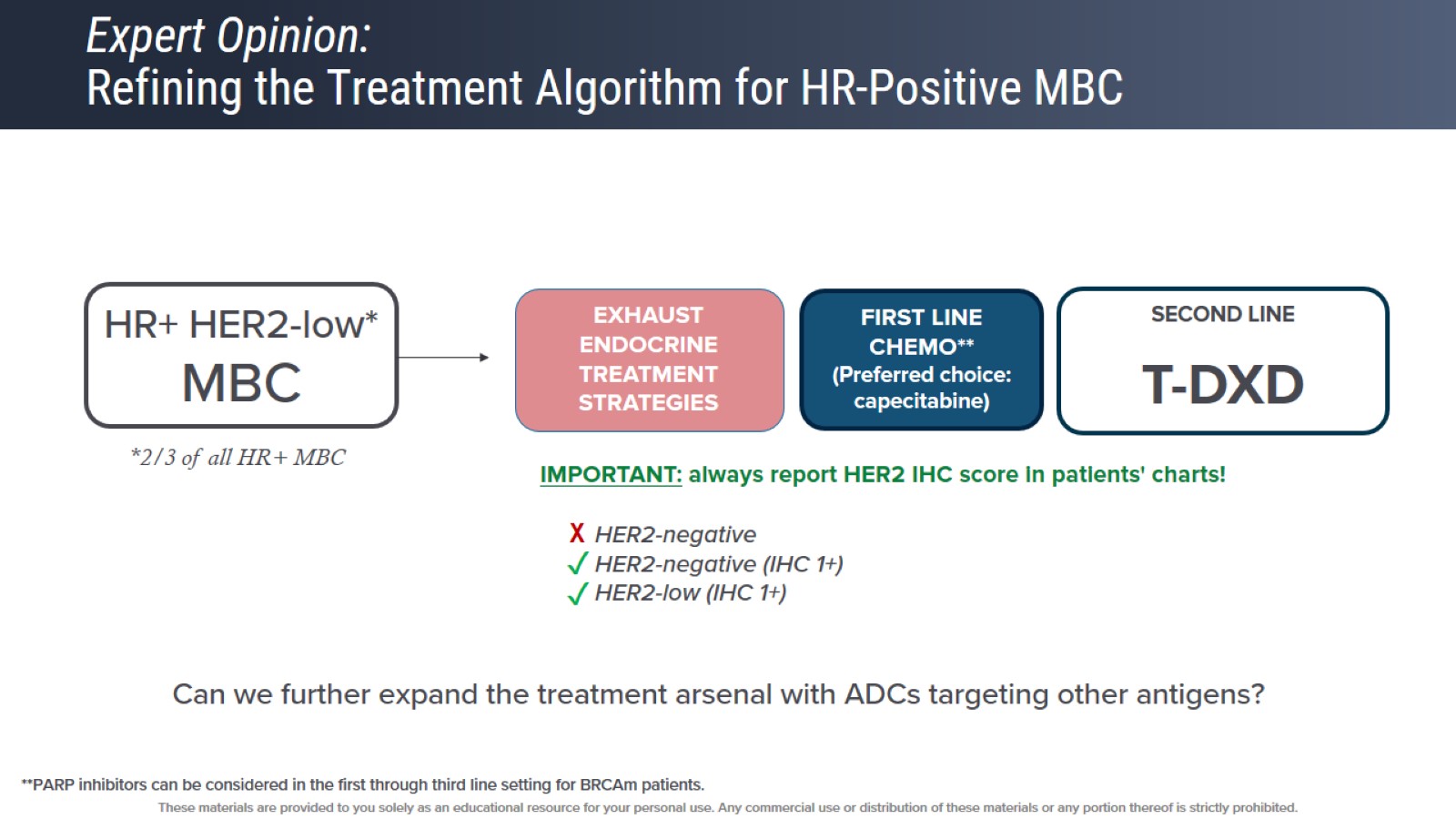 Expert Opinion: Refining the Treatment Algorithm for HR-Positive MBC
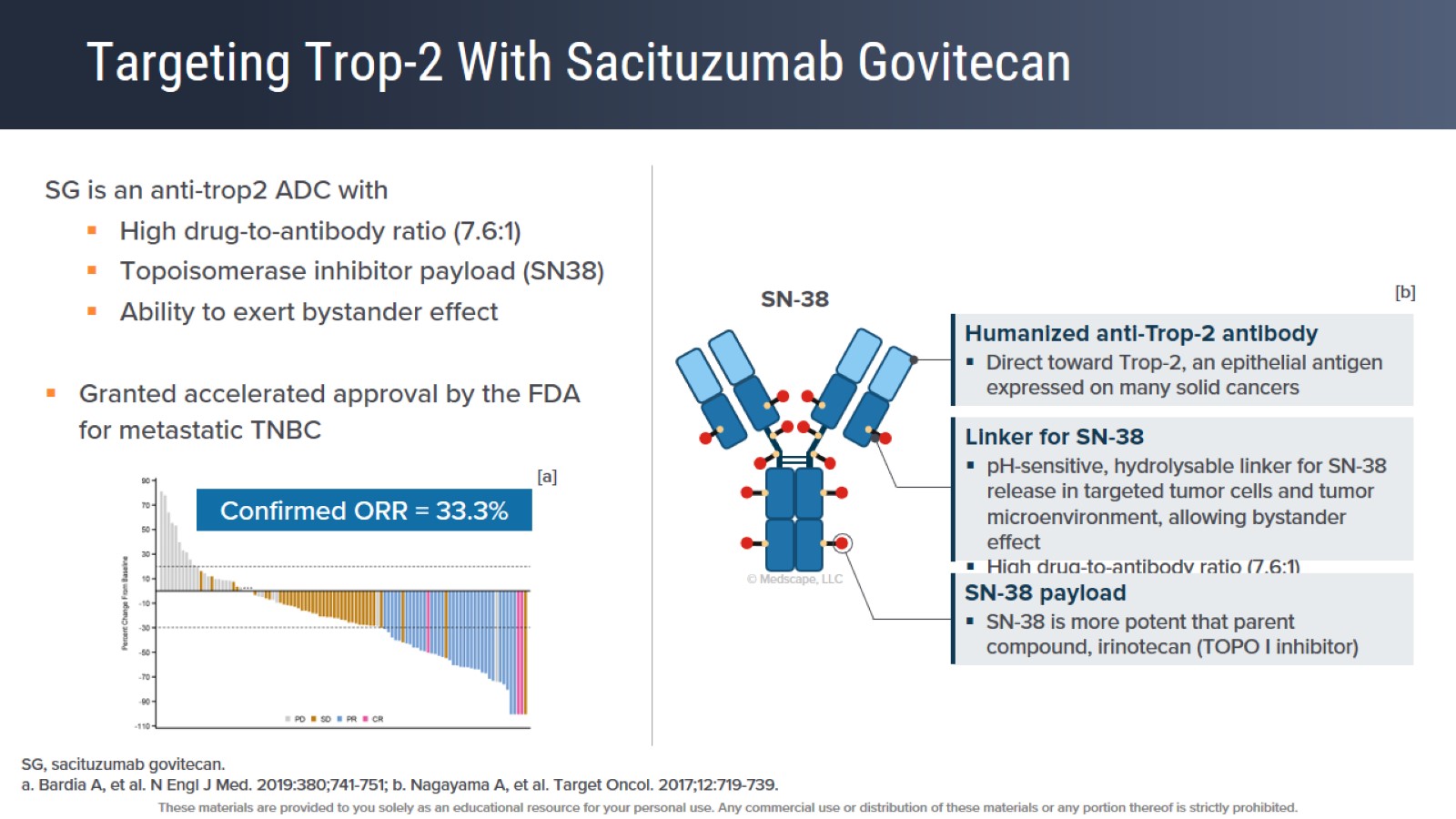 Targeting Trop-2 With Sacituzumab Govitecan
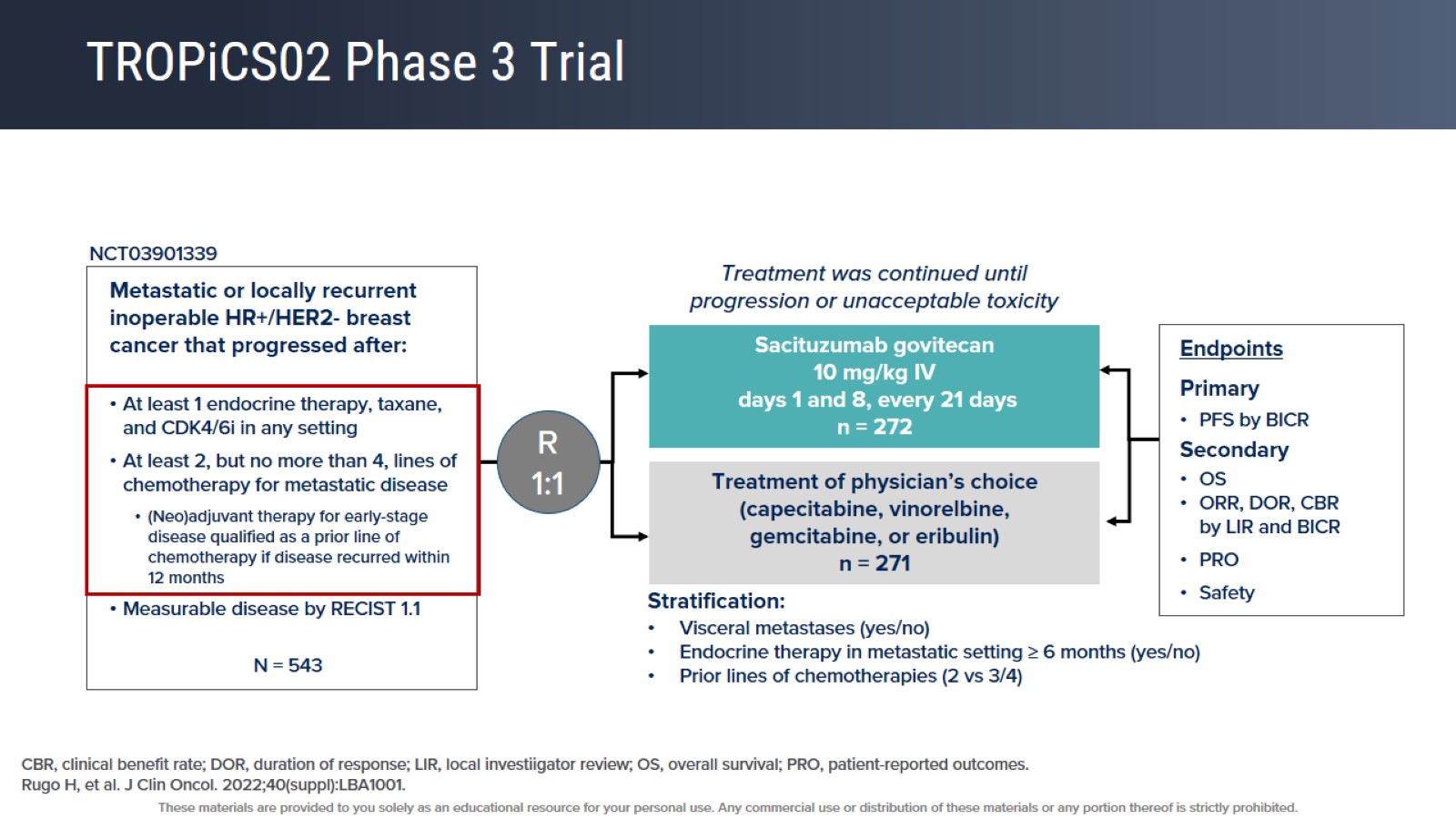 TROPiCS02 Phase 3 Trial
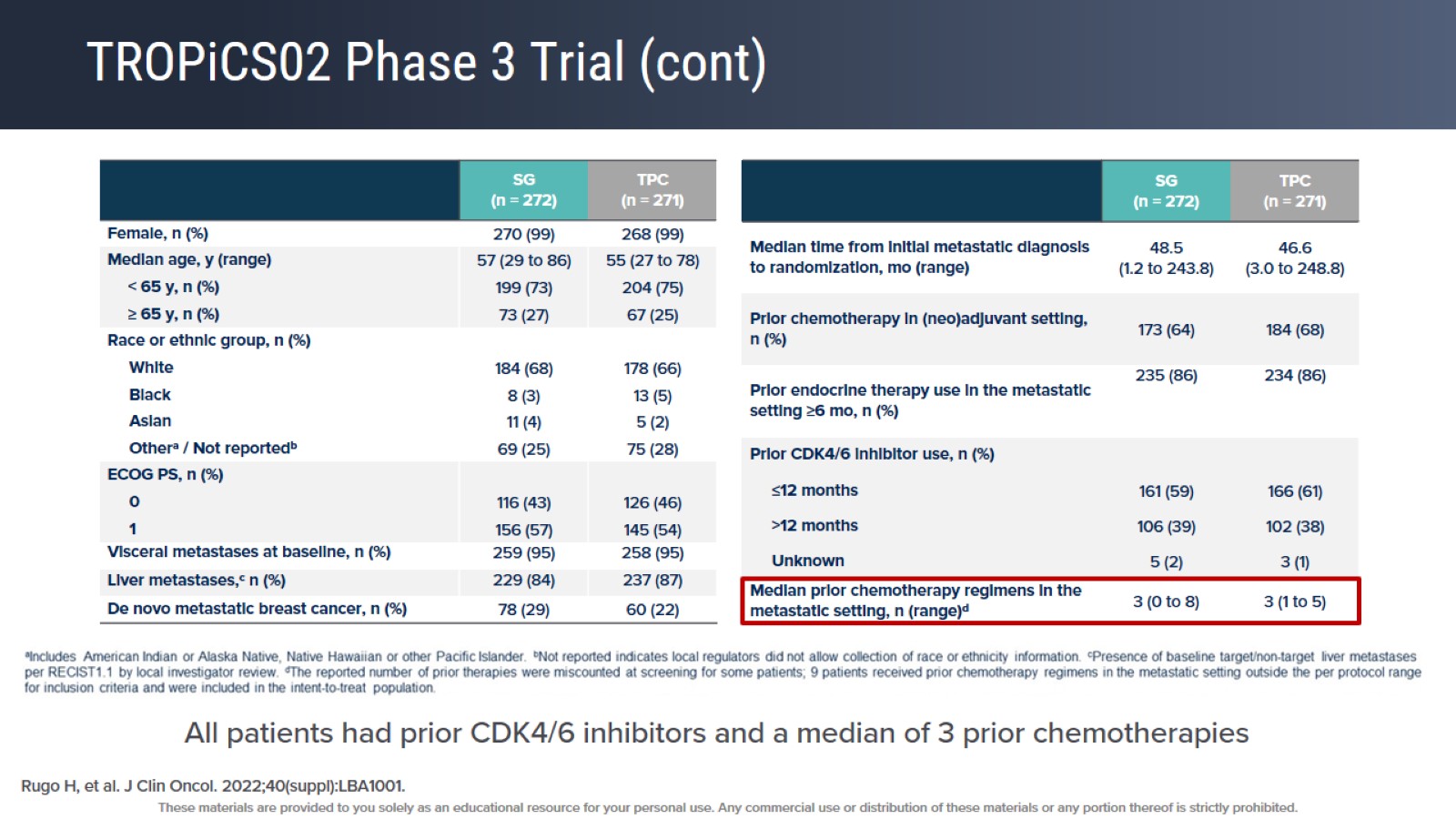 TROPiCS02 Phase 3 Trial (cont)
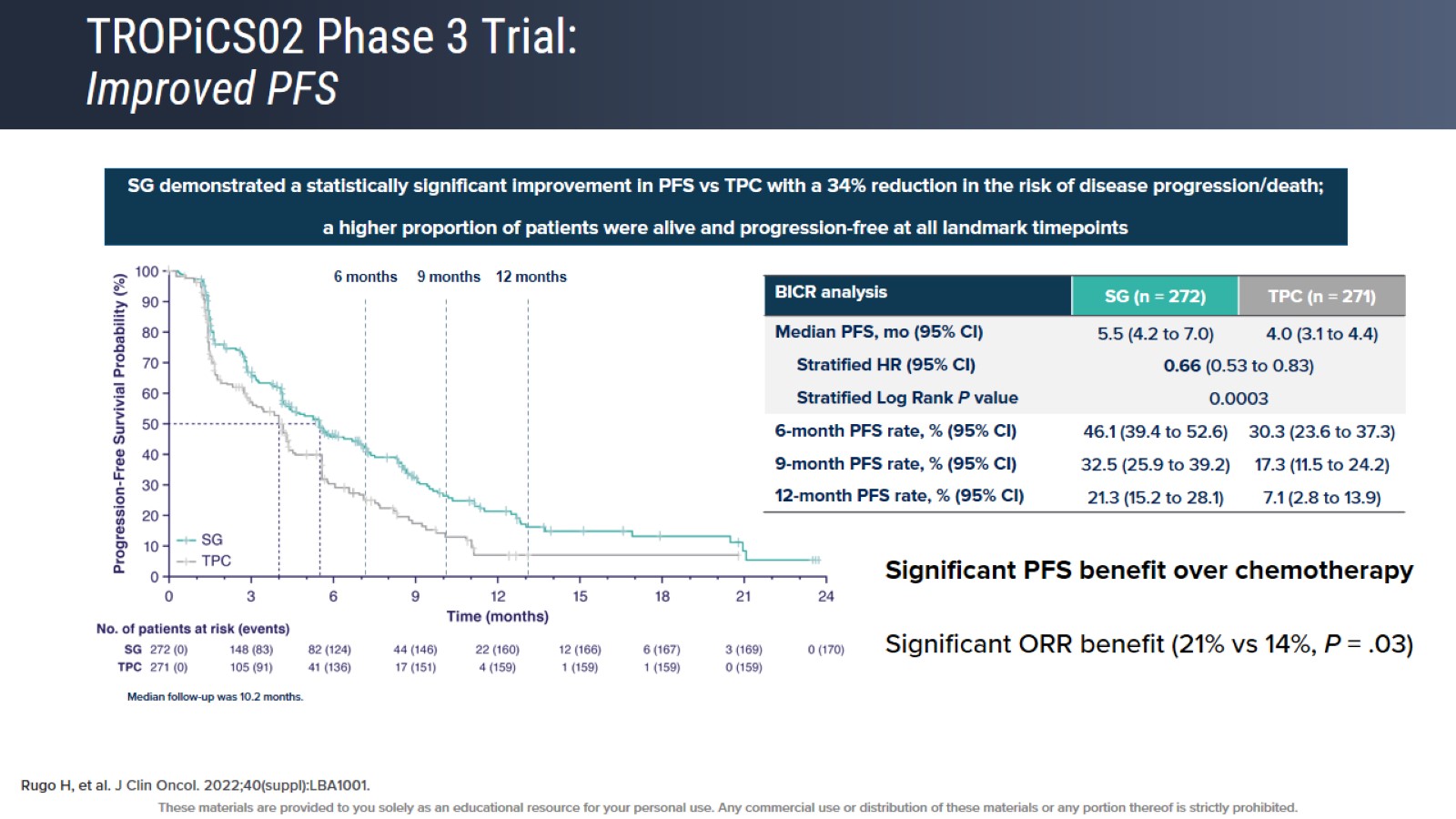 TROPiCS02 Phase 3 Trial: Improved PFS
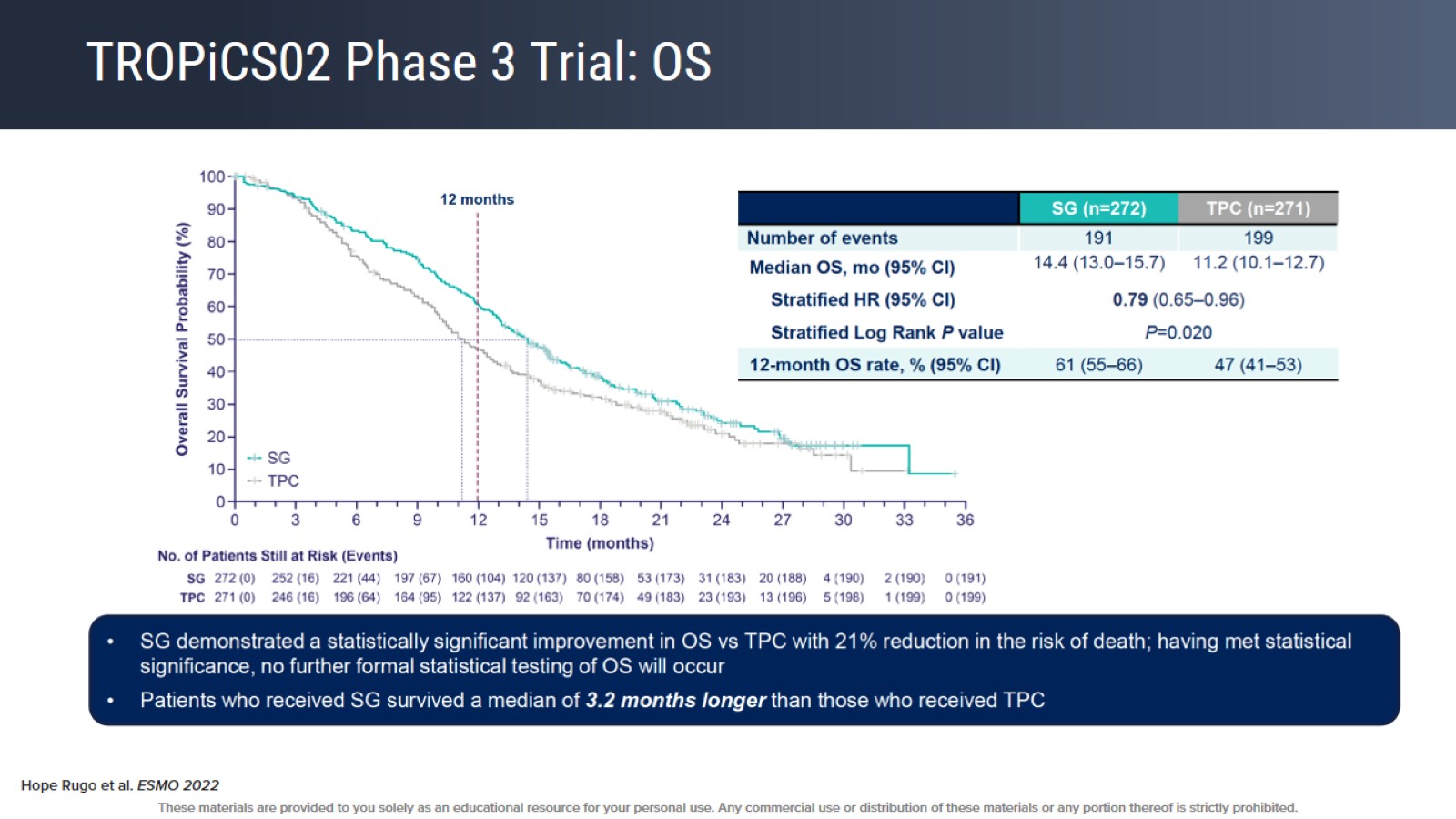 TROPiCS02 Phase 3 Trial: OS
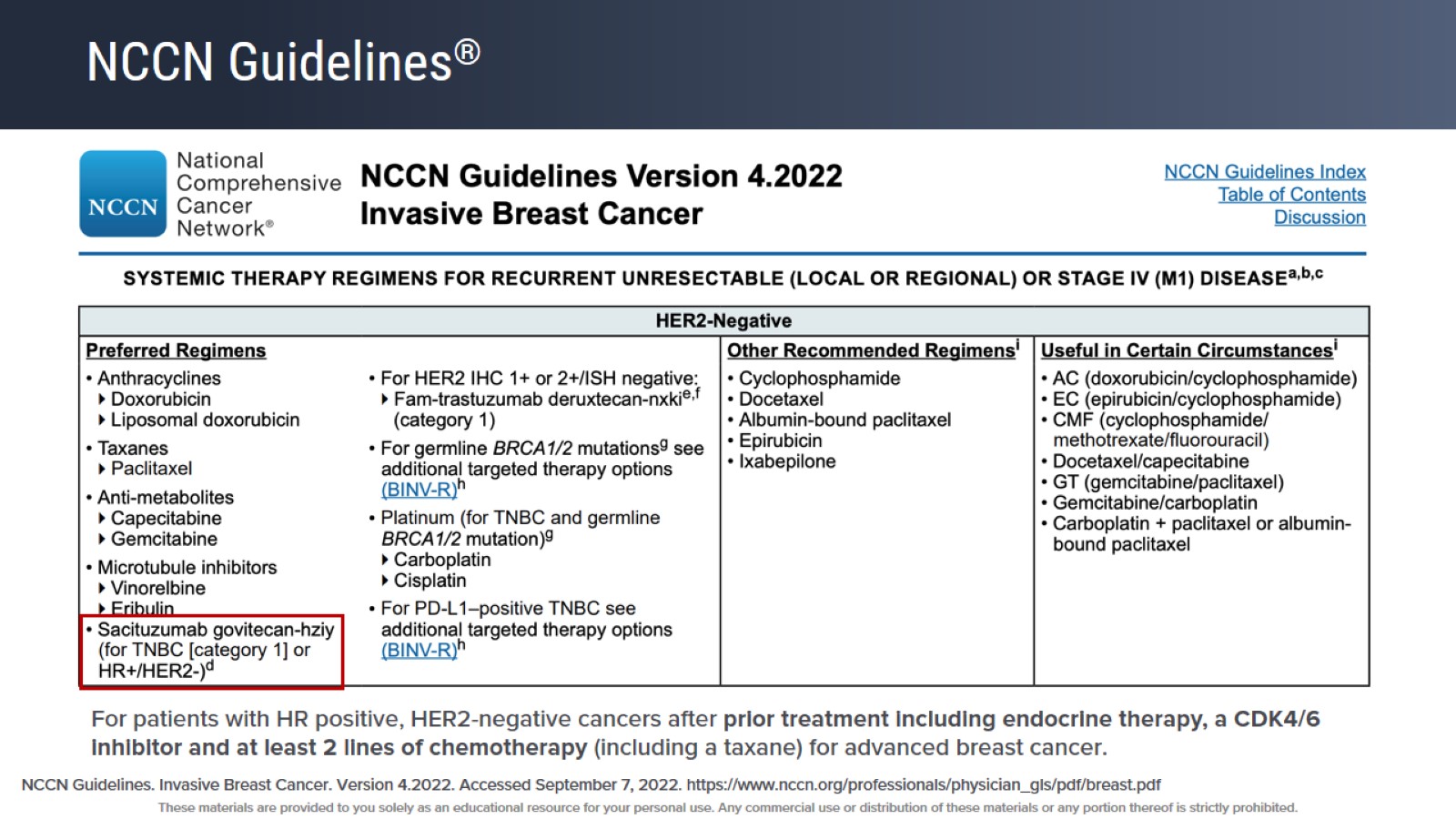 NCCN Guidelines®
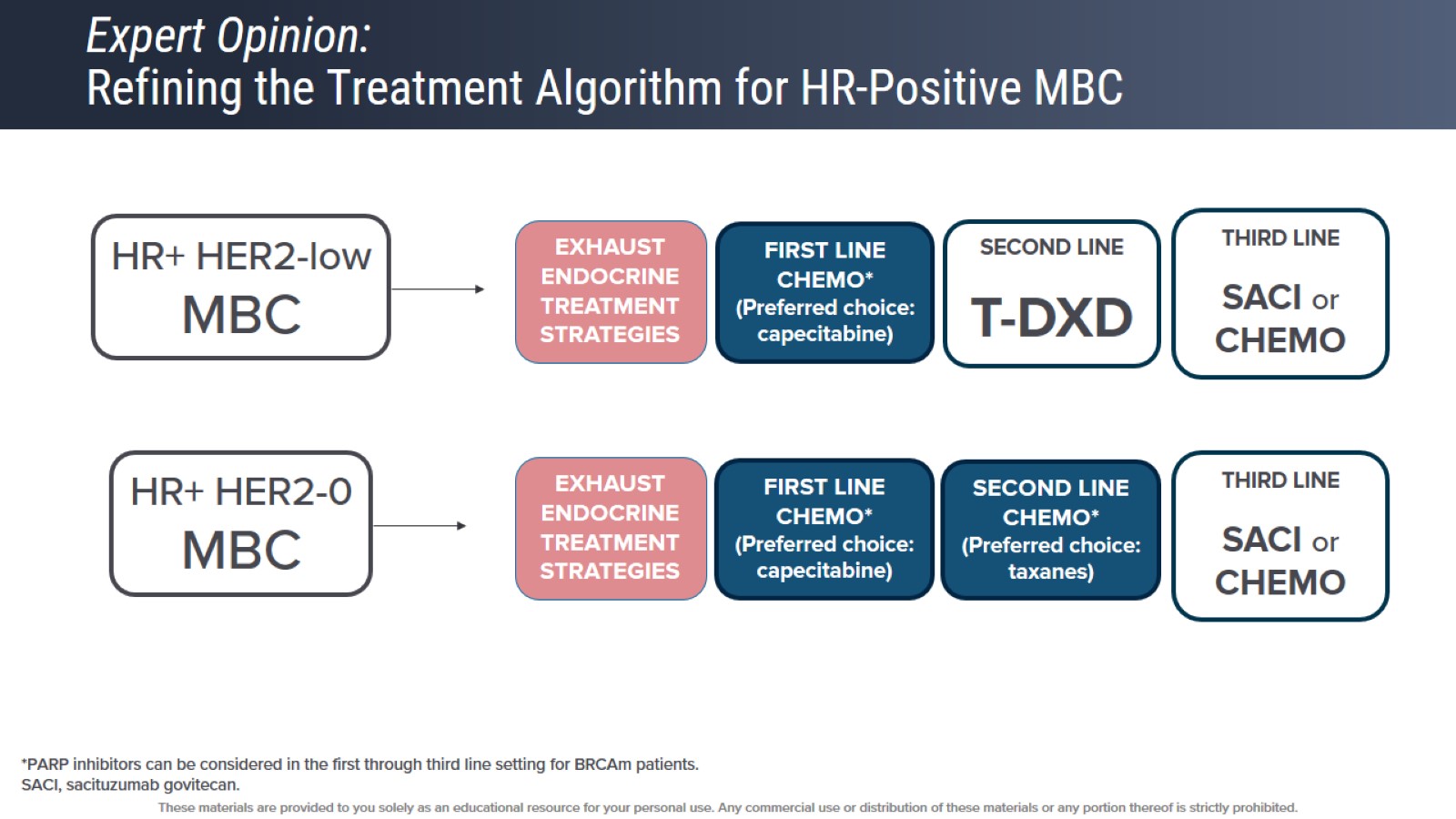 Expert Opinion:Refining the Treatment Algorithm for HR-Positive MBC
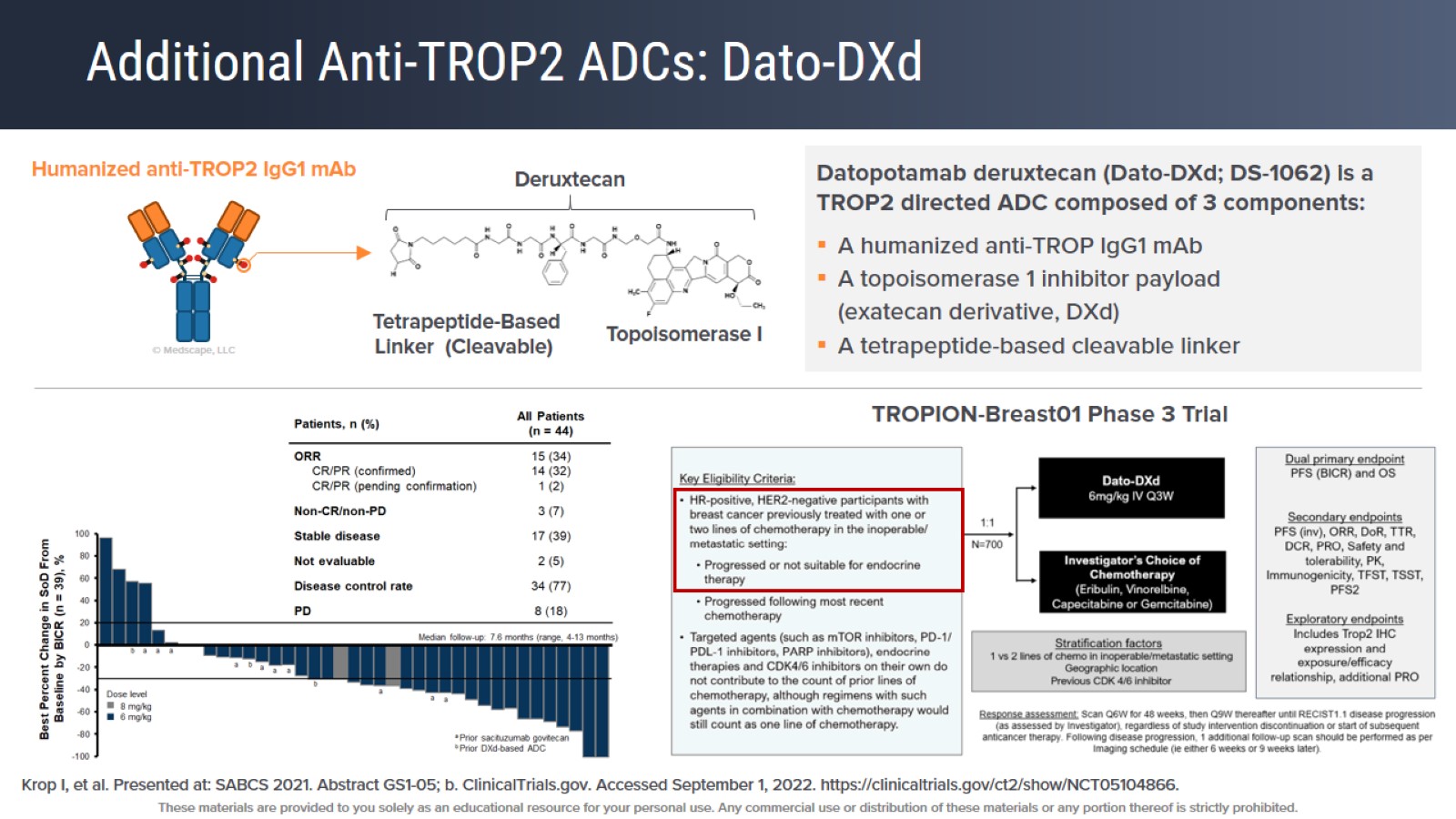 Additional Anti-TROP2 ADCs: Dato-DXd
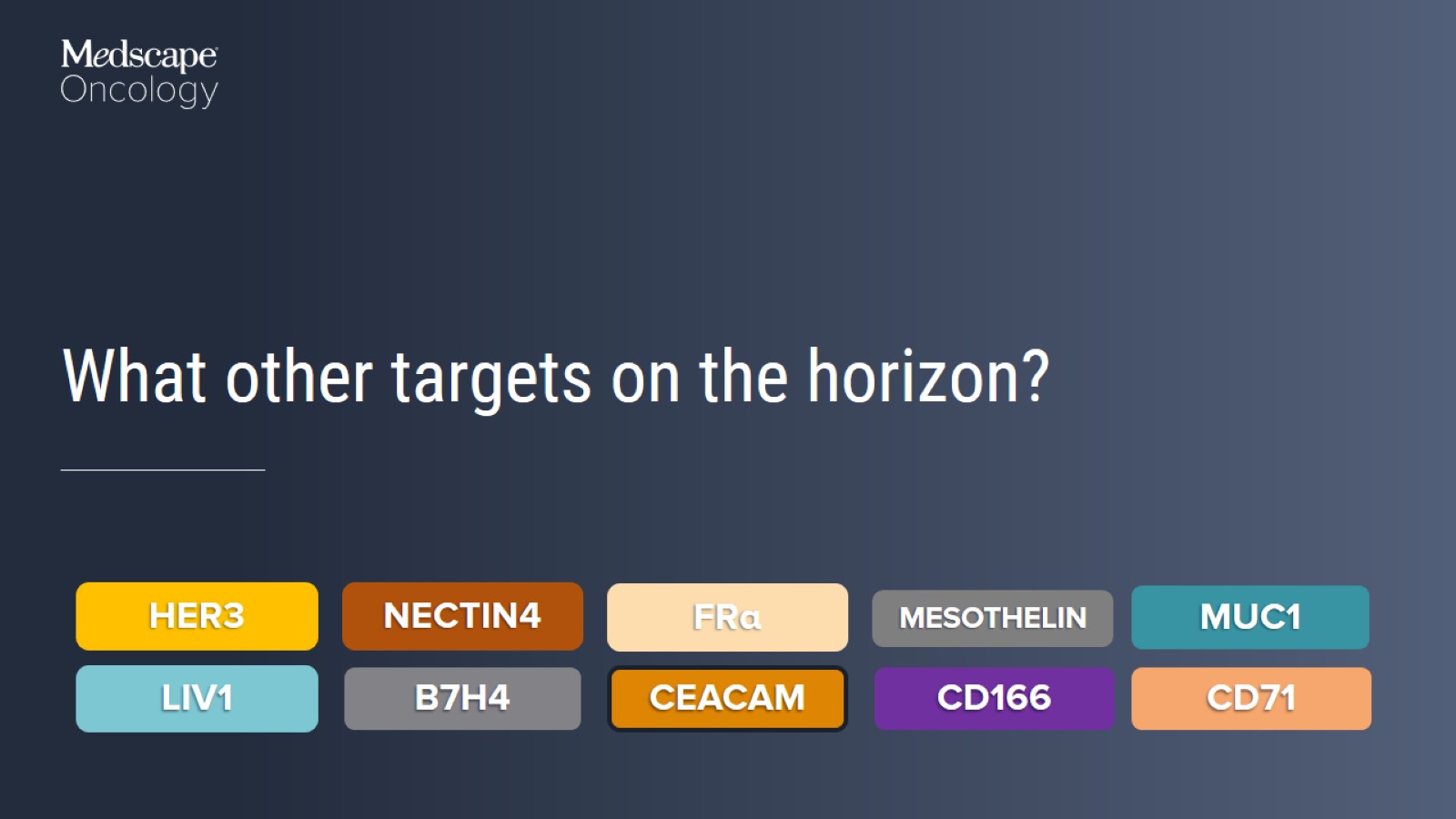 What other targets on the horizon?
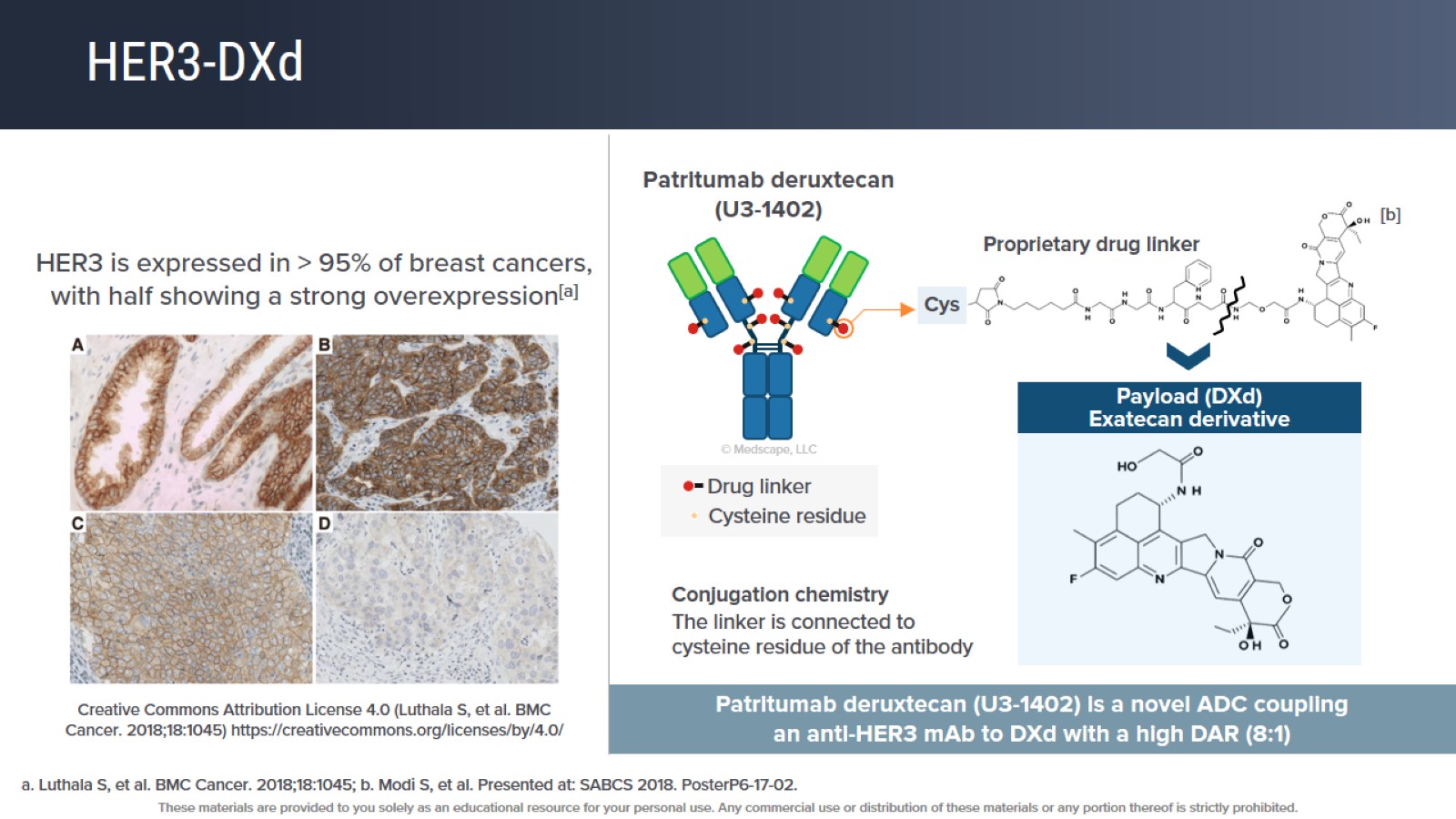 HER3-DXd
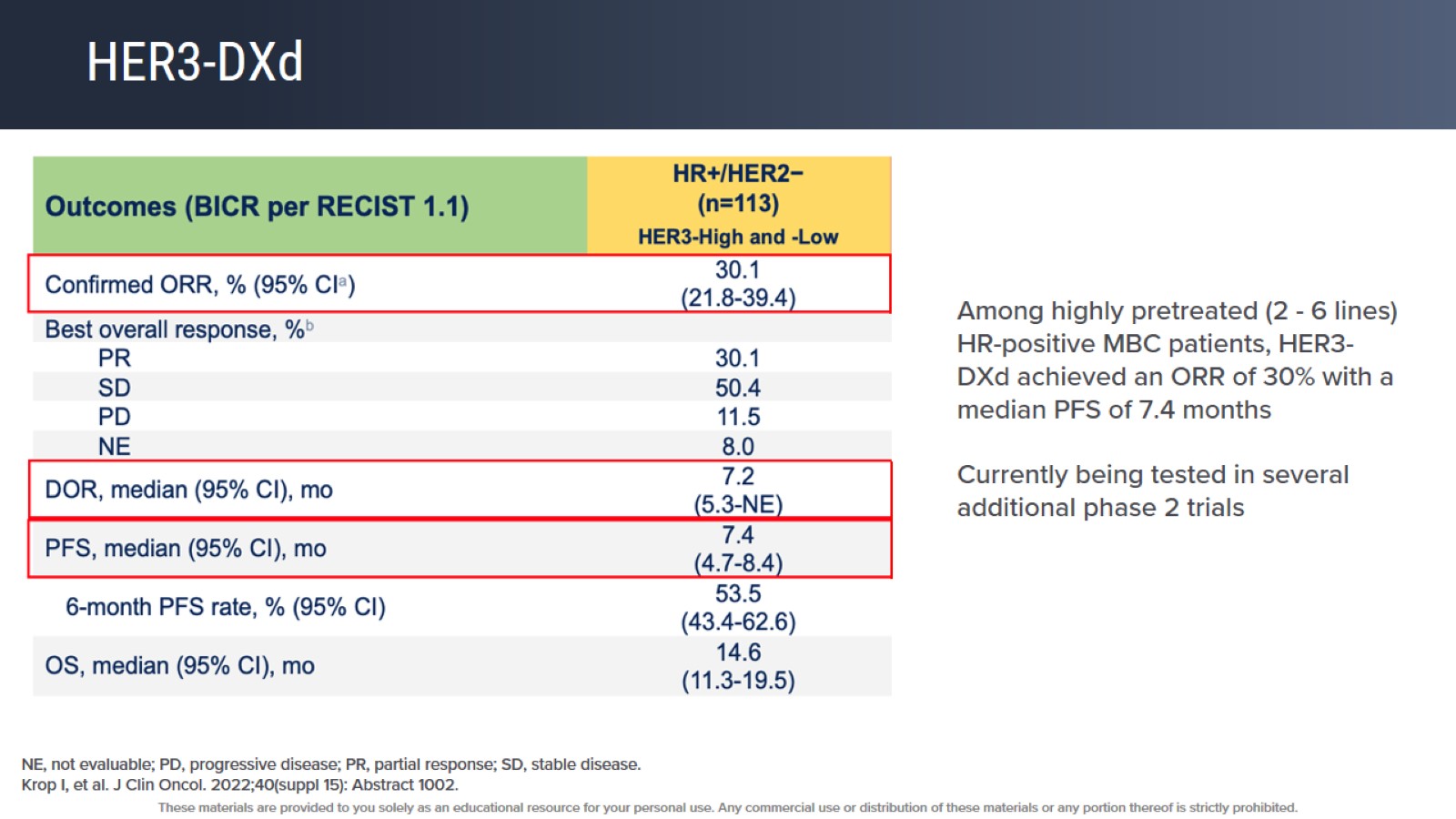 HER3-DXd
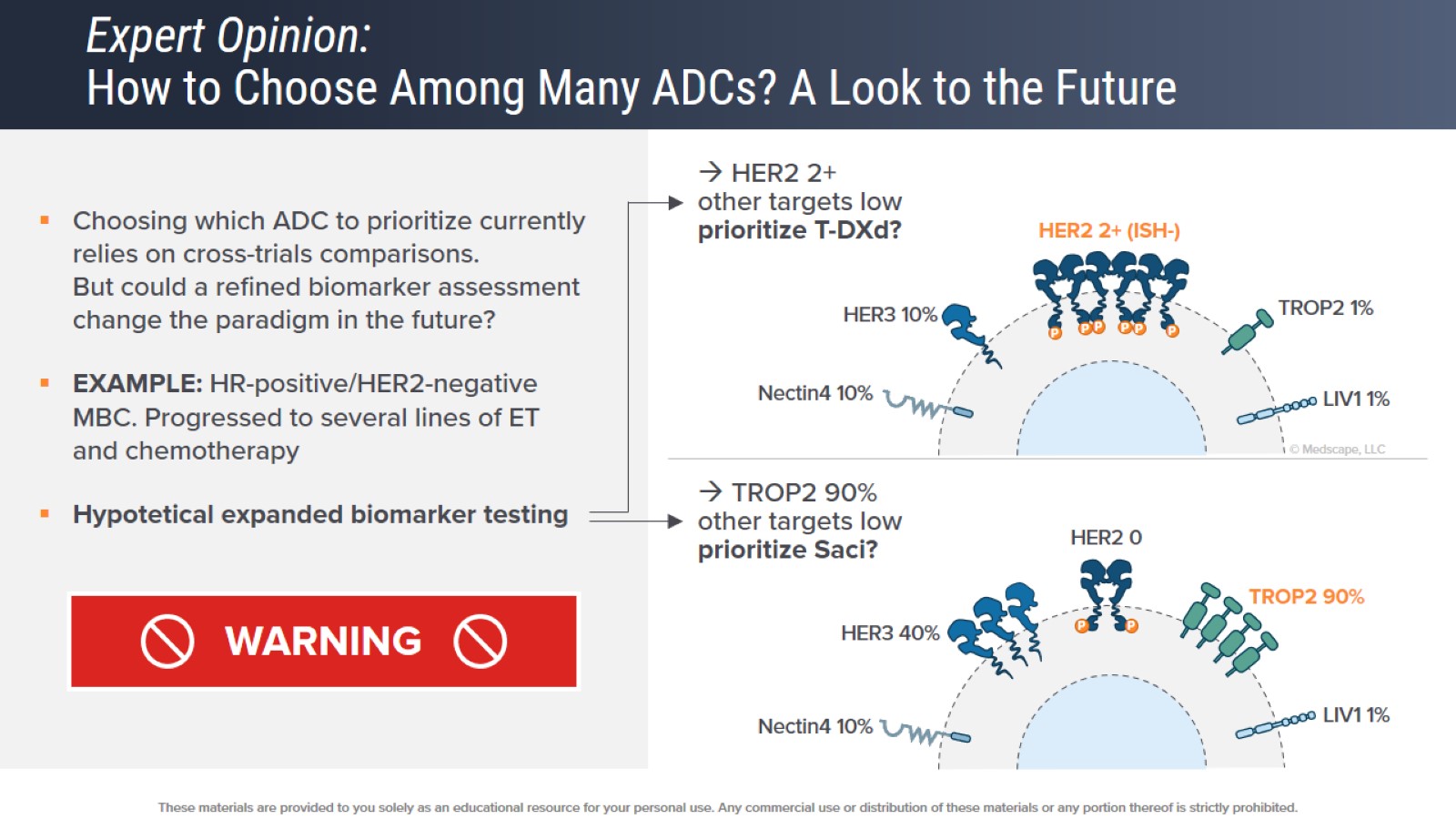 Expert Opinion:How to Choose Among Many ADCs? A Look to the Future
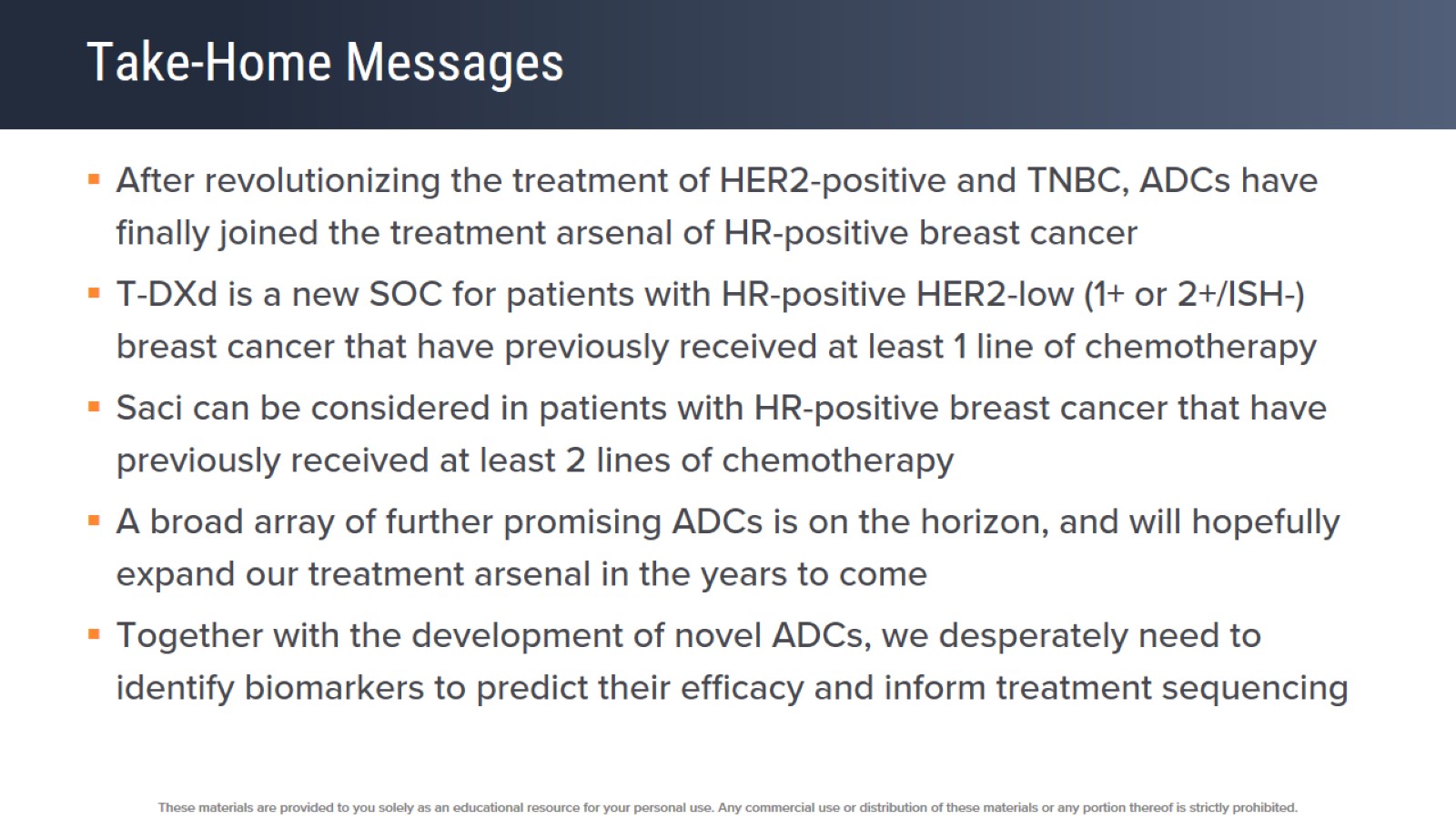 Take-Home Messages
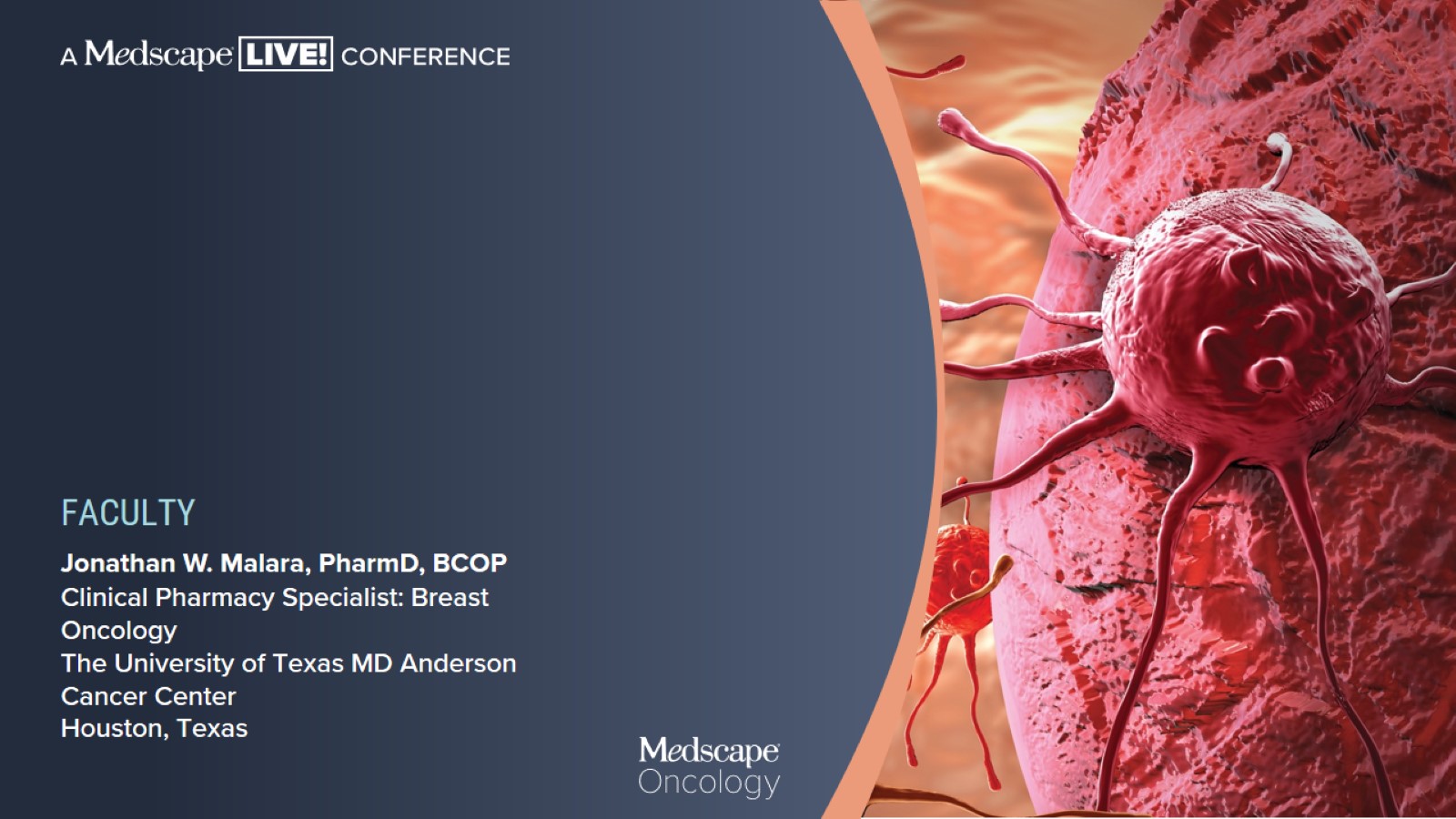 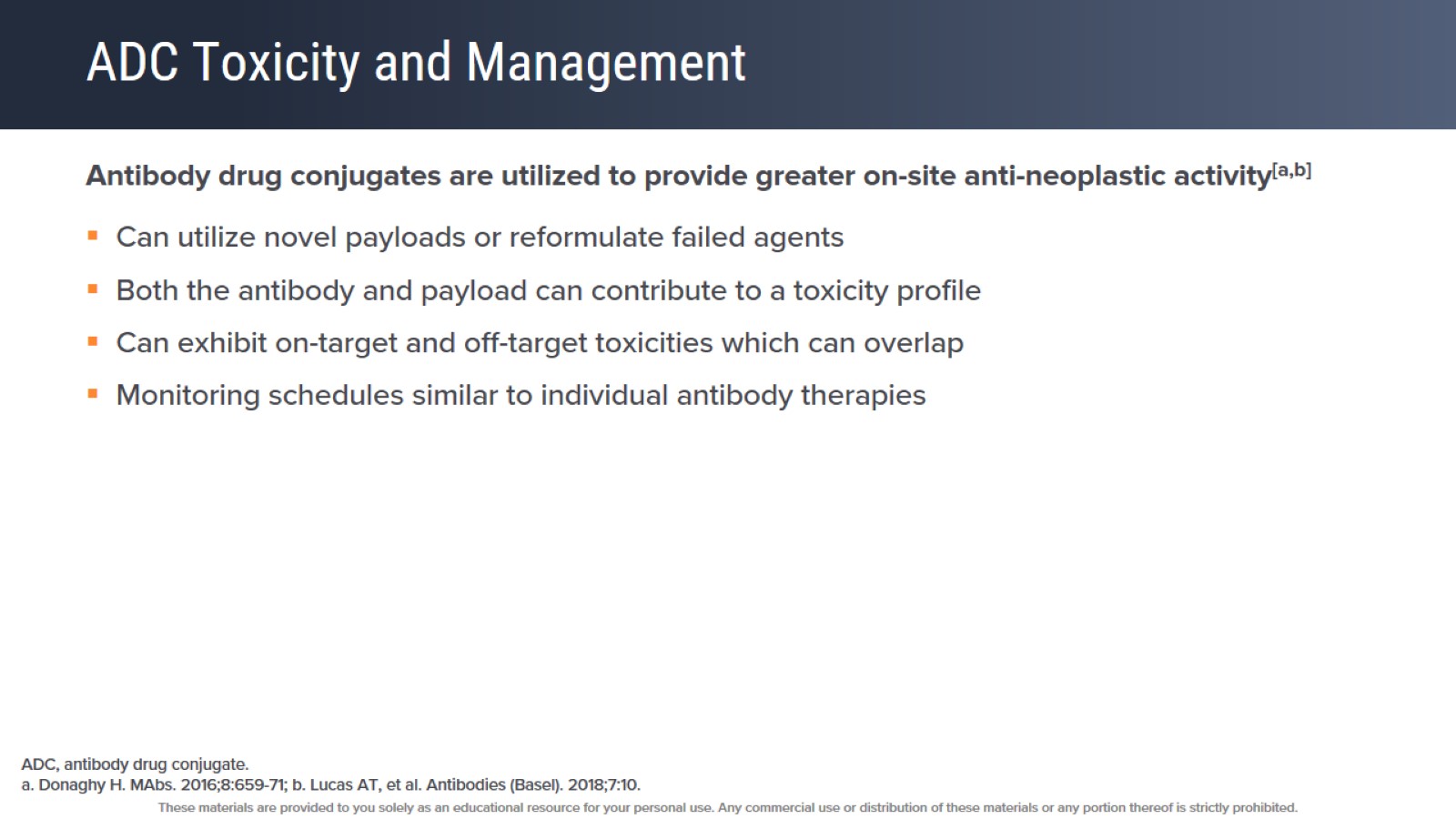 ADC Toxicity and Management
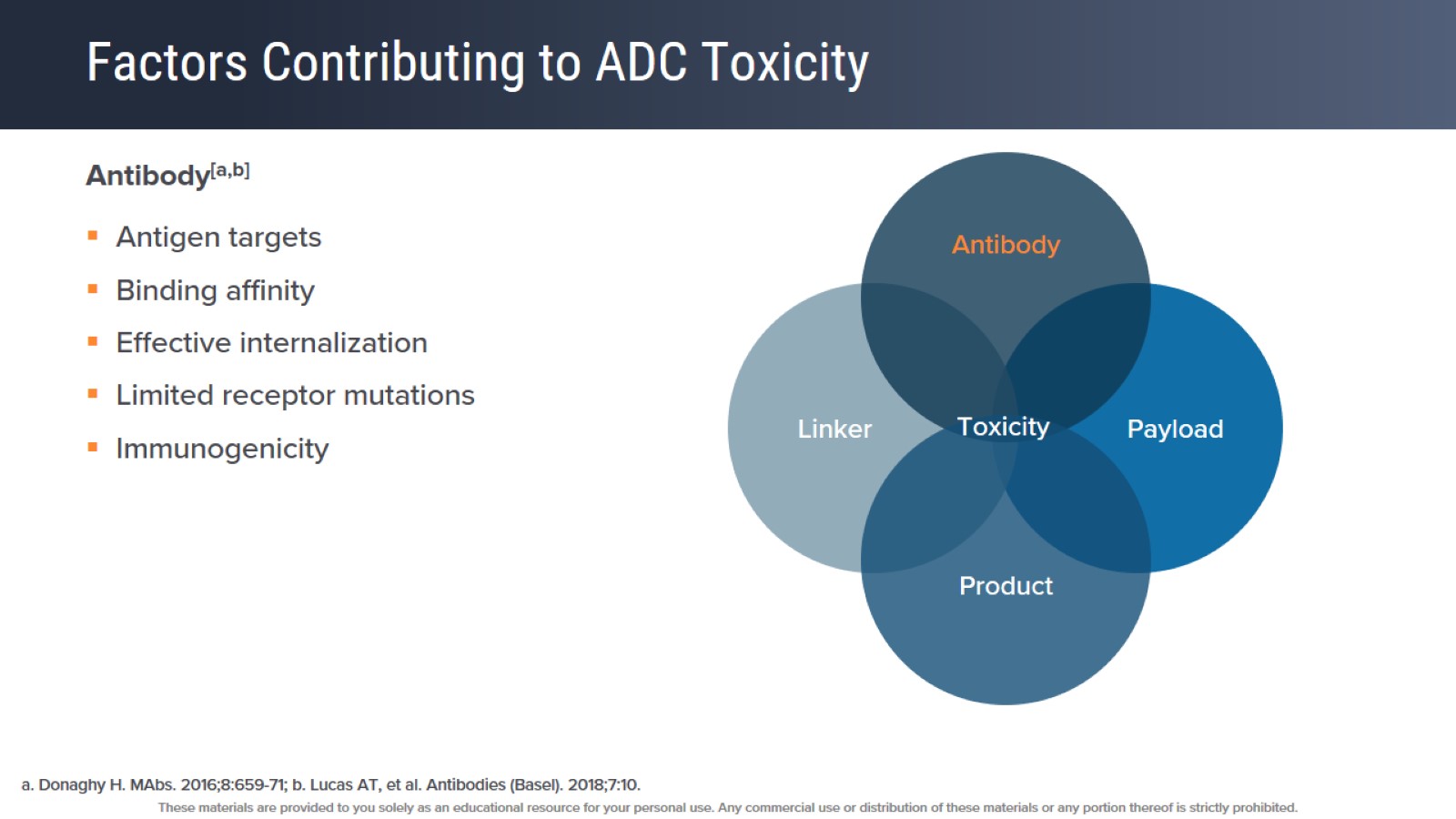 Factors Contributing to ADC Toxicity
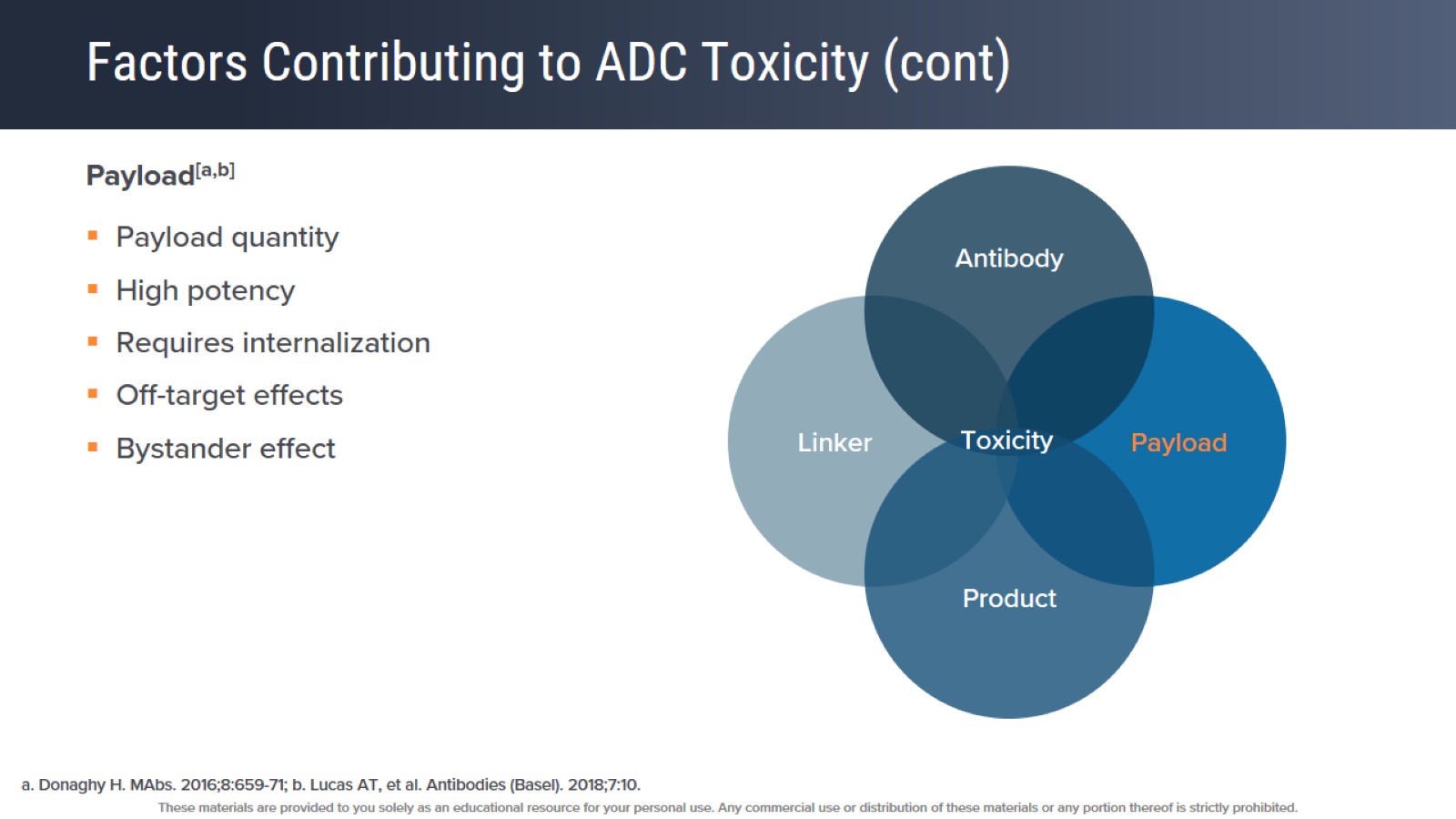 Factors Contributing to ADC Toxicity (cont)
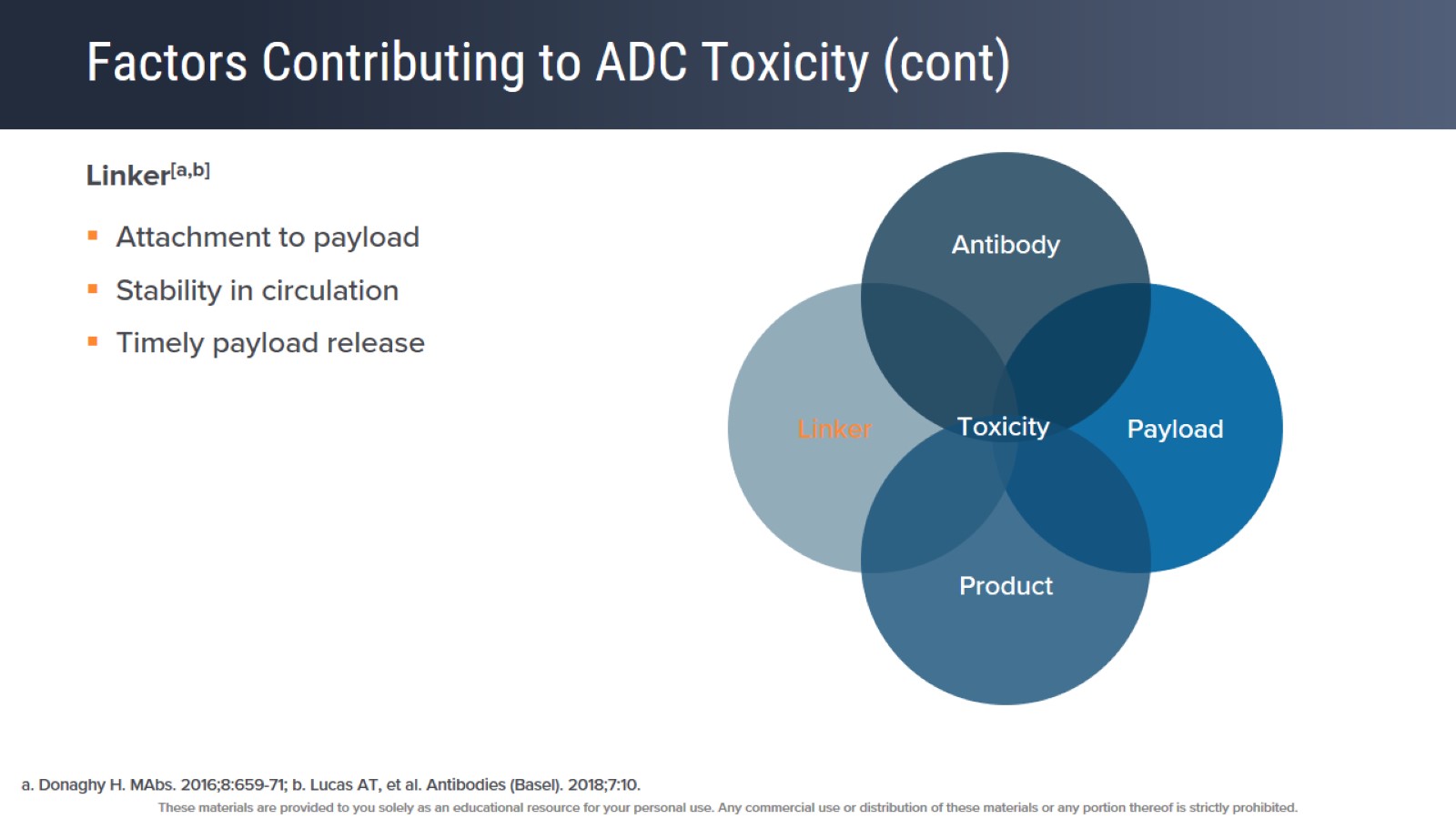 Factors Contributing to ADC Toxicity (cont)
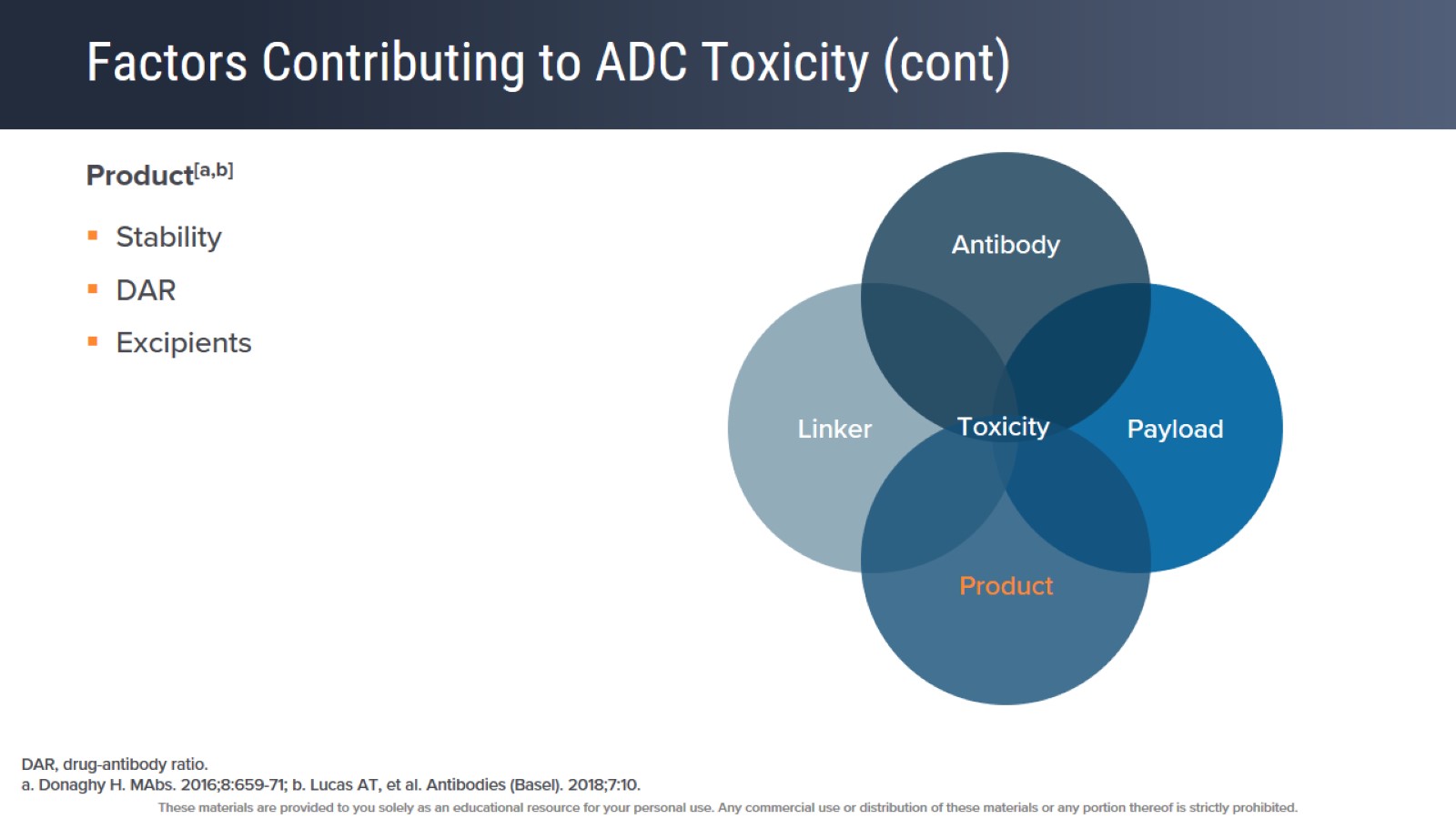 Factors Contributing to ADC Toxicity (cont)
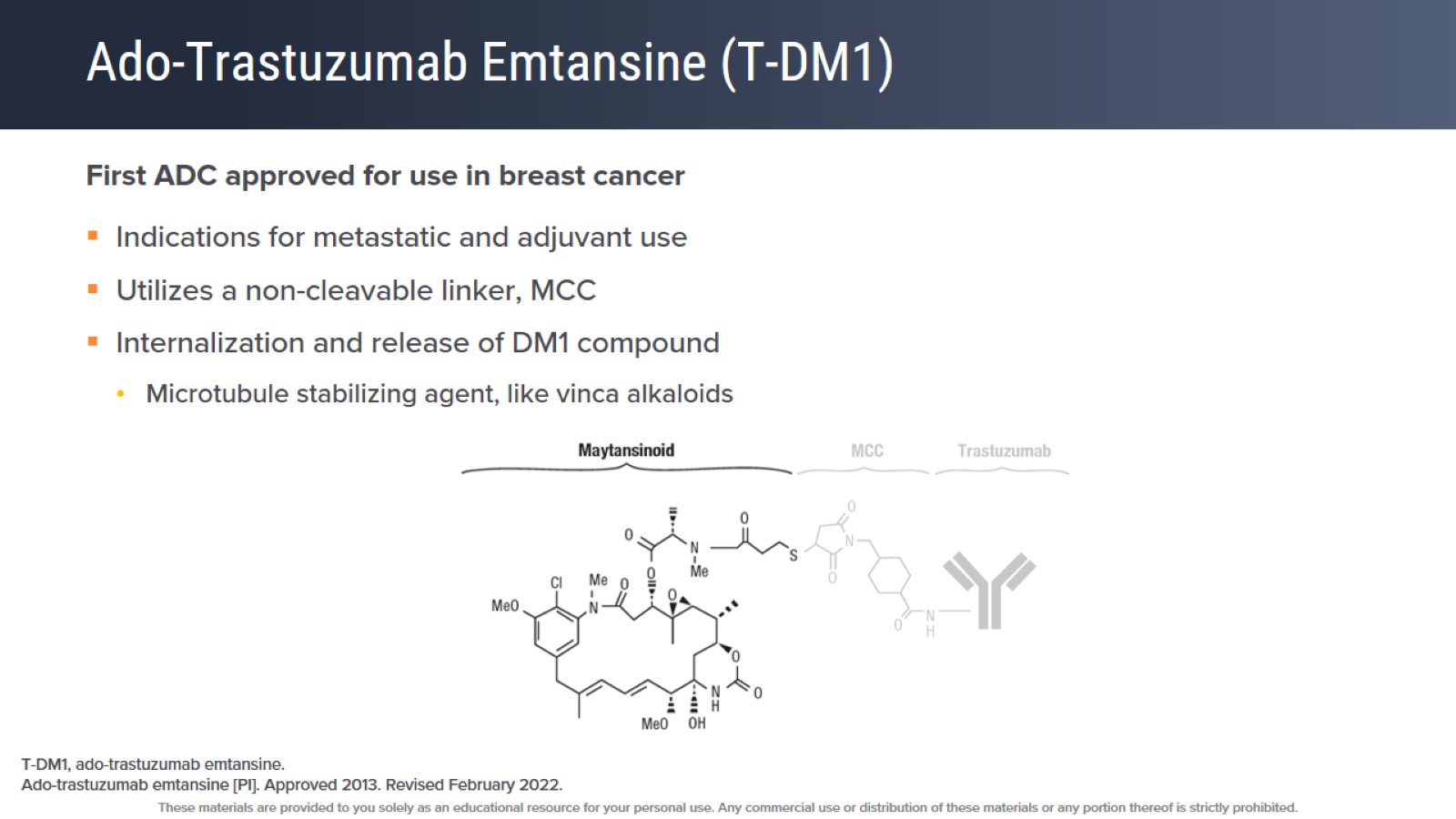 Ado-Trastuzumab Emtansine (T-DM1)
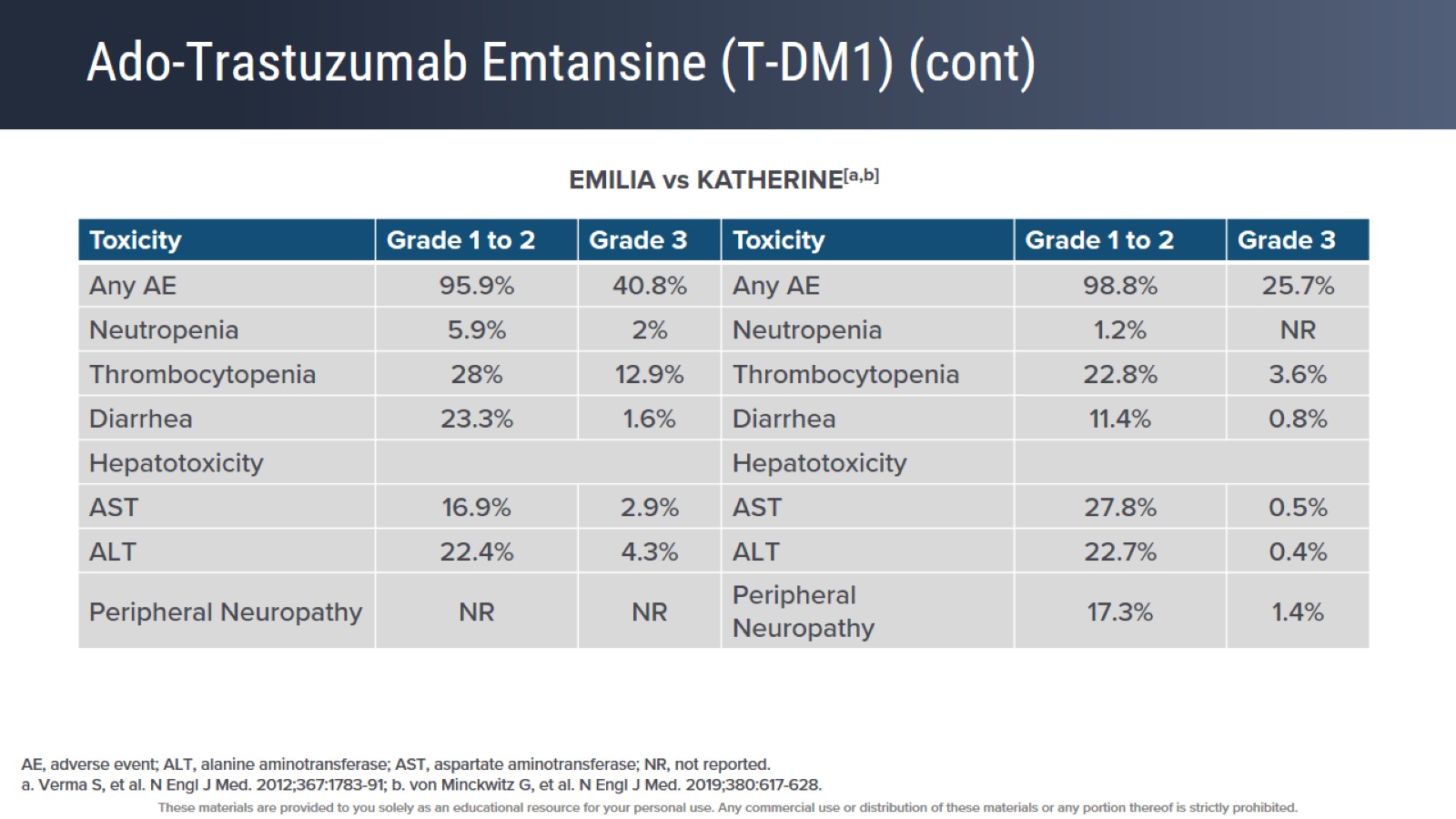 Ado-Trastuzumab Emtansine (T-DM1) (cont)
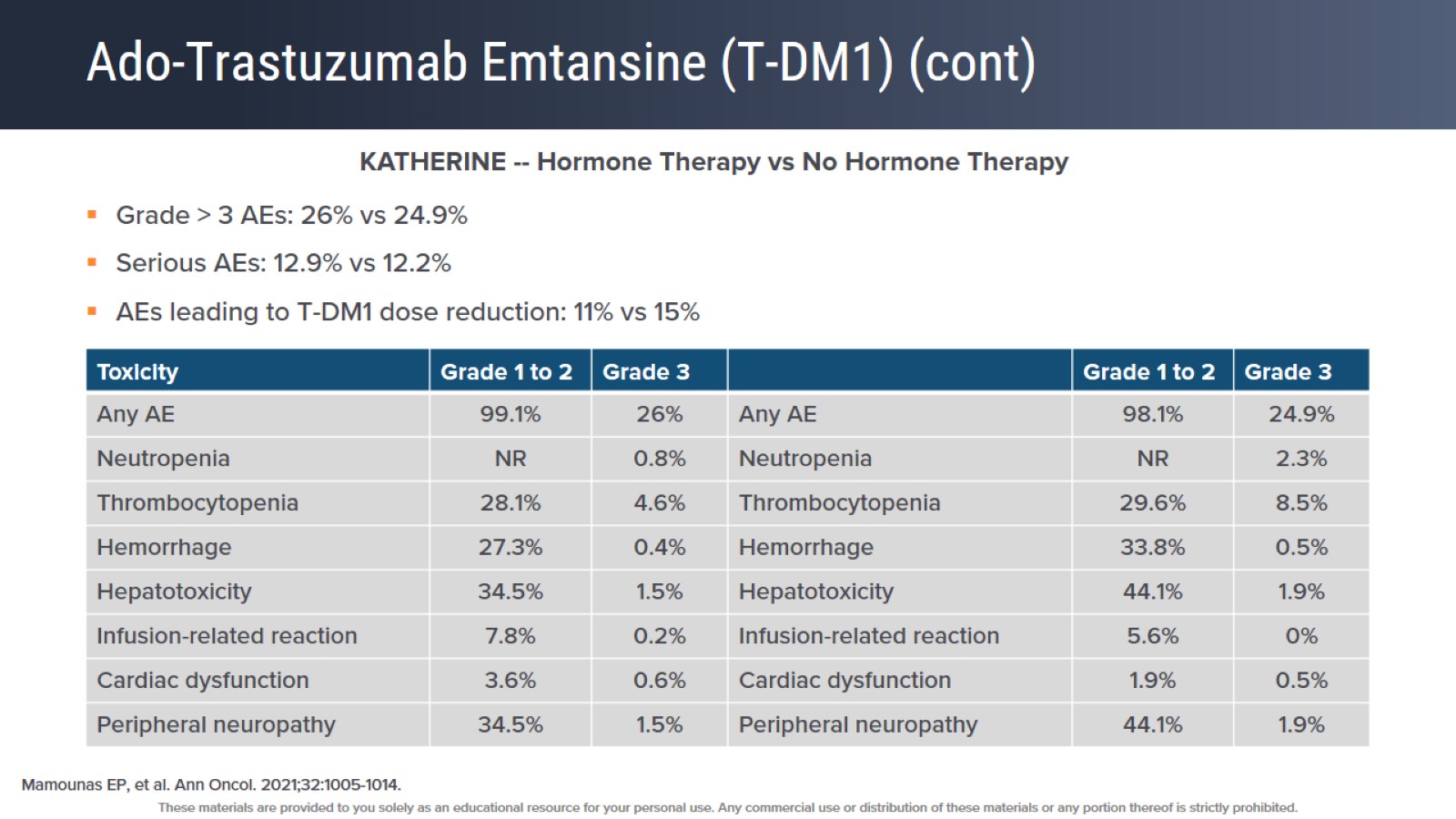 Ado-Trastuzumab Emtansine (T-DM1) (cont)
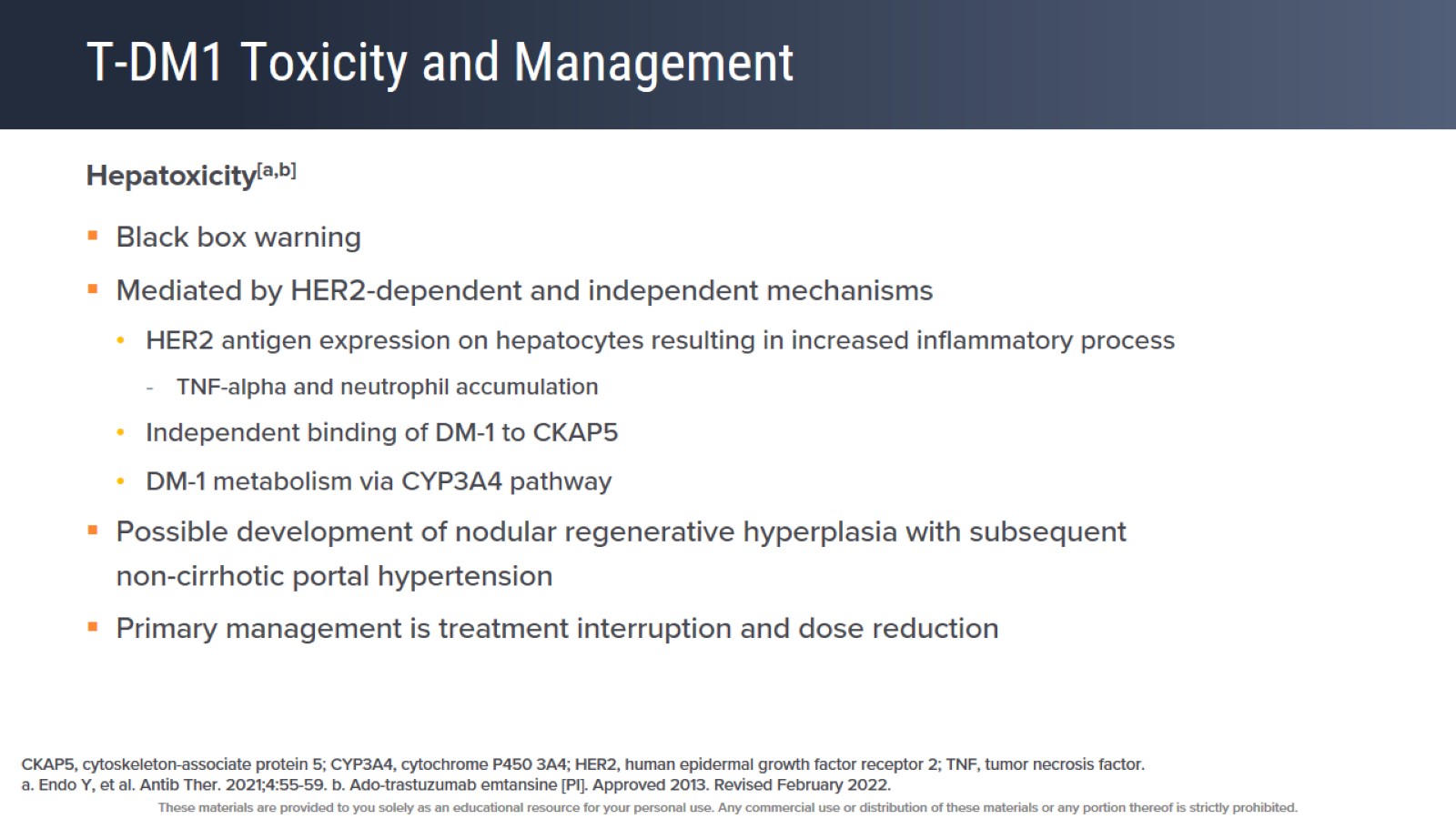 T-DM1 Toxicity and Management
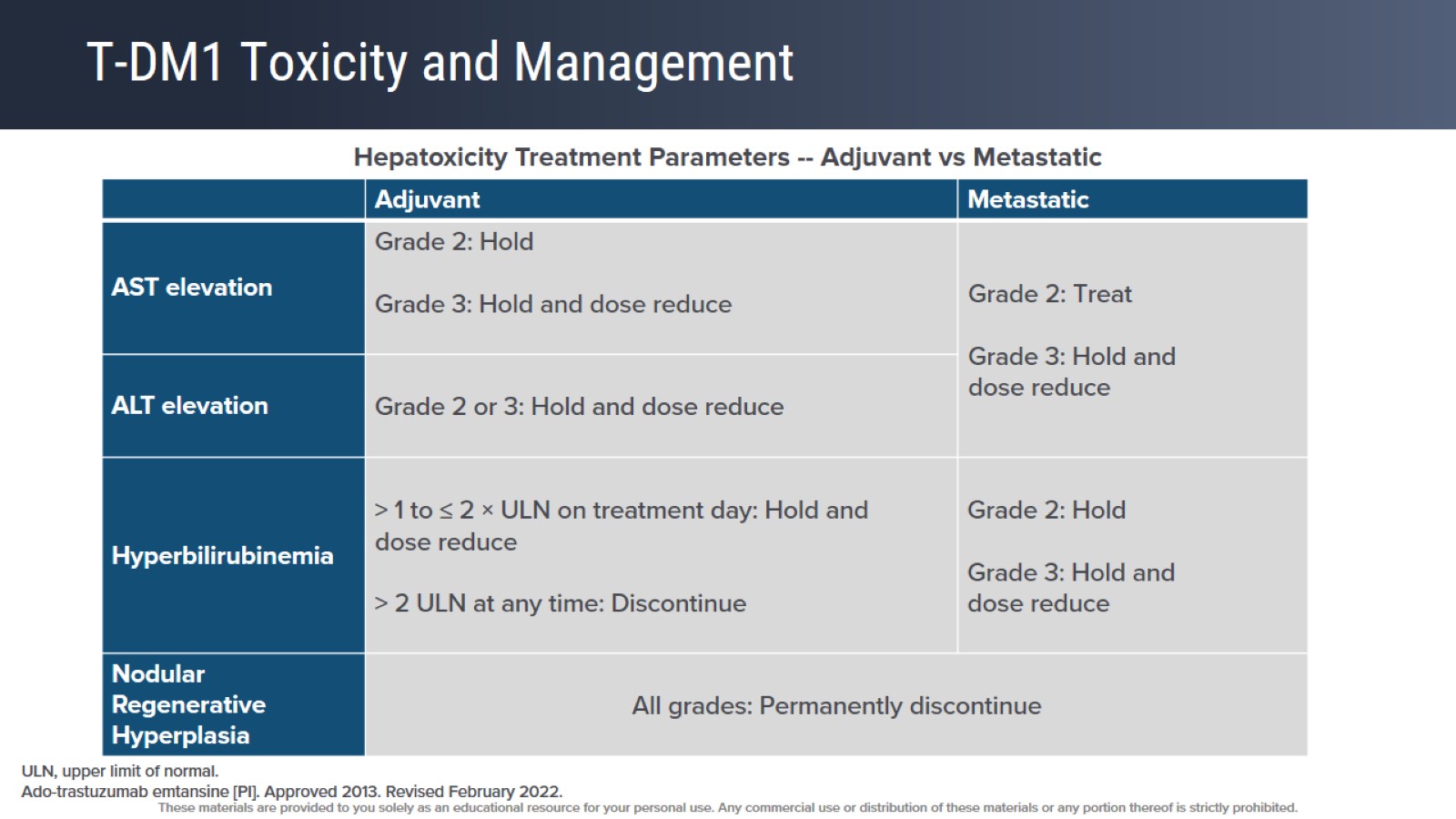 T-DM1 Toxicity and Management
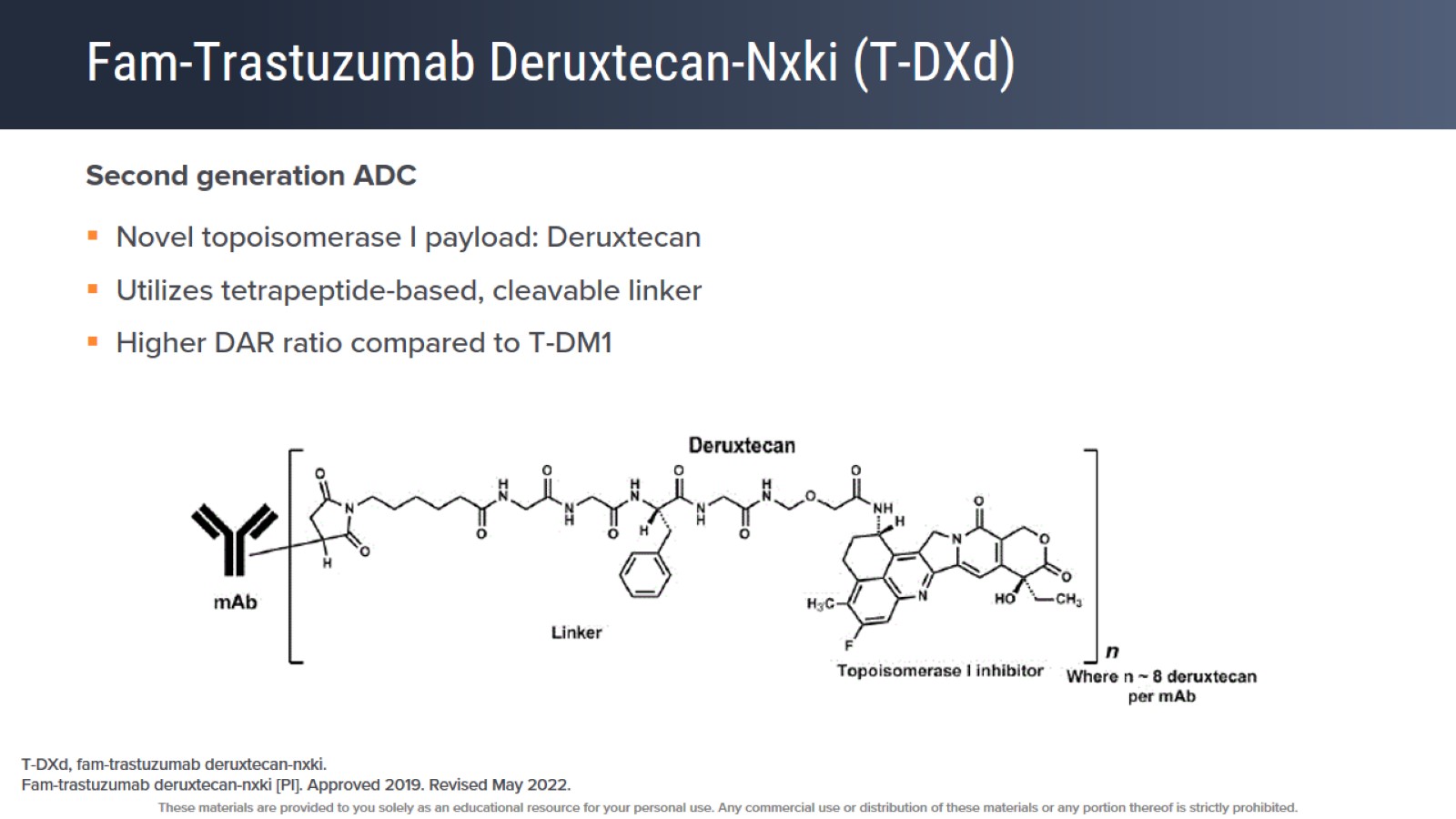 Fam-Trastuzumab Deruxtecan-Nxki (T-DXd)
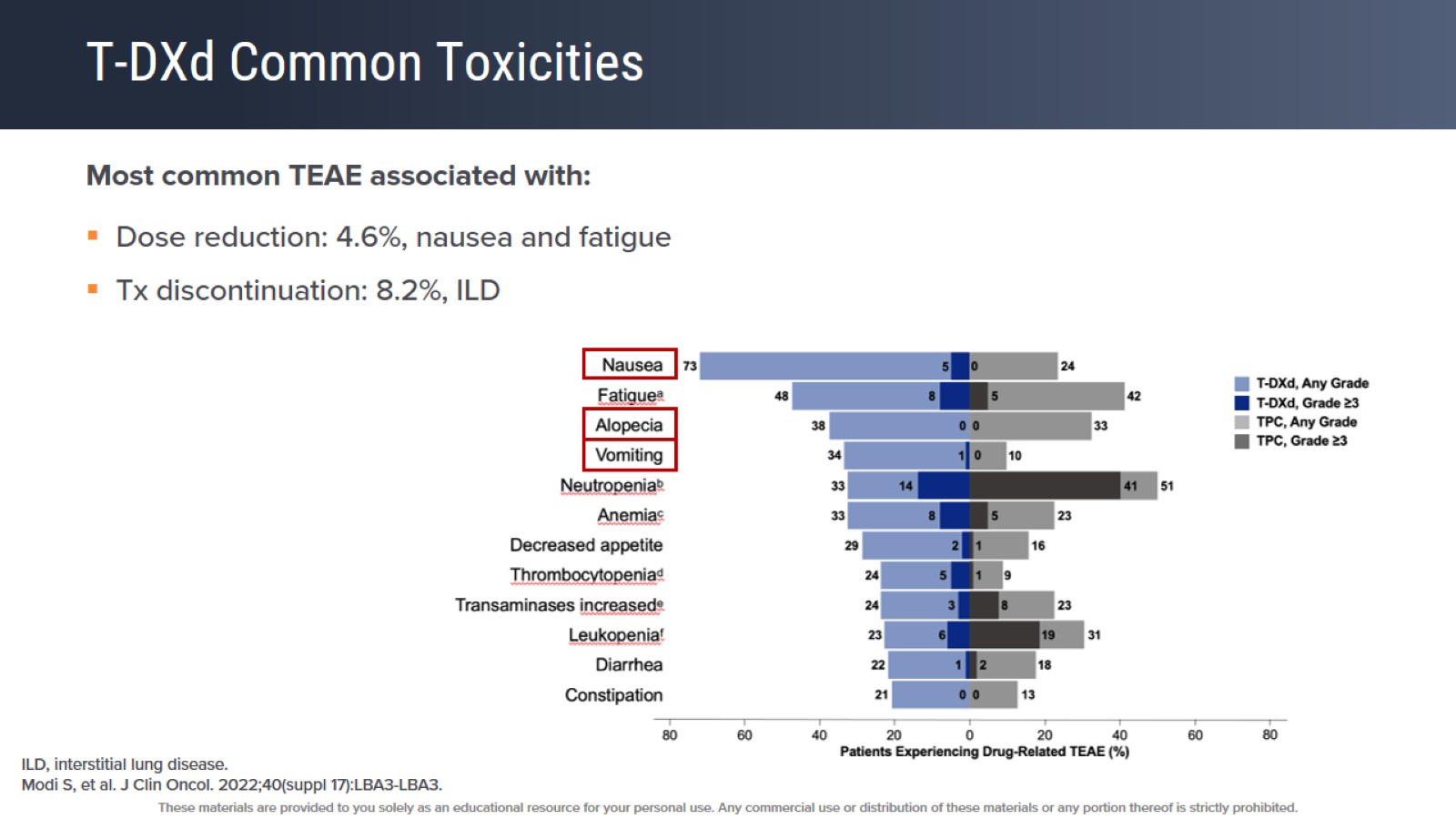 T-DXd Common Toxicities
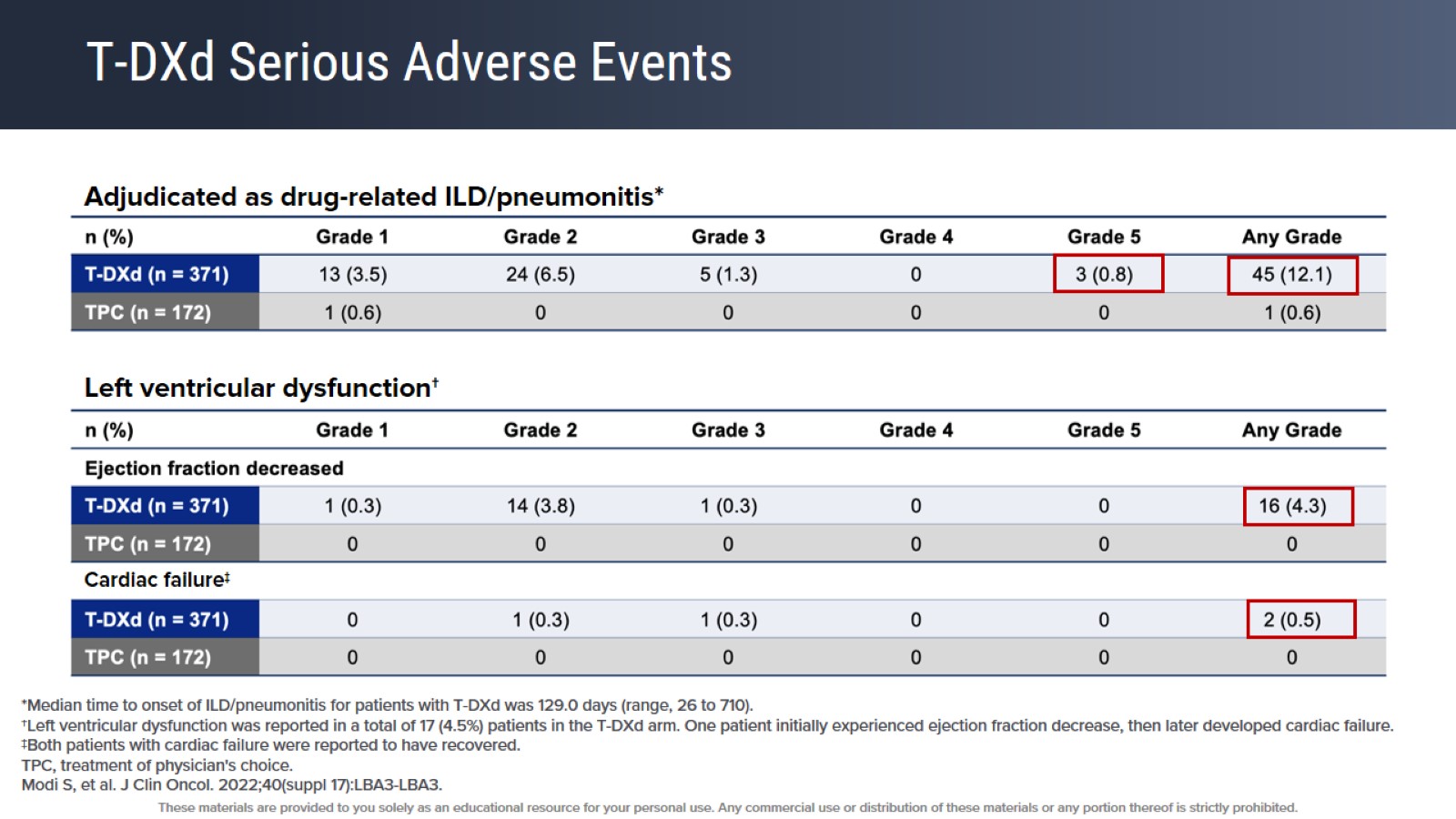 T-DXd Serious Adverse Events
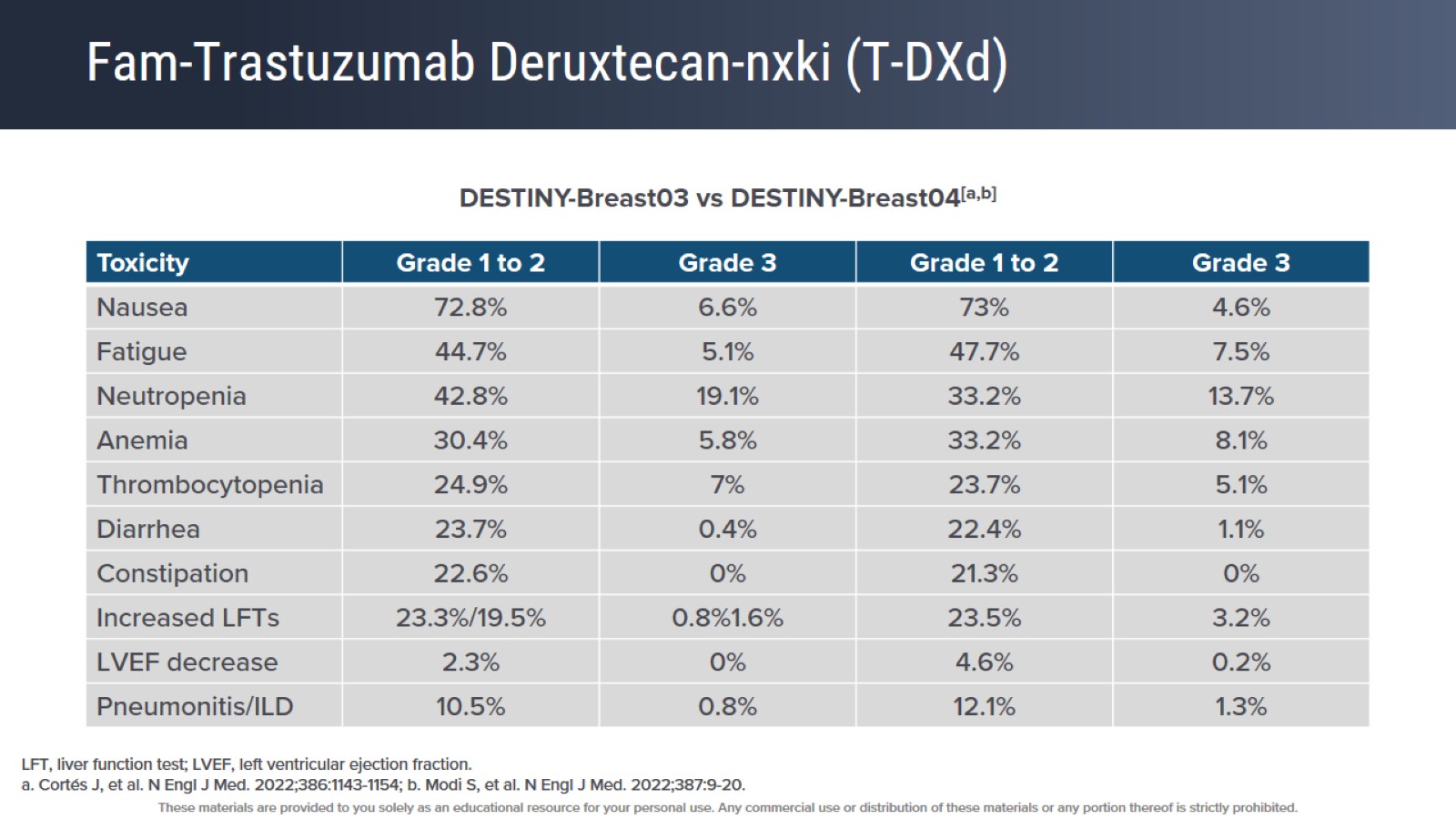 Fam-Trastuzumab Deruxtecan-nxki (T-DXd)
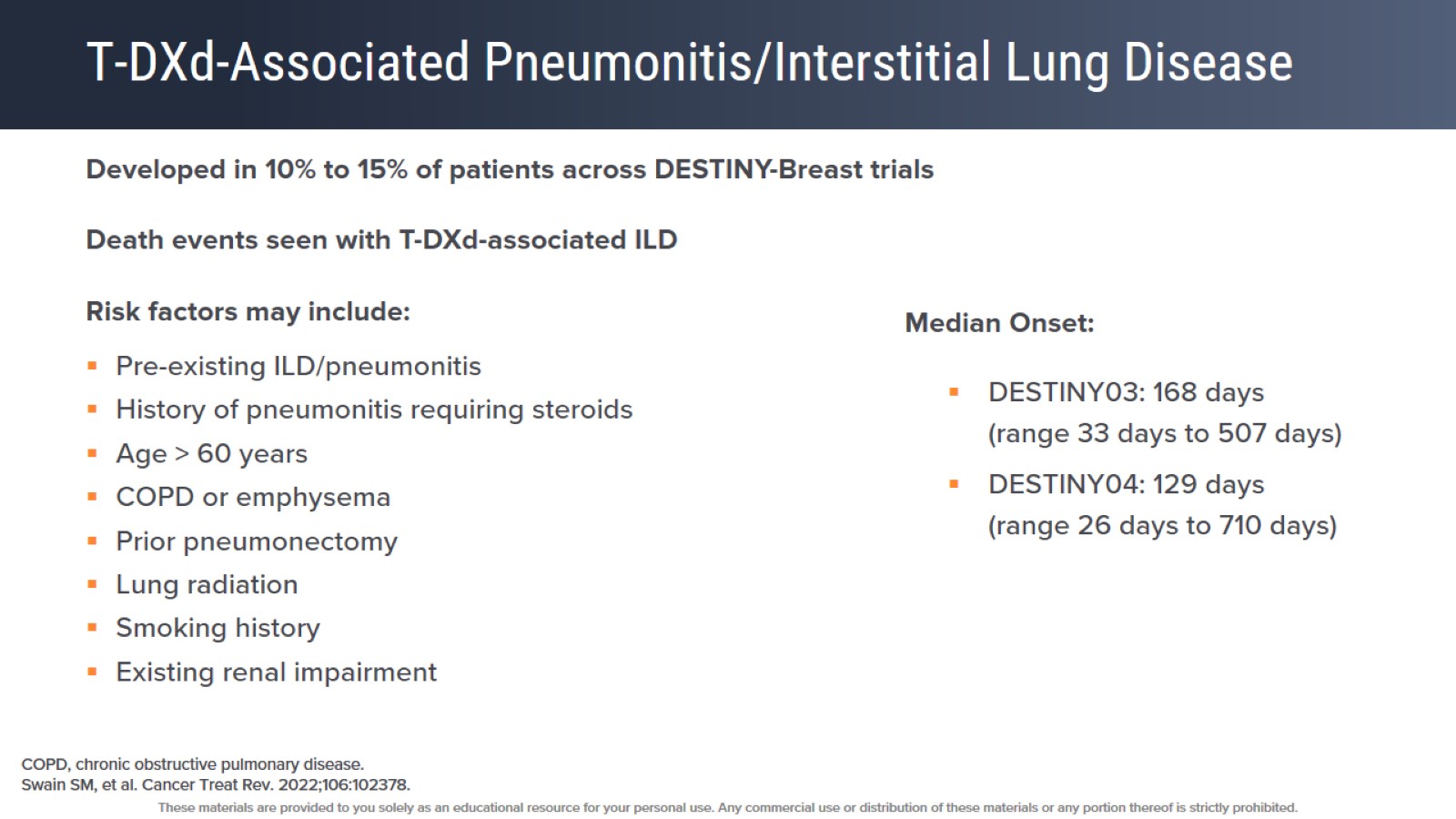 T-DXd-Associated Pneumonitis/Interstitial Lung Disease
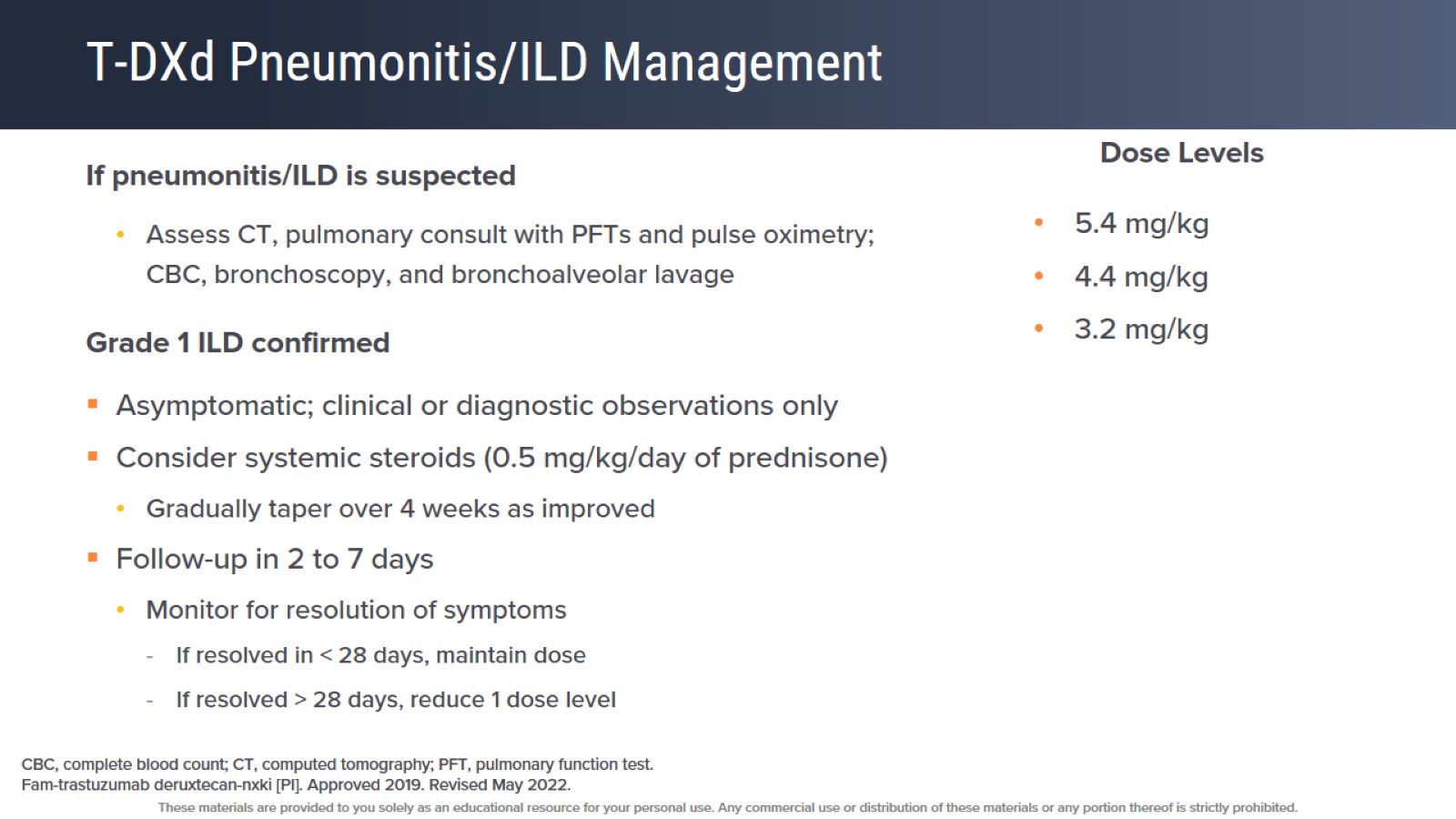 T-DXd Pneumonitis/ILD Management
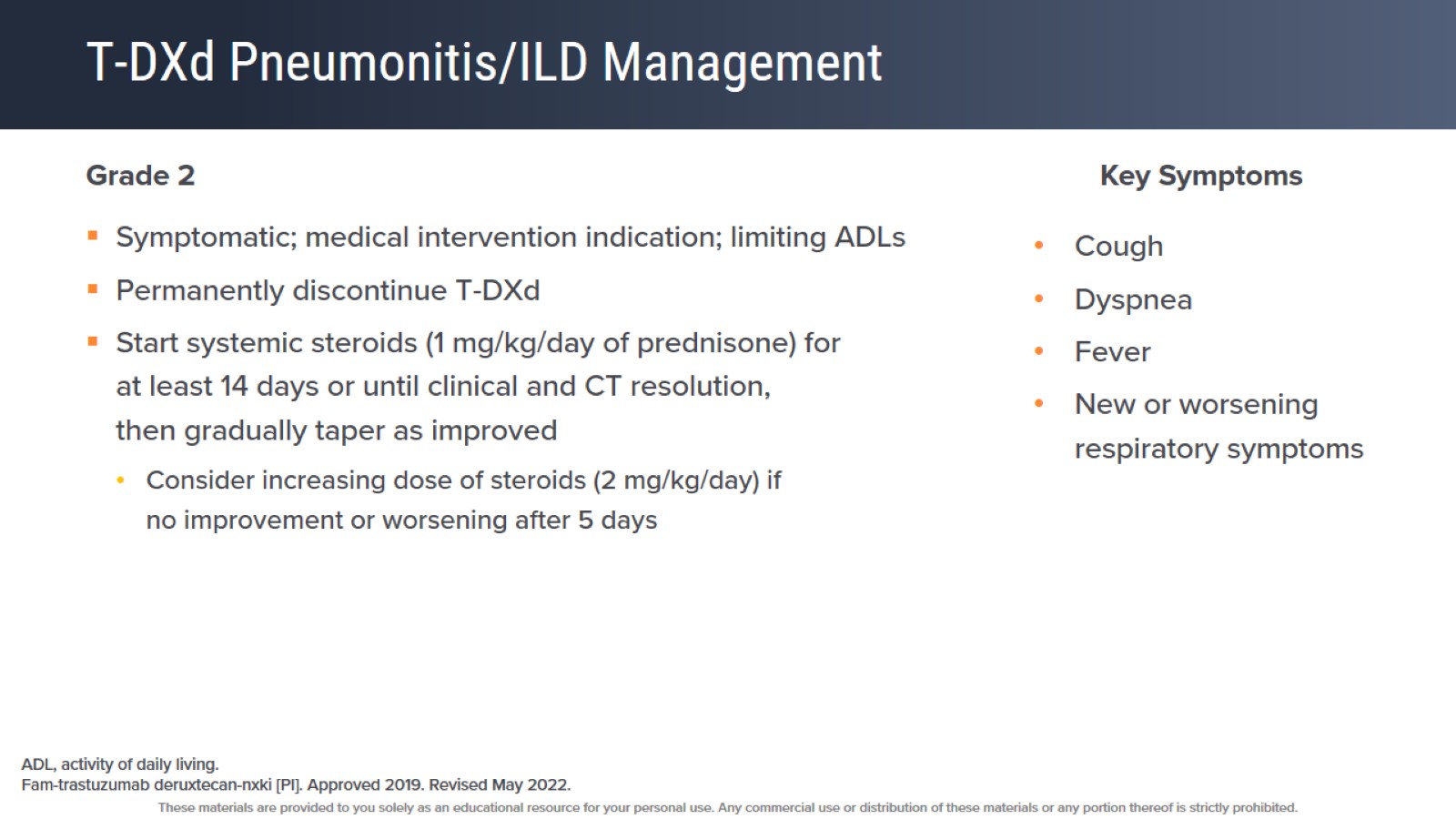 T-DXd Pneumonitis/ILD Management
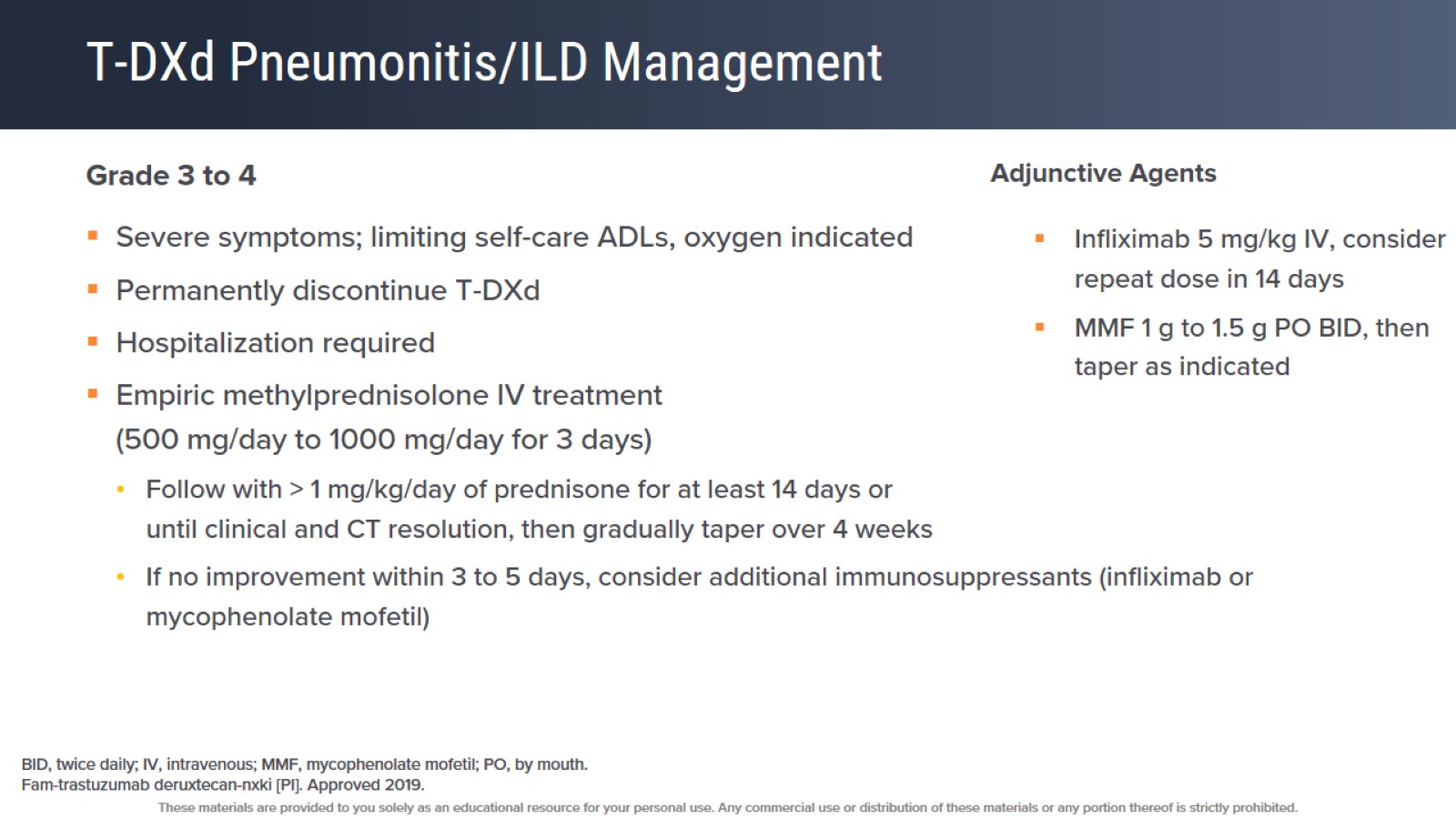 T-DXd Pneumonitis/ILD Management
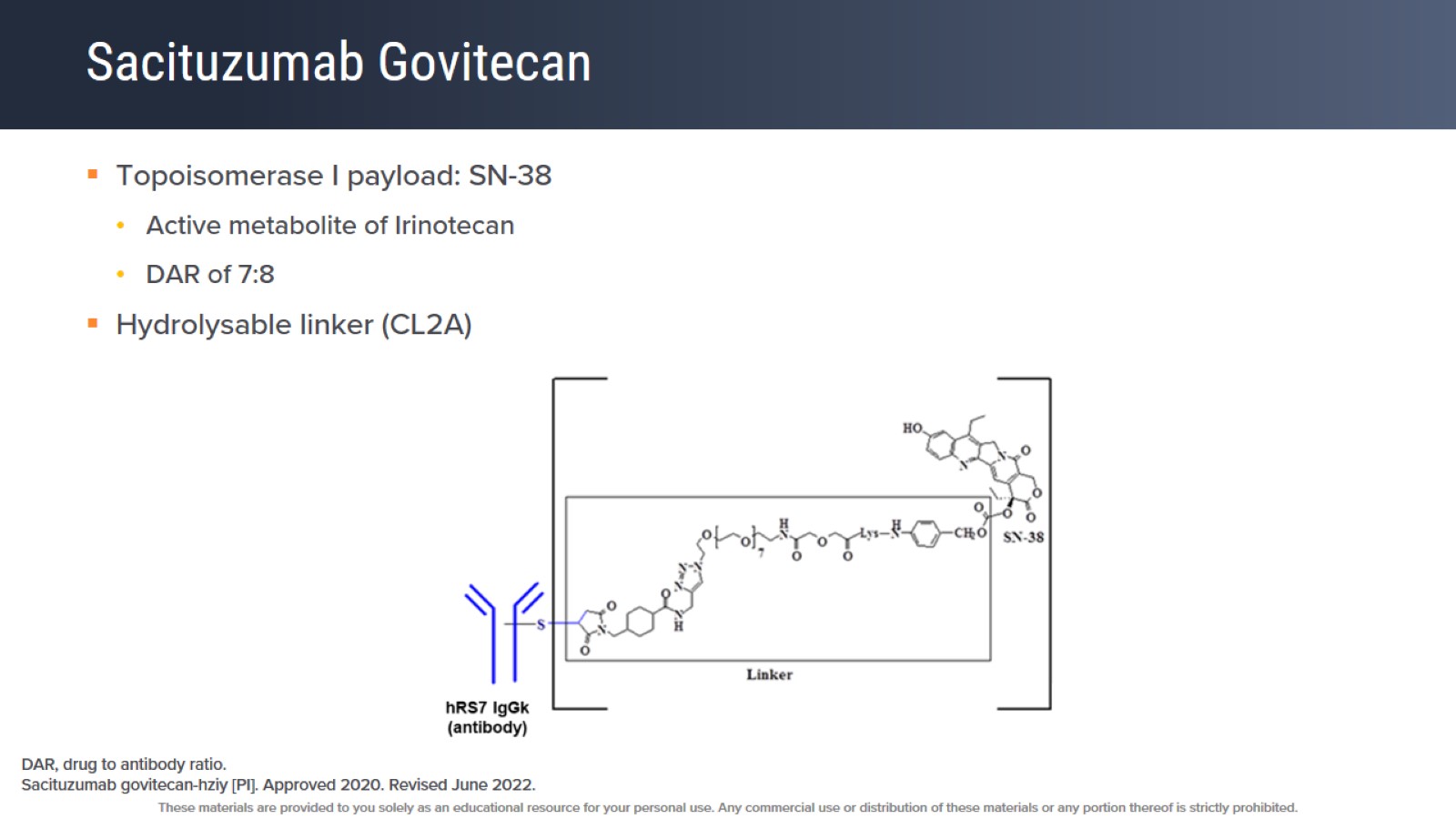 Sacituzumab Govitecan
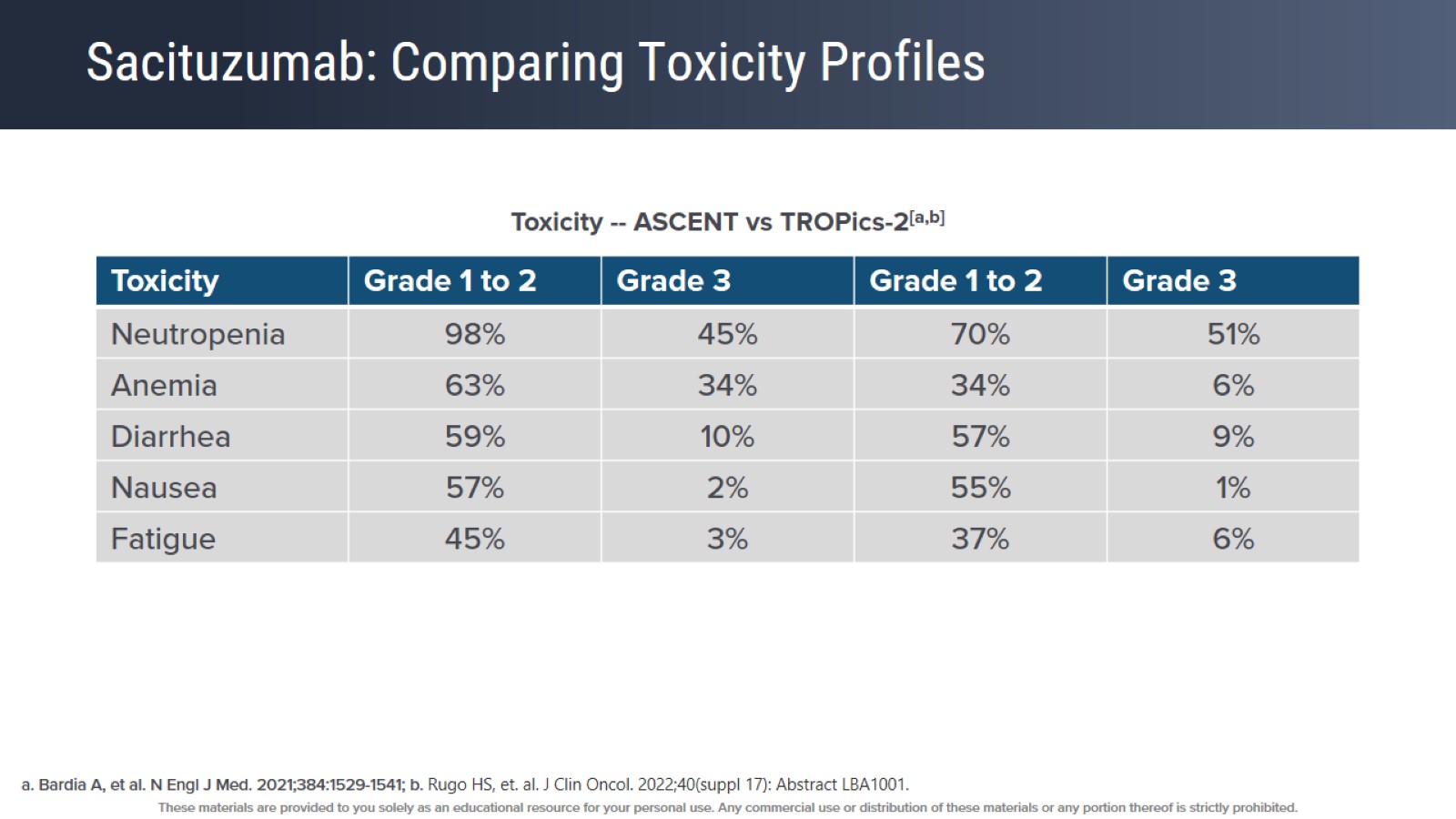 Sacituzumab: Comparing Toxicity Profiles
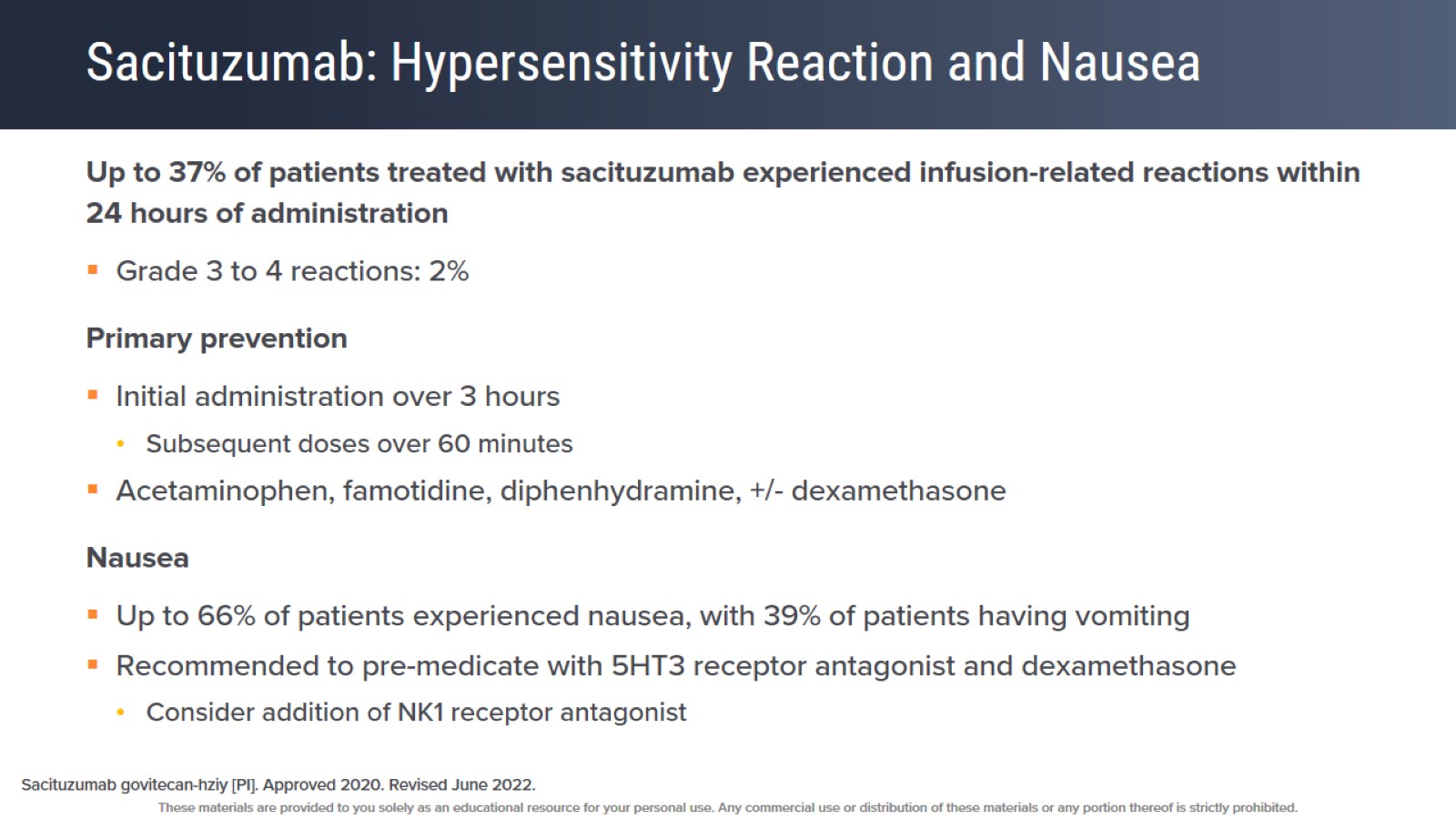 Sacituzumab: Hypersensitivity Reaction and Nausea
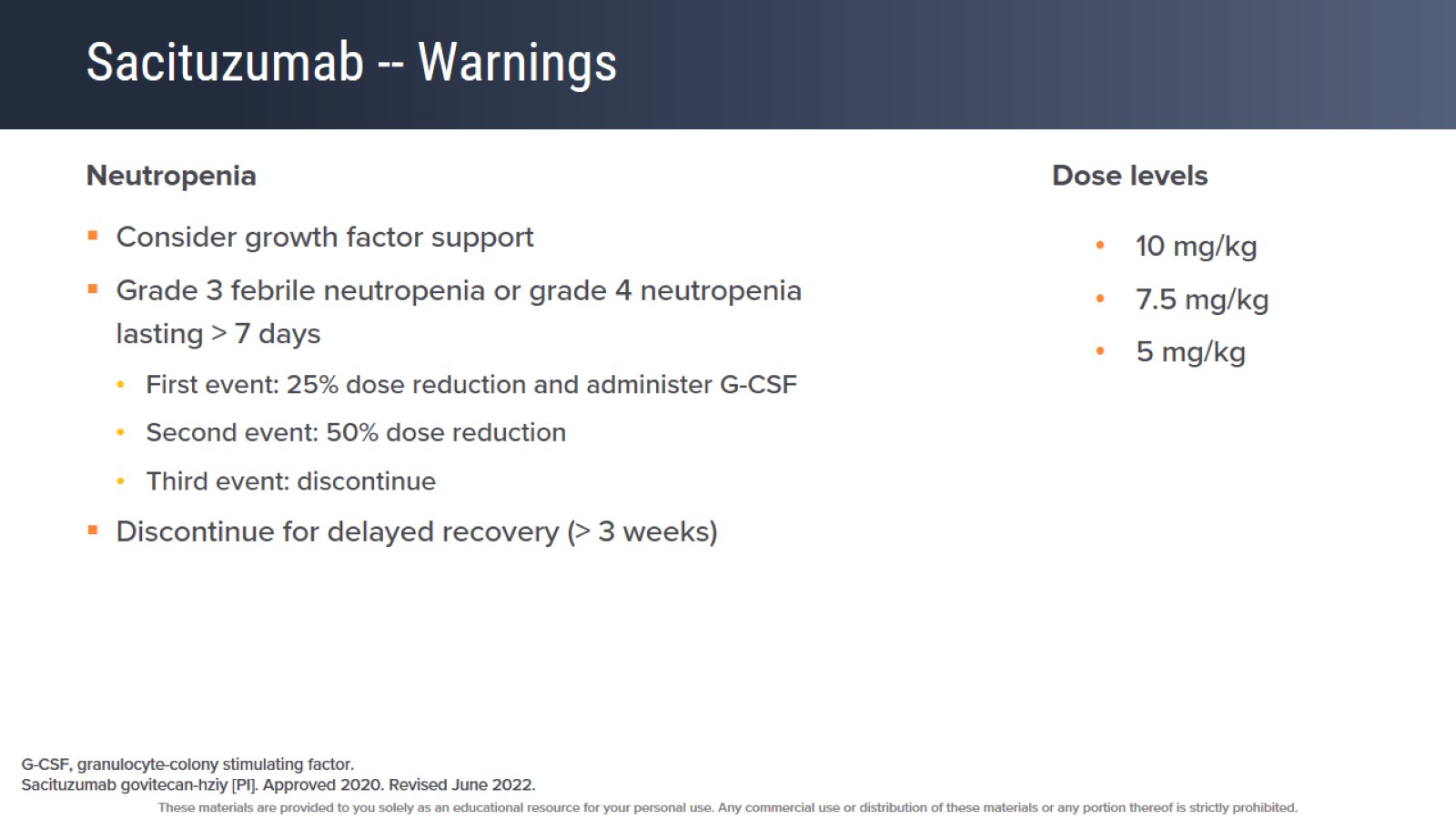 Sacituzumab -- Warnings
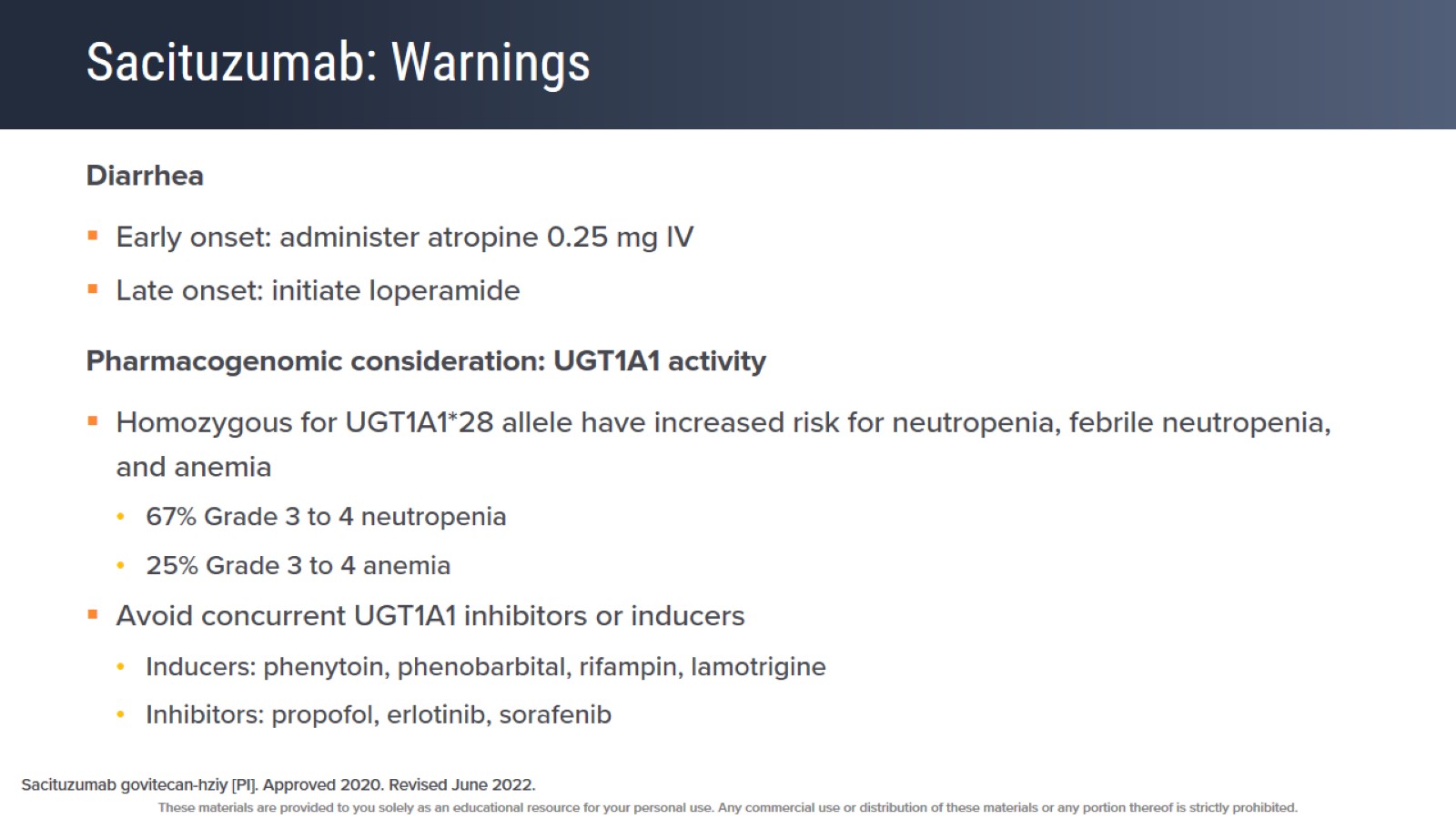 Sacituzumab: Warnings
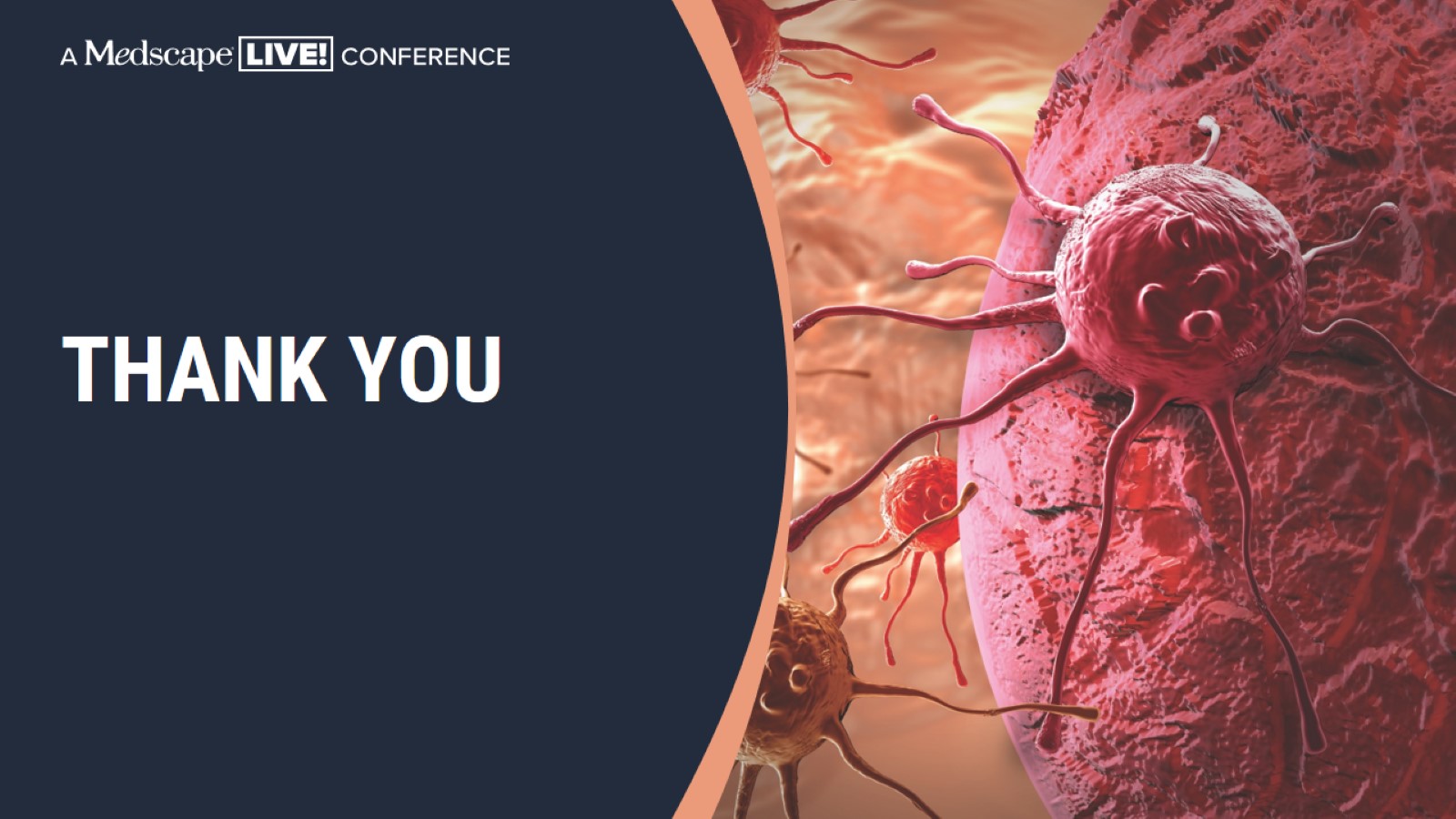 THANK YOU
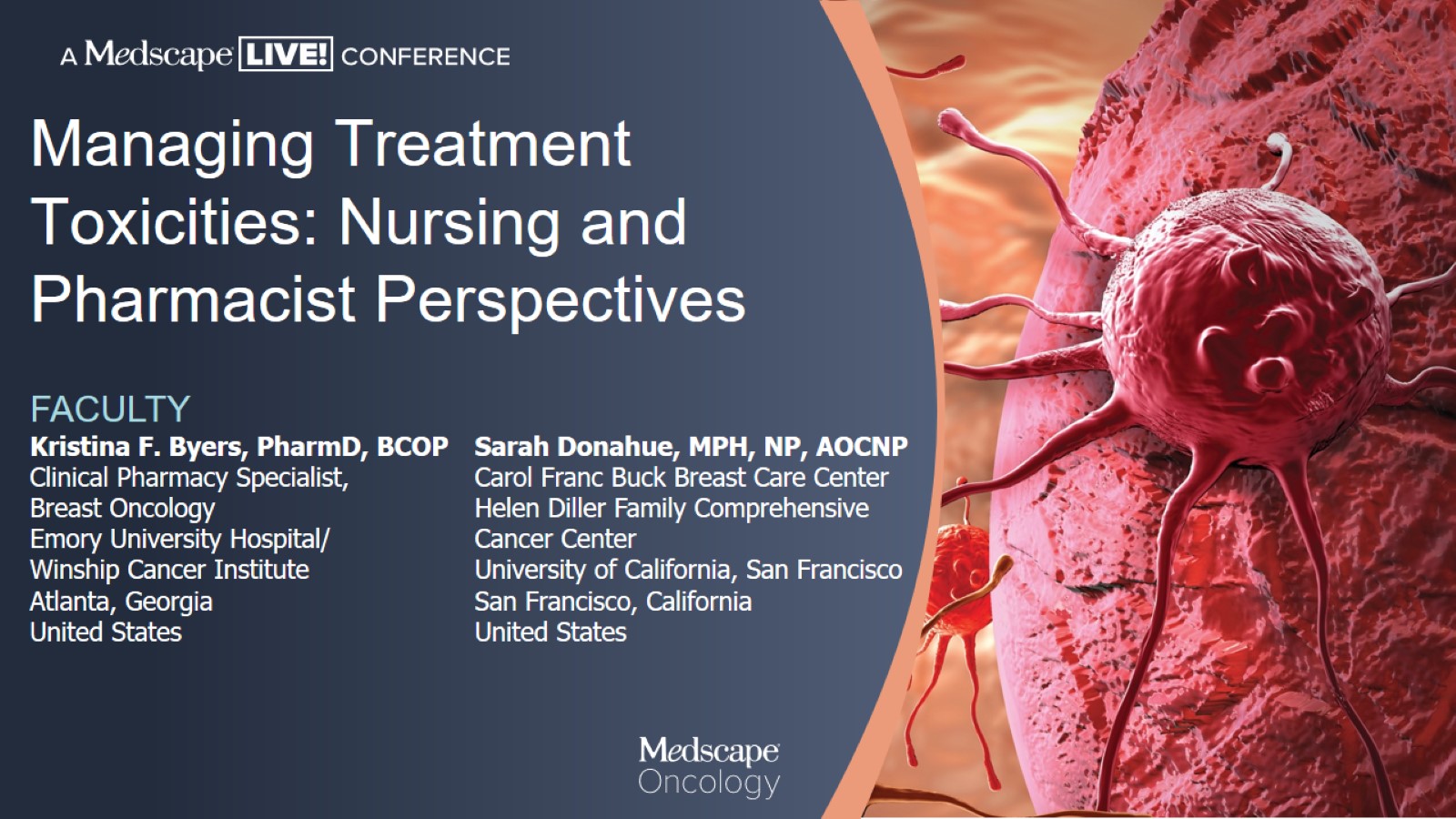 Managing Treatment Toxicities: Nursing and Pharmacist Perspectives
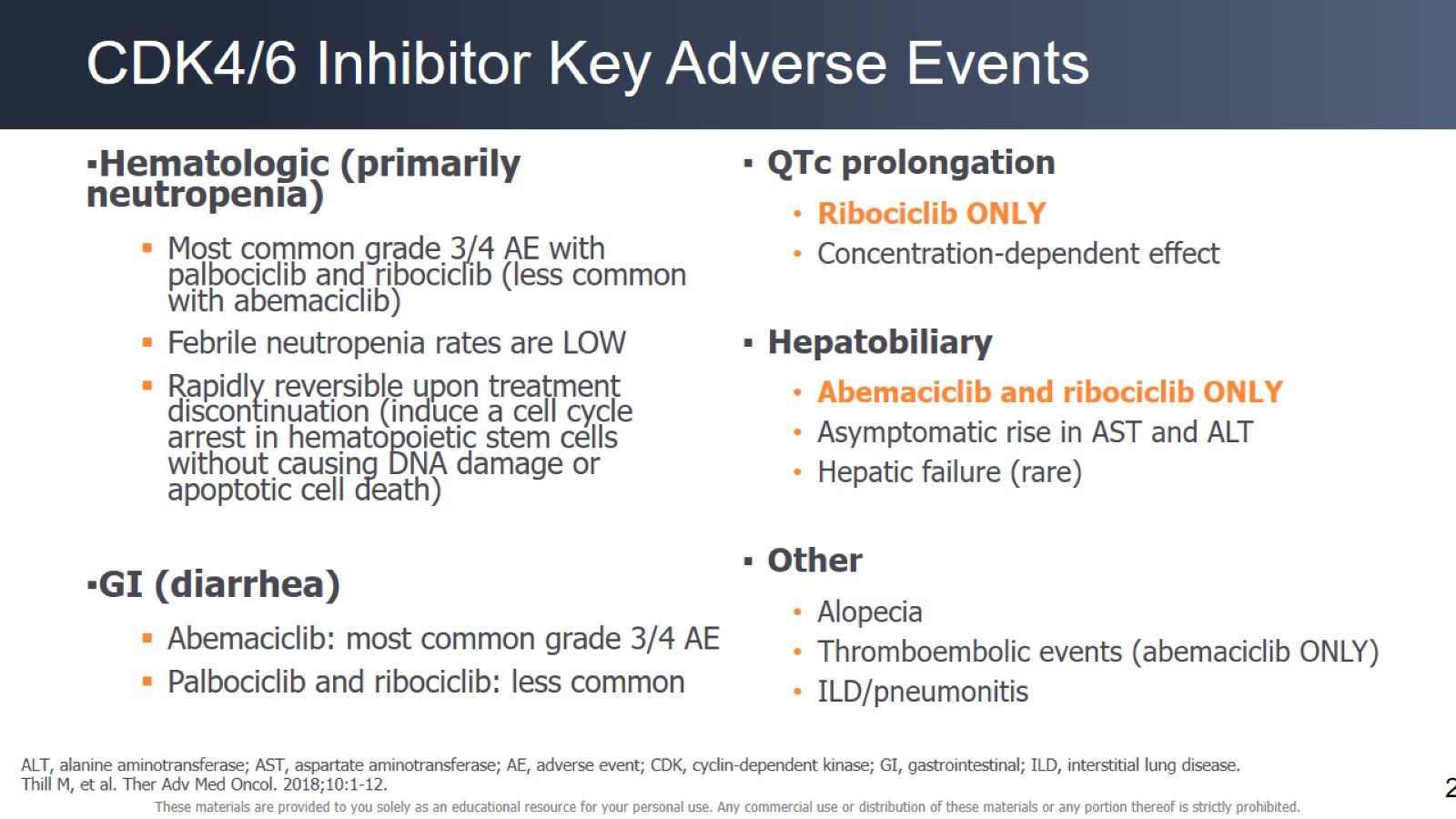 CDK4/6 Inhibitor Key Adverse Events
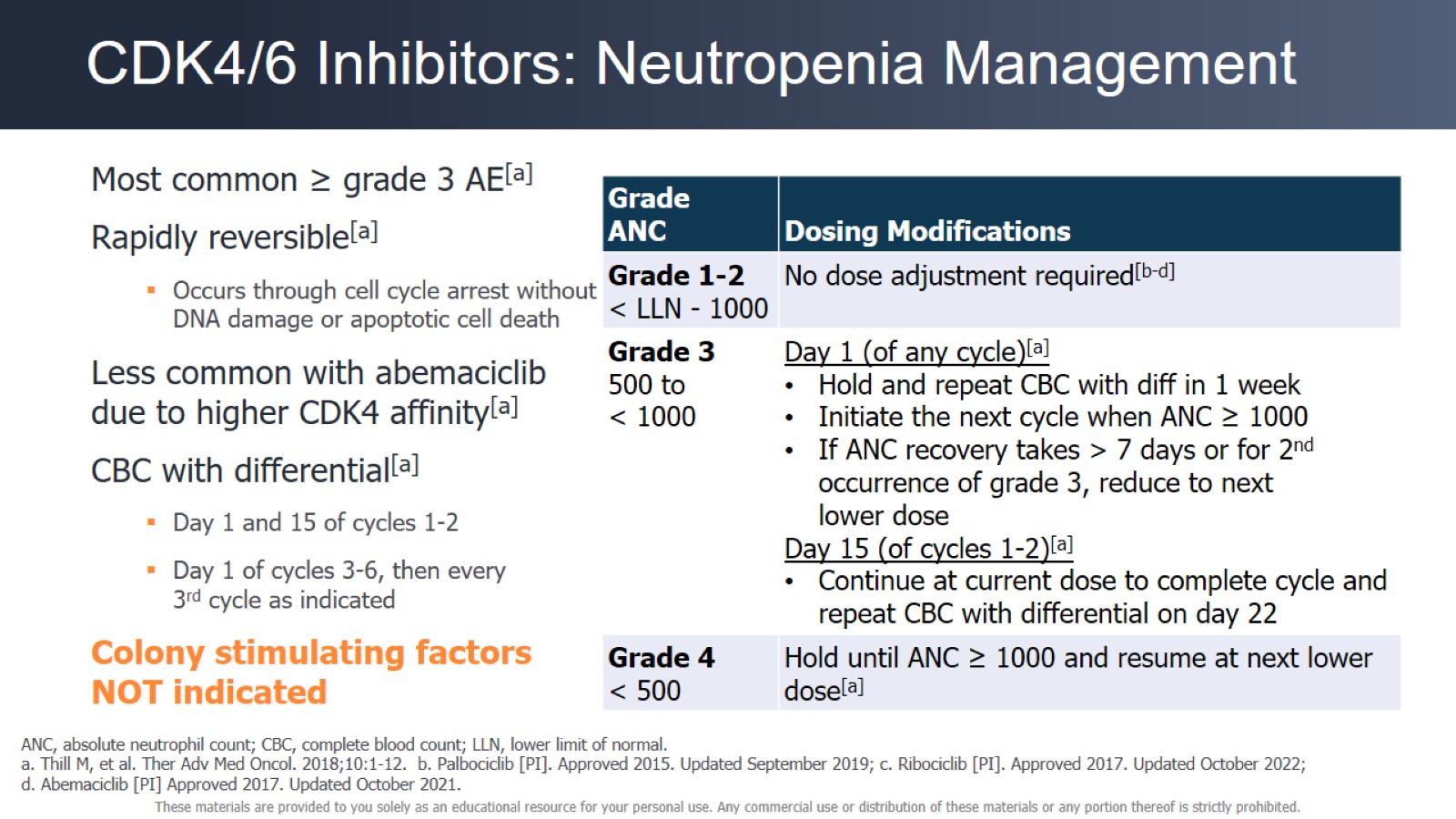 CDK4/6 Inhibitors: Neutropenia Management
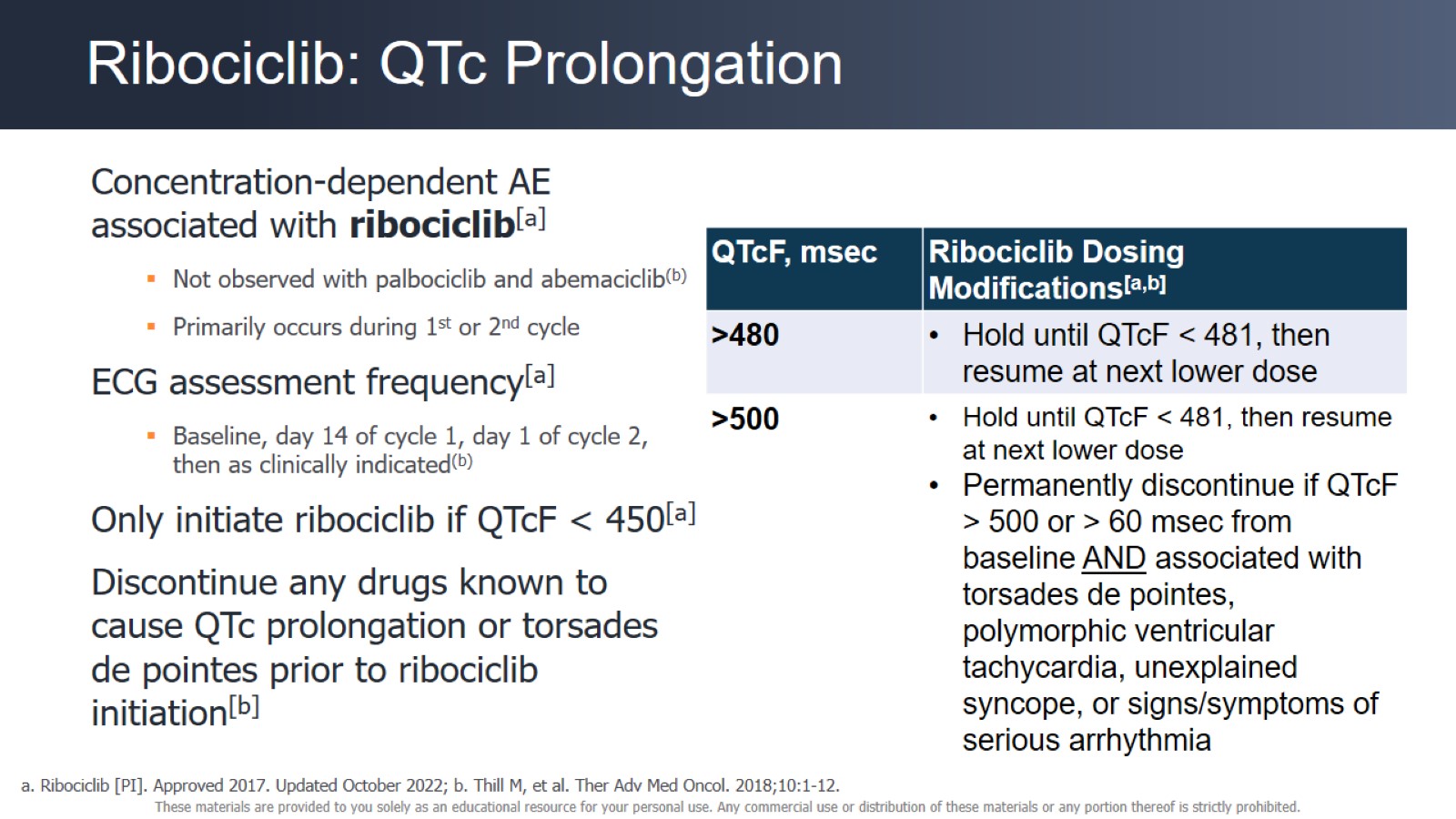 Ribociclib: QTc Prolongation
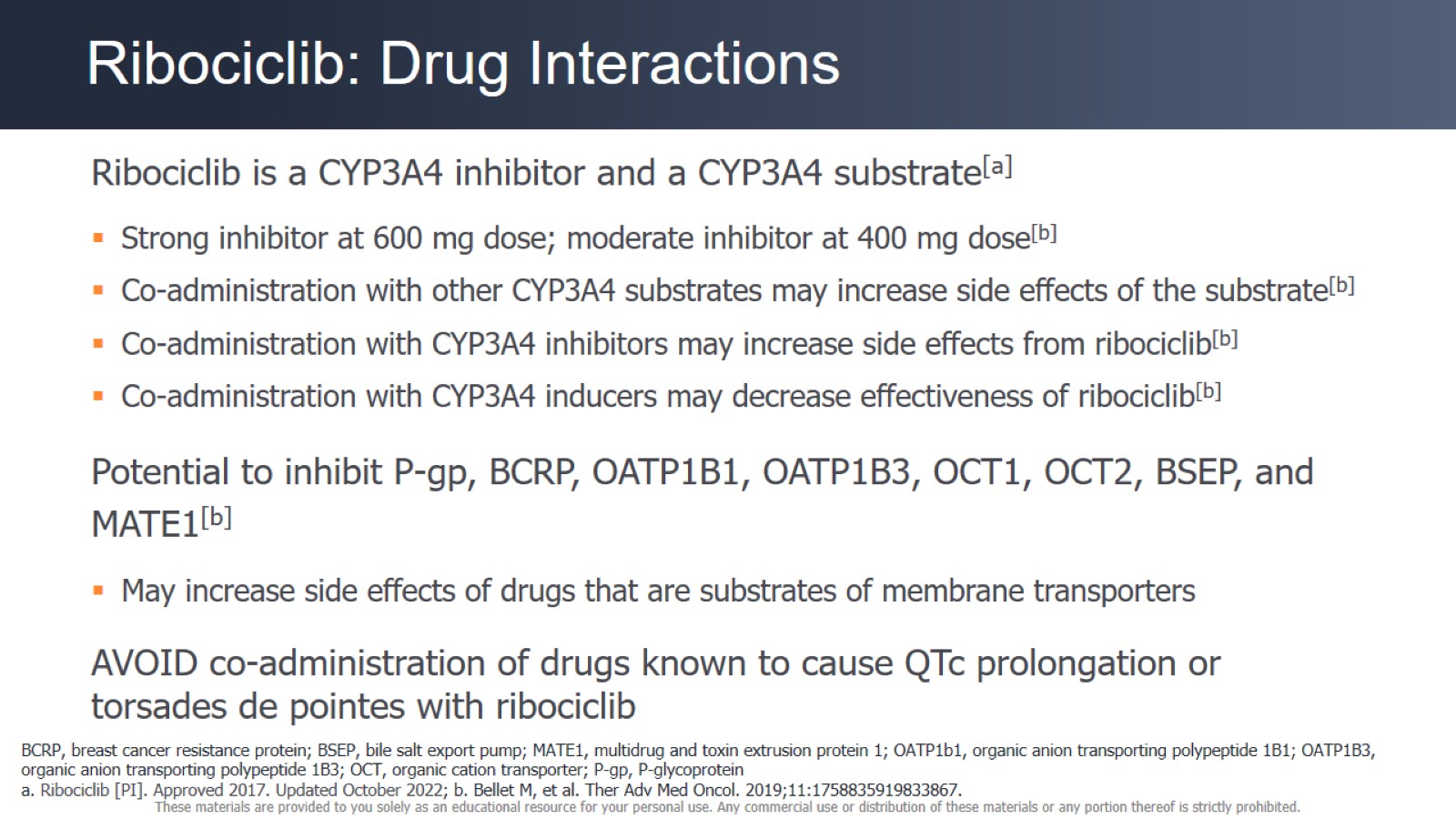 Ribociclib: Drug Interactions
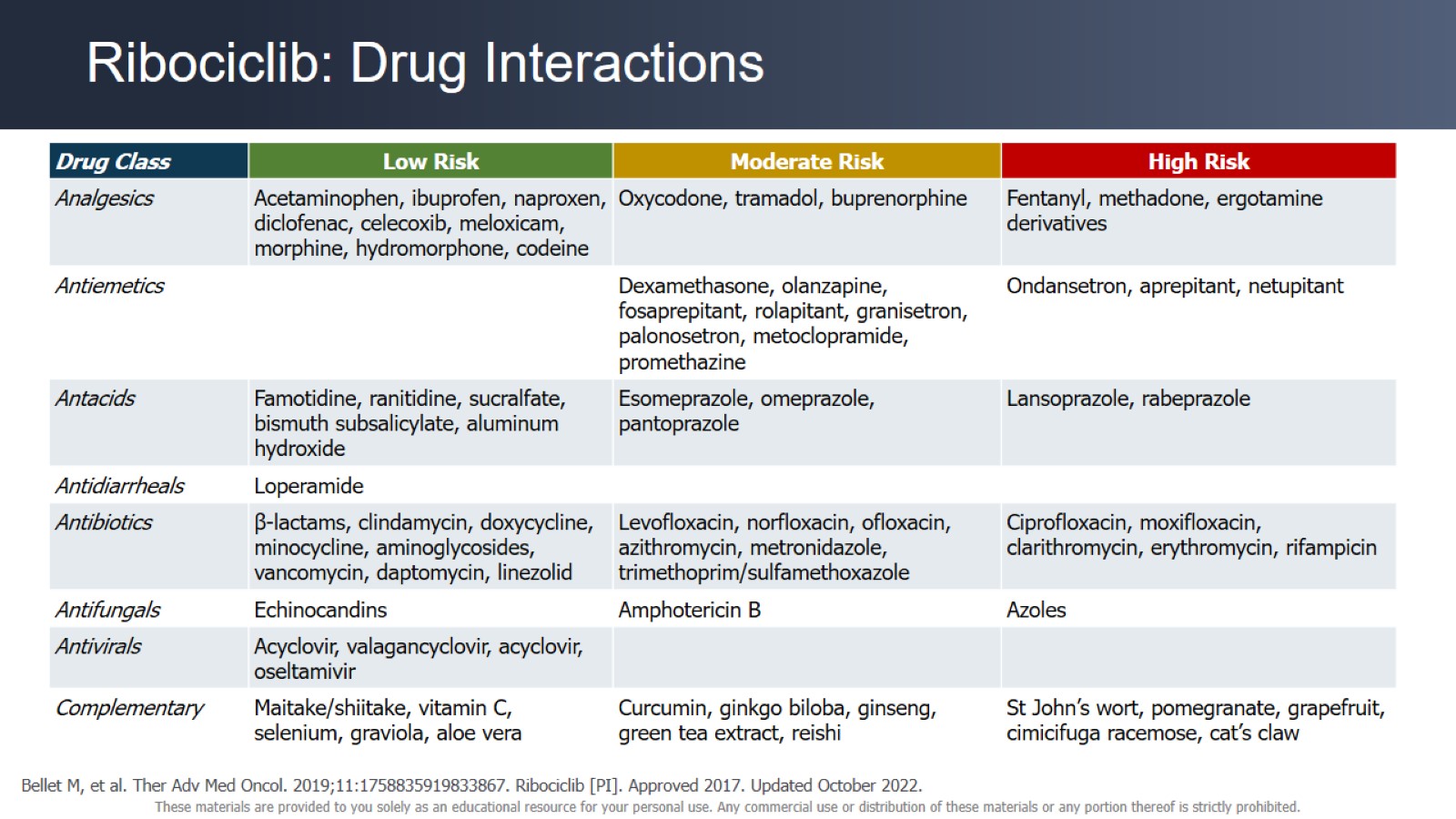 Ribociclib: Drug Interactions
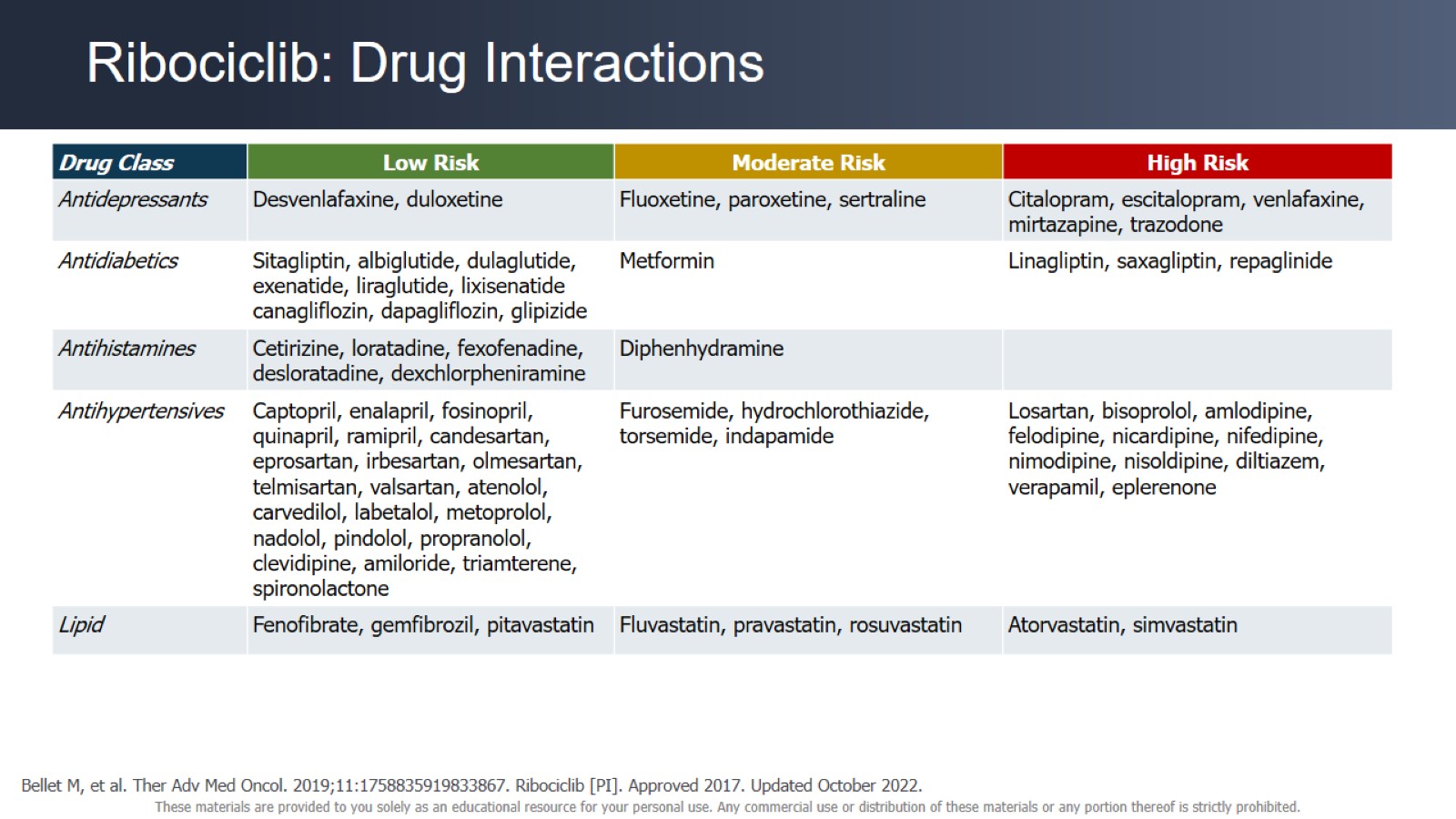 Ribociclib: Drug Interactions
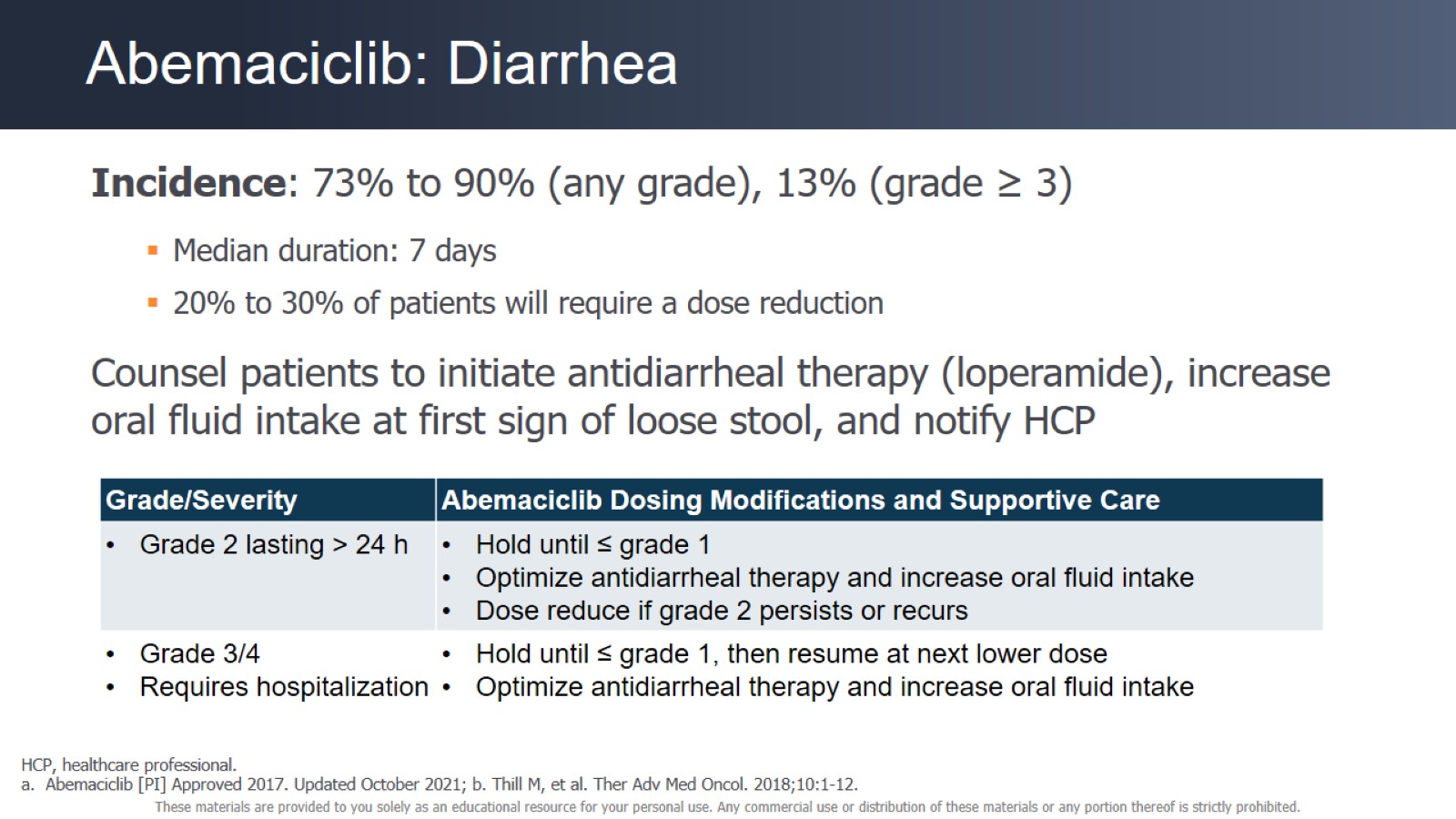 Abemaciclib: Diarrhea
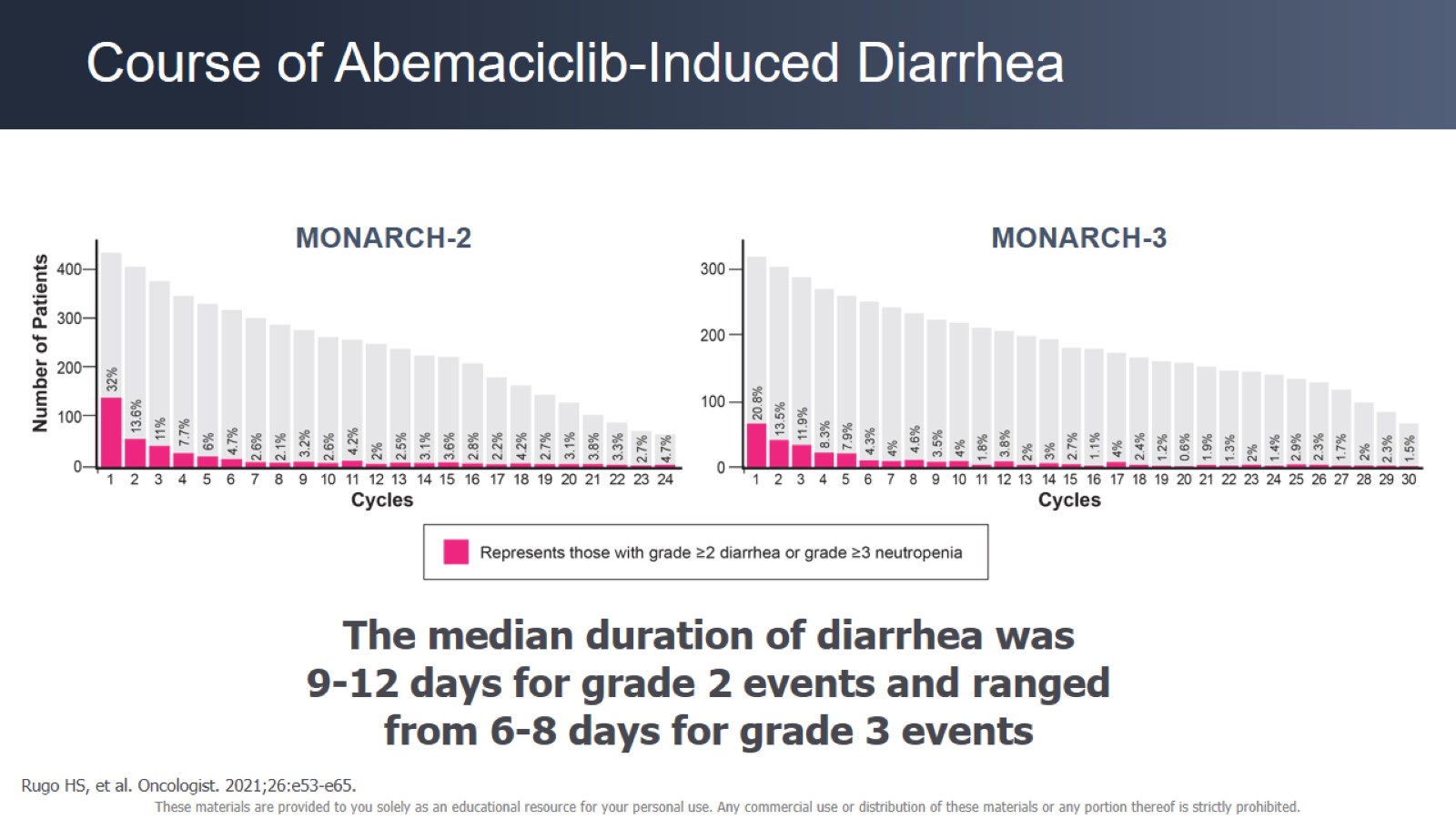 Course of Abemaciclib-Induced Diarrhea
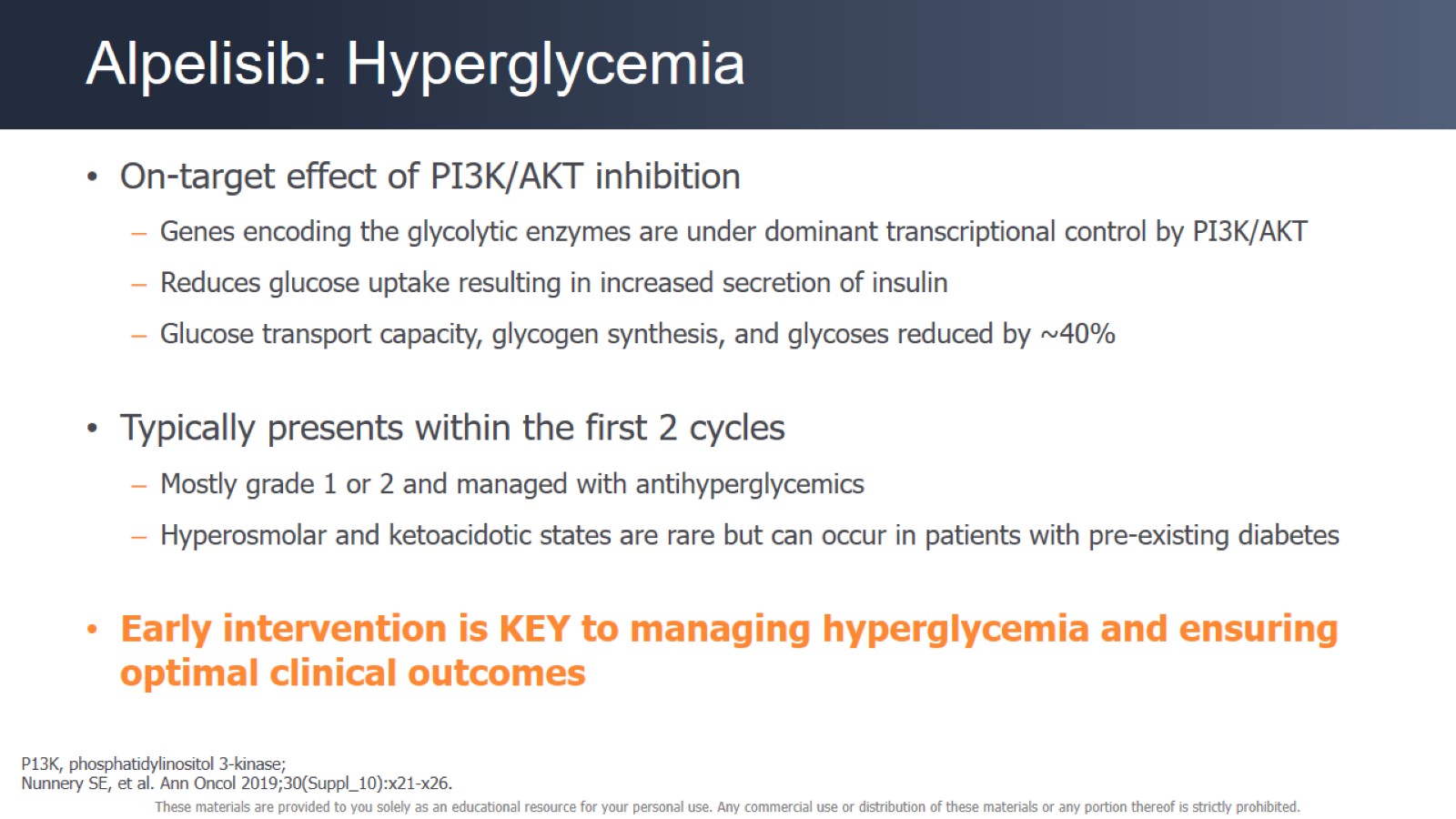 Alpelisib: Hyperglycemia
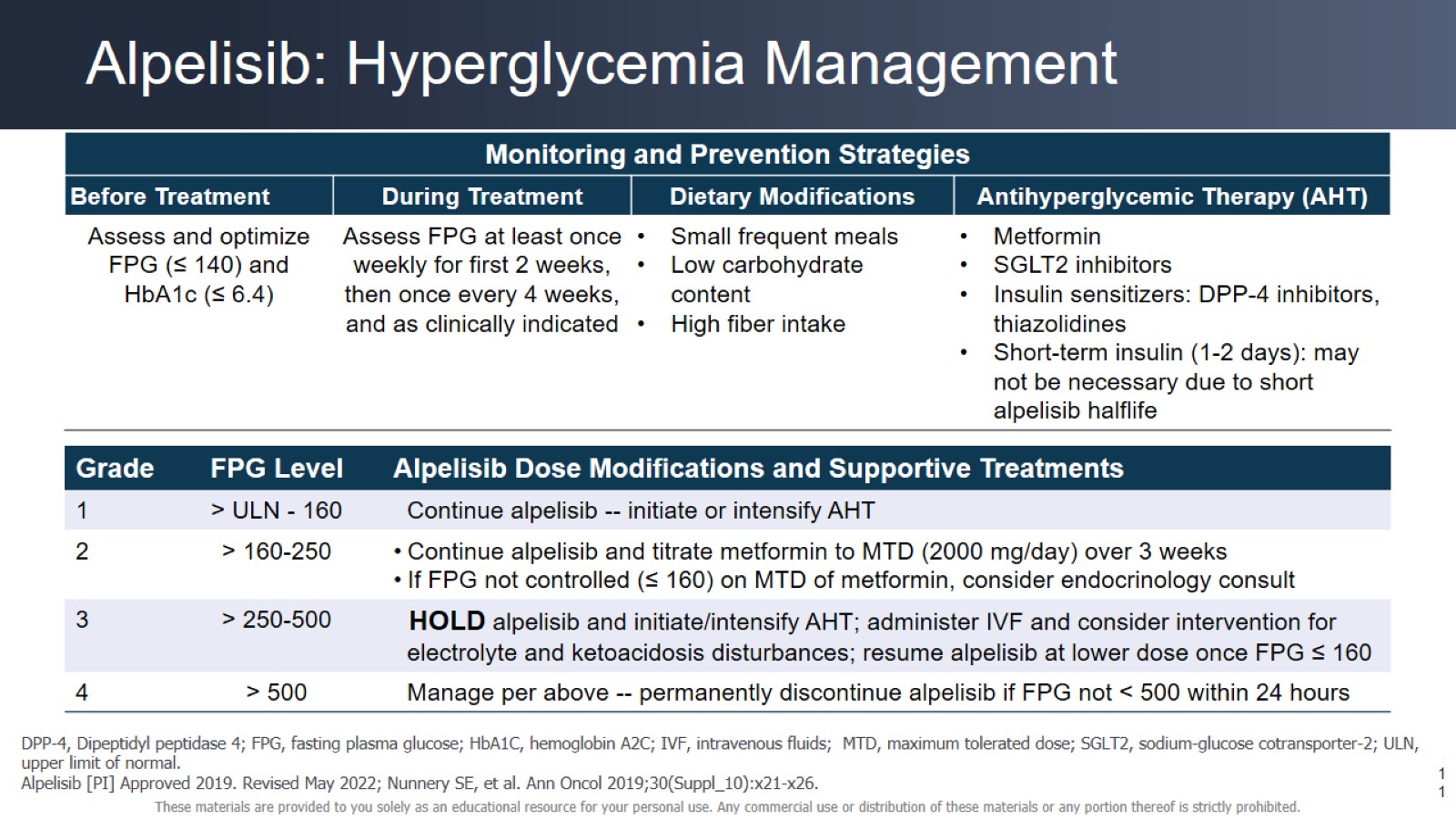 Alpelisib: Hyperglycemia Management
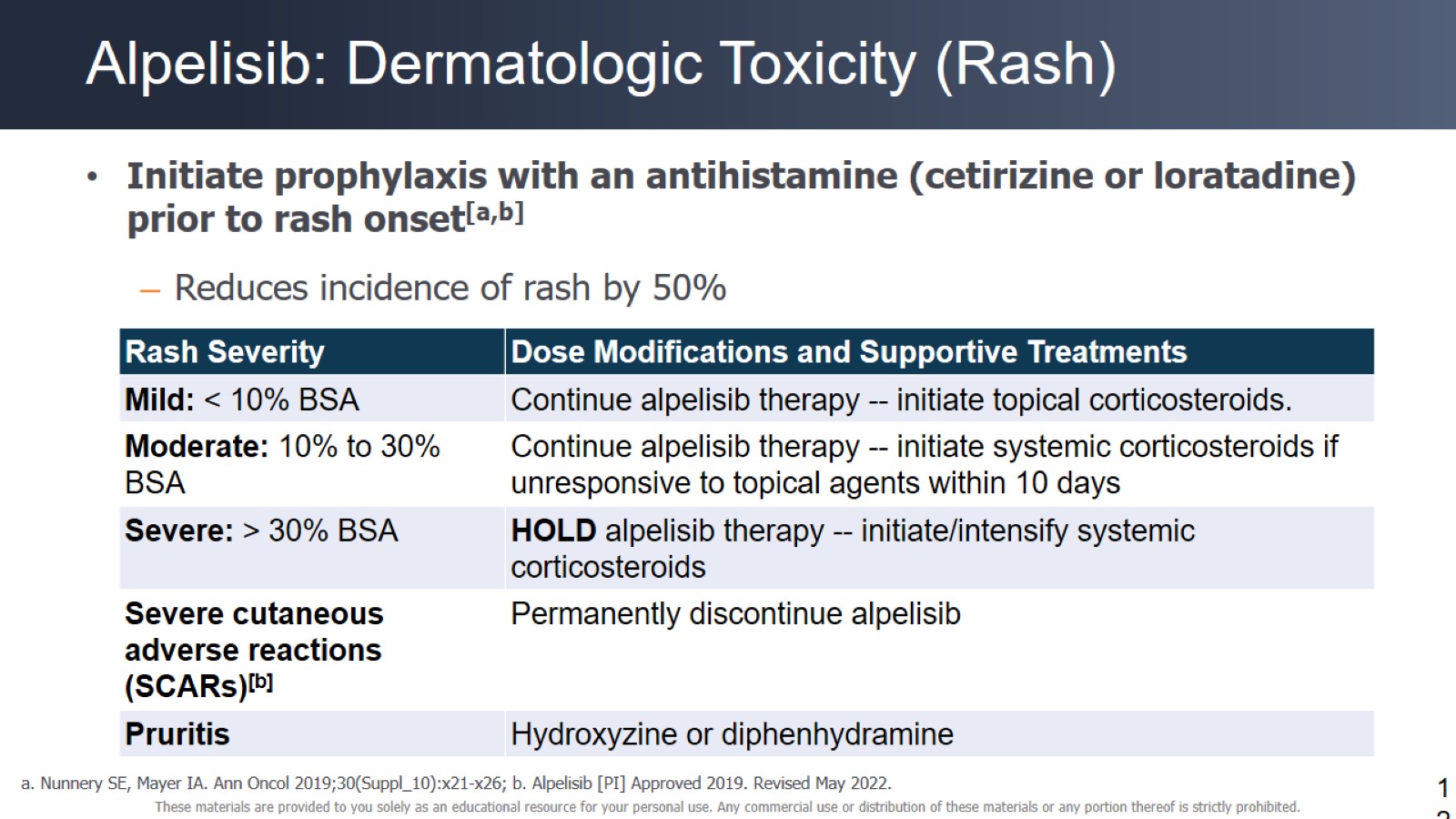 Alpelisib: Dermatologic Toxicity (Rash)
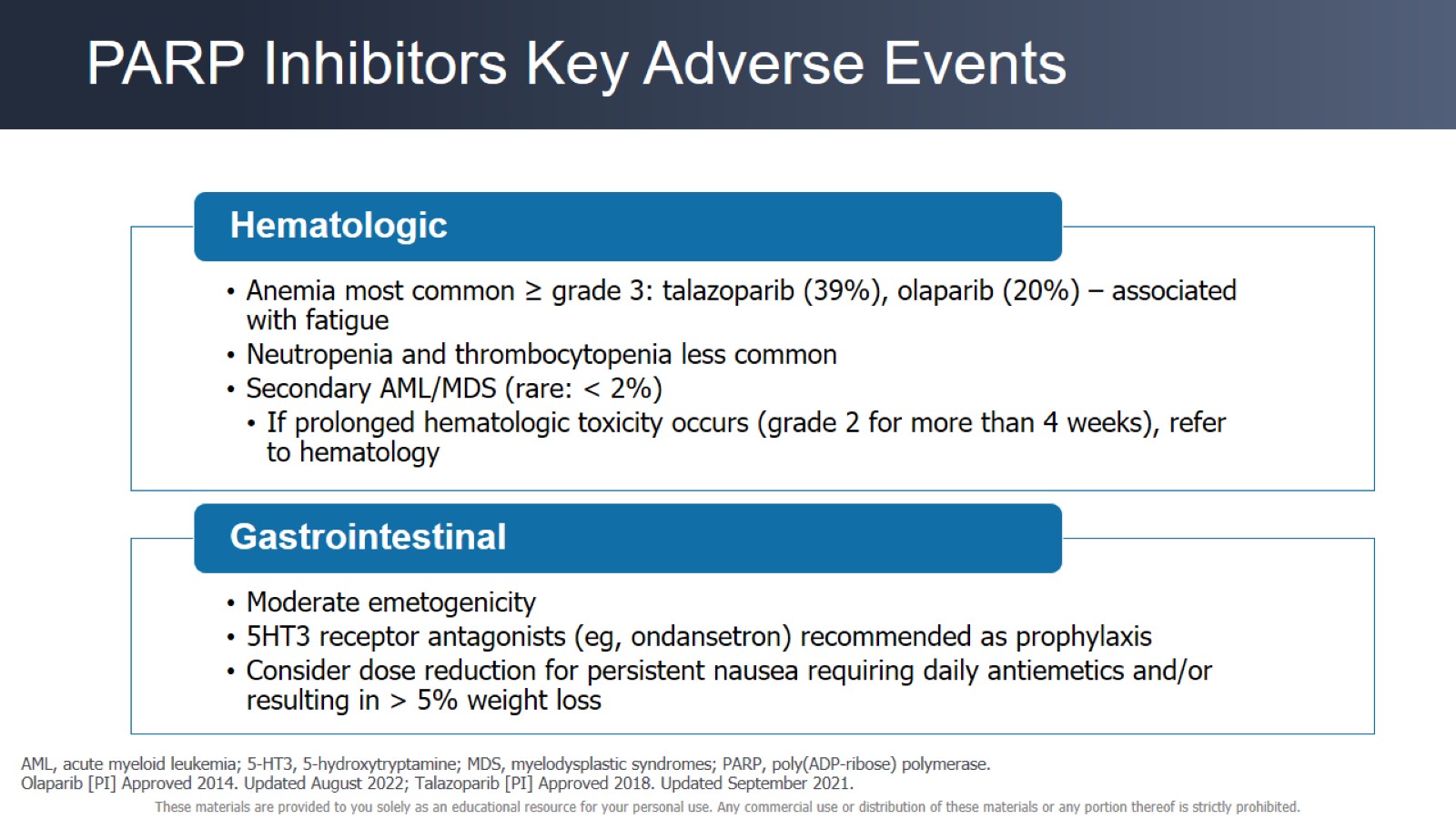 PARP Inhibitors Key Adverse Events
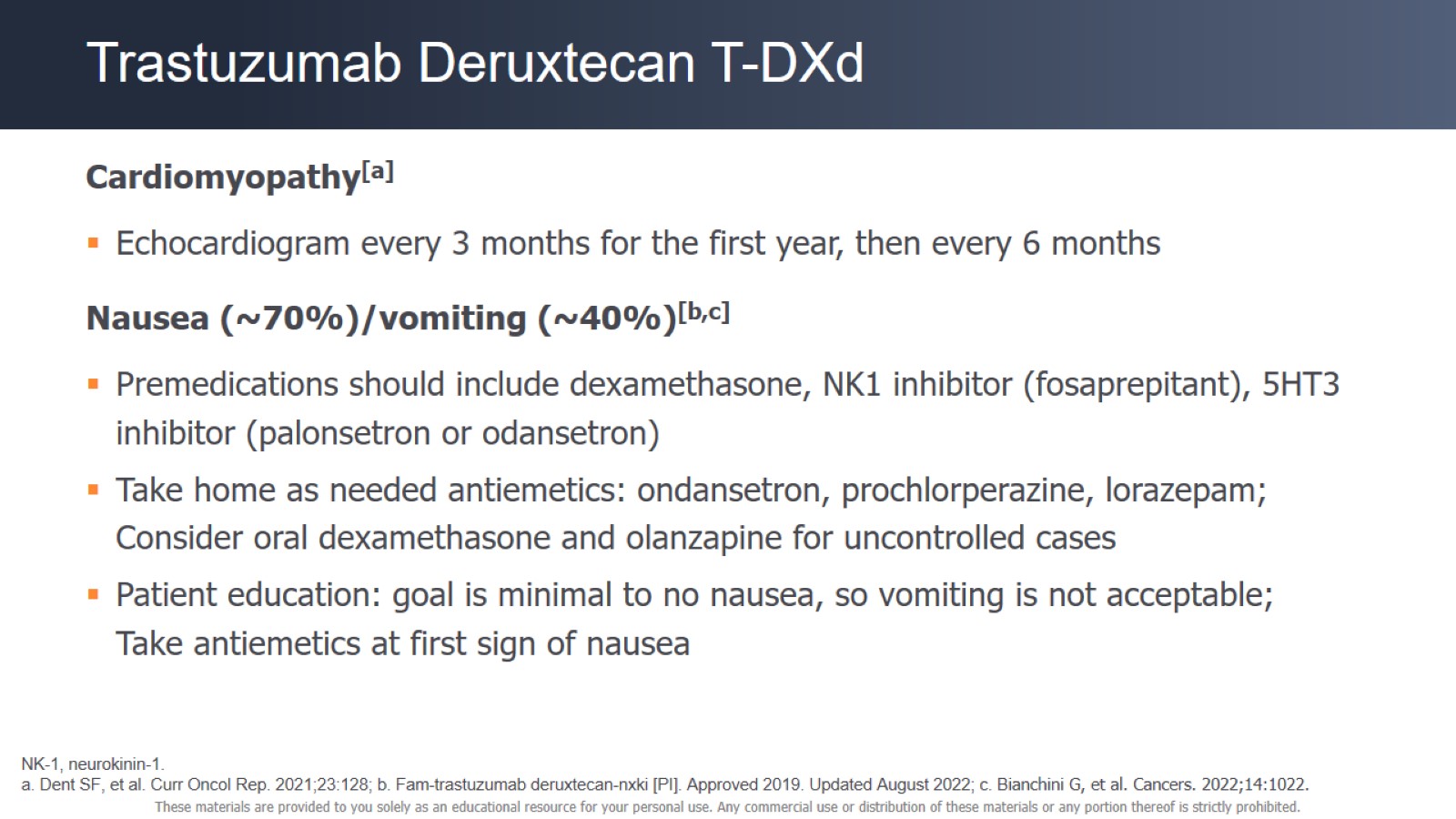 Trastuzumab Deruxtecan T-DXd
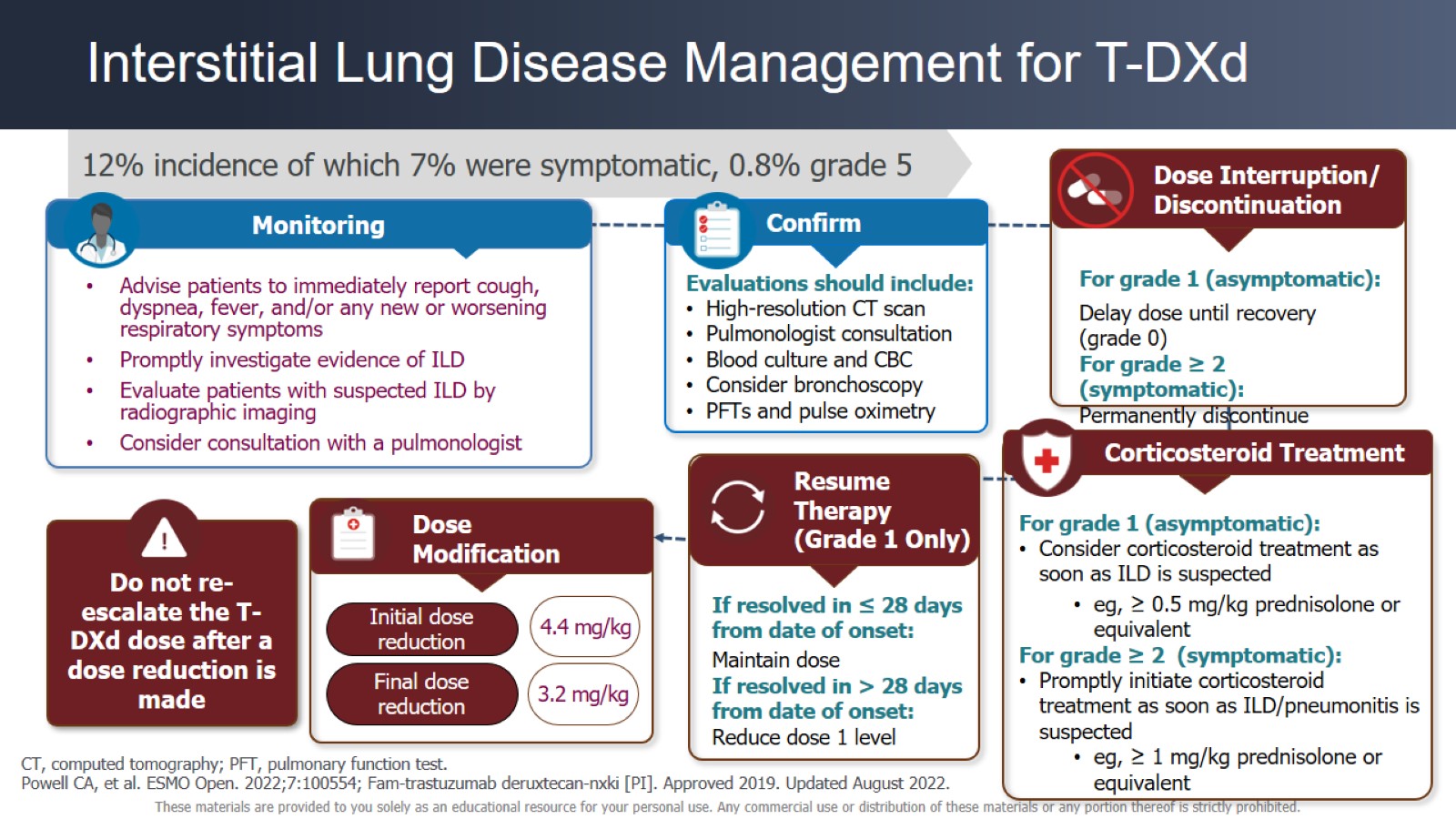 Interstitial Lung Disease Management for T-DXd
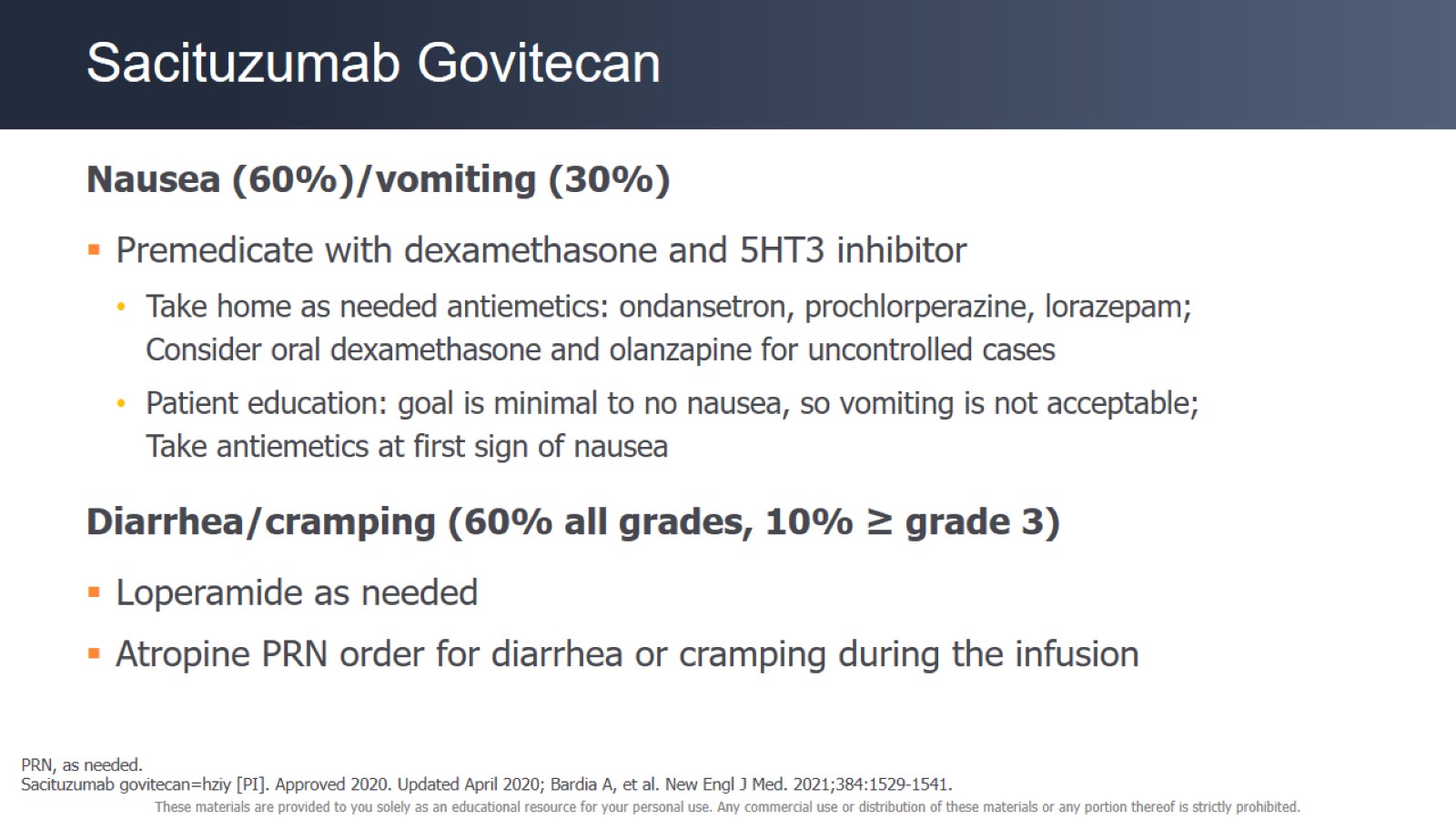 Sacituzumab Govitecan
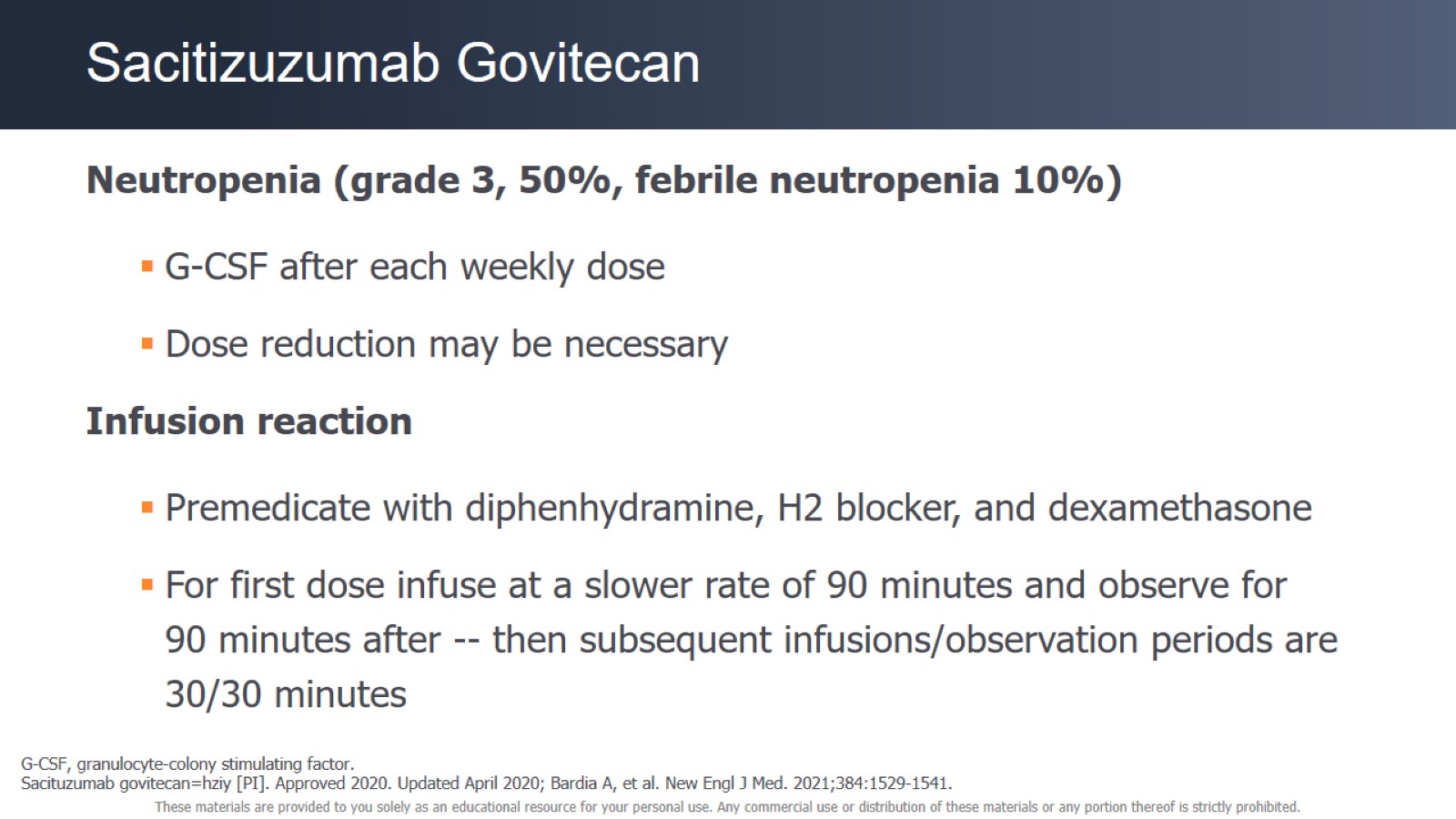 Sacitizuzumab Govitecan
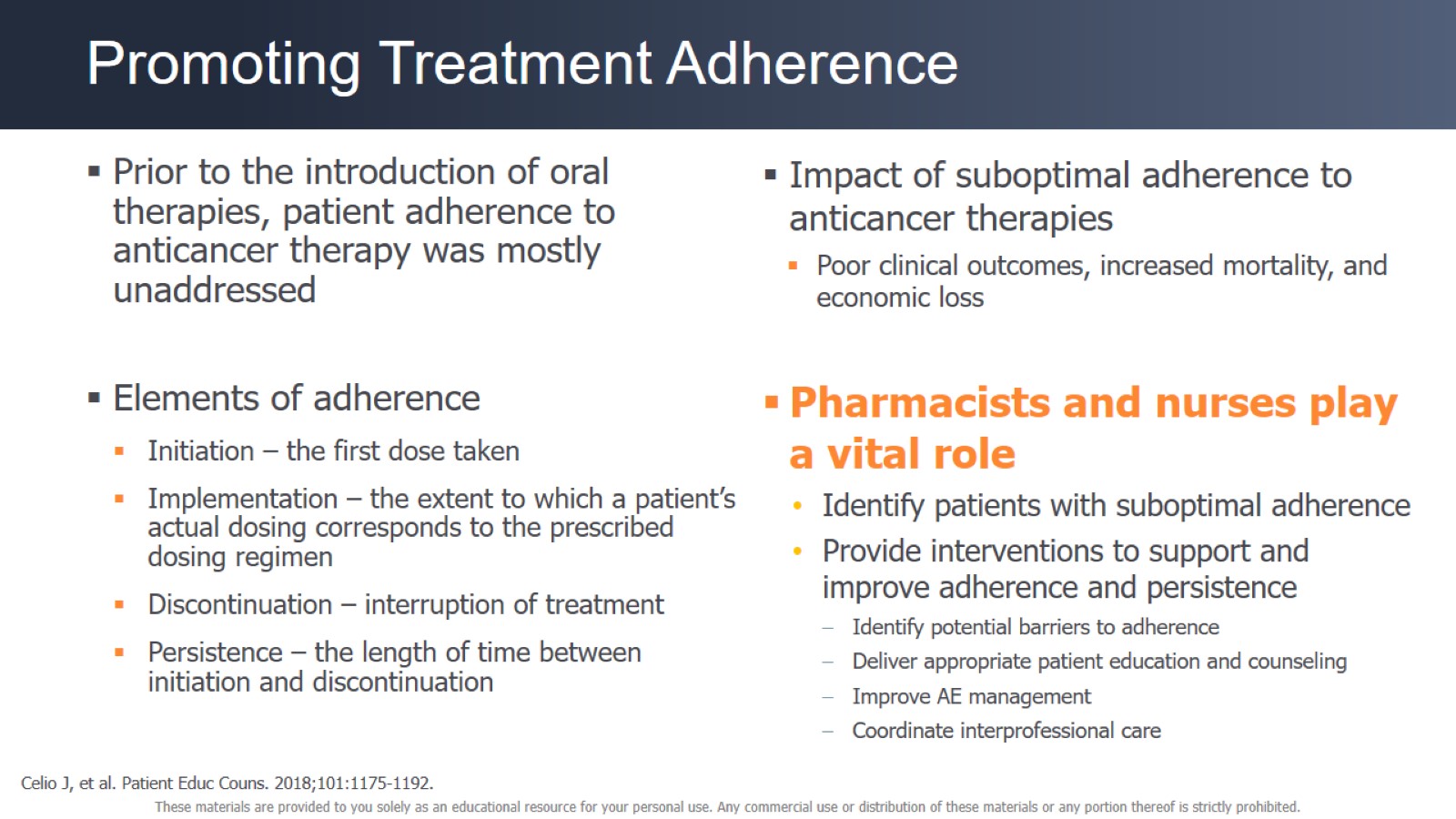 Promoting Treatment Adherence
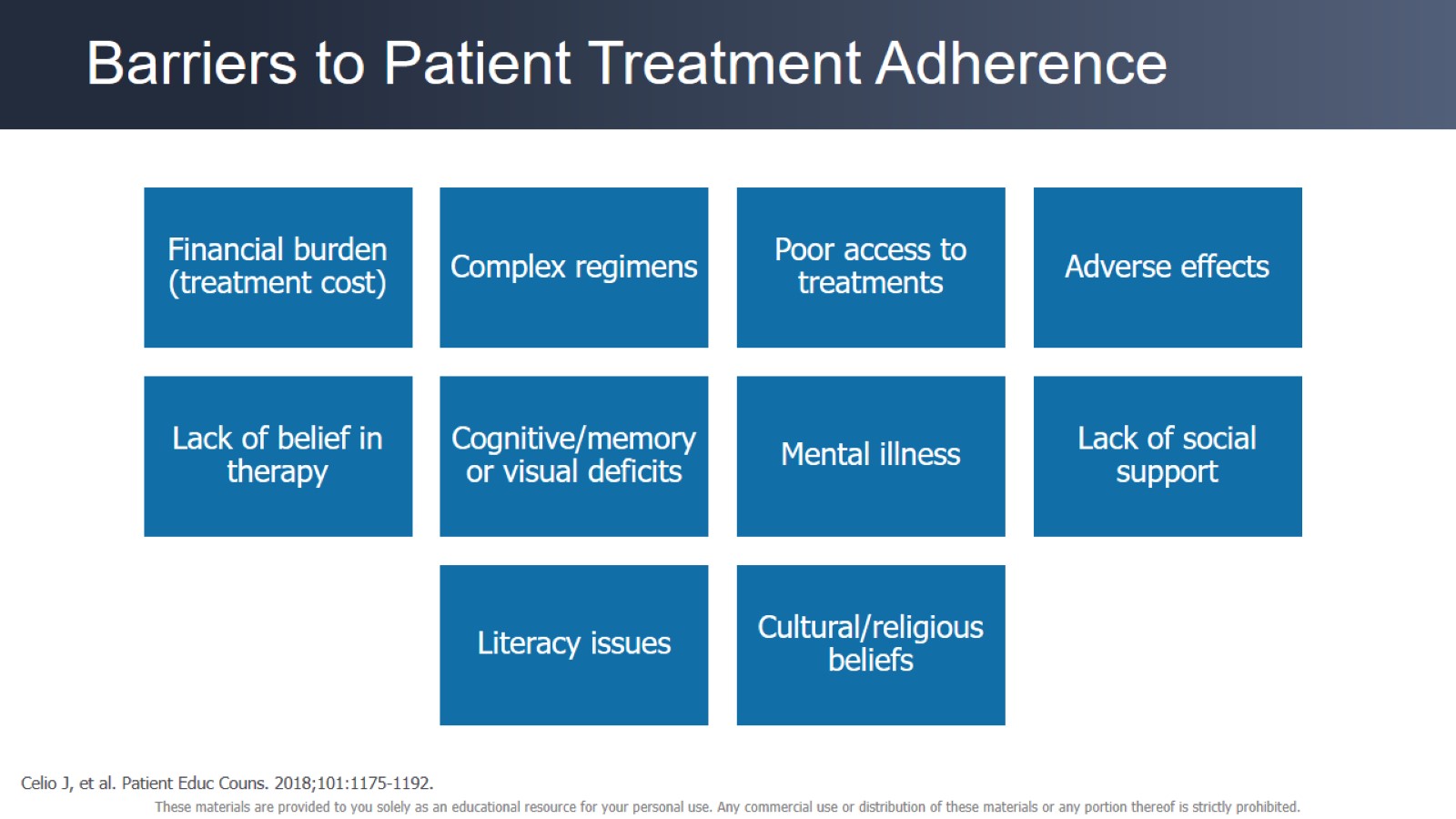 Barriers to Patient Treatment Adherence
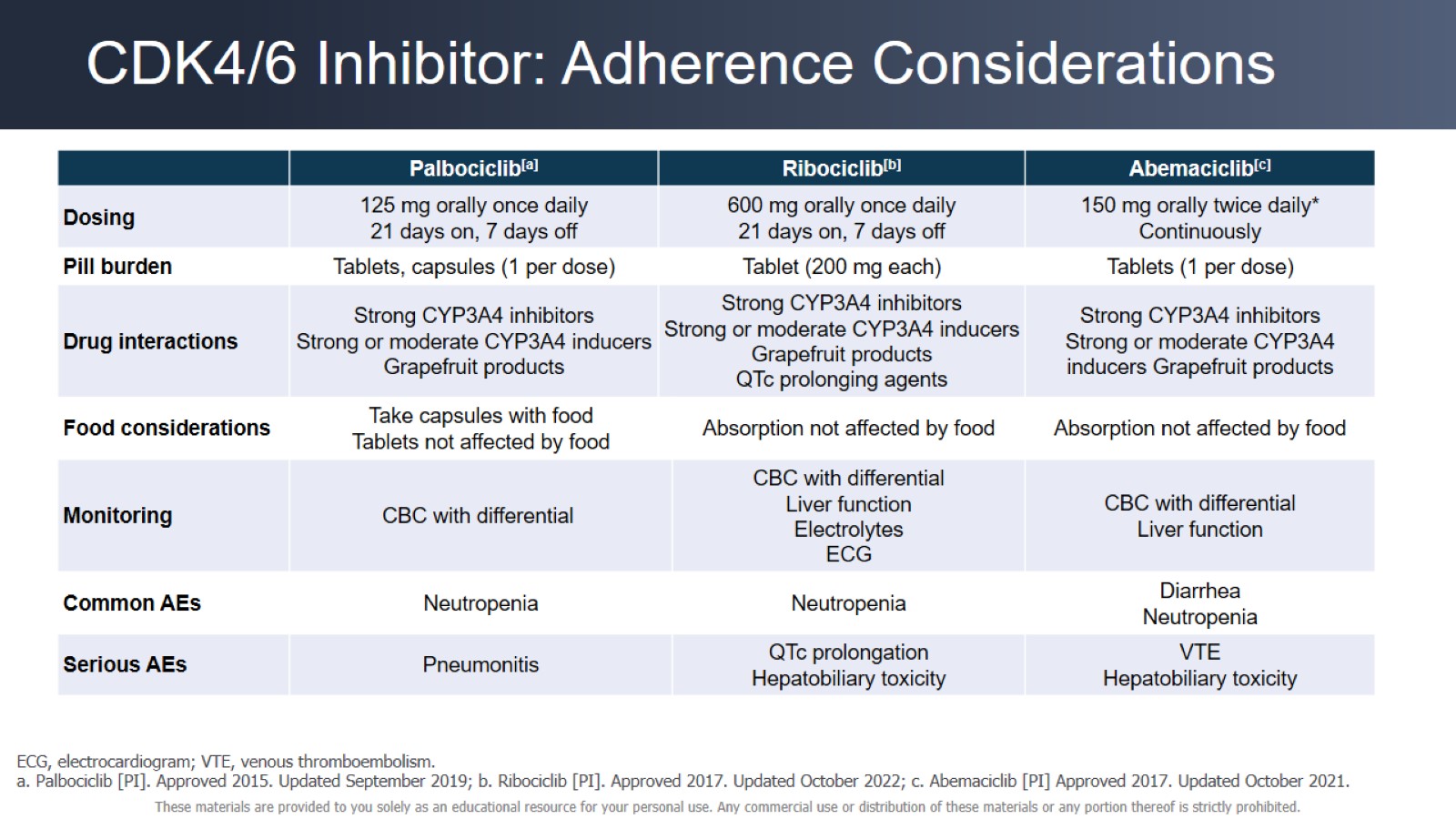 CDK4/6 Inhibitor: Adherence Considerations
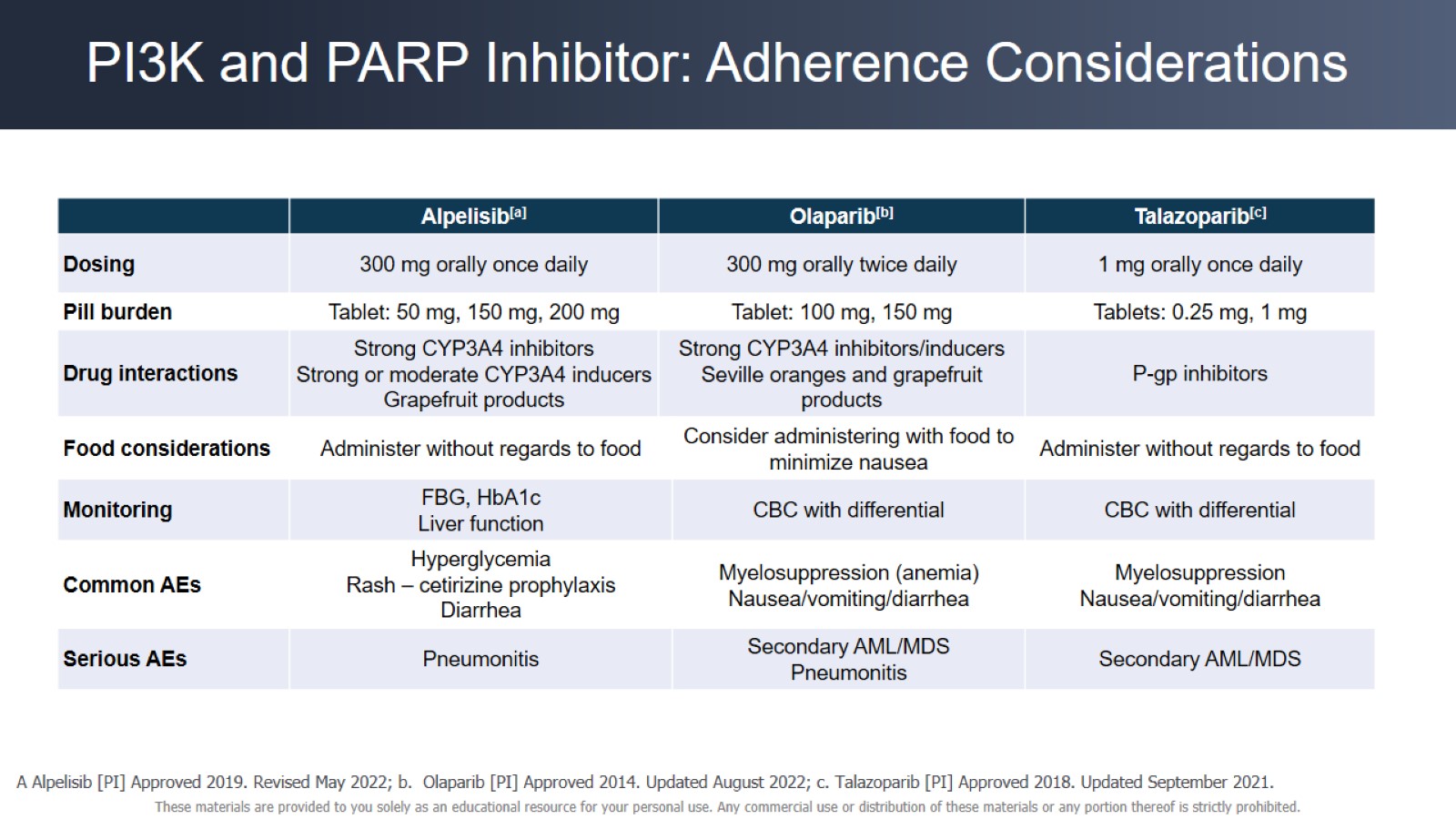 PI3K and PARP Inhibitor: Adherence Considerations
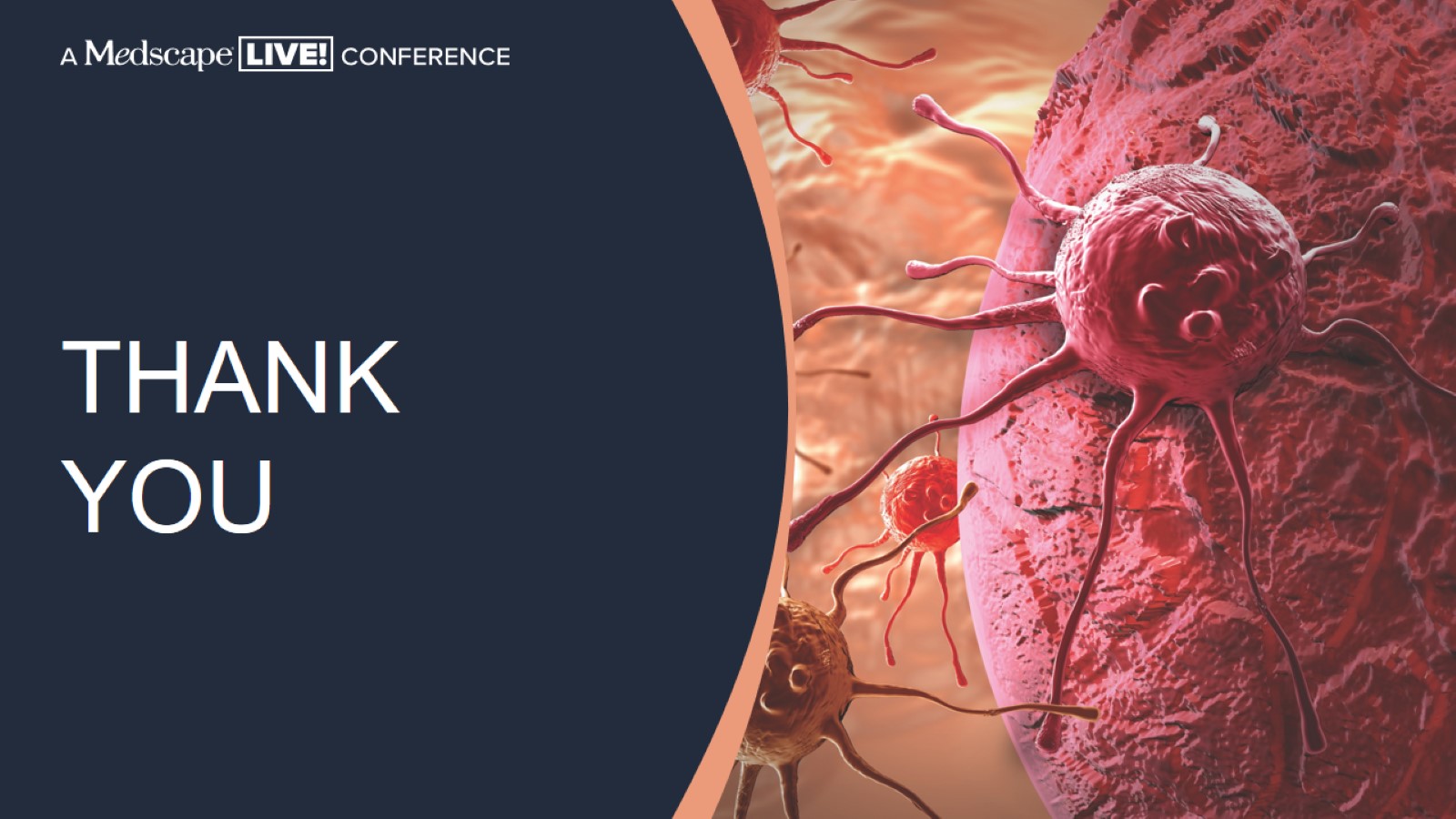 THANK YOU